地域防災タイムラインの作成について
●●自主防災会
今日の目標
○　災害の発生が迫った段階では、どのように行動したら良　　
　いか判断が難しく、適切な行動が取れないおそれがある
　普段から、いざというときに備えるためには・・・
①　お住いの地域にどのような災害リスクがあるか
②　災害時に、いつ、どのような行動を取るか
③　避難する際に、誰に声を掛けるか
　を事前に確認・考えておくことが重要！
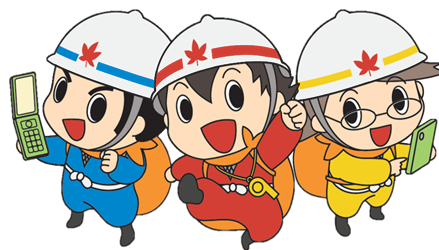 地域防災タイムラインを作成しましょう！
地域防災タイムライン
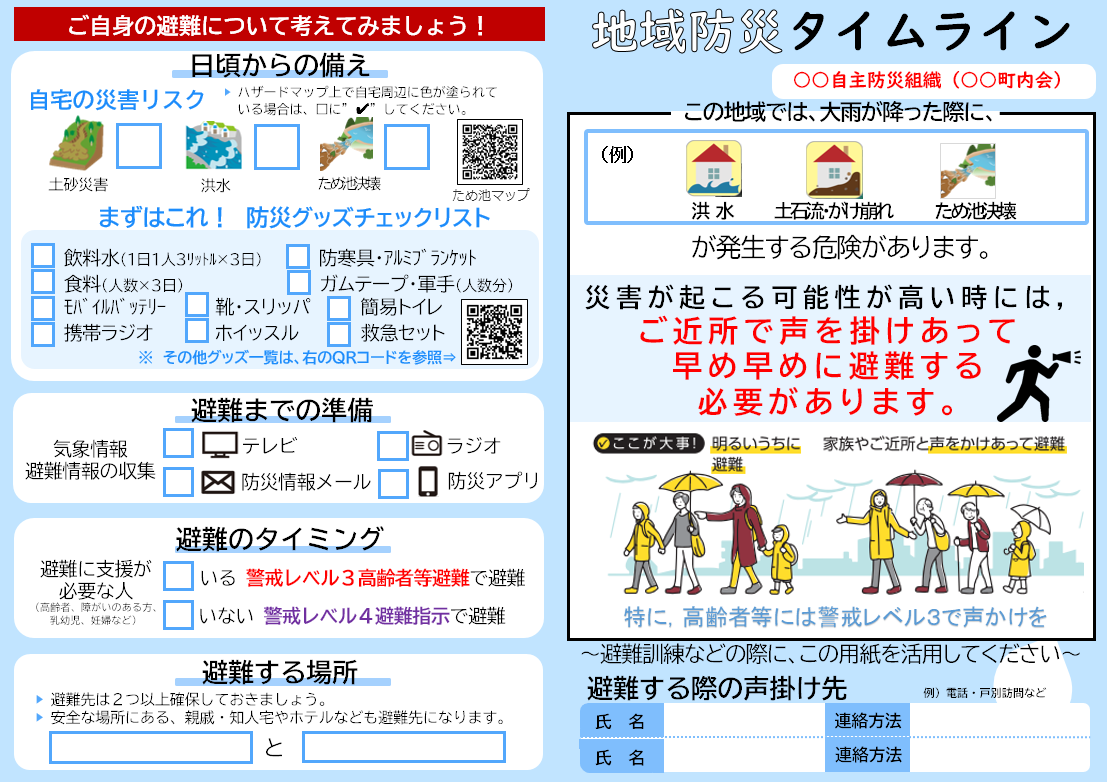 災害時の
地域住民相互での声掛け関する内容
個人の避難行動
に関する内容
特　徴
・右側：地域での声掛け避難と避難する際の声掛け先を掲載
・左側：個人の避難について考え、各自で記入する重要項目を掲載
(サンプル)
地域防災タイムライン
ご自身の避難について考えてみましょう！
この地域では、大雨が降った際に、
日頃からの備え
〇〇自主防災会
▶ ハザードマップ上で自宅周辺に色が塗られて
  いる場合は、□に”✔”してください。
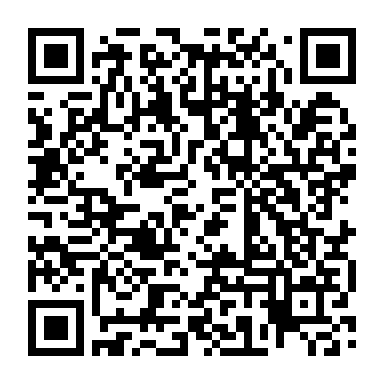 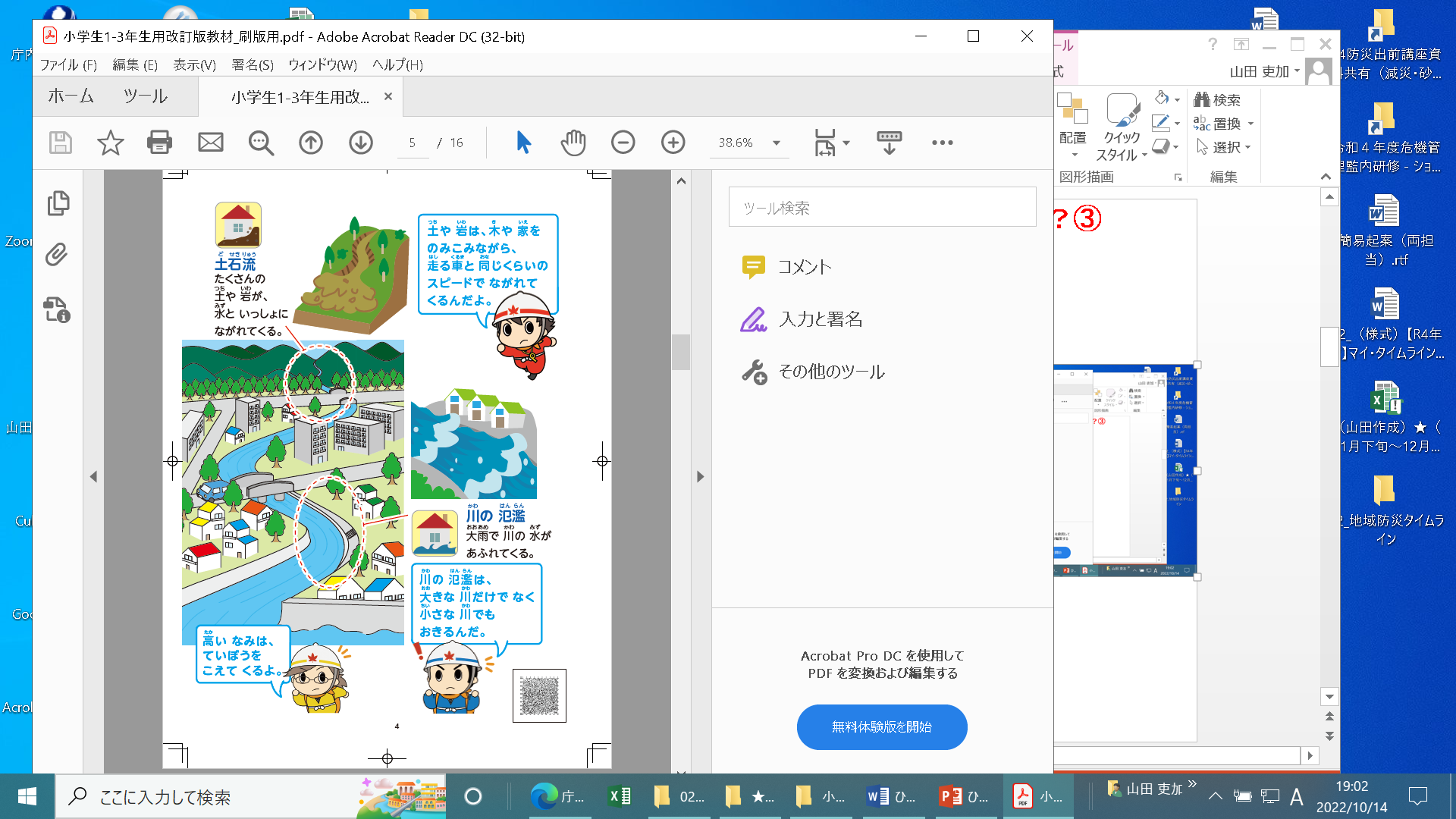 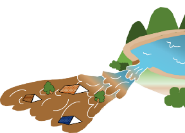 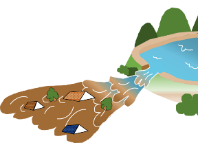 自宅の災害リスク
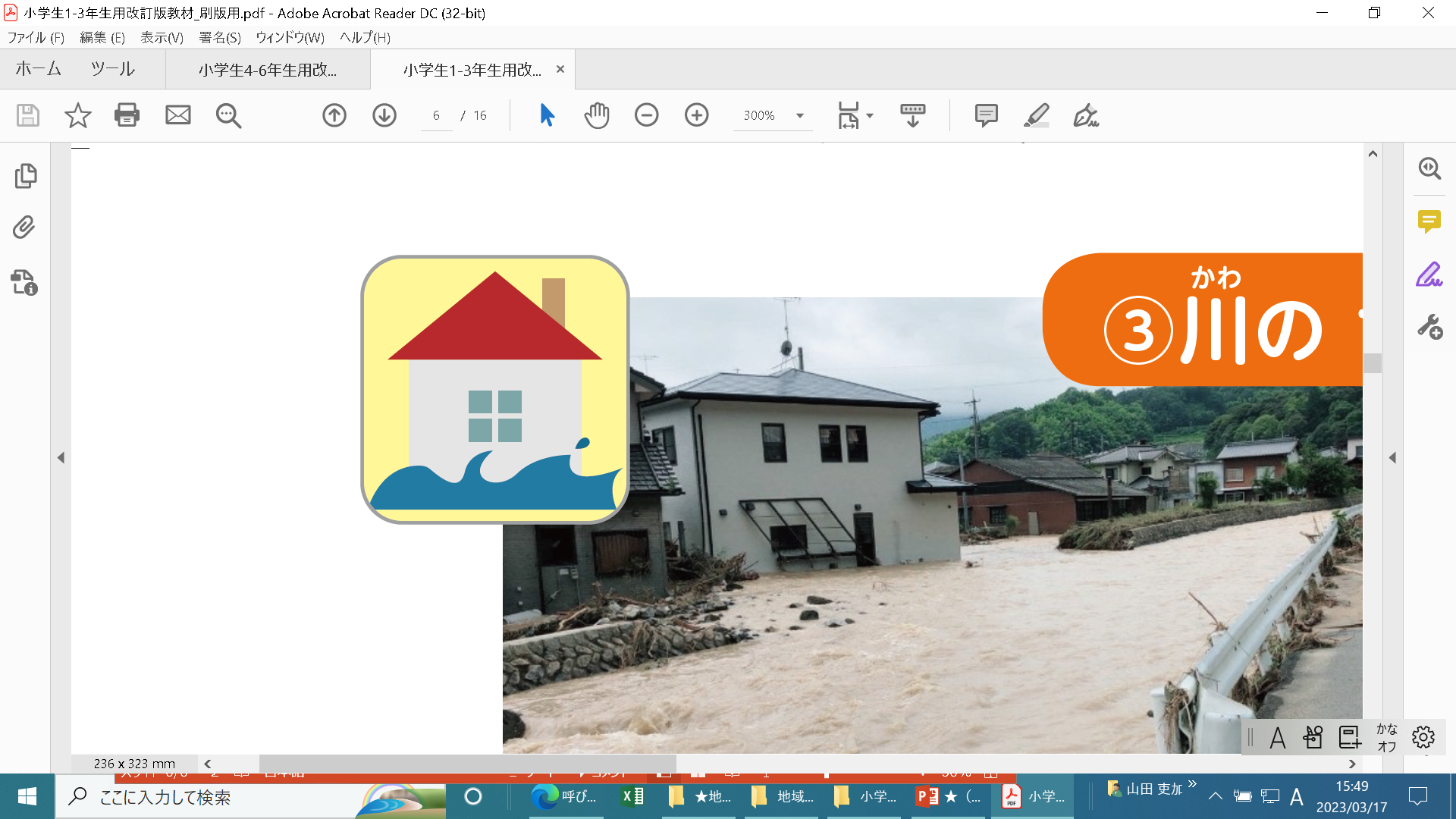 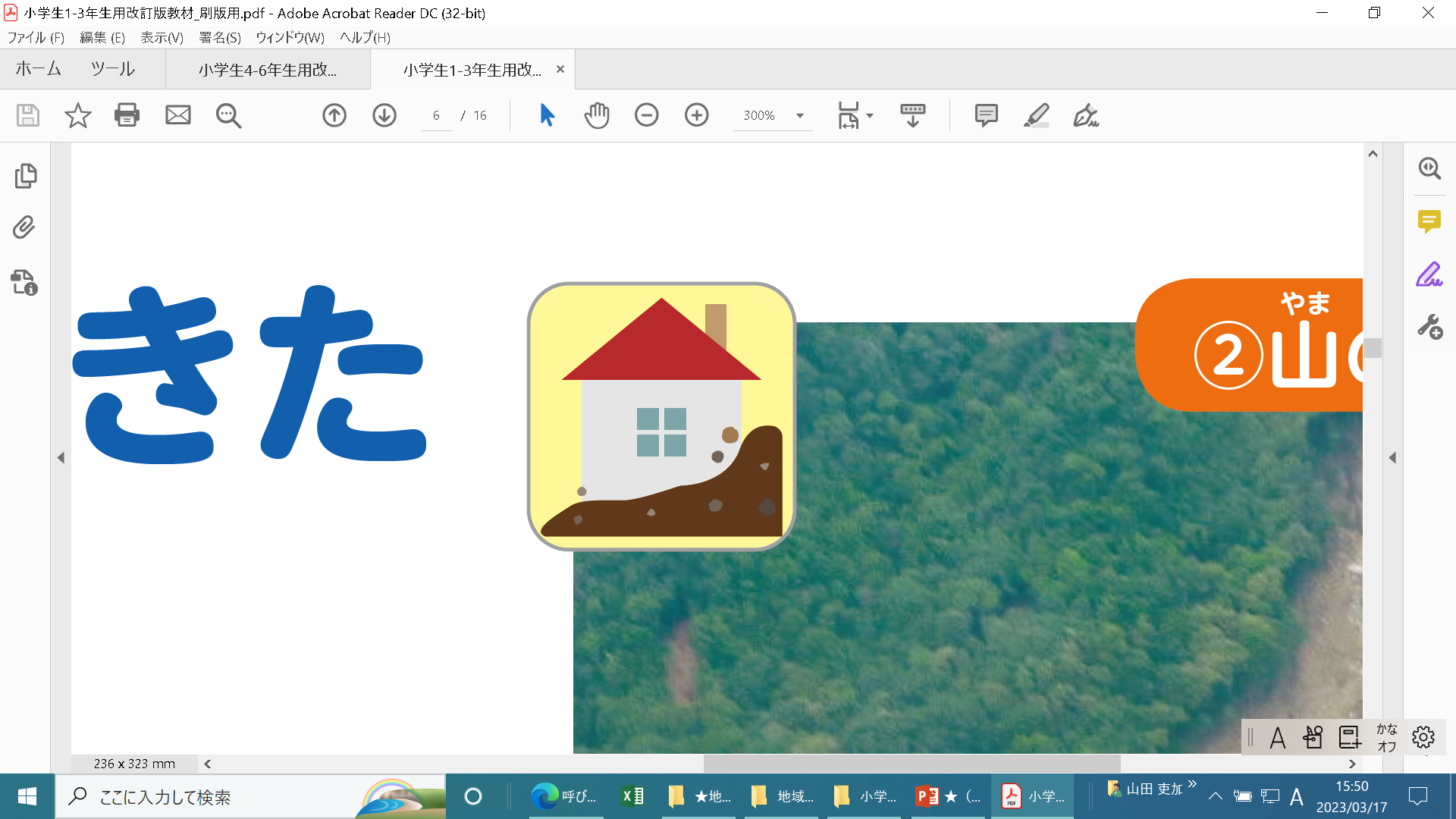 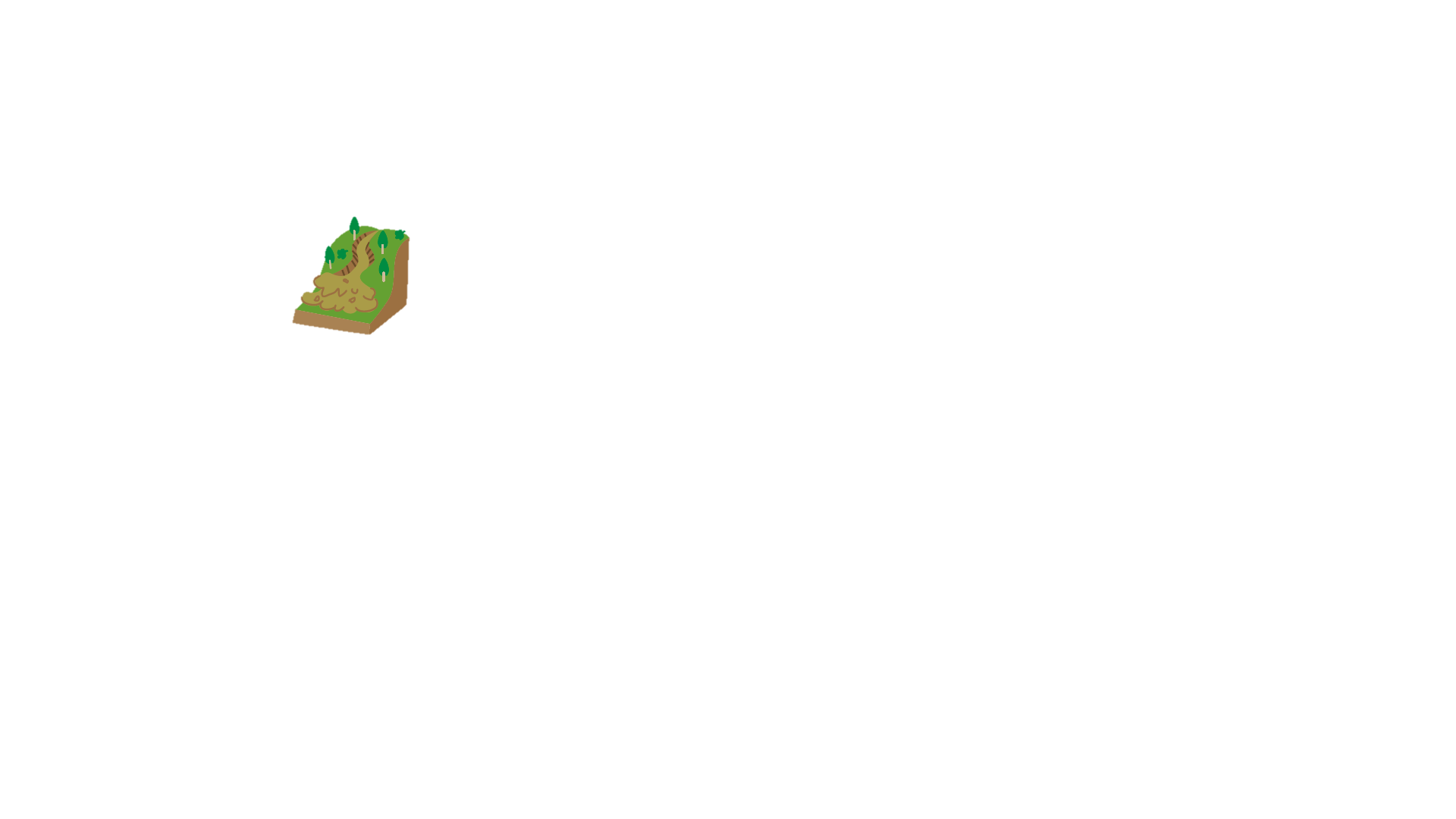 洪水
ため池決壊
洪水
土石流・がけ崩れ
災害が起こる可能性が高い時には、ご近所で声を掛けあって
早め早めに避難する
必要があります。
ため池決壊
土砂災害
▲ ため池マップ
が発生する危険があります。
まずはこれ！　防災グッズチェックリスト

□　飲料水（1日1人3ﾘｯﾄﾙ×3日）     □  防寒具・ｱﾙﾐﾌﾞﾗﾝｹｯﾄ　　　    
□　食料（人数×3日）　　　　　    □　ガムテープ・軍手（人数分）　　　　　
□　ﾓﾊﾞｲﾙﾊﾞｯﾃﾘｰ   □　靴・スリッパ 　□　簡易トイレ　 
□　携帯ラジオ     □　ホイッスル　   □　救急セット　　　　　　                                                         　　　　　　　　　　　　　　　　　　　　　　　　　　　　　　　　　
　　　　　　   　※　その他グッズ一覧は、右のQRコードを参照⇒
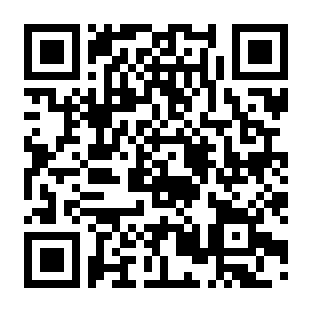 気象情報
避難情報の収集
情報収集ツール
避難に支援が
必要な人
（高齢者、障がいのある方、
乳幼児、妊婦など）
いる 警戒レベル３高齢者等避難で避難
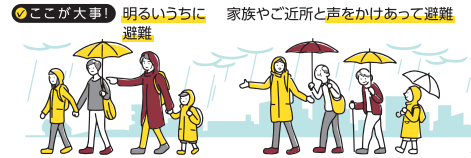 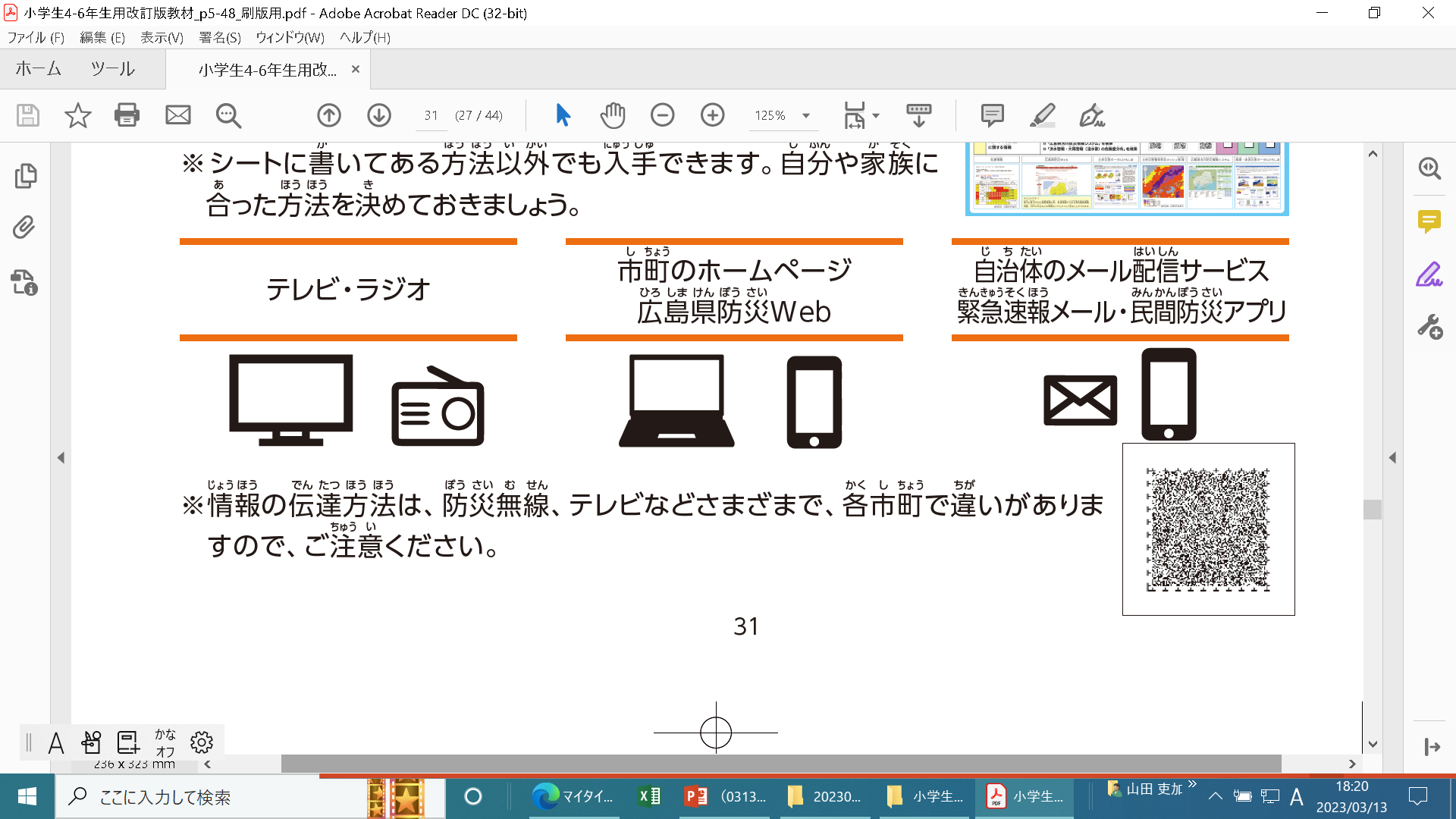 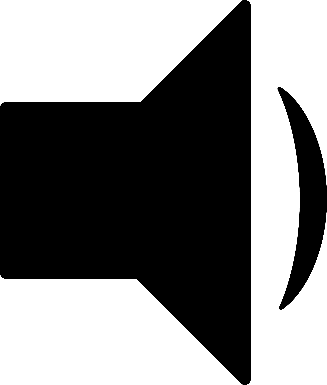 いない 警戒レベル４避難指示で避難
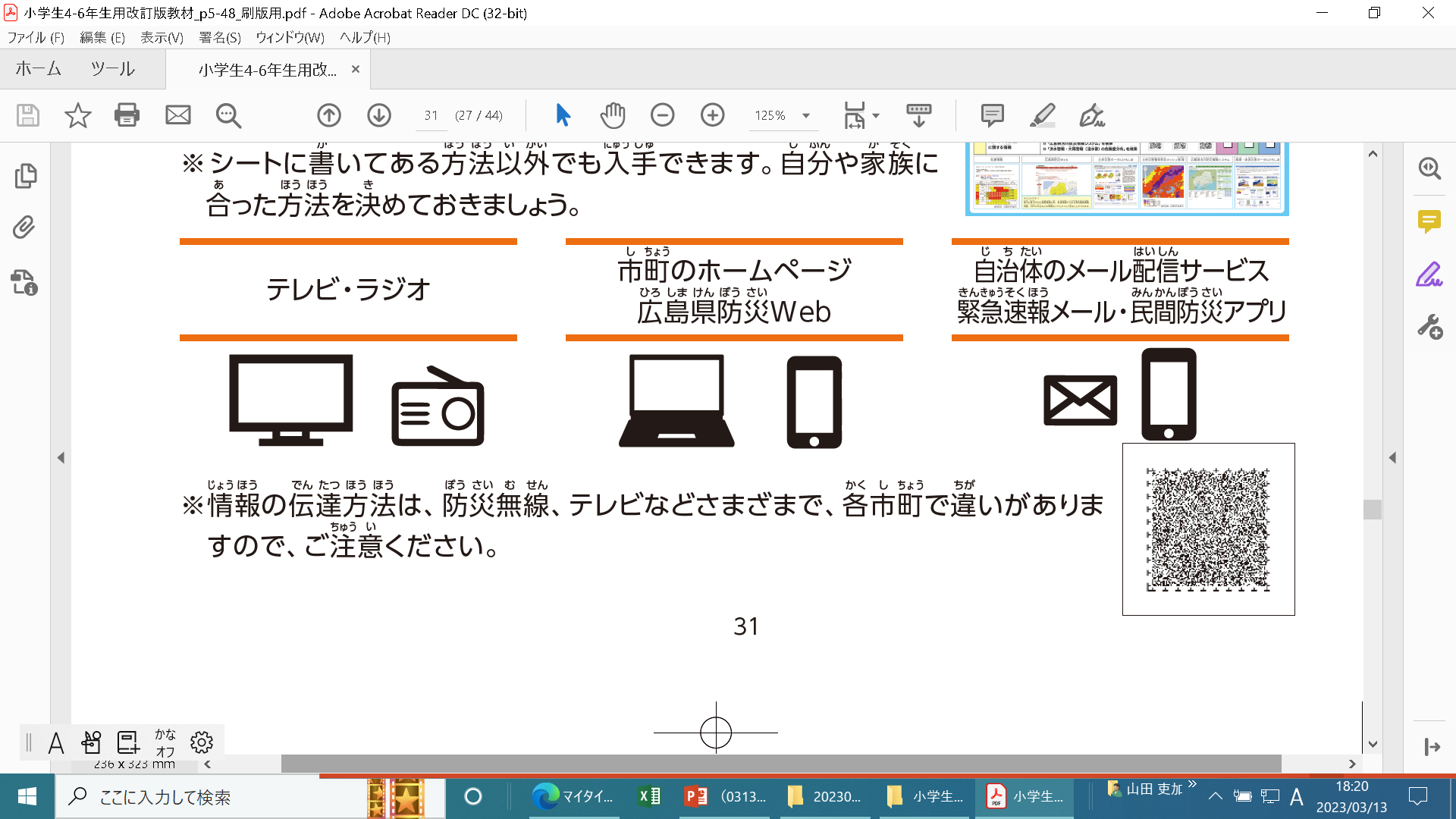 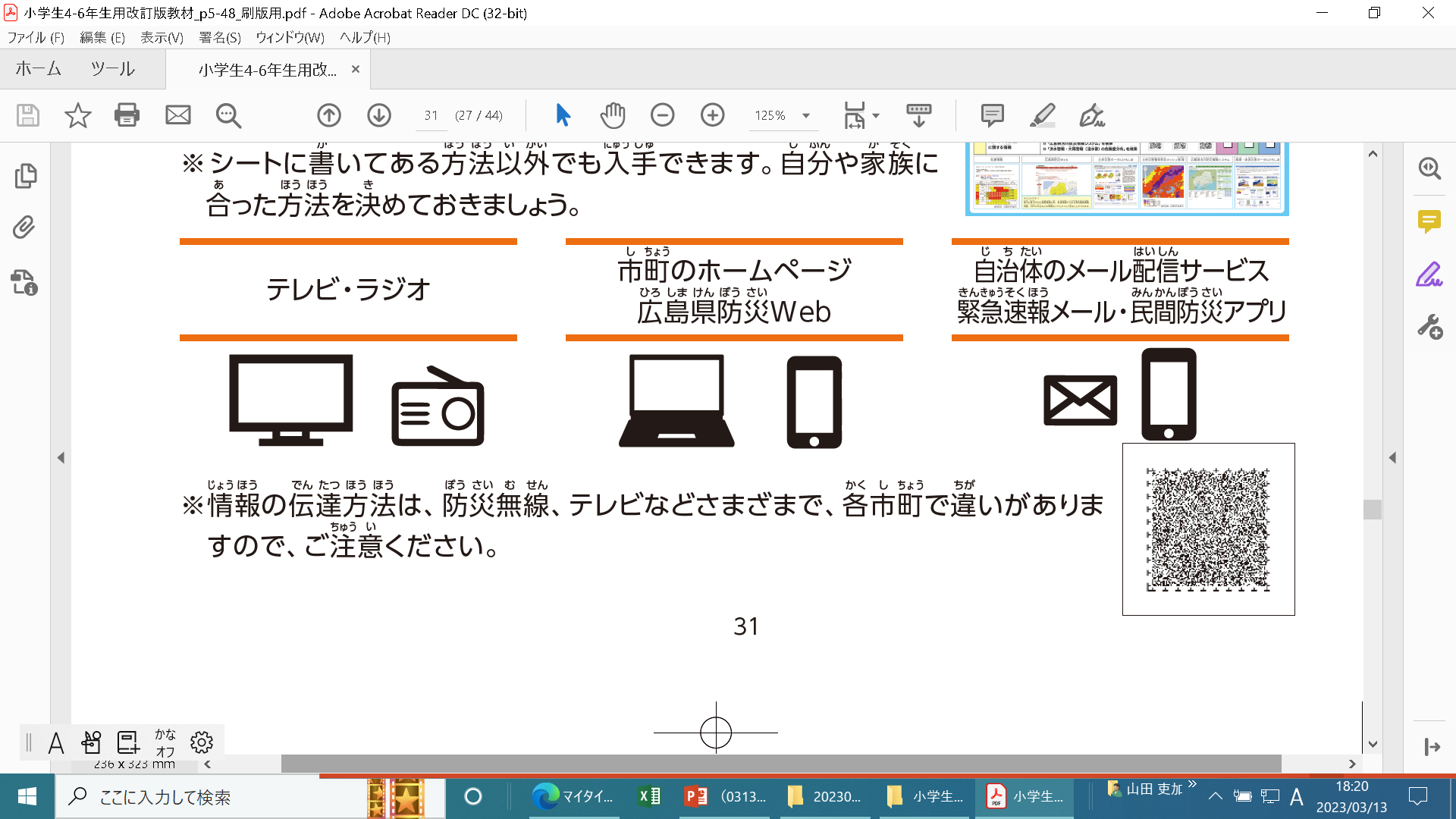 （例）
（例）
特に、高齢者等には警戒レベル３で声かけを
山折り
テレビ・ラジオ
防災アプリ
防災メール
防災行政無線
避難する際の声掛け先
▶ 避難先は２つ以上確保しておきましょう。
▶ 安全な場所にある、親戚・知人宅やホテルなども避難先になります。
例）電話・戸別訪問など
と
避難のタイミング
～避難訓練などの際に、この用紙を活用してください～
避難する場所
連絡方法
氏　名
連絡方法
氏　名
(サンプル)
地域防災タイムライン
ご自身の避難について考えてみましょう！
この地域では、大雨が降った際に、
日頃からの備え
〇〇自主防災会
▶ ハザードマップ上で自宅周辺に色が塗られて
  いる場合は、□に”✔”してください。
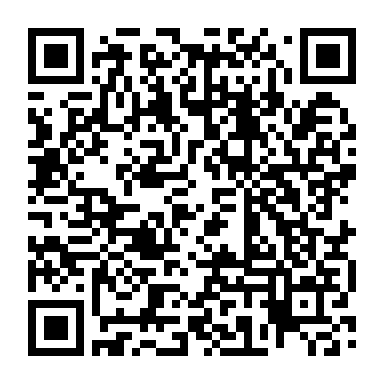 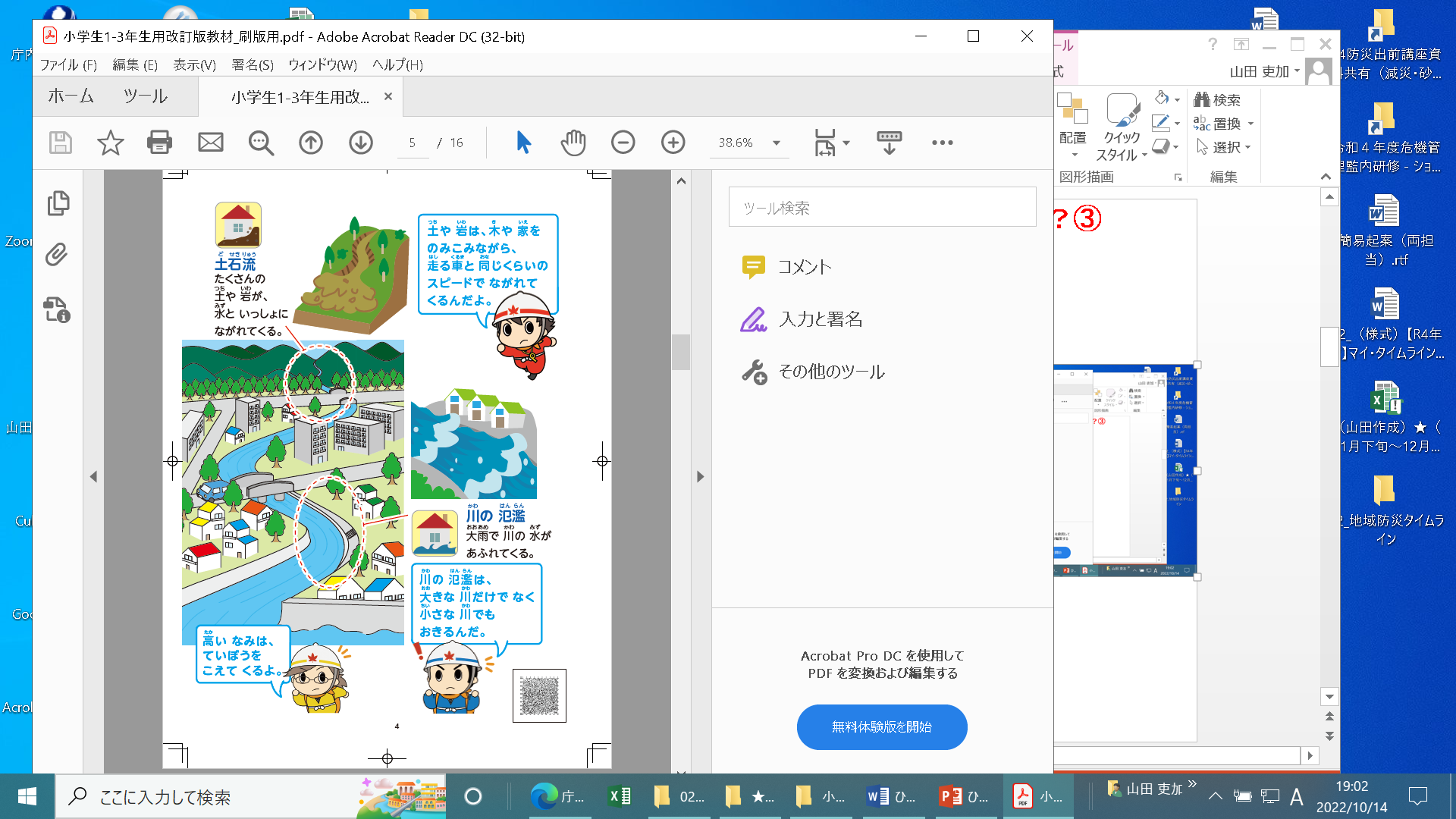 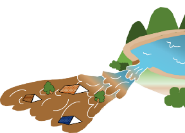 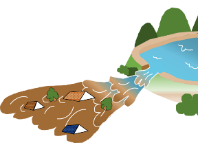 自宅の災害リスク
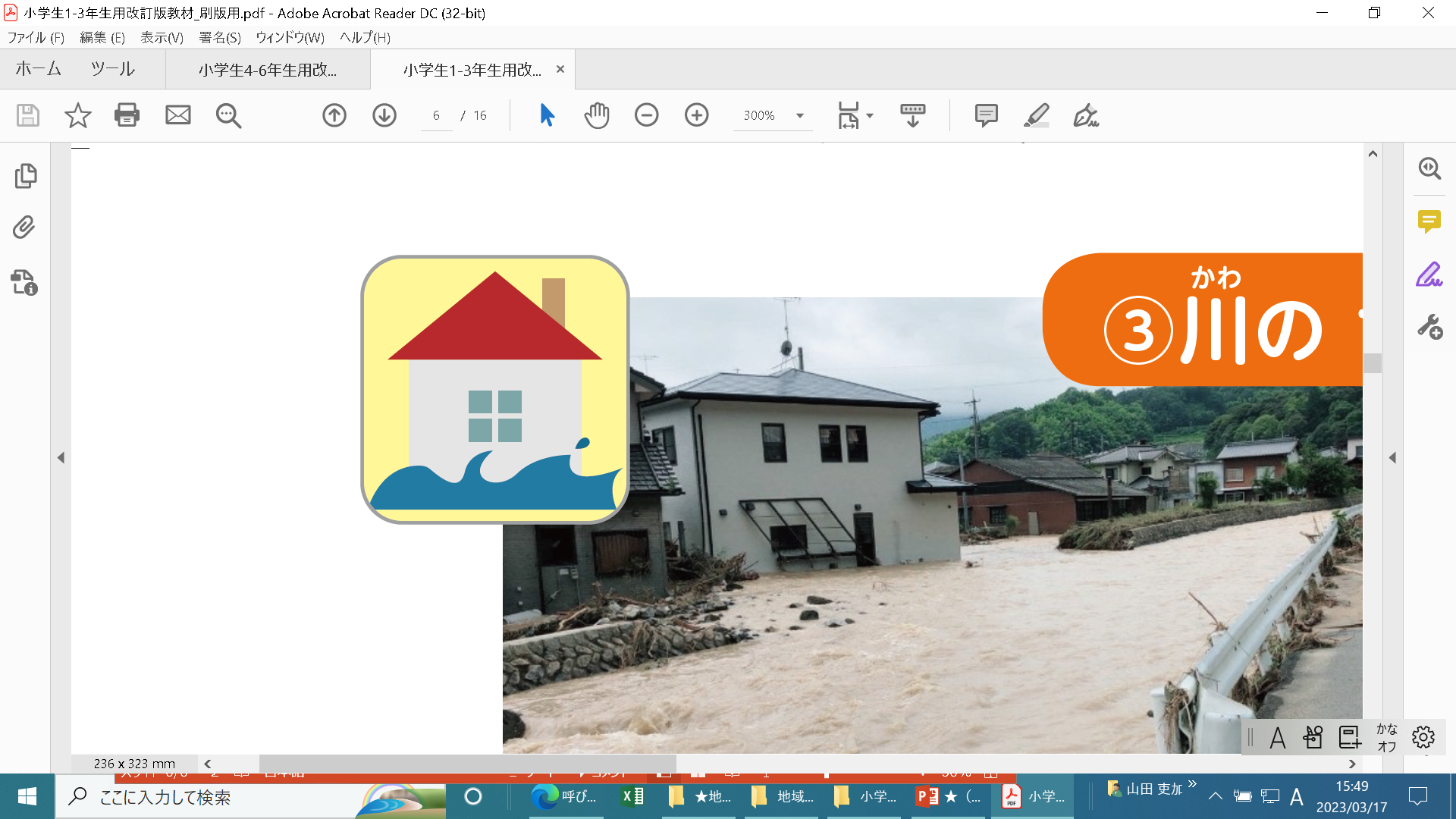 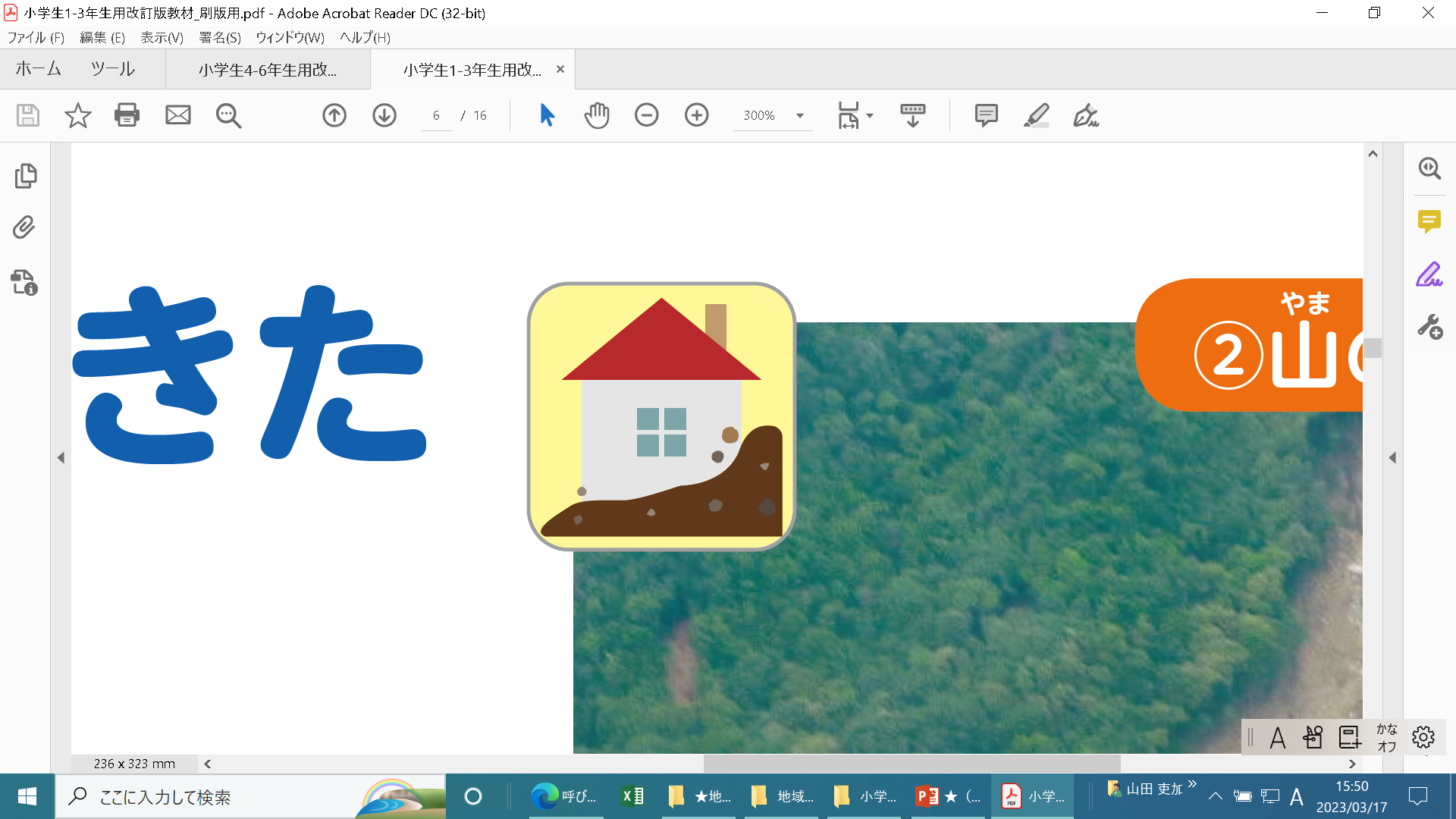 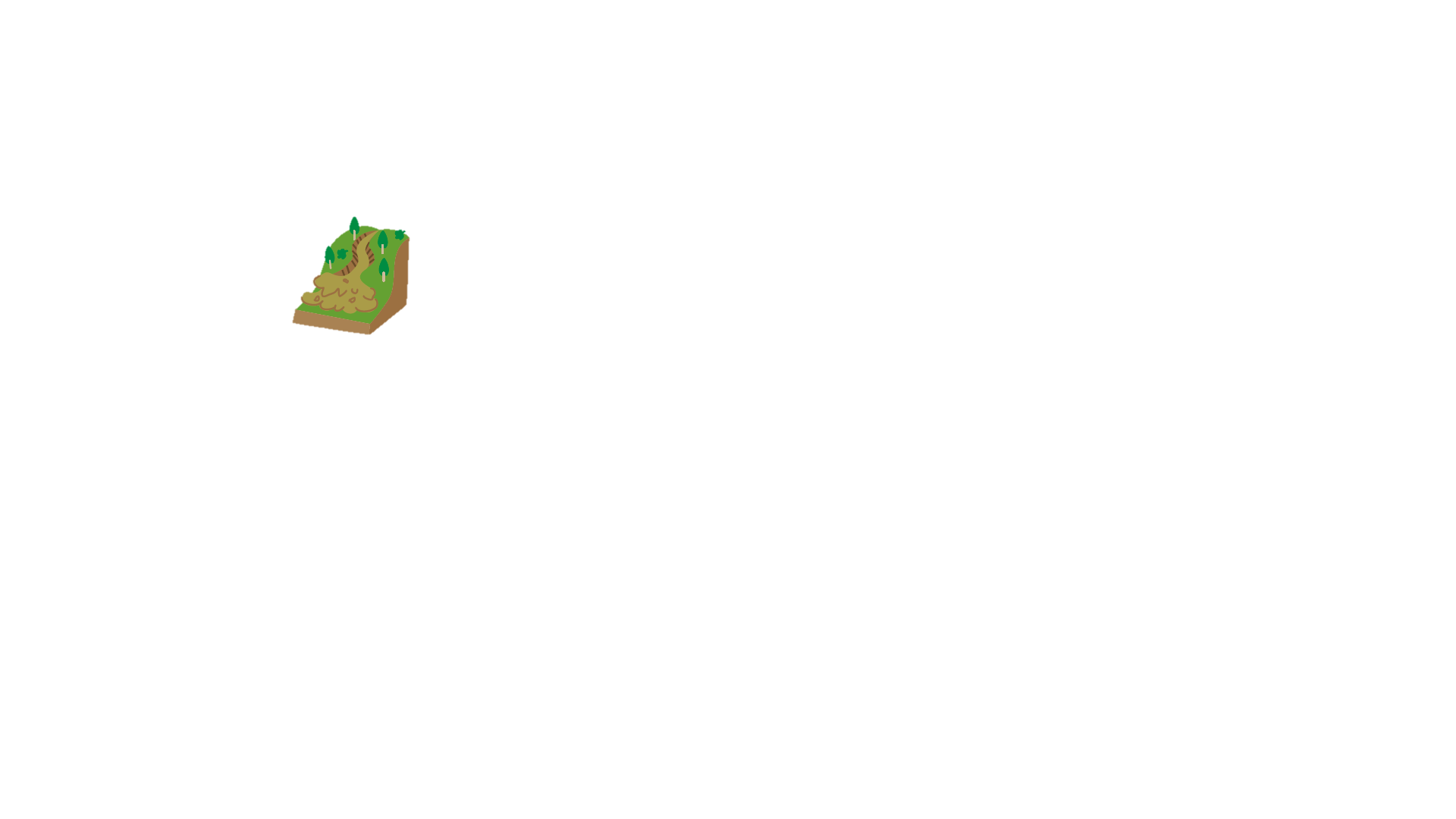 洪水
ため池決壊
洪水
土石流・がけ崩れ
災害が起こる可能性が高い時には、ご近所で声を掛けあって
早め早めに避難する
必要があります。
ため池決壊
土砂災害
▲ ため池マップ
が発生する危険があります。
まずはこれ！　防災グッズチェックリスト

□　飲料水（1日1人3ﾘｯﾄﾙ×3日）     □  防寒具・ｱﾙﾐﾌﾞﾗﾝｹｯﾄ　　　    
□　食料（人数×3日）　　　　　    □　ガムテープ・軍手（人数分）　　　　　
□　ﾓﾊﾞｲﾙﾊﾞｯﾃﾘｰ   □　靴・スリッパ 　□　簡易トイレ　 
□　携帯ラジオ     □　ホイッスル　   □　救急セット　　　　　　                                                         　　　　　　　　　　　　　　　　　　　　　　　　　　　　　　　　　
　　　　　　   　※　その他グッズ一覧は、右のQRコードを参照⇒
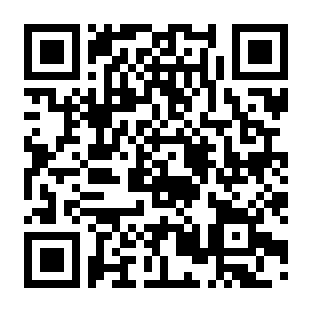 気象情報
避難情報の収集
情報収集ツール
避難に支援が
必要な人
（高齢者、障がいのある方、
乳幼児、妊婦など）
いる 警戒レベル３高齢者等避難で避難
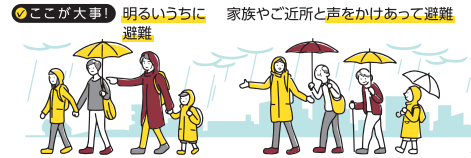 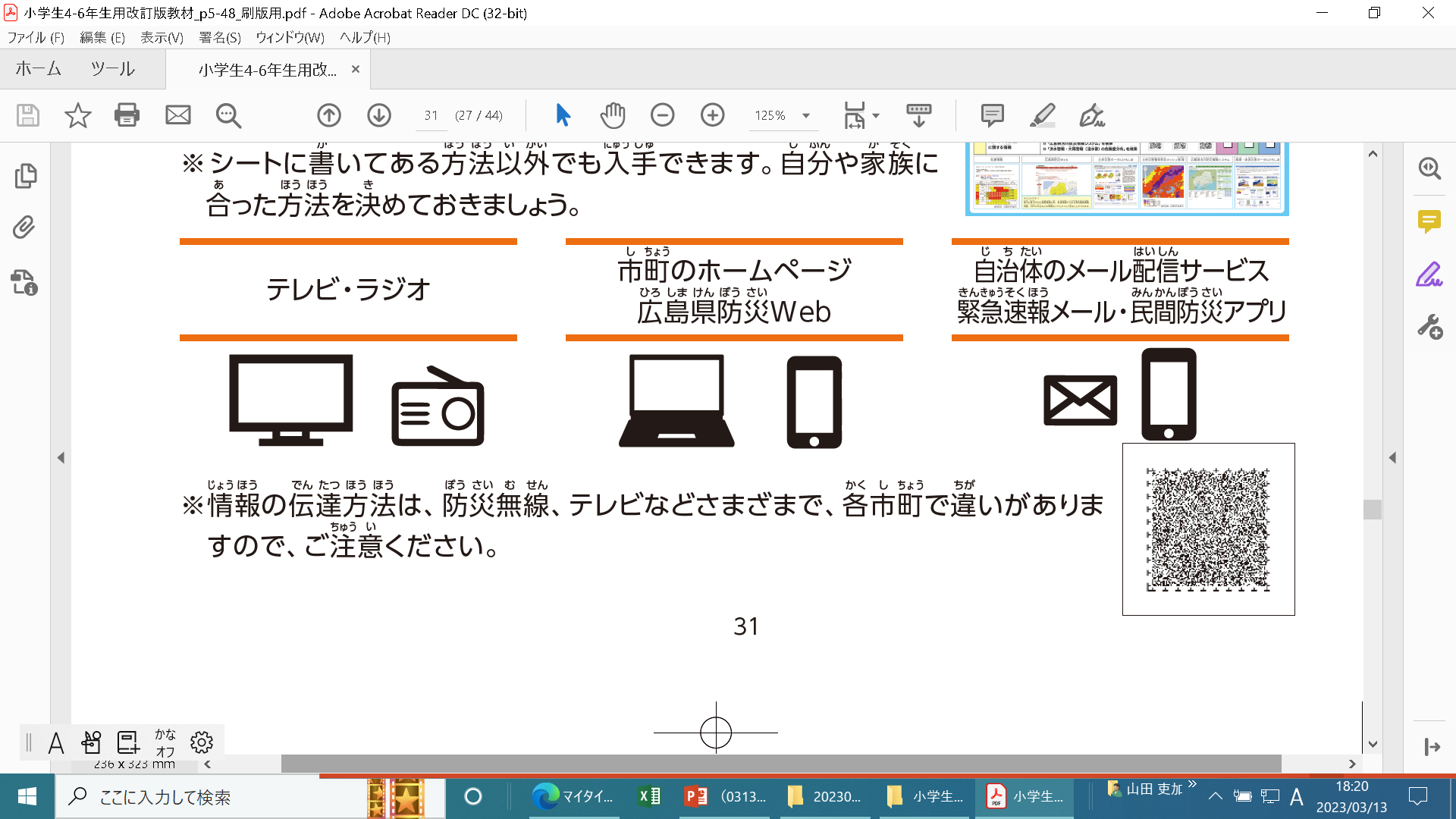 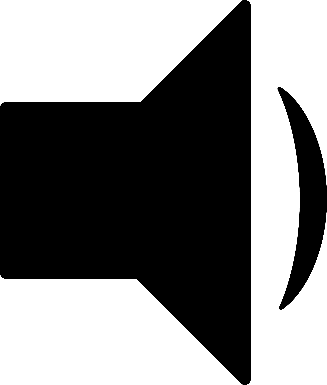 いない 警戒レベル４避難指示で避難
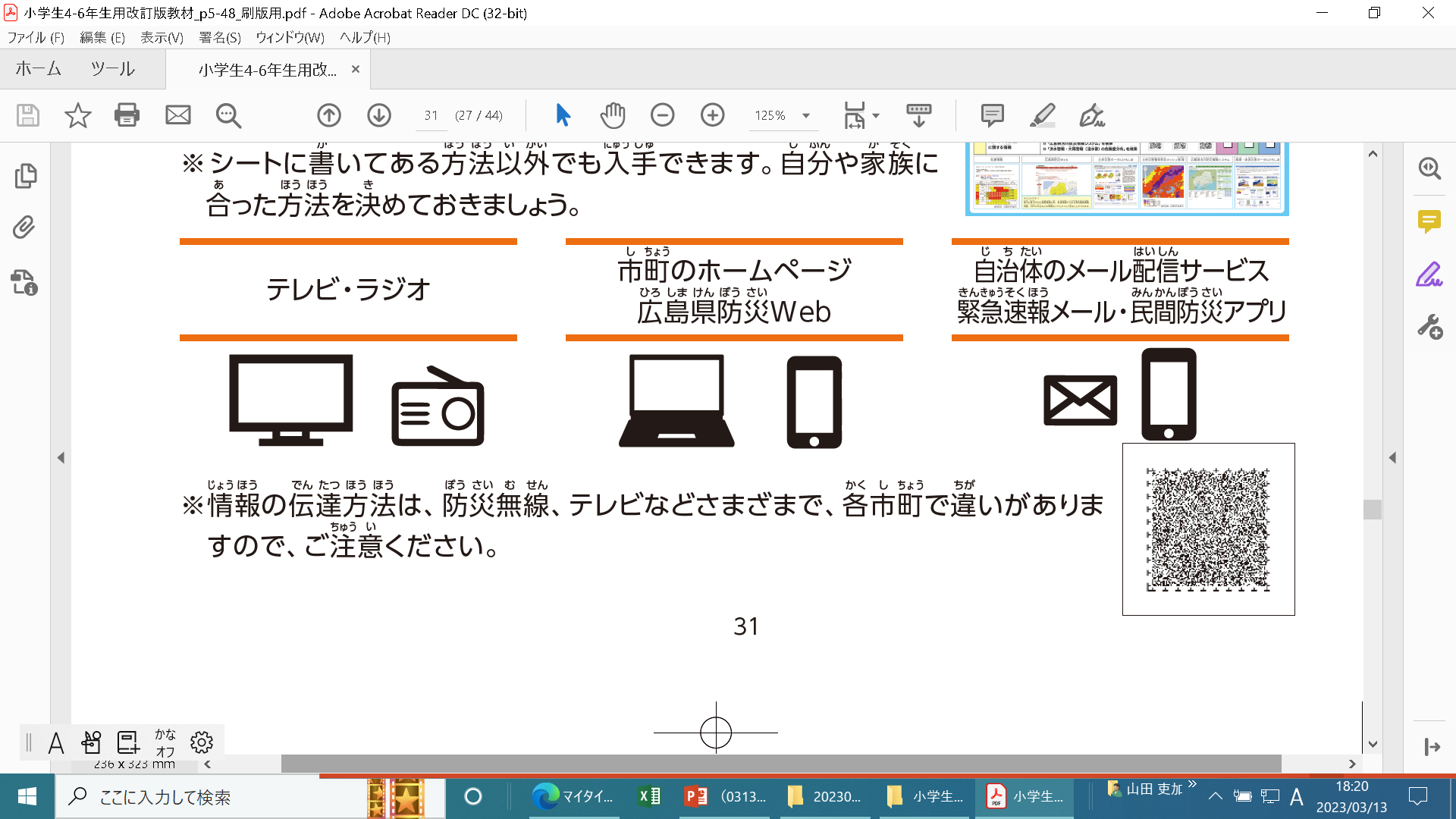 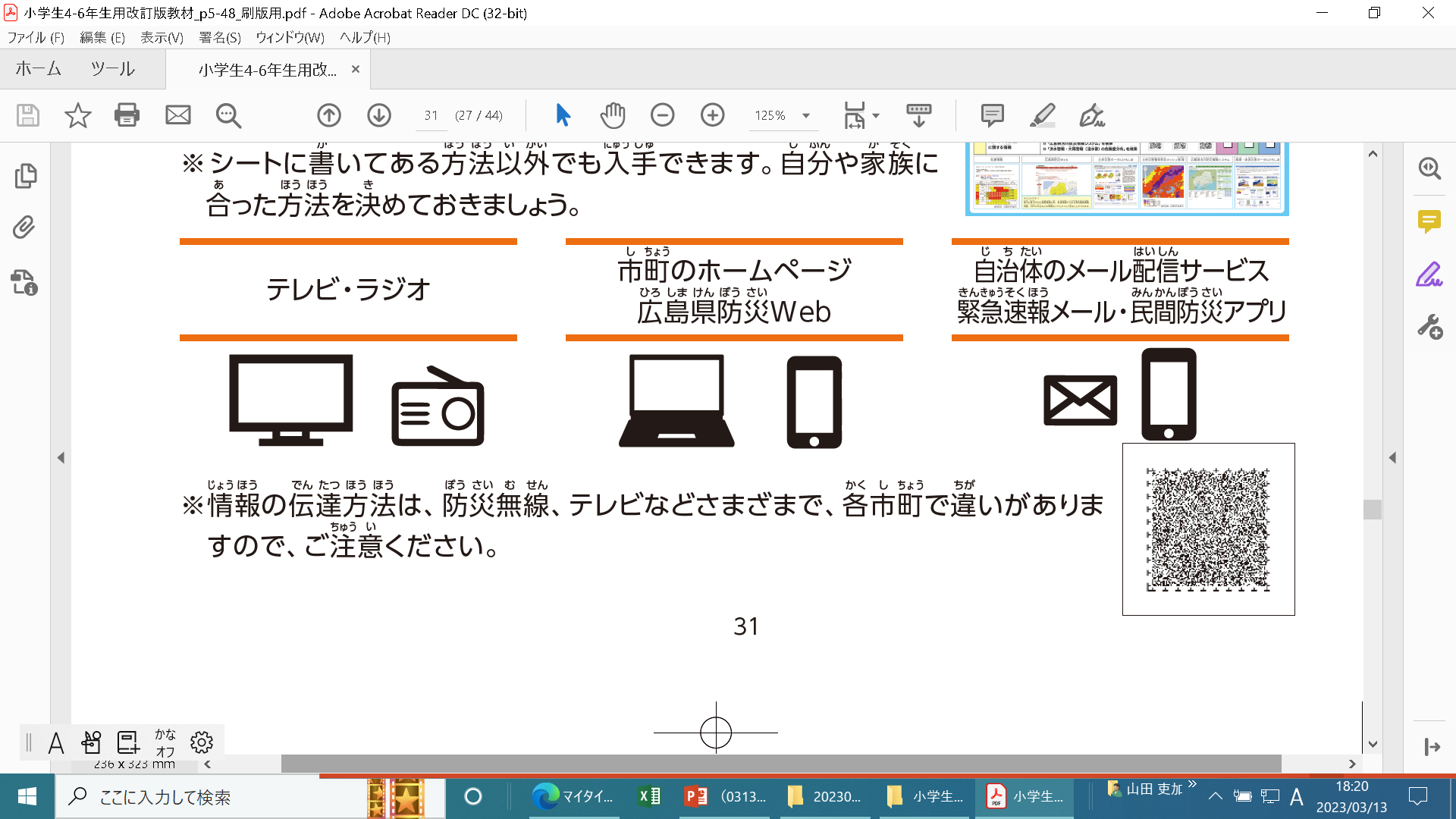 （例）
（例）
特に、高齢者等には警戒レベル３で声かけを
山折り
テレビ・ラジオ
防災アプリ
防災メール
防災行政無線
避難する際の声掛け先
▶ 避難先は２つ以上確保しておきましょう。
▶ 安全な場所にある、親戚・知人宅やホテルなども避難先になります。
例）電話・戸別訪問など
と
避難のタイミング
～避難訓練などの際に、この用紙を活用してください～
避難する場所
連絡方法
氏　名
連絡方法
氏　名
ハザードマップの確認
お住まいの地域のハザードマップを確認し、

✔　ご自宅
✔　避難先までの道のり

などに、どのような災害リスクがあるか確認しましょう
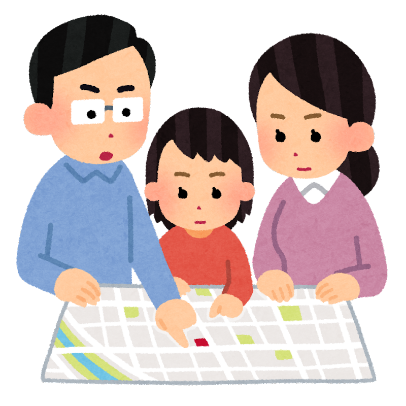 (サンプル)
地域防災タイムライン
ご自身の避難について考えてみましょう！
この地域では、大雨が降った際に、
日頃からの備え
〇〇自主防災会
▶ ハザードマップ上で自宅周辺に色が塗られて
  いる場合は、□に”✔”してください。
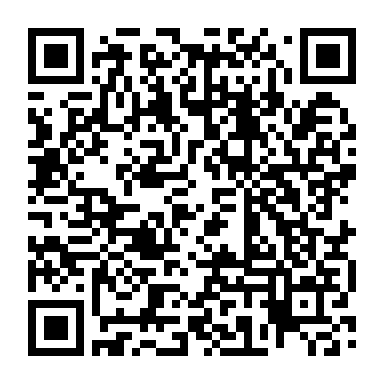 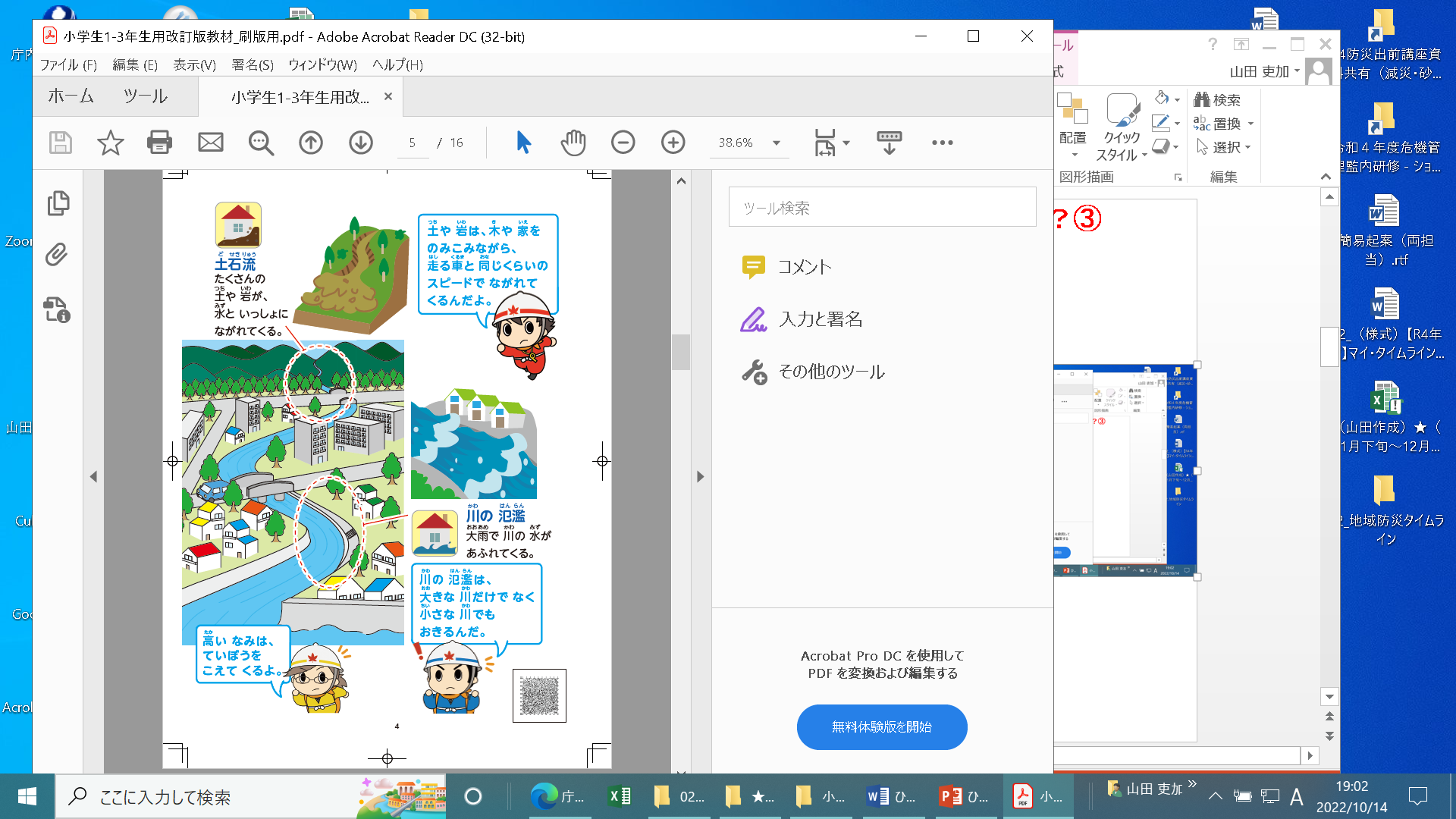 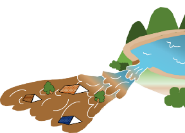 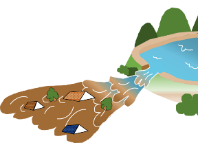 自宅の災害リスク
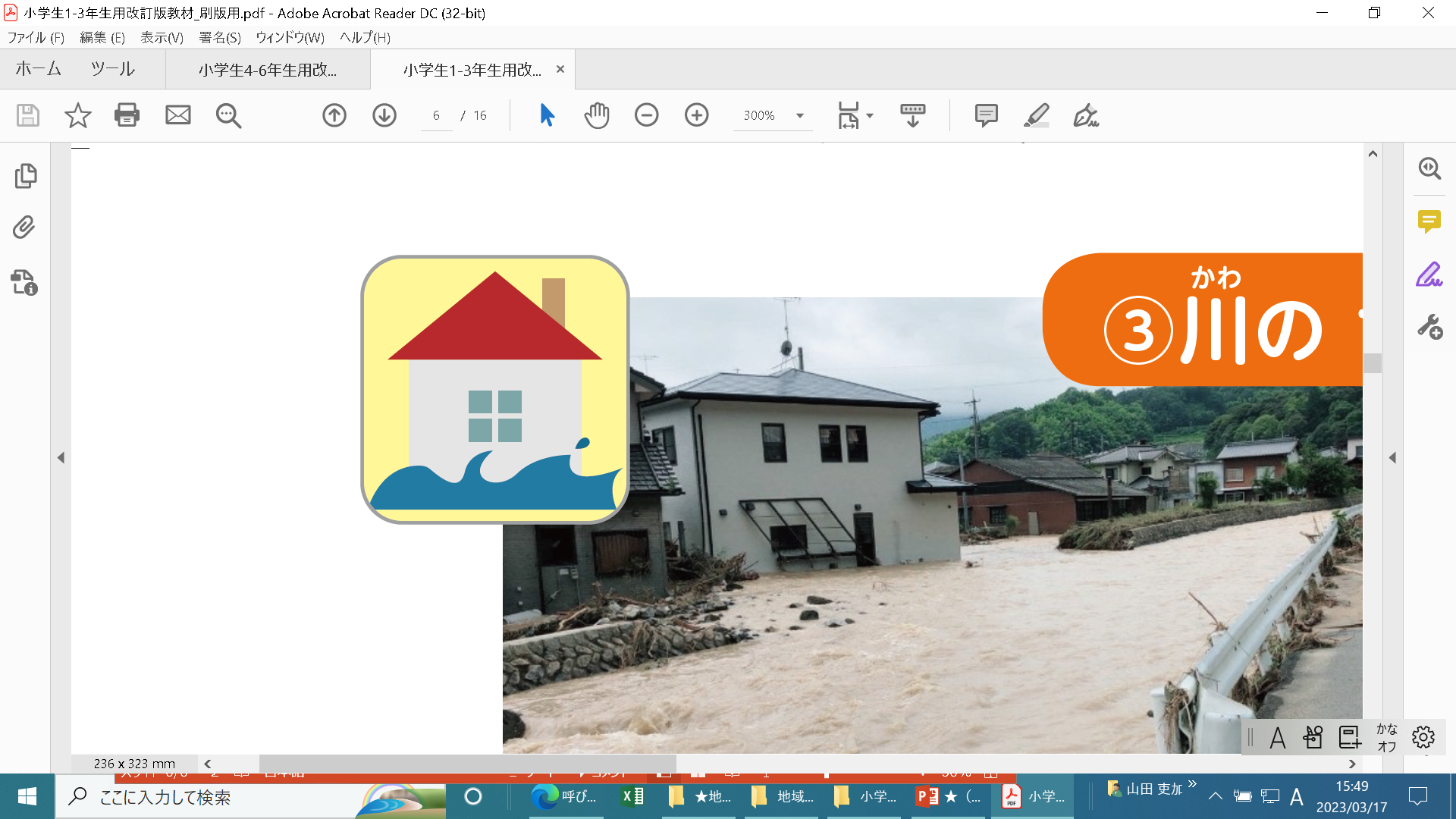 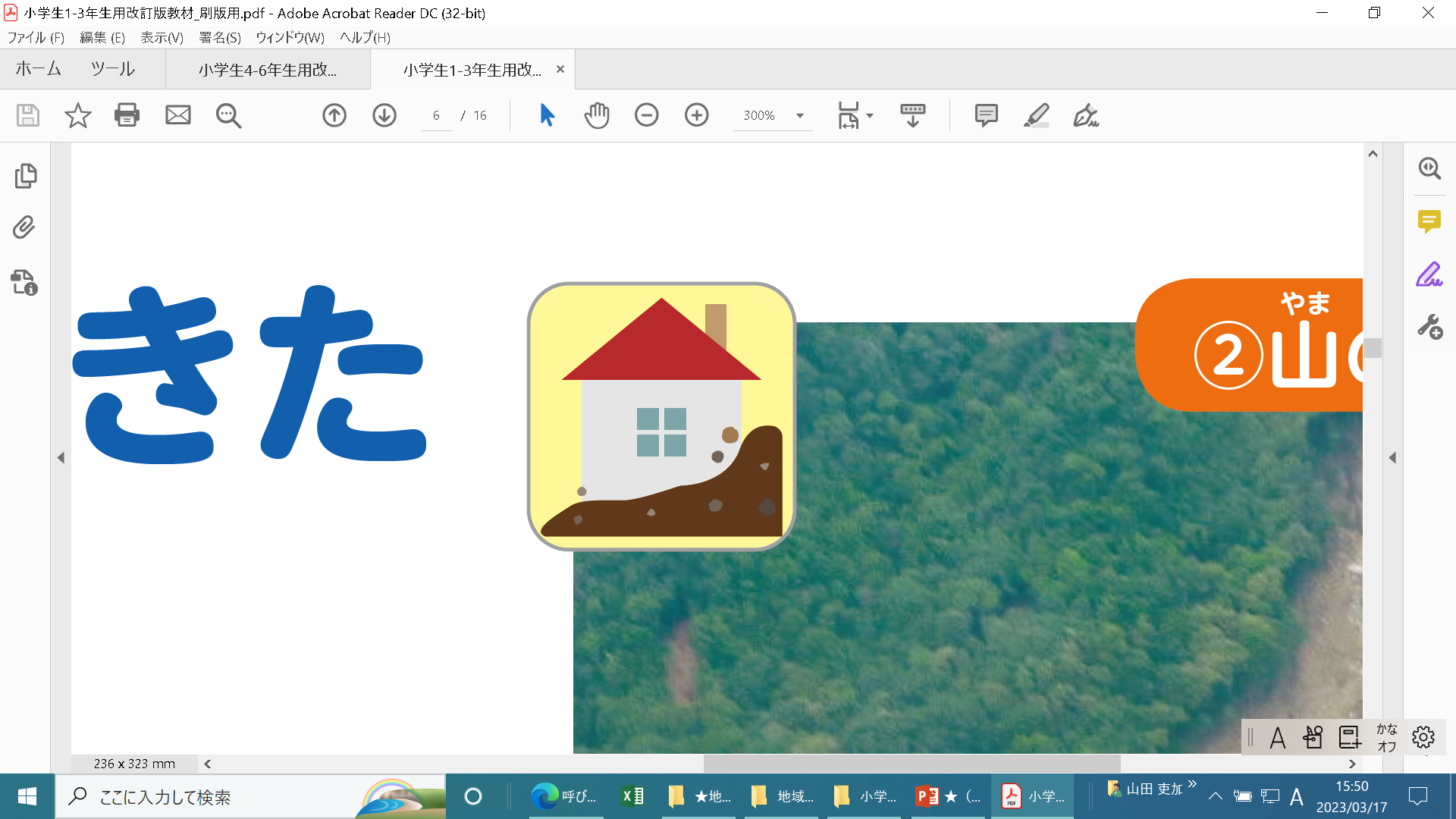 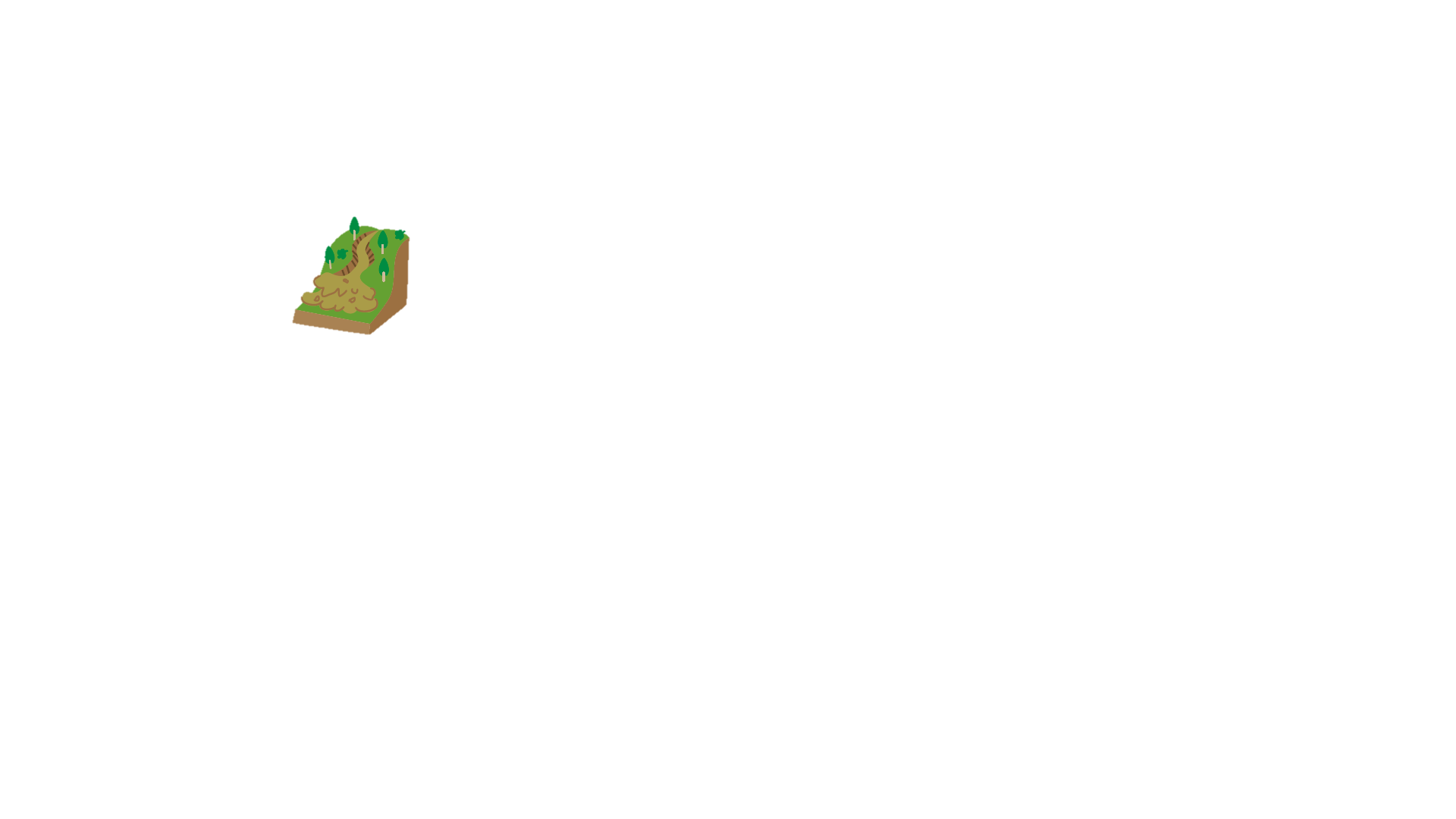 洪水
ため池決壊
洪水
土石流・がけ崩れ
災害が起こる可能性が高い時には、ご近所で声を掛けあって
早め早めに避難する
必要があります。
ため池決壊
土砂災害
▲ ため池マップ
が発生する危険があります。
まずはこれ！　防災グッズチェックリスト

□　飲料水（1日1人3ﾘｯﾄﾙ×3日）     □  防寒具・ｱﾙﾐﾌﾞﾗﾝｹｯﾄ　　　    
□　食料（人数×3日）　　　　　    □　ガムテープ・軍手（人数分）　　　　　
□　ﾓﾊﾞｲﾙﾊﾞｯﾃﾘｰ   □　靴・スリッパ 　□　簡易トイレ　 
□　携帯ラジオ     □　ホイッスル　   □　救急セット　　　　　　                                                         　　　　　　　　　　　　　　　　　　　　　　　　　　　　　　　　　
　　　　　　   　※　その他グッズ一覧は、右のQRコードを参照⇒
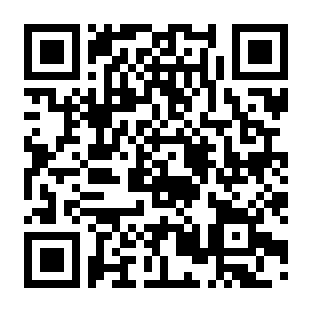 気象情報
避難情報の収集
情報収集ツール
避難に支援が
必要な人
（高齢者、障がいのある方、
乳幼児、妊婦など）
いる 警戒レベル３高齢者等避難で避難
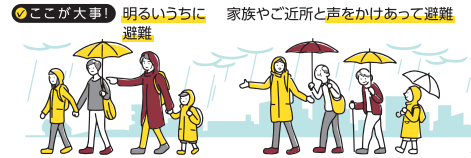 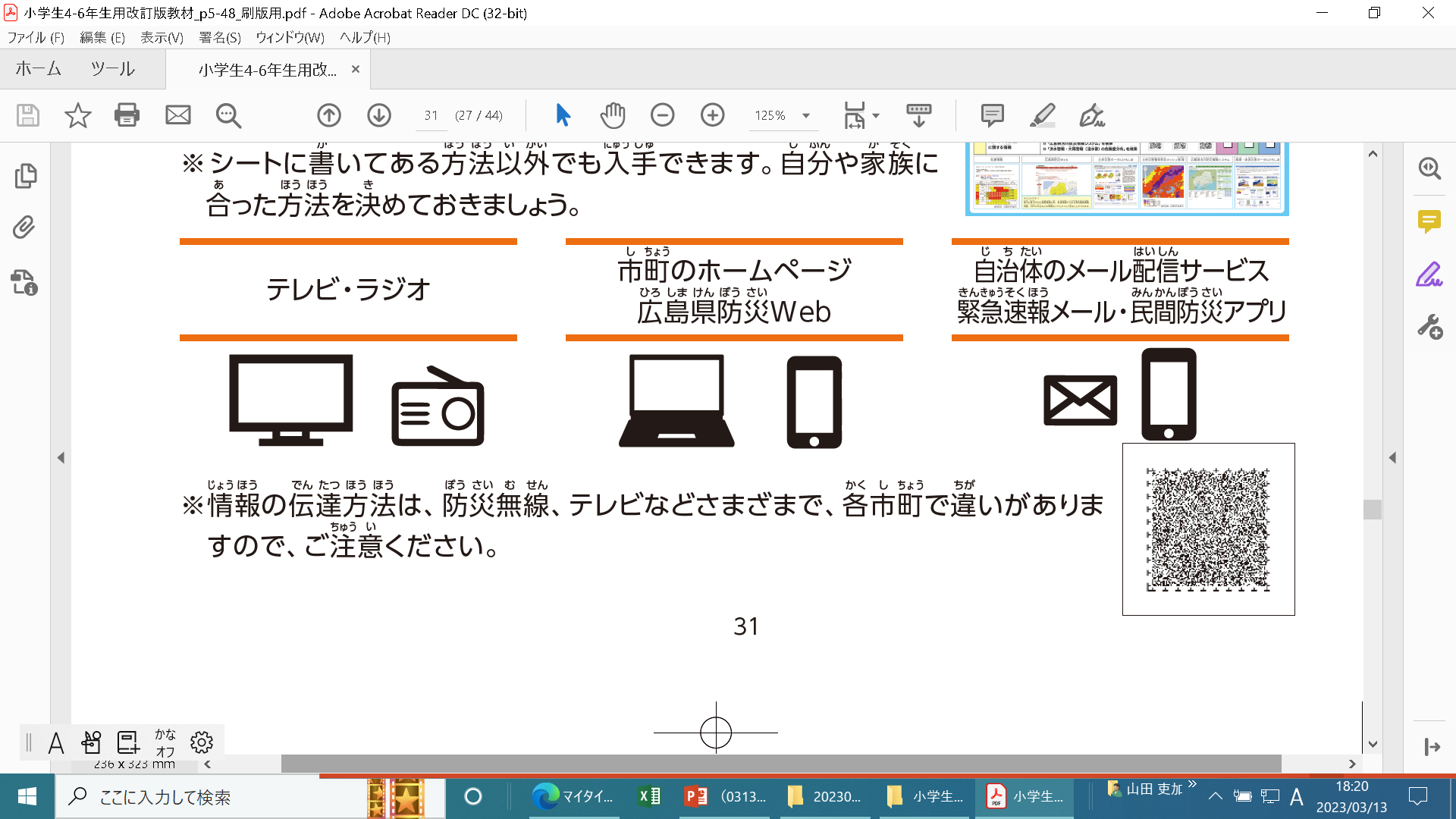 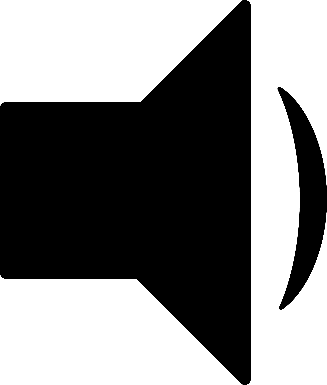 いない 警戒レベル４避難指示で避難
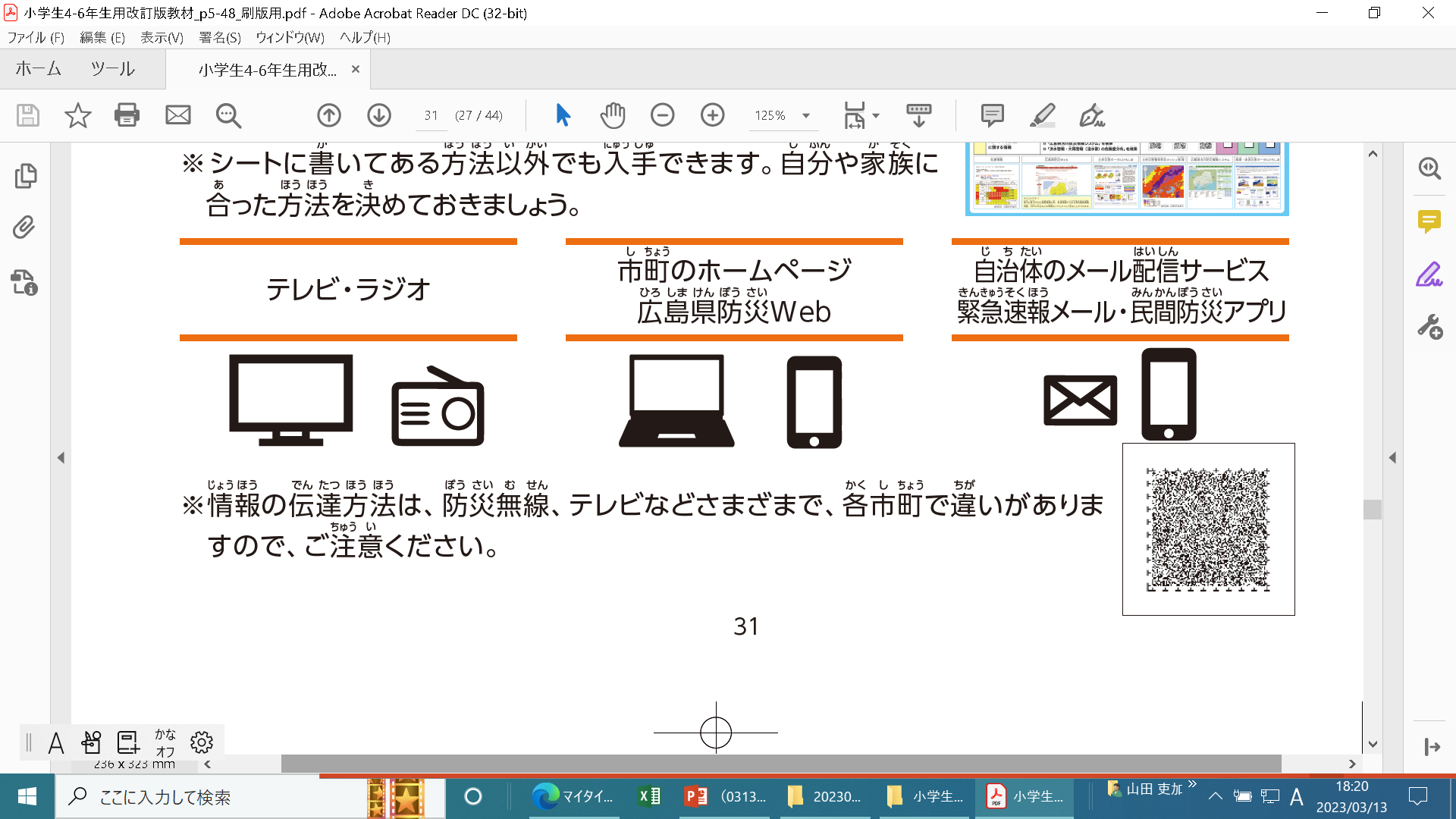 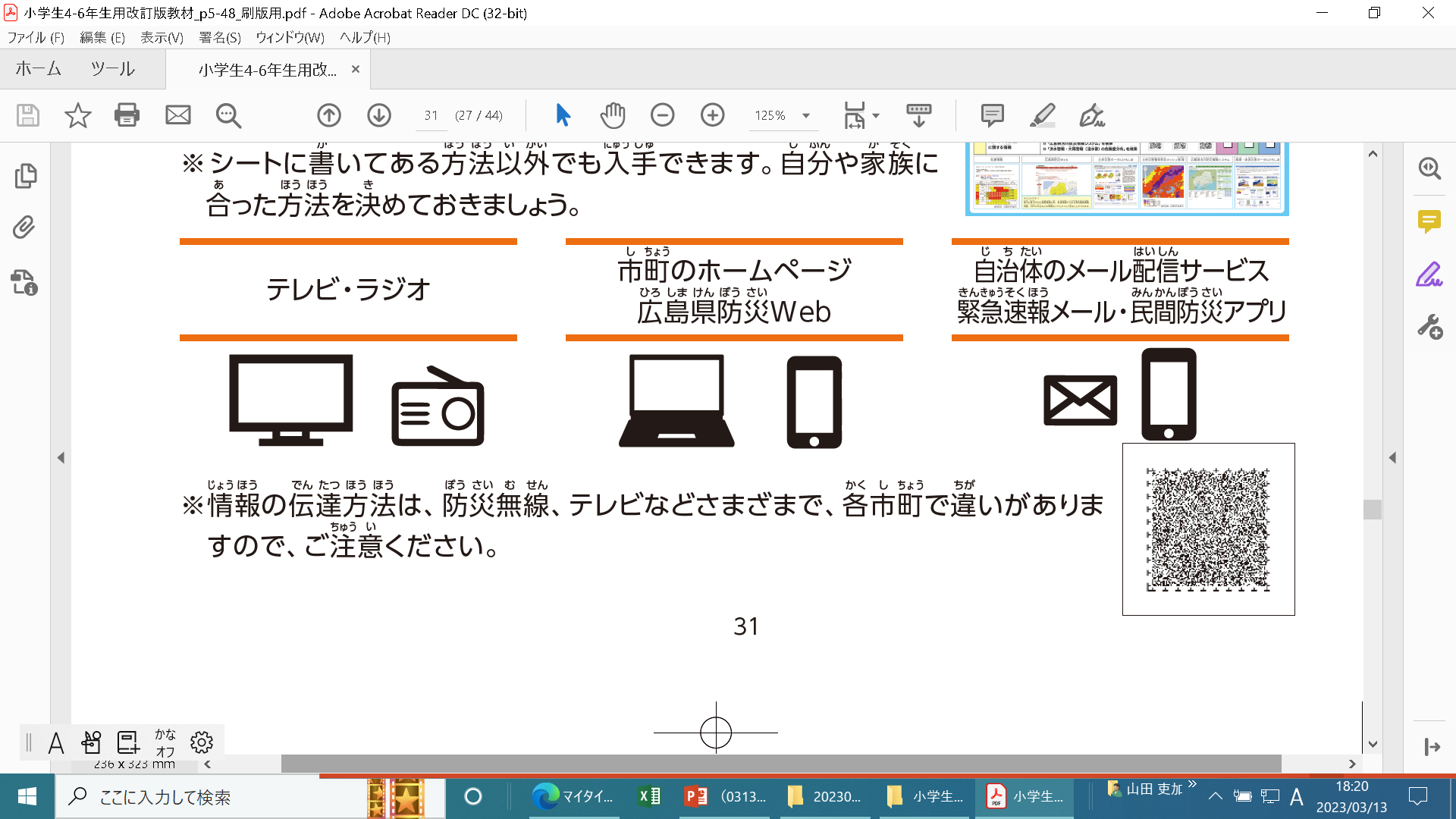 （例）
（例）
特に、高齢者等には警戒レベル３で声かけを
山折り
テレビ・ラジオ
防災アプリ
防災メール
防災行政無線
避難する際の声掛け先
▶ 避難先は２つ以上確保しておきましょう。
▶ 安全な場所にある、親戚・知人宅やホテルなども避難先になります。
例）電話・戸別訪問など
と
避難のタイミング
～避難訓練などの際に、この用紙を活用してください～
避難する場所
連絡方法
氏　名
連絡方法
氏　名
(サンプル)
地域防災タイムライン
ご自身の避難について考えてみましょう！
この地域では、大雨が降った際に、
日頃からの備え
〇〇自主防災会
▶ ハザードマップ上で自宅周辺に色が塗られて
  いる場合は、□に”✔”してください。
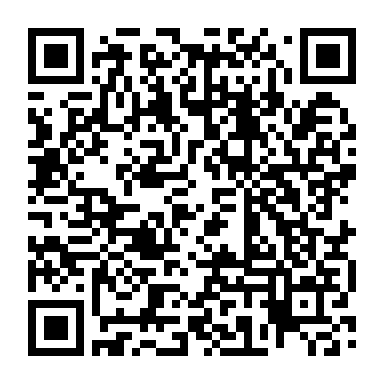 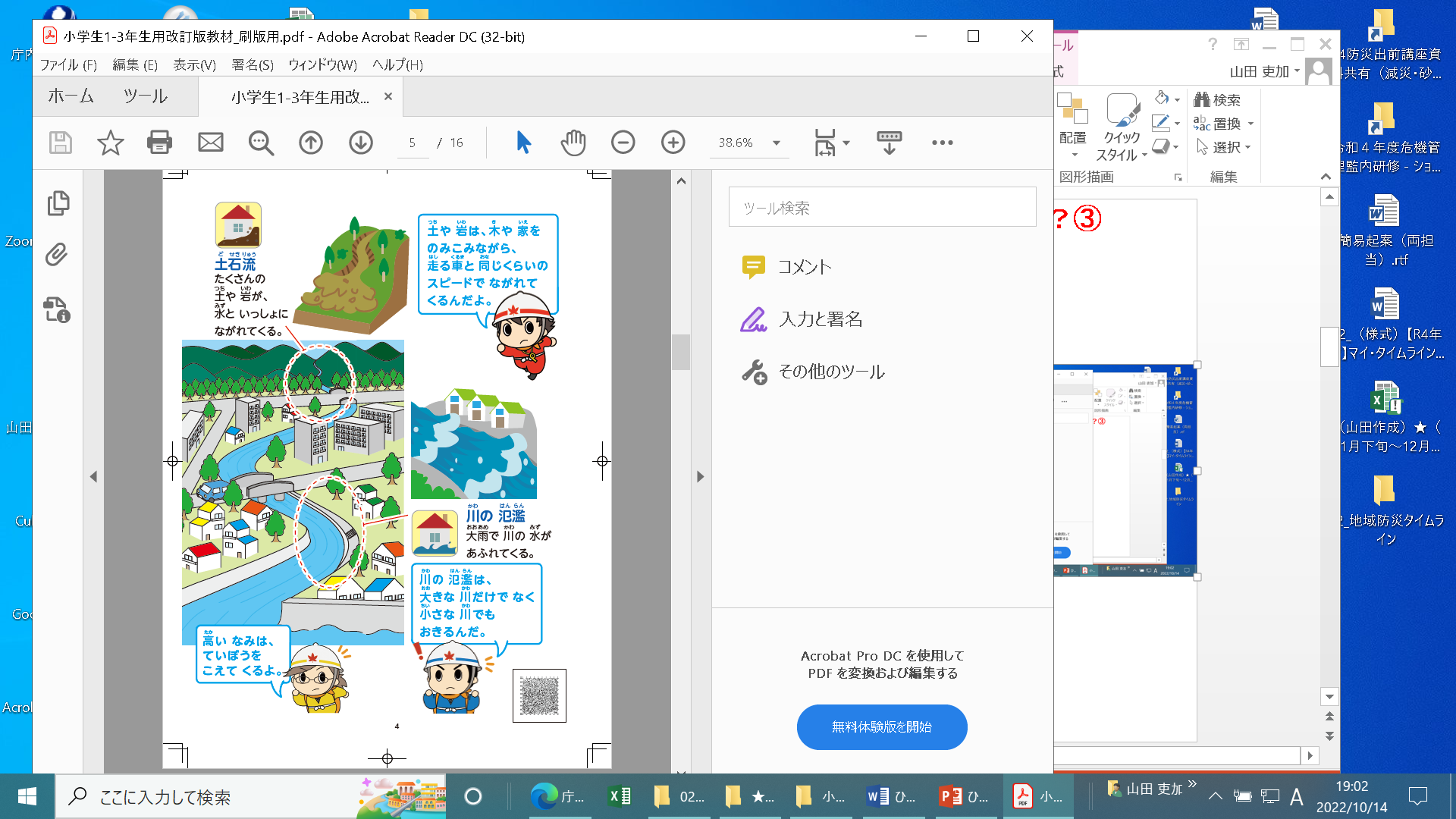 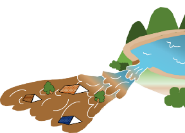 ✔
✔
✔
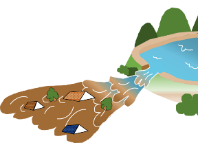 自宅の災害リスク
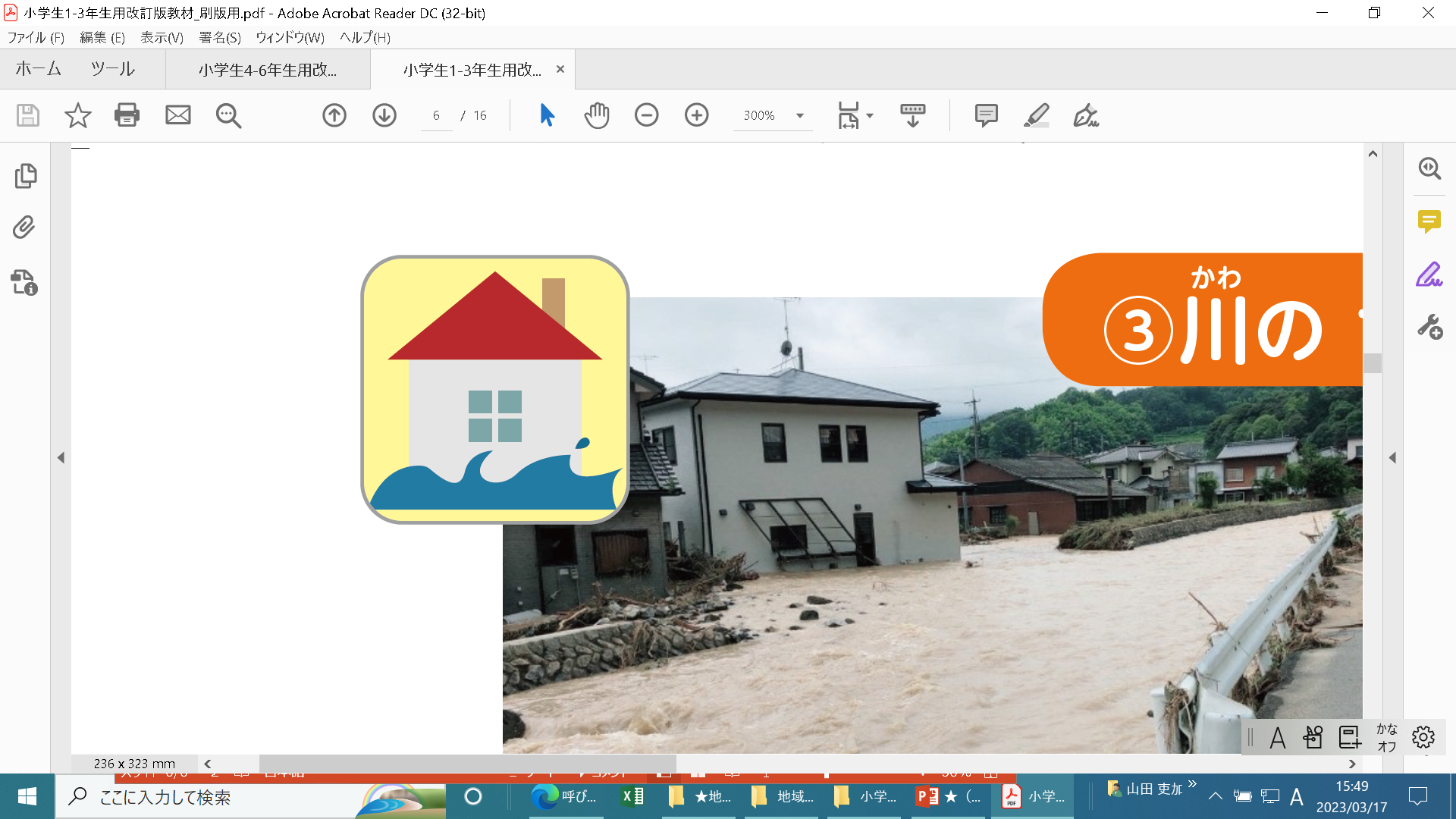 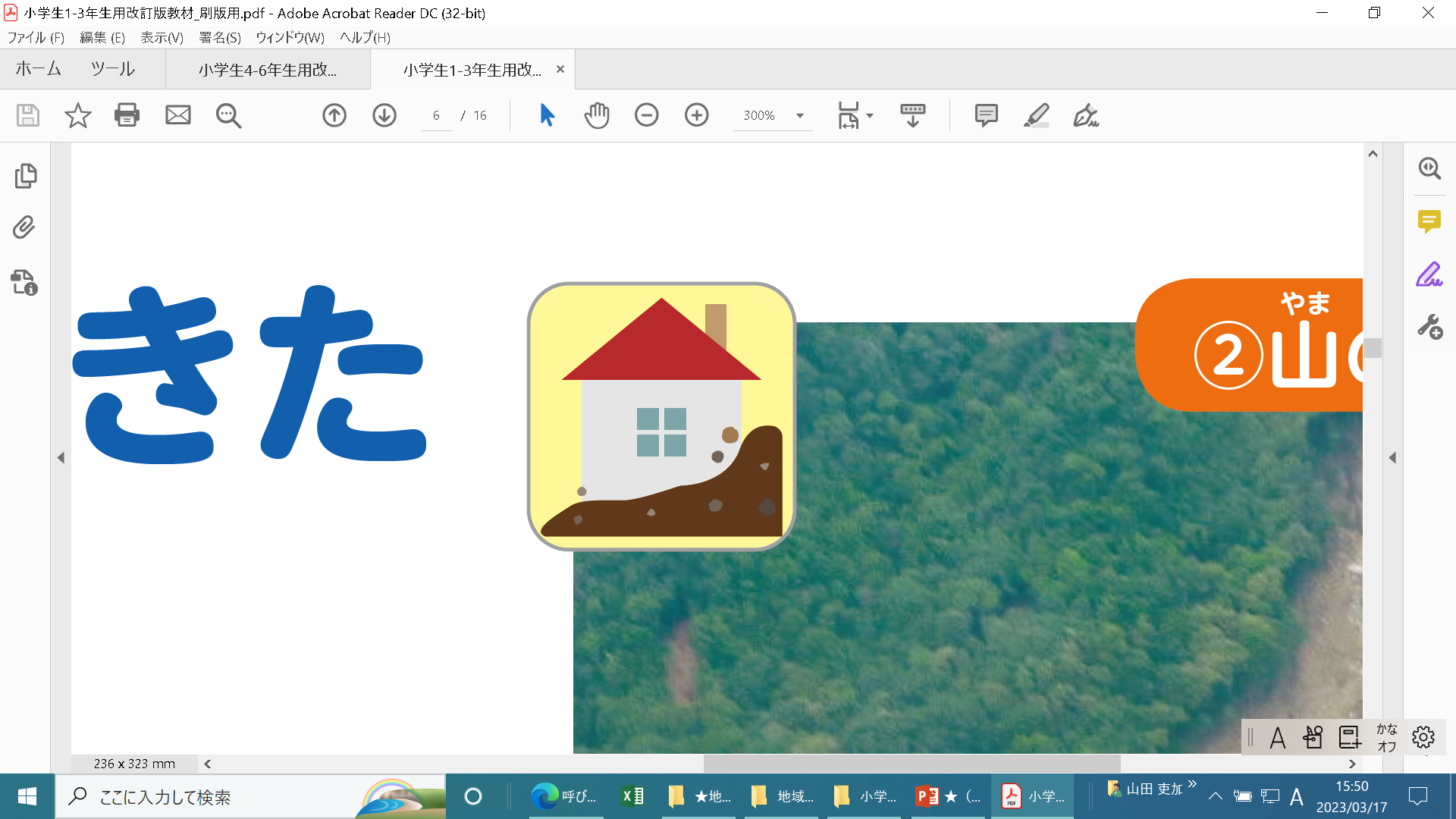 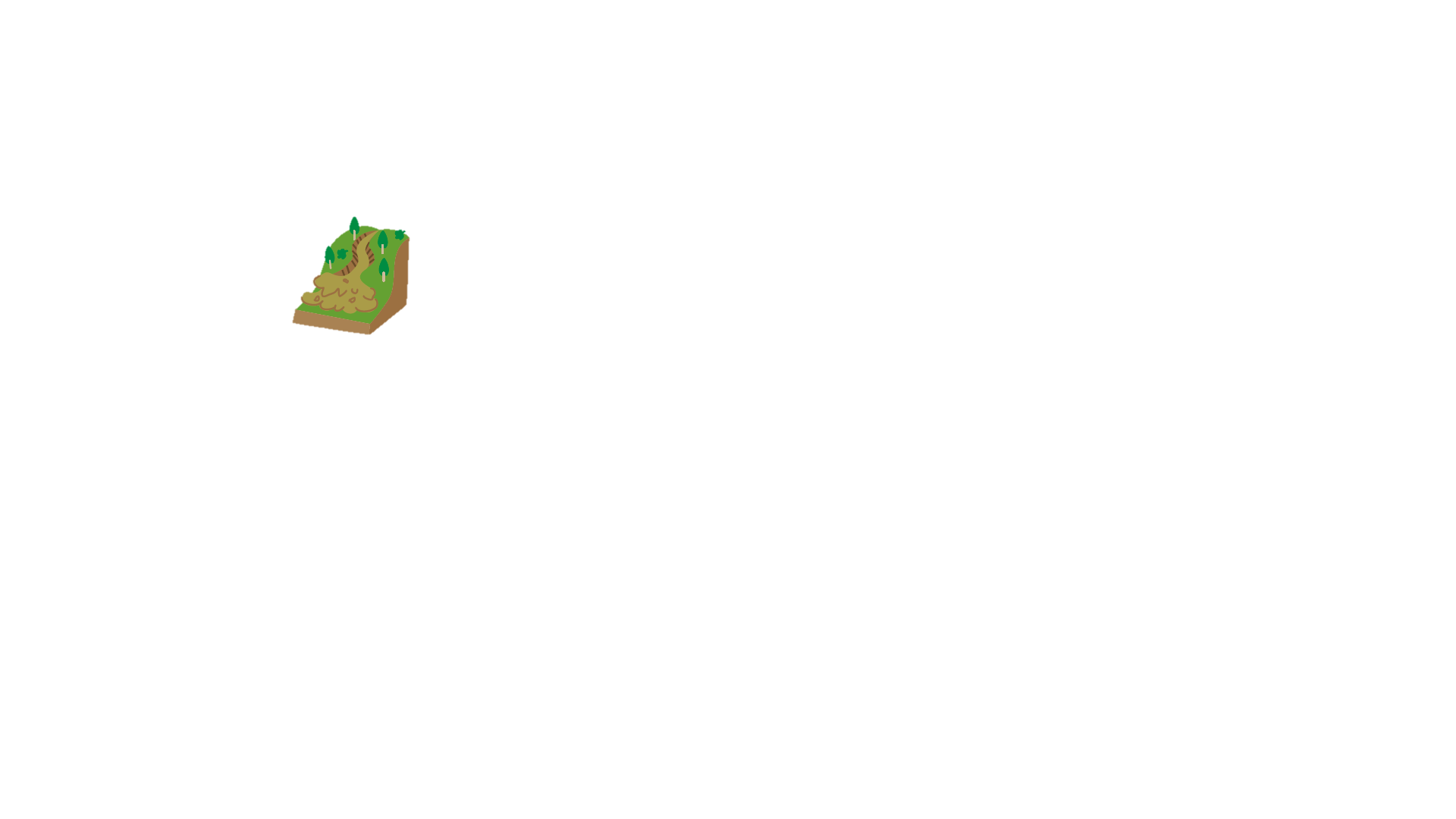 洪水
ため池決壊
洪水
土石流・がけ崩れ
災害が起こる可能性が高い時には、ご近所で声を掛けあって
早め早めに避難する
必要があります。
ため池決壊
土砂災害
▲ ため池マップ
が発生する危険があります。
まずはこれ！　防災グッズチェックリスト

□　飲料水（1日1人3ﾘｯﾄﾙ×3日）     □  防寒具・ｱﾙﾐﾌﾞﾗﾝｹｯﾄ　　　    
□　食料（人数×3日）　　　　　    □　ガムテープ・軍手（人数分）　　　　　
□　ﾓﾊﾞｲﾙﾊﾞｯﾃﾘｰ   □　靴・スリッパ 　□　簡易トイレ　 
□　携帯ラジオ     □　ホイッスル　   □　救急セット　　　　　　                                                         　　　　　　　　　　　　　　　　　　　　　　　　　　　　　　　　　
　　　　　　   　※　その他グッズ一覧は、右のQRコードを参照⇒
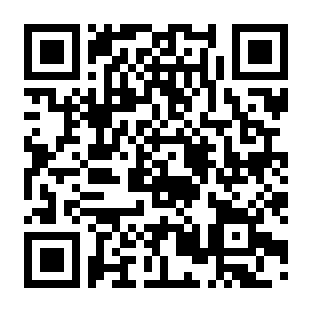 気象情報
避難情報の収集
情報収集ツール
避難に支援が
必要な人
（高齢者、障がいのある方、
乳幼児、妊婦など）
いる 警戒レベル３高齢者等避難で避難
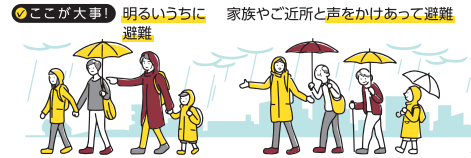 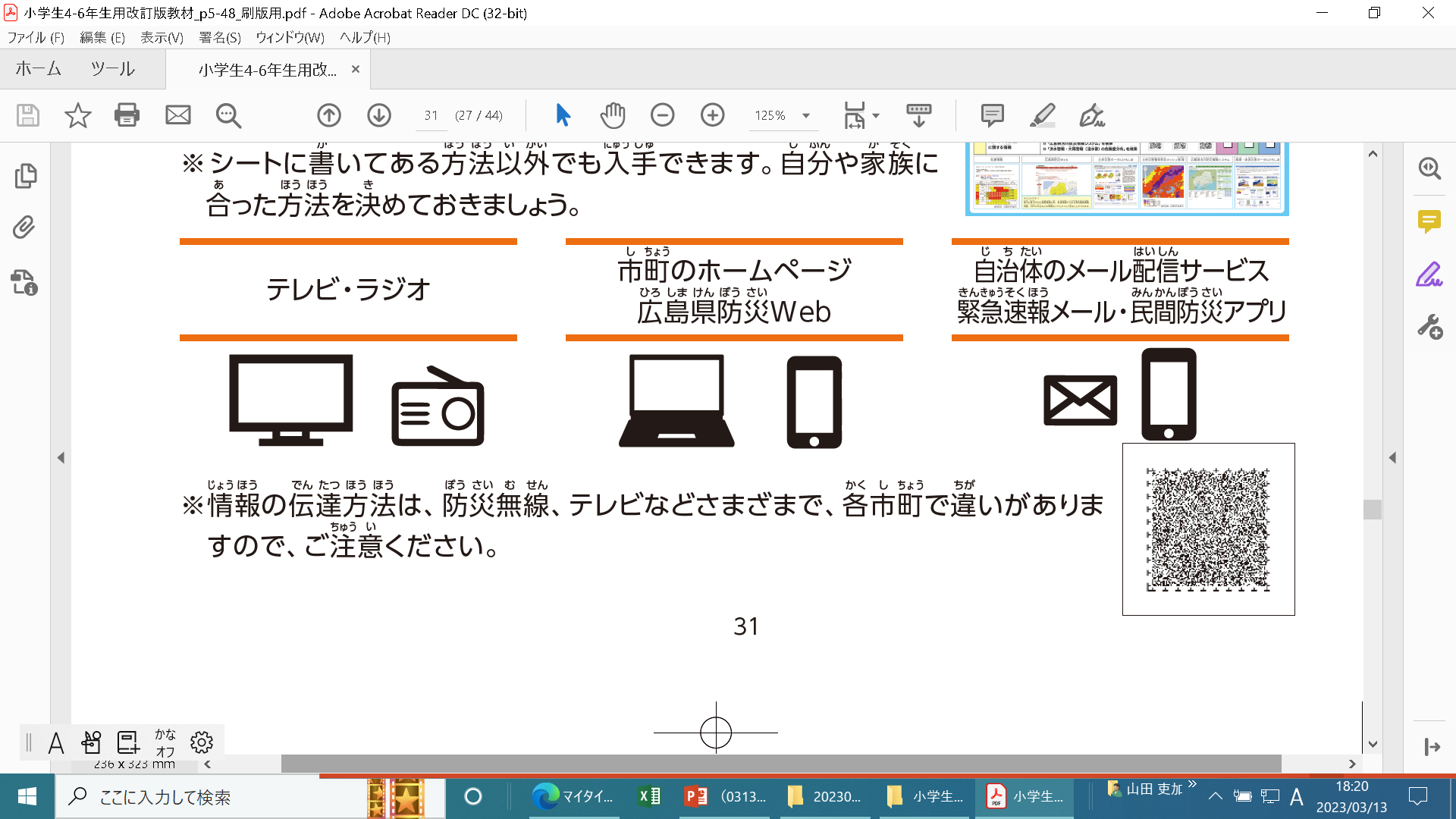 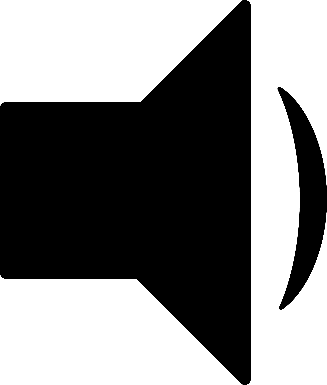 いない 警戒レベル４避難指示で避難
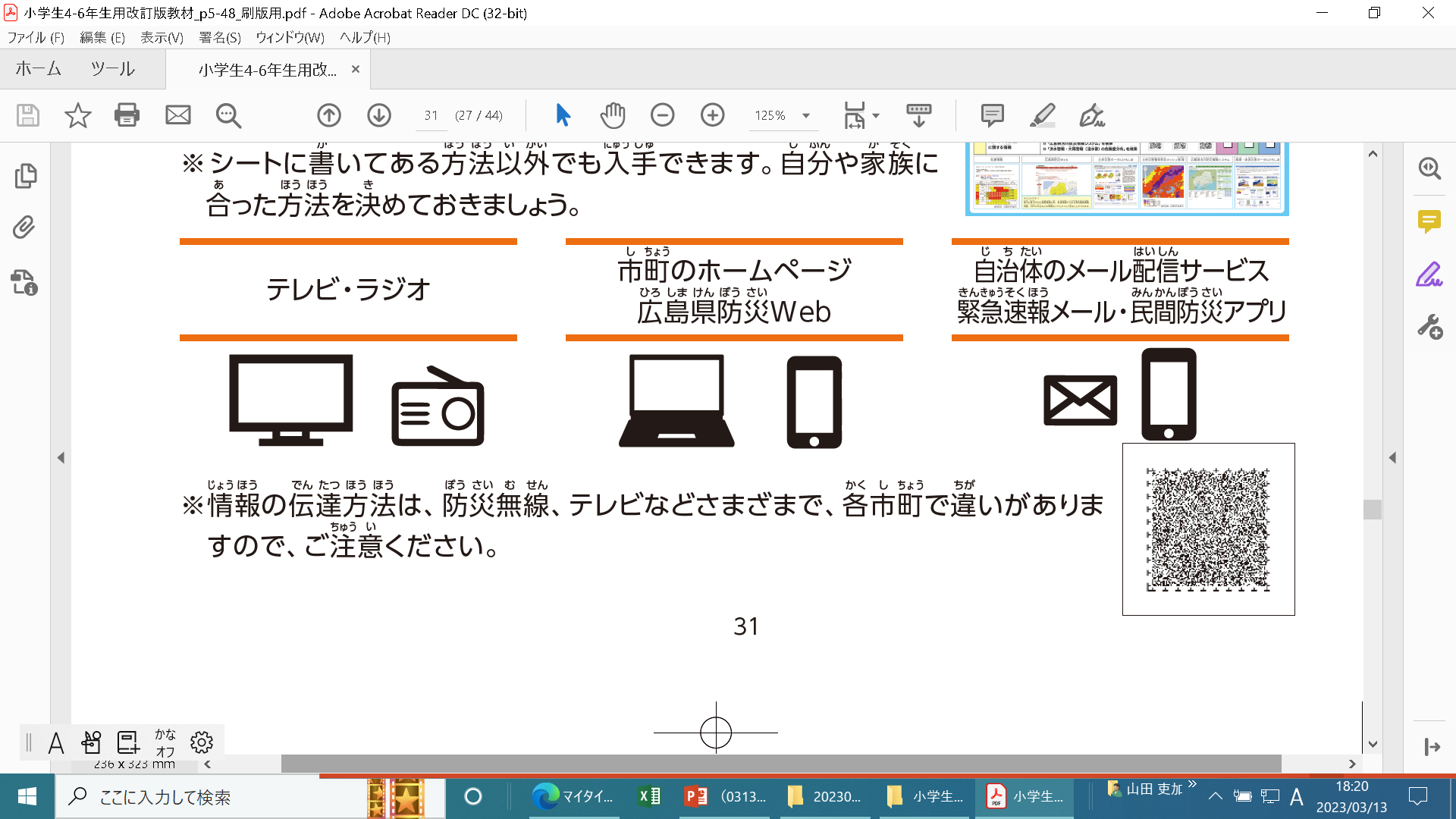 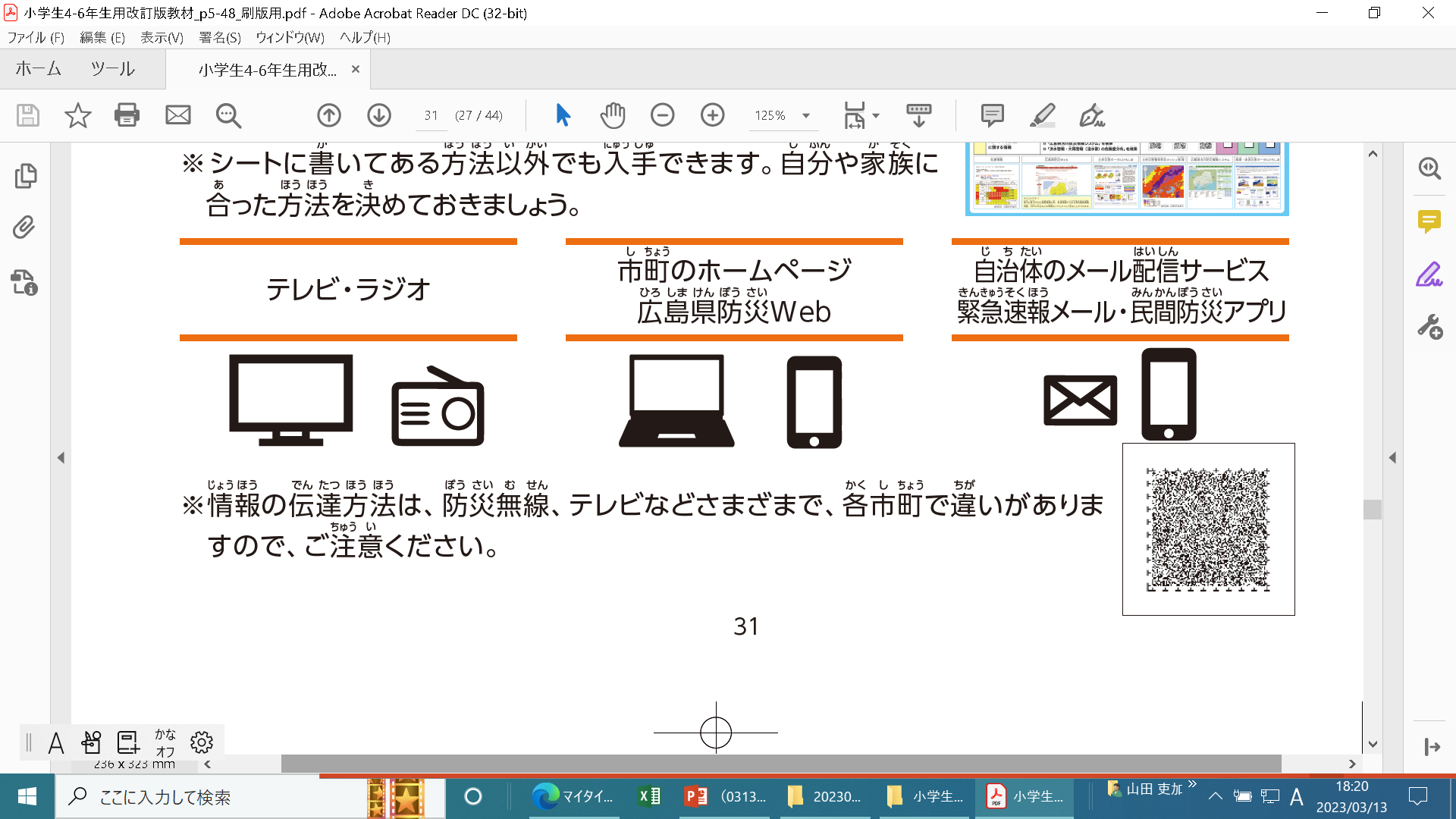 （例）
（例）
特に、高齢者等には警戒レベル３で声かけを
山折り
テレビ・ラジオ
防災アプリ
防災メール
防災行政無線
避難する際の声掛け先
▶ 避難先は２つ以上確保しておきましょう。
▶ 安全な場所にある、親戚・知人宅やホテルなども避難先になります。
例）電話・戸別訪問など
と
避難のタイミング
～避難訓練などの際に、この用紙を活用してください～
避難する場所
連絡方法
氏　名
連絡方法
氏　名
(サンプル)
地域防災タイムライン
ご自身の避難について考えてみましょう！
この地域では、大雨が降った際に、
日頃からの備え
〇〇自主防災会
▶ ハザードマップ上で自宅周辺に色が塗られて
  いる場合は、□に”✔”してください。
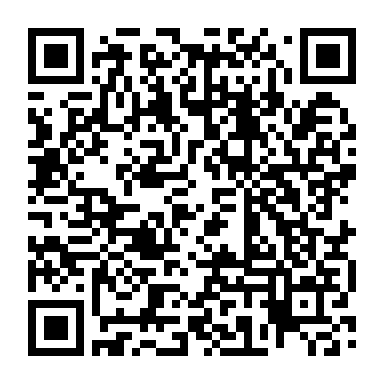 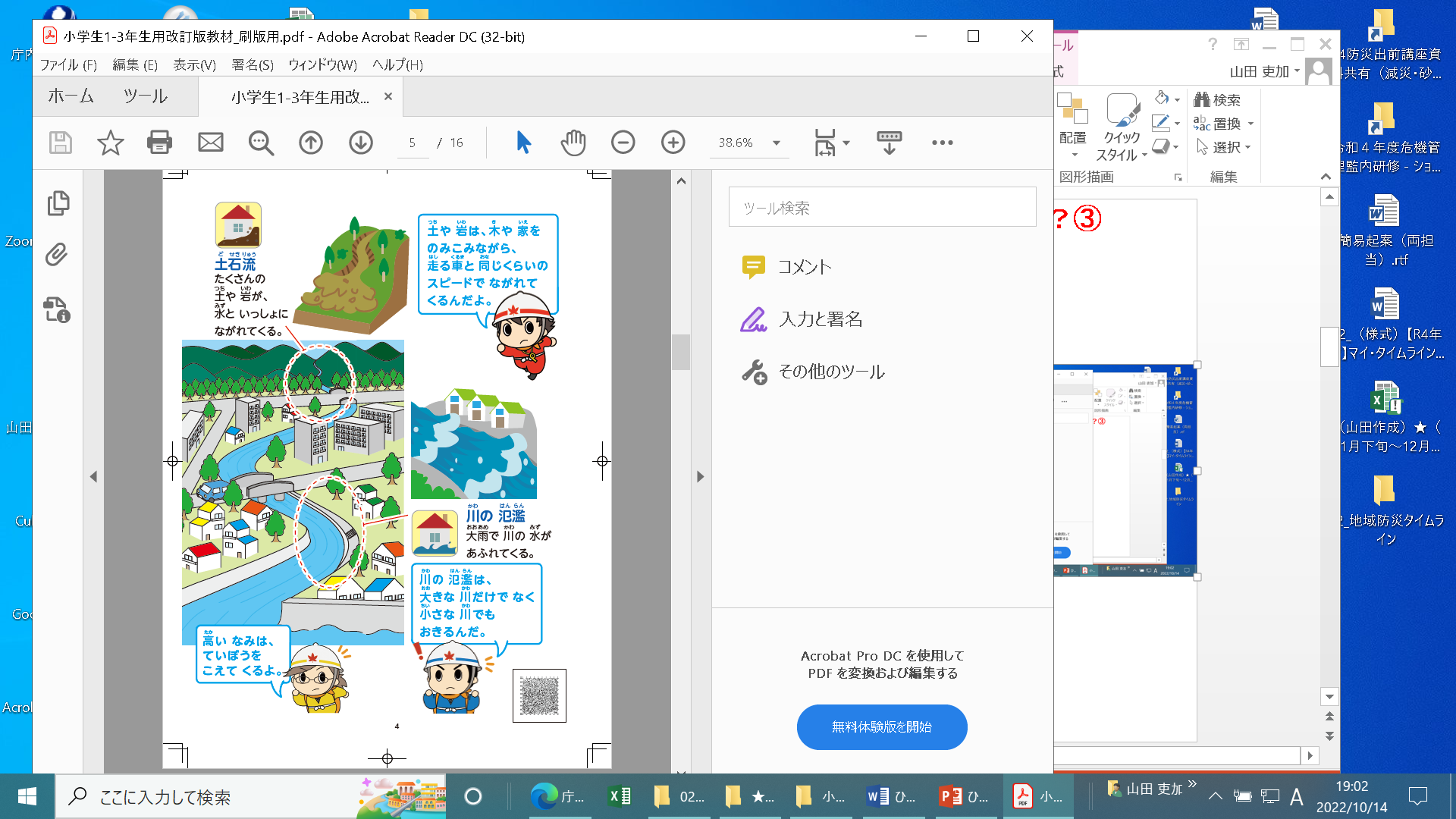 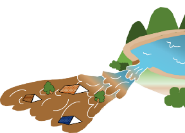 ✔
✔
✔
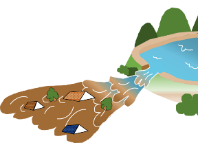 自宅の災害リスク
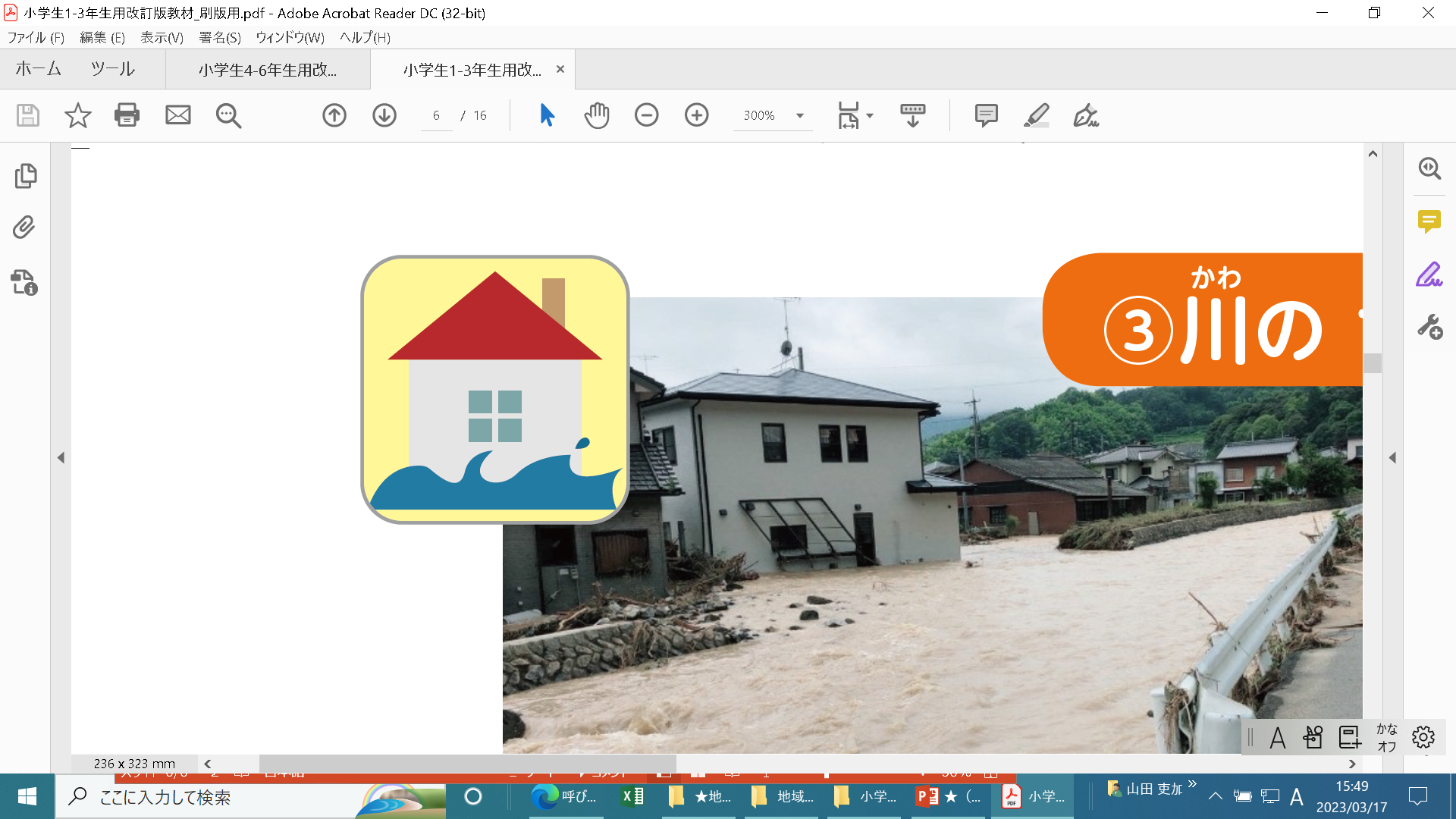 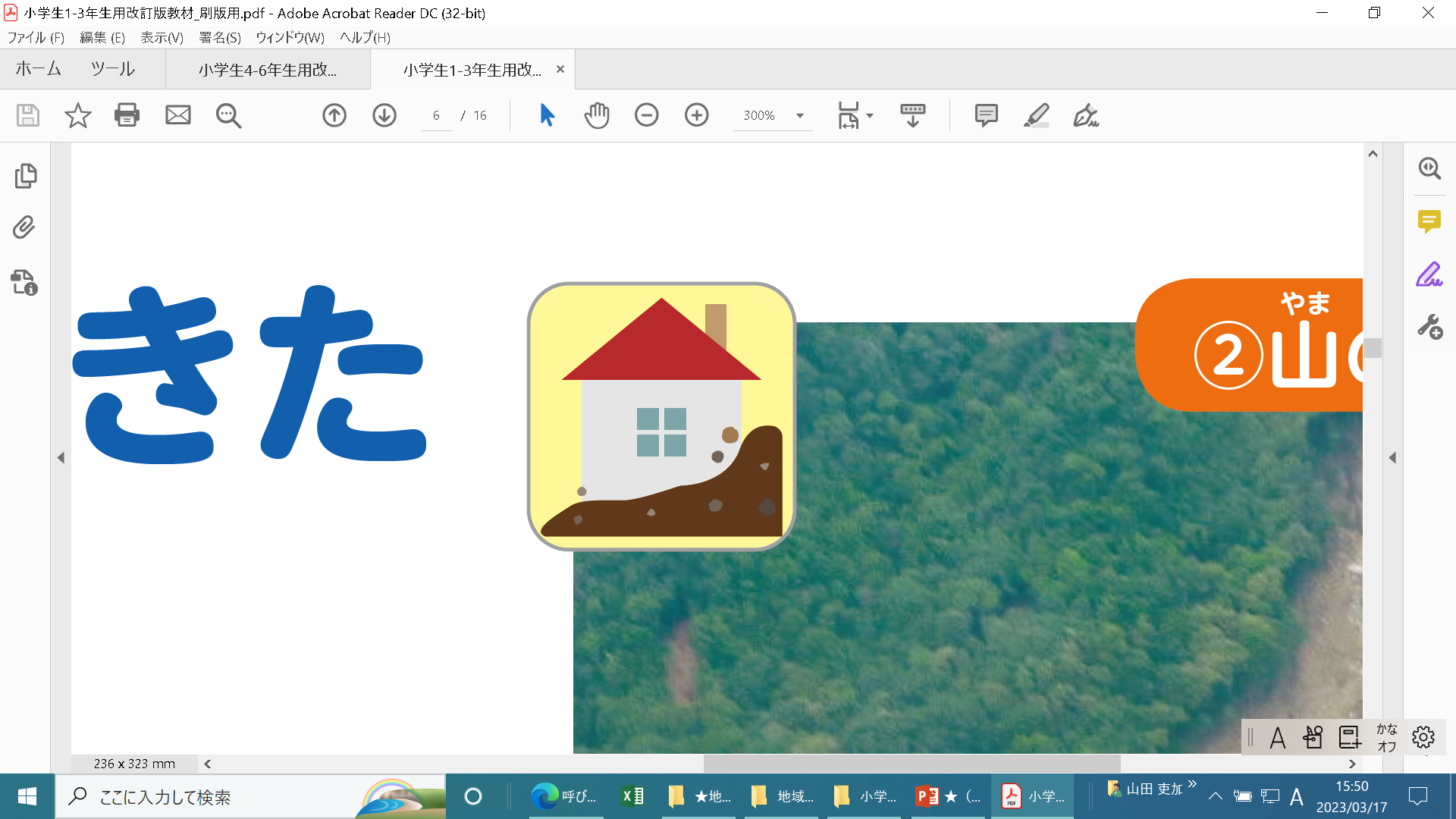 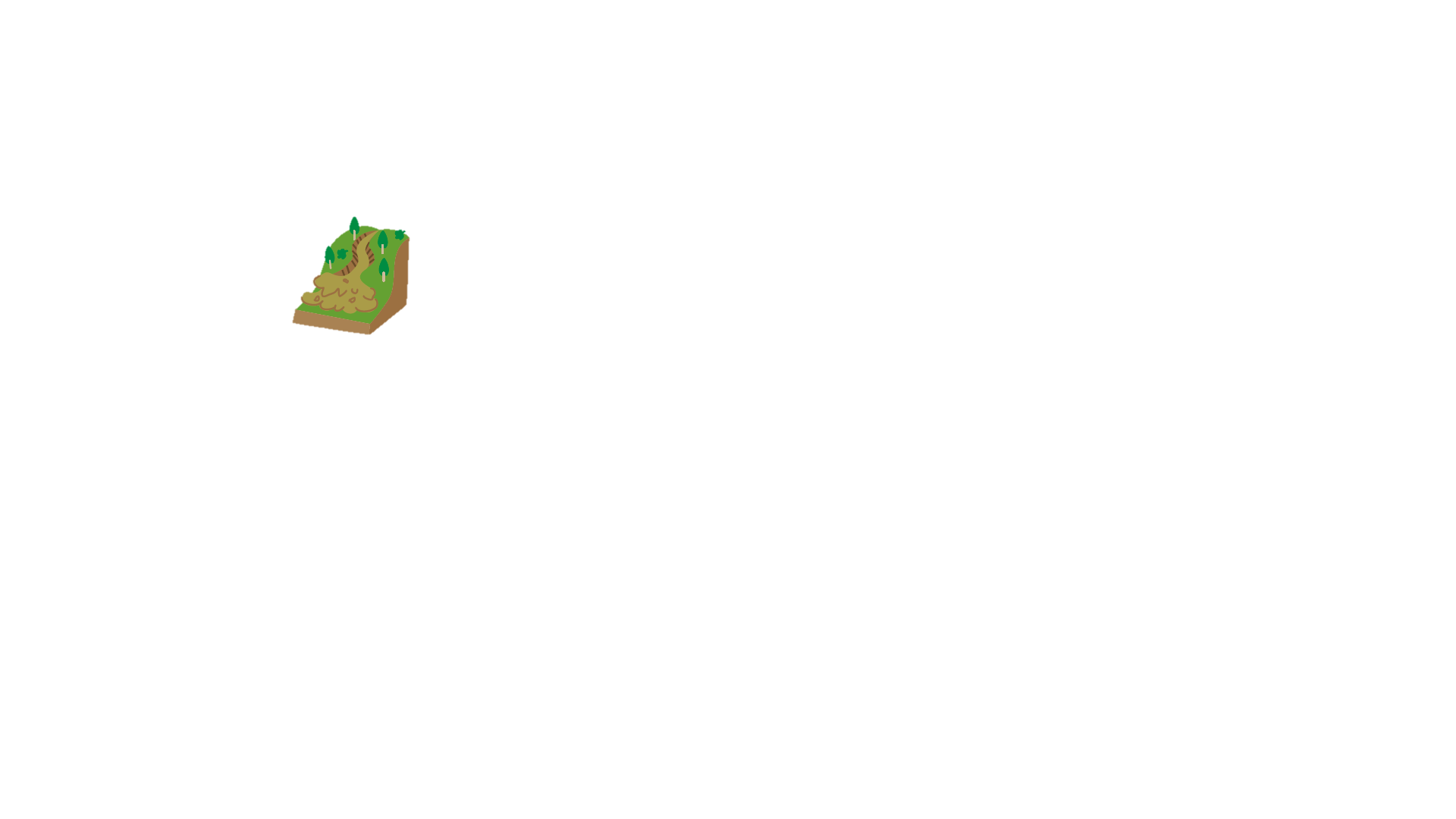 洪水
ため池決壊
洪水
土石流・がけ崩れ
災害が起こる可能性が高い時には、ご近所で声を掛けあって
早め早めに避難する
必要があります。
ため池決壊
土砂災害
▲ ため池マップ
が発生する危険があります。
まずはこれ！　防災グッズチェックリスト

□　飲料水（1日1人3ﾘｯﾄﾙ×3日）     □  防寒具・ｱﾙﾐﾌﾞﾗﾝｹｯﾄ　　　    
□　食料（人数×3日）　　　　　    □　ガムテープ・軍手（人数分）　　　　　
□　ﾓﾊﾞｲﾙﾊﾞｯﾃﾘｰ   □　靴・スリッパ 　□　簡易トイレ　 
□　携帯ラジオ     □　ホイッスル　   □　救急セット　　　　　　                                                         　　　　　　　　　　　　　　　　　　　　　　　　　　　　　　　　　
　　　　　　   　※　その他グッズ一覧は、右のQRコードを参照⇒
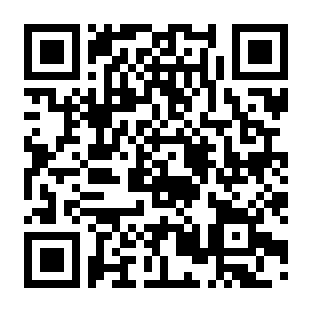 気象情報
避難情報の収集
情報収集ツール
避難に支援が
必要な人
（高齢者、障がいのある方、
乳幼児、妊婦など）
いる 警戒レベル３高齢者等避難で避難
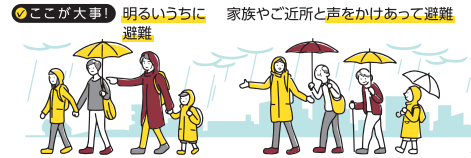 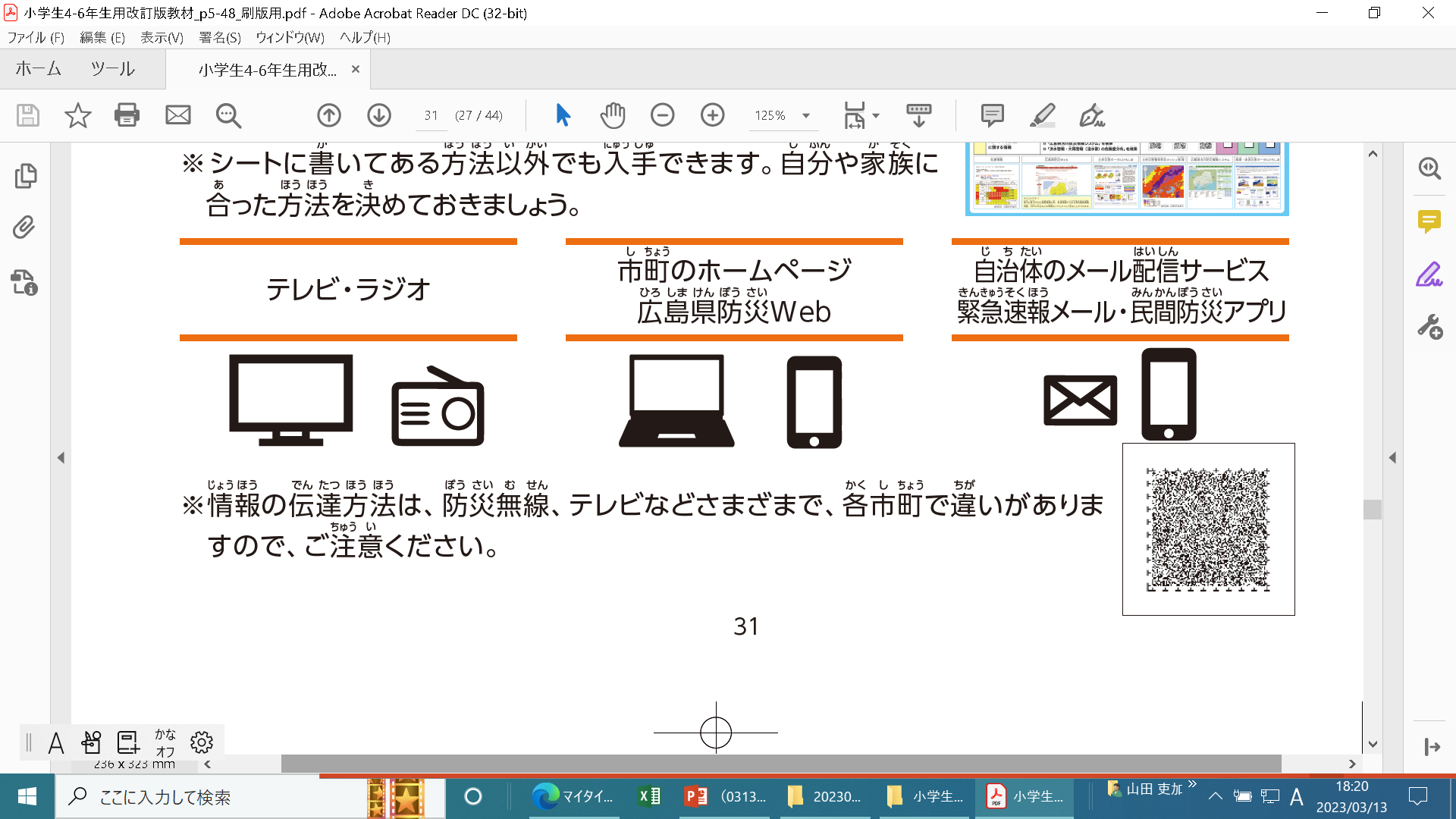 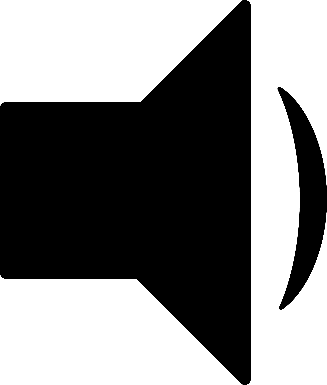 いない 警戒レベル４避難指示で避難
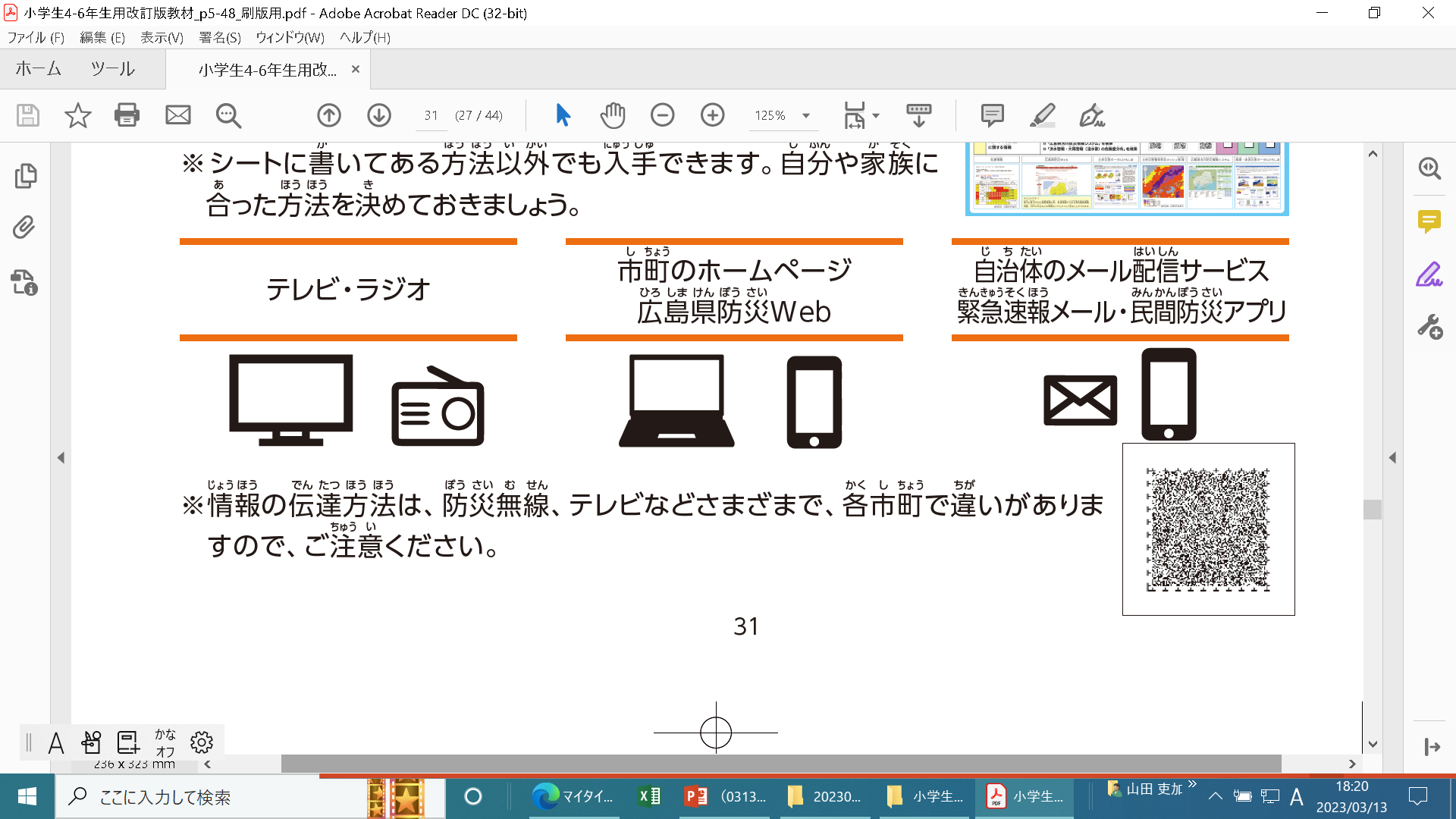 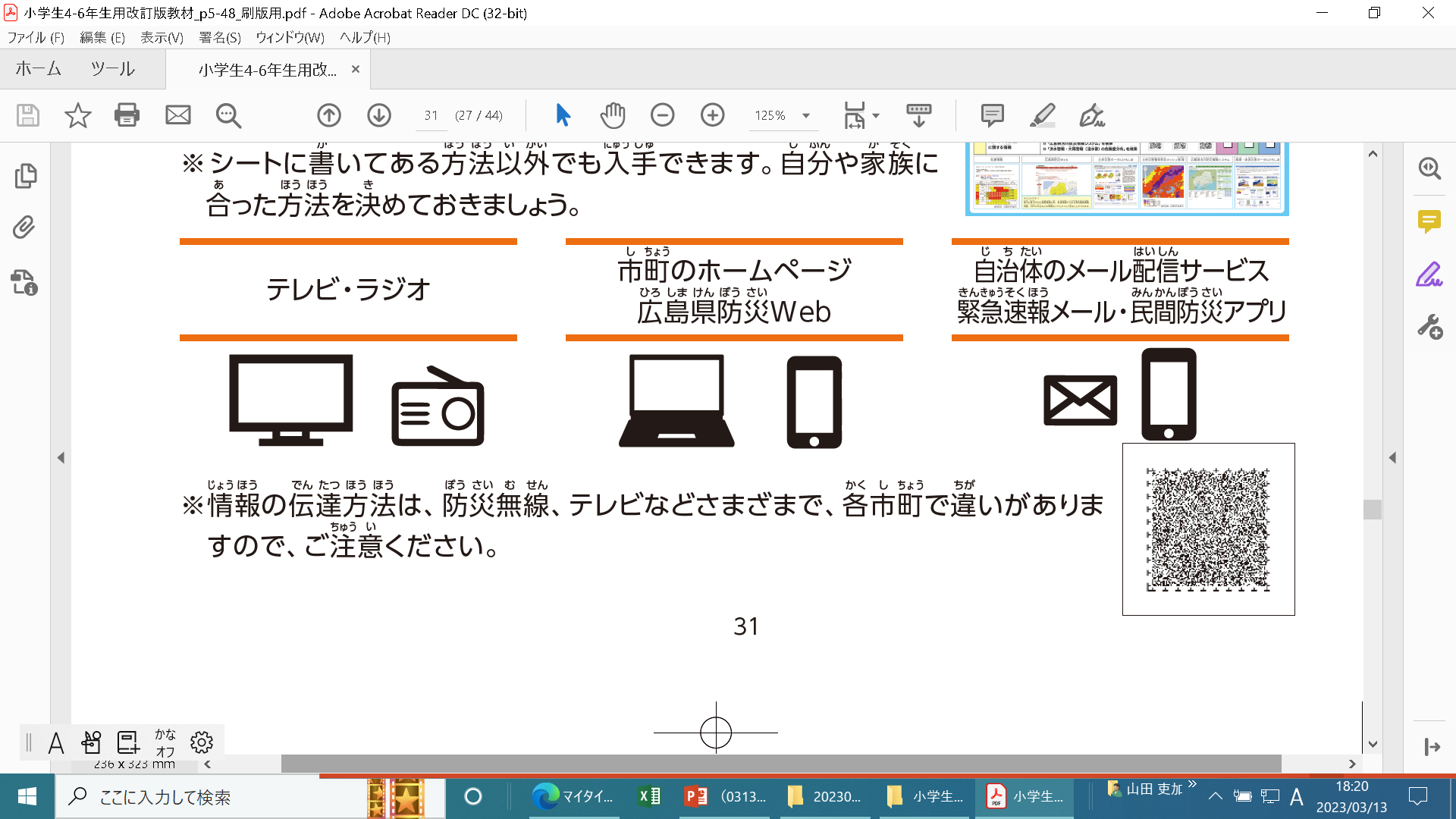 （例）
（例）
特に、高齢者等には警戒レベル３で声かけを
山折り
テレビ・ラジオ
防災アプリ
防災メール
防災行政無線
避難する際の声掛け先
▶ 避難先は２つ以上確保しておきましょう。
▶ 安全な場所にある、親戚・知人宅やホテルなども避難先になります。
例）電話・戸別訪問など
と
避難のタイミング
～避難訓練などの際に、この用紙を活用してください～
避難する場所
連絡方法
氏　名
連絡方法
氏　名
(サンプル)
地域防災タイムライン
ご自身の避難について考えてみましょう！
この地域では、大雨が降った際に、
日頃からの備え
〇〇自主防災会
▶ ハザードマップ上で自宅周辺に色が塗られて
  いる場合は、□に”✔”してください。
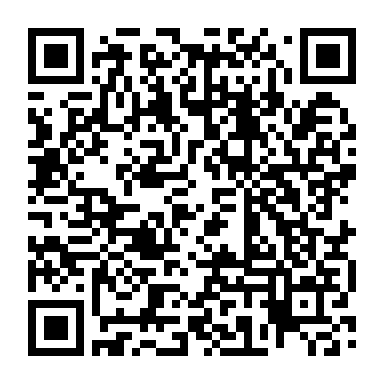 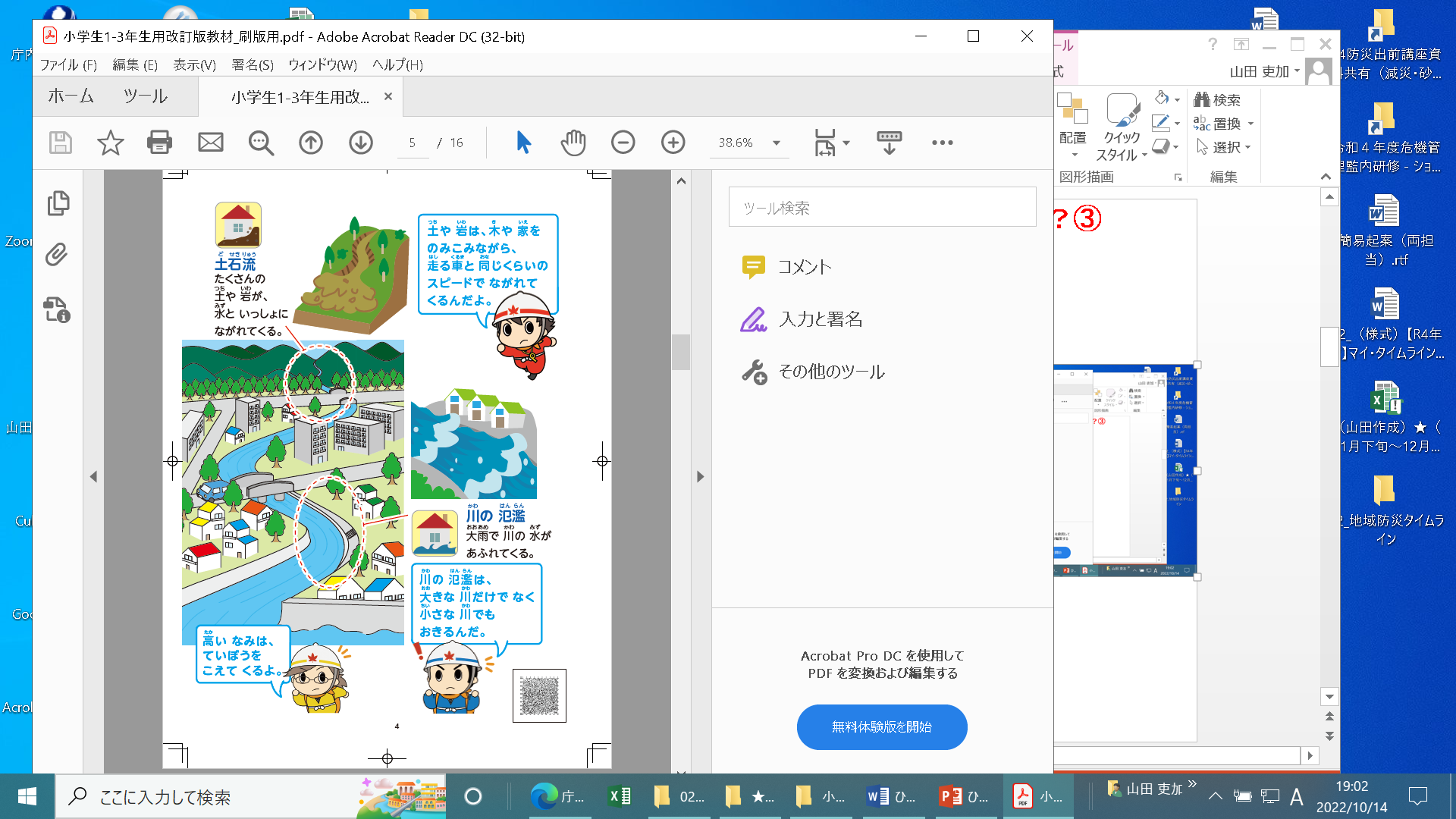 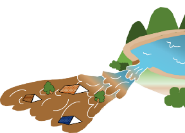 ✔
✔
✔
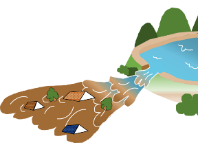 自宅の災害リスク
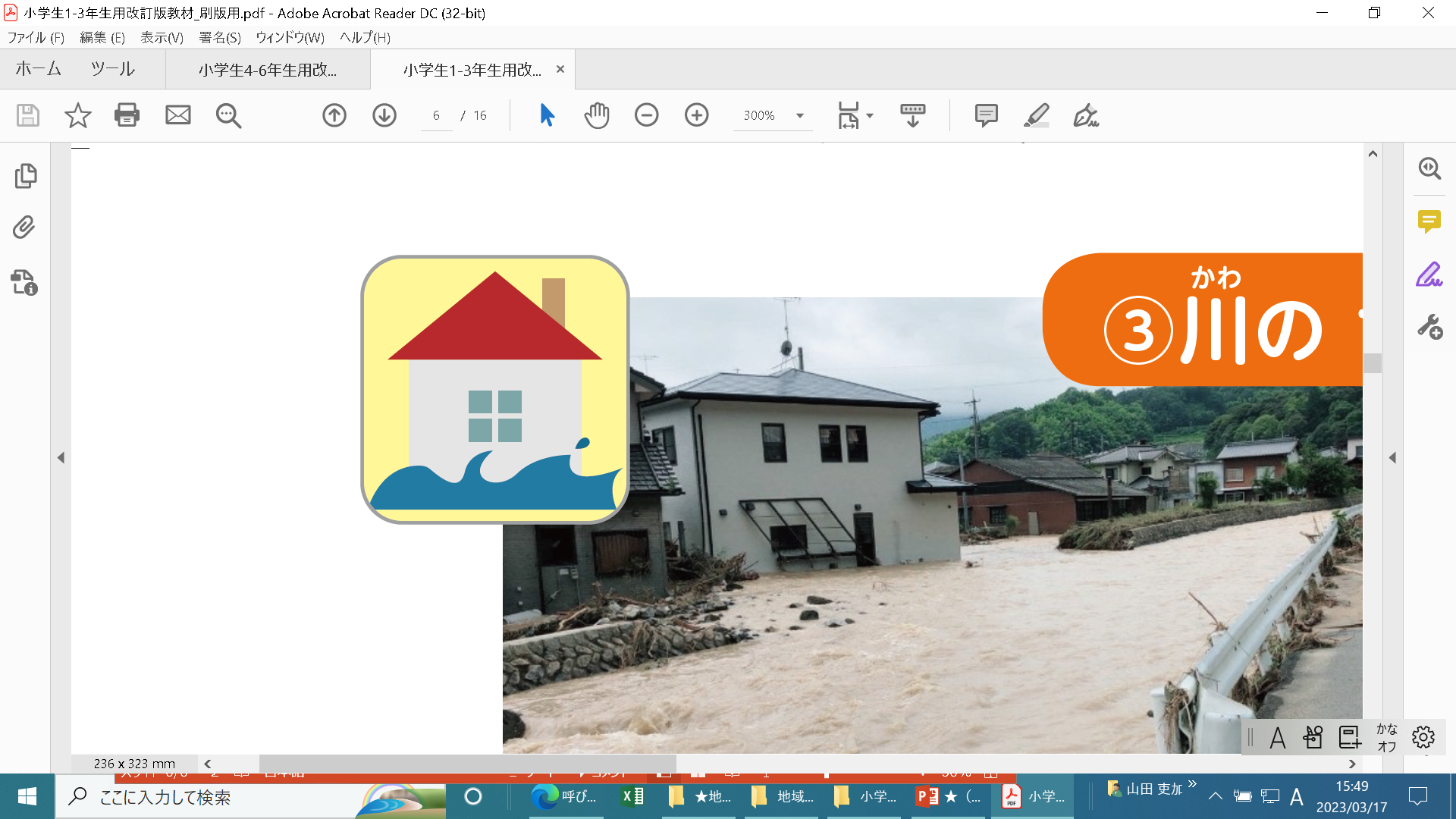 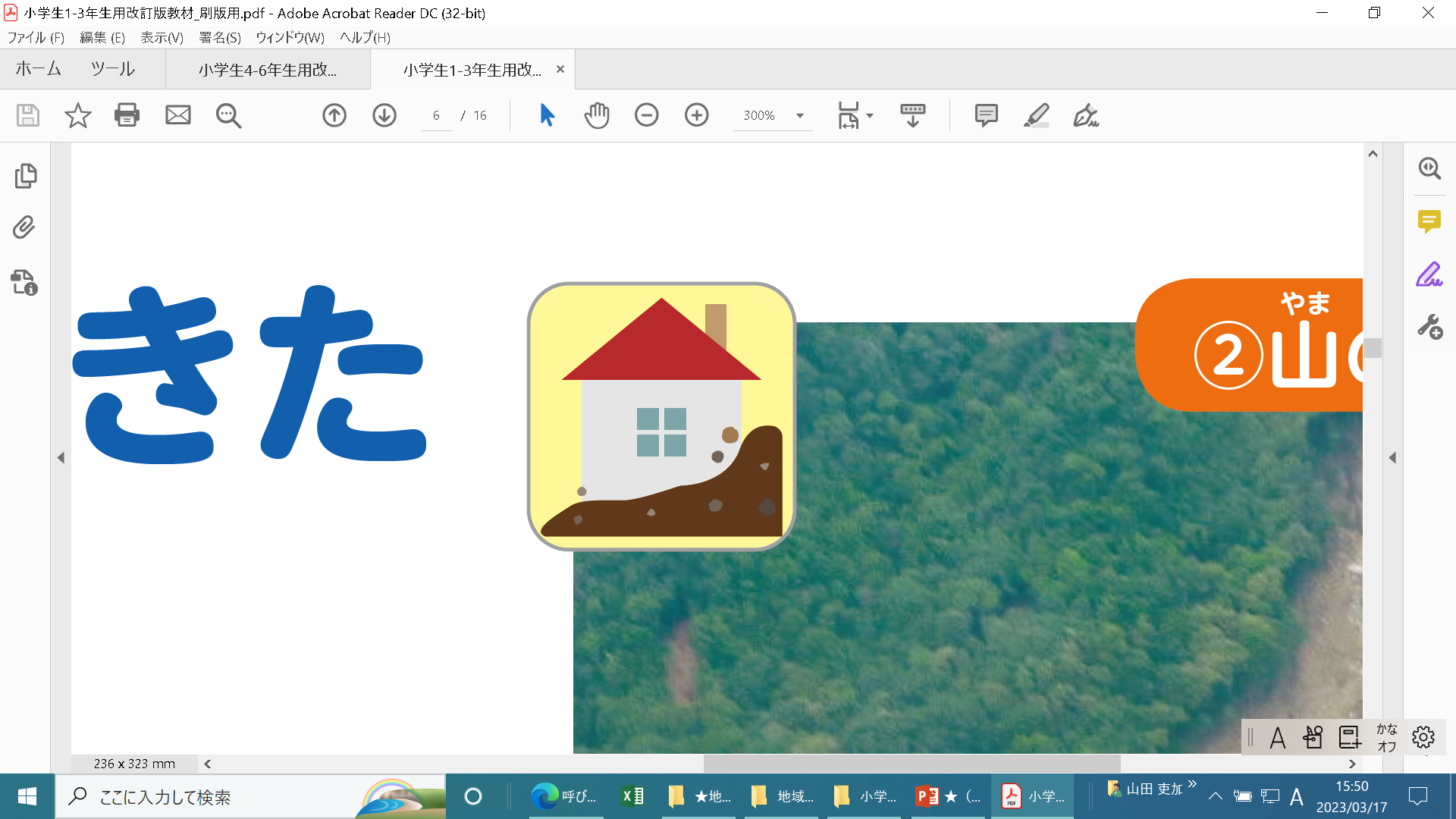 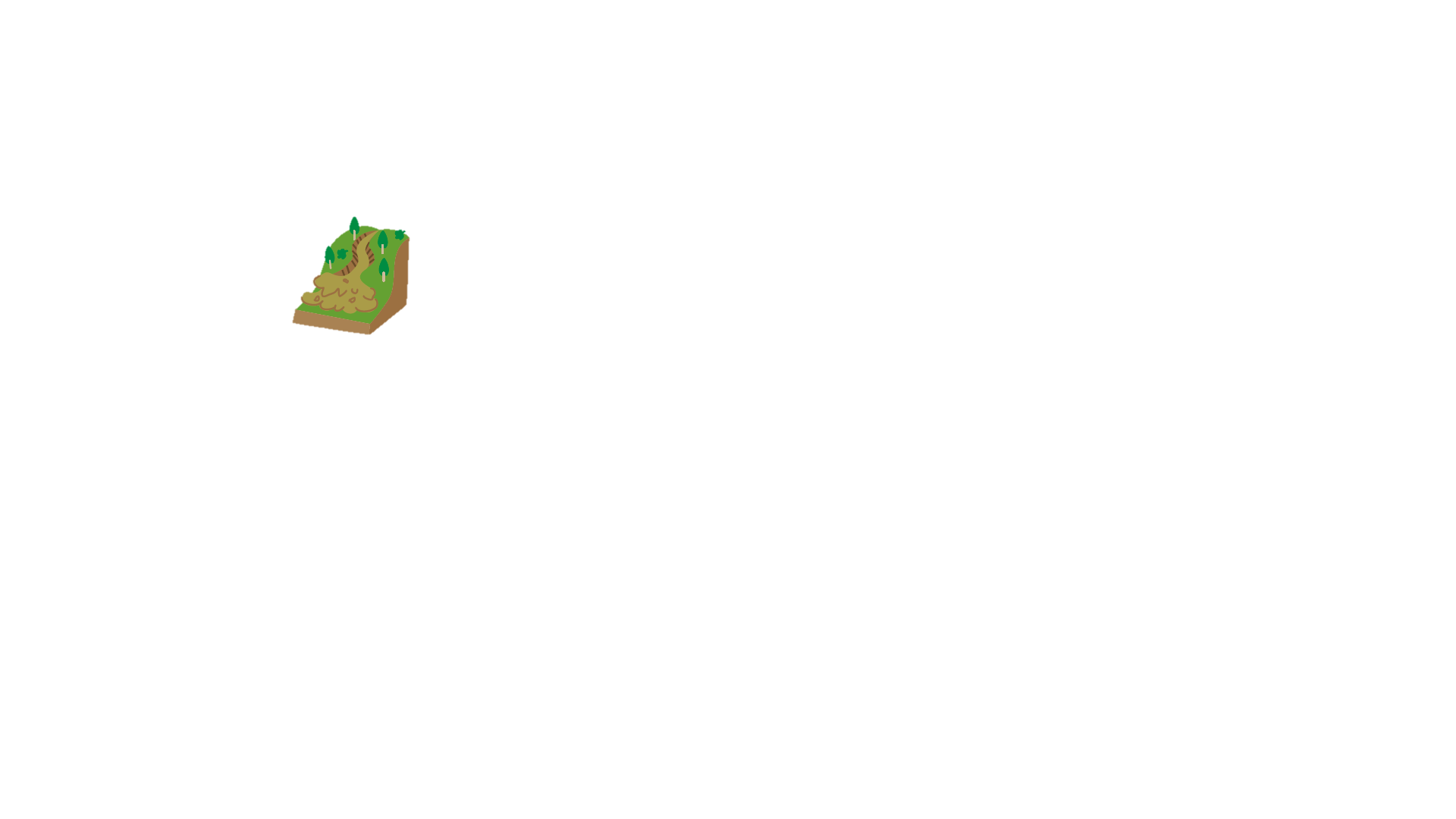 洪水
ため池決壊
✔
洪水
土石流・がけ崩れ
✔
災害が起こる可能性が高い時には、ご近所で声を掛けあって
早め早めに避難する
必要があります。
✔
ため池決壊
土砂災害
▲ ため池マップ
✔
が発生する危険があります。
✔
✔
まずはこれ！　防災グッズチェックリスト

□　飲料水（1日1人3ﾘｯﾄﾙ×3日）     □  防寒具・ｱﾙﾐﾌﾞﾗﾝｹｯﾄ　　　    
□　食料（人数×3日）　　　　　    □　ガムテープ・軍手（人数分）　　　　　
□　ﾓﾊﾞｲﾙﾊﾞｯﾃﾘｰ   □　靴・スリッパ 　□　簡易トイレ　 
□　携帯ラジオ     □　ホイッスル　   □　救急セット　　　　　　                                                         　　　　　　　　　　　　　　　　　　　　　　　　　　　　　　　　　
　　　　　　   　※　その他グッズ一覧は、右のQRコードを参照⇒
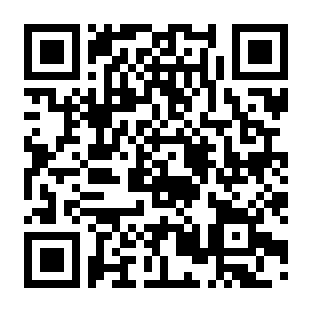 ✔
気象情報
避難情報の収集
情報収集ツール
避難に支援が
必要な人
（高齢者、障がいのある方、
乳幼児、妊婦など）
いる 警戒レベル３高齢者等避難で避難
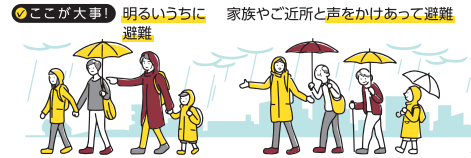 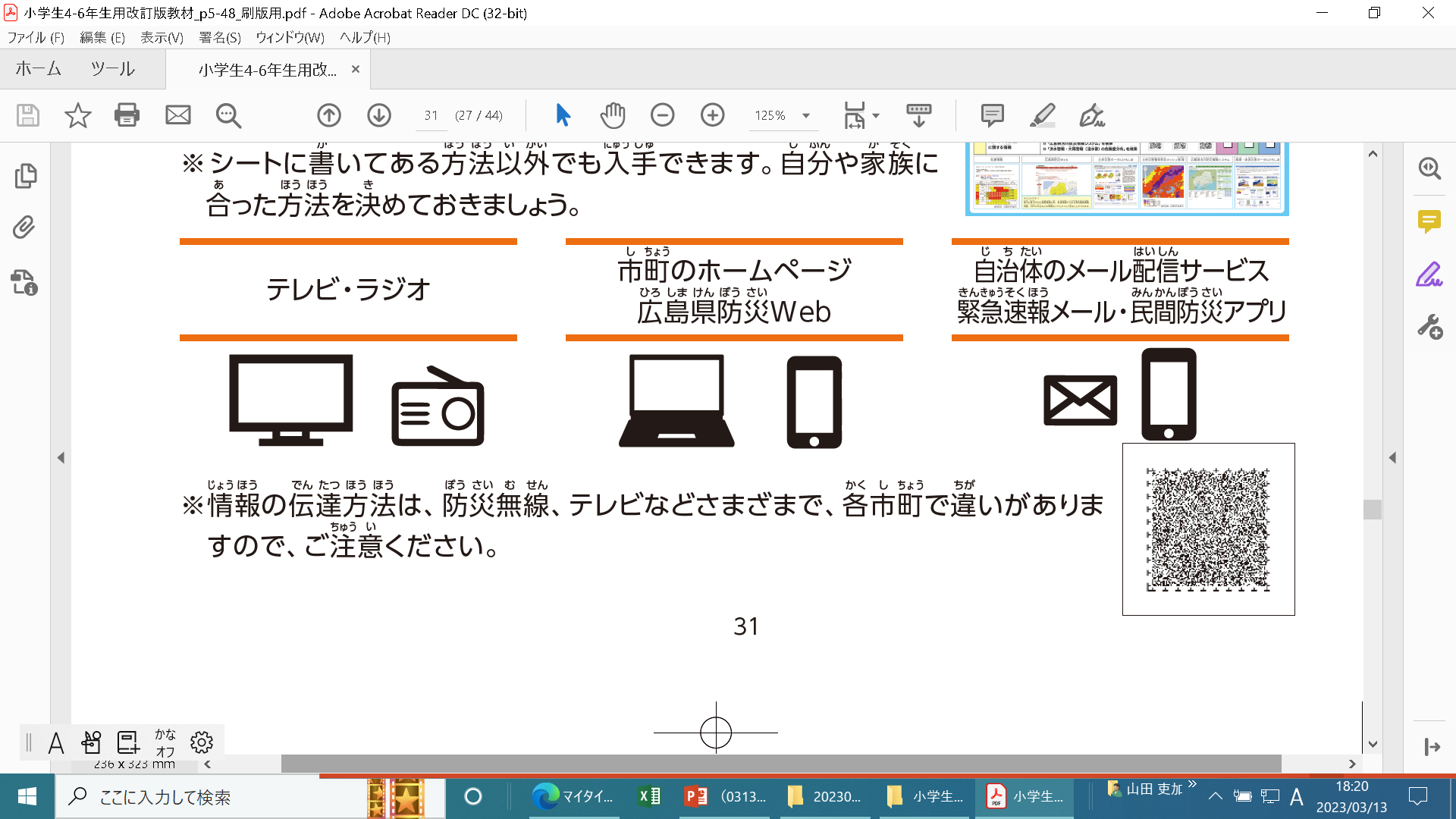 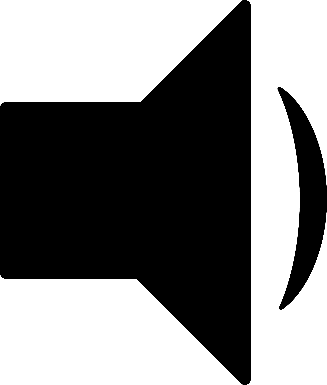 いない 警戒レベル４避難指示で避難
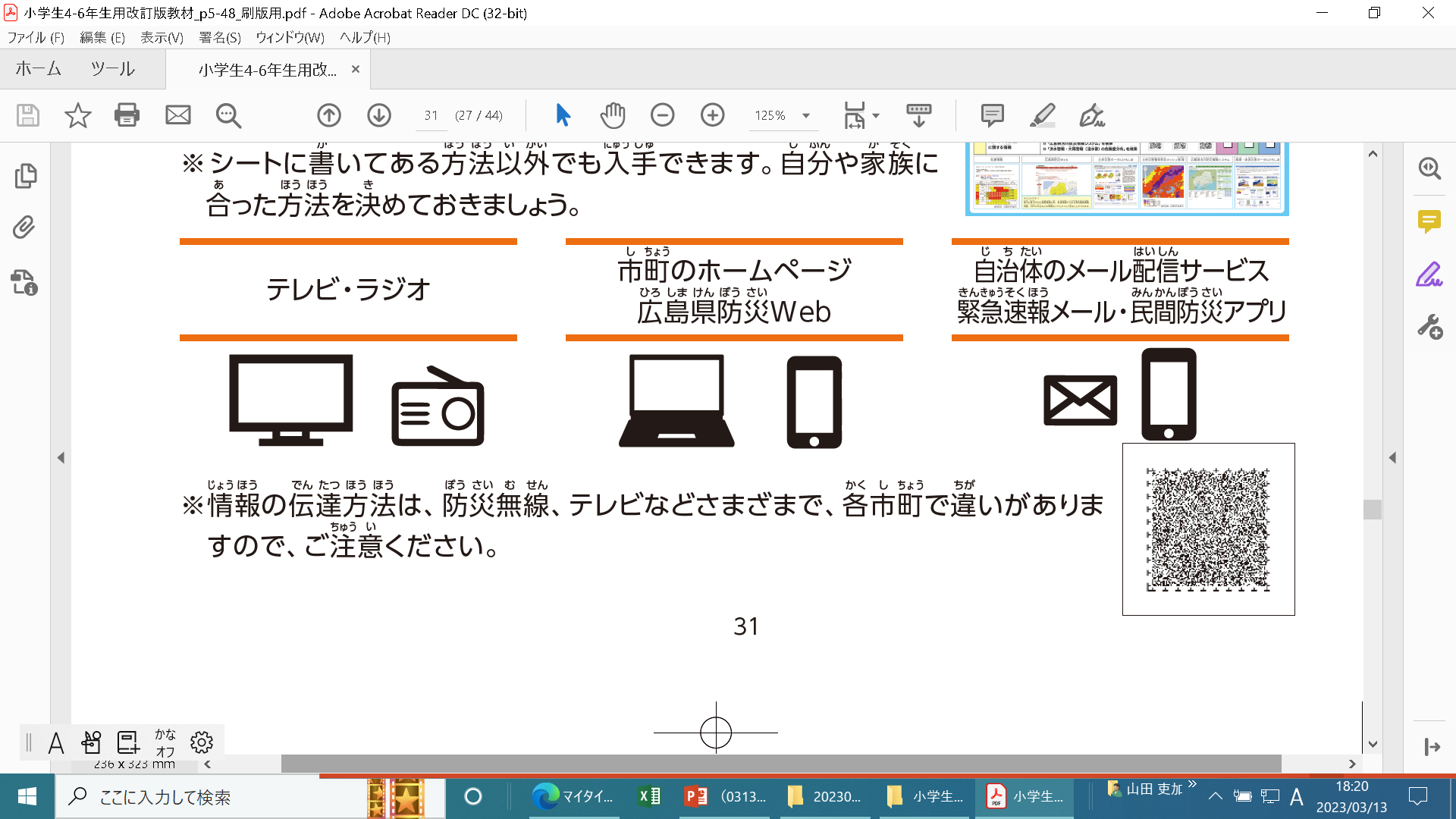 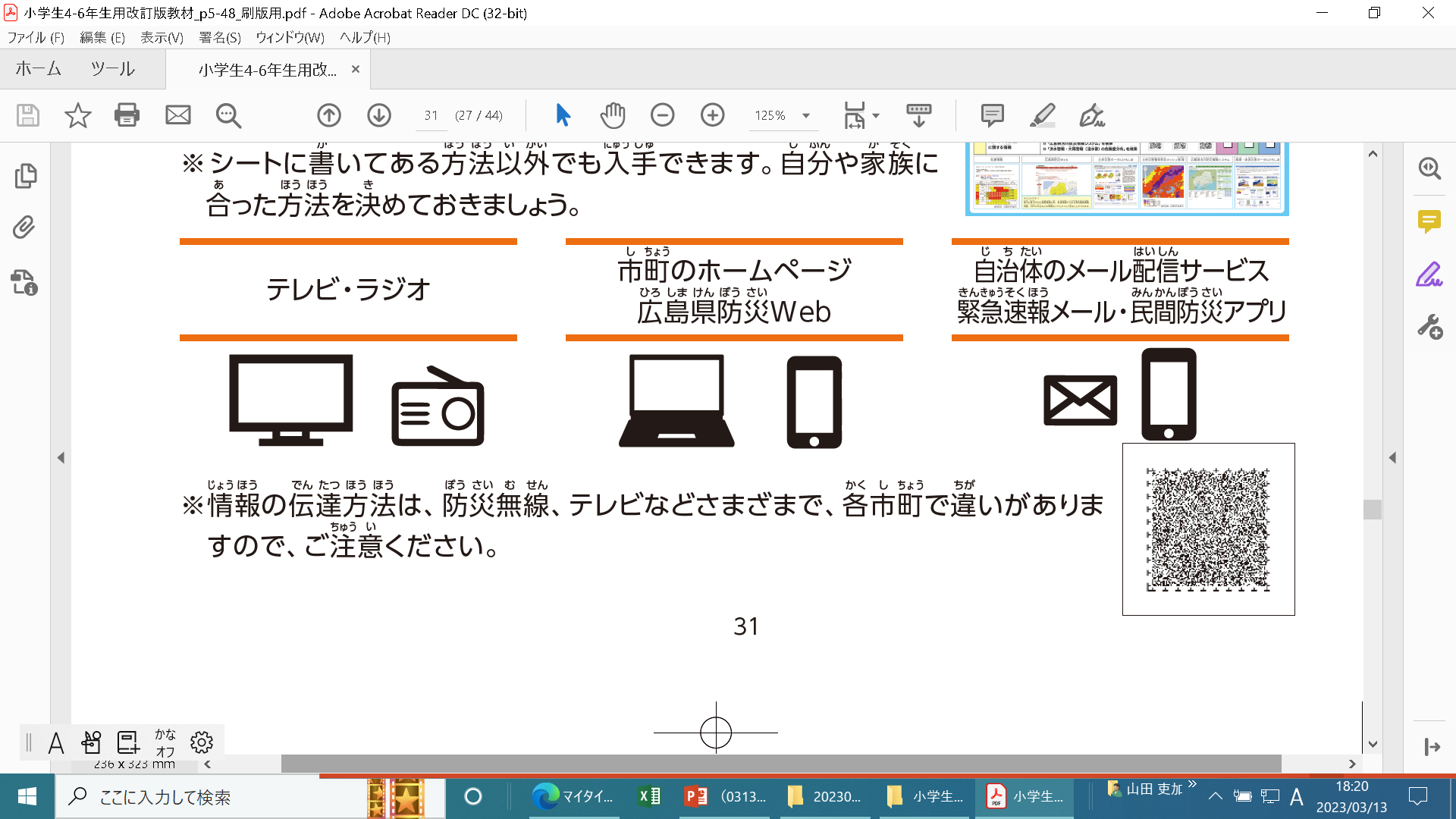 （例）
（例）
特に、高齢者等には警戒レベル３で声かけを
山折り
テレビ・ラジオ
防災アプリ
防災メール
防災行政無線
避難する際の声掛け先
▶ 避難先は２つ以上確保しておきましょう。
▶ 安全な場所にある、親戚・知人宅やホテルなども避難先になります。
例）電話・戸別訪問など
と
避難のタイミング
～避難訓練などの際に、この用紙を活用してください～
避難する場所
連絡方法
氏　名
連絡方法
氏　名
(サンプル)
地域防災タイムライン
ご自身の避難について考えてみましょう！
この地域では、大雨が降った際に、
日頃からの備え
〇〇自主防災会
▶ ハザードマップ上で自宅周辺に色が塗られて
  いる場合は、□に”✔”してください。
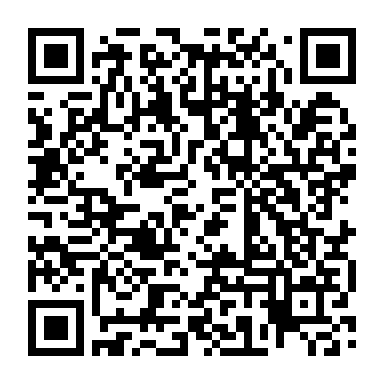 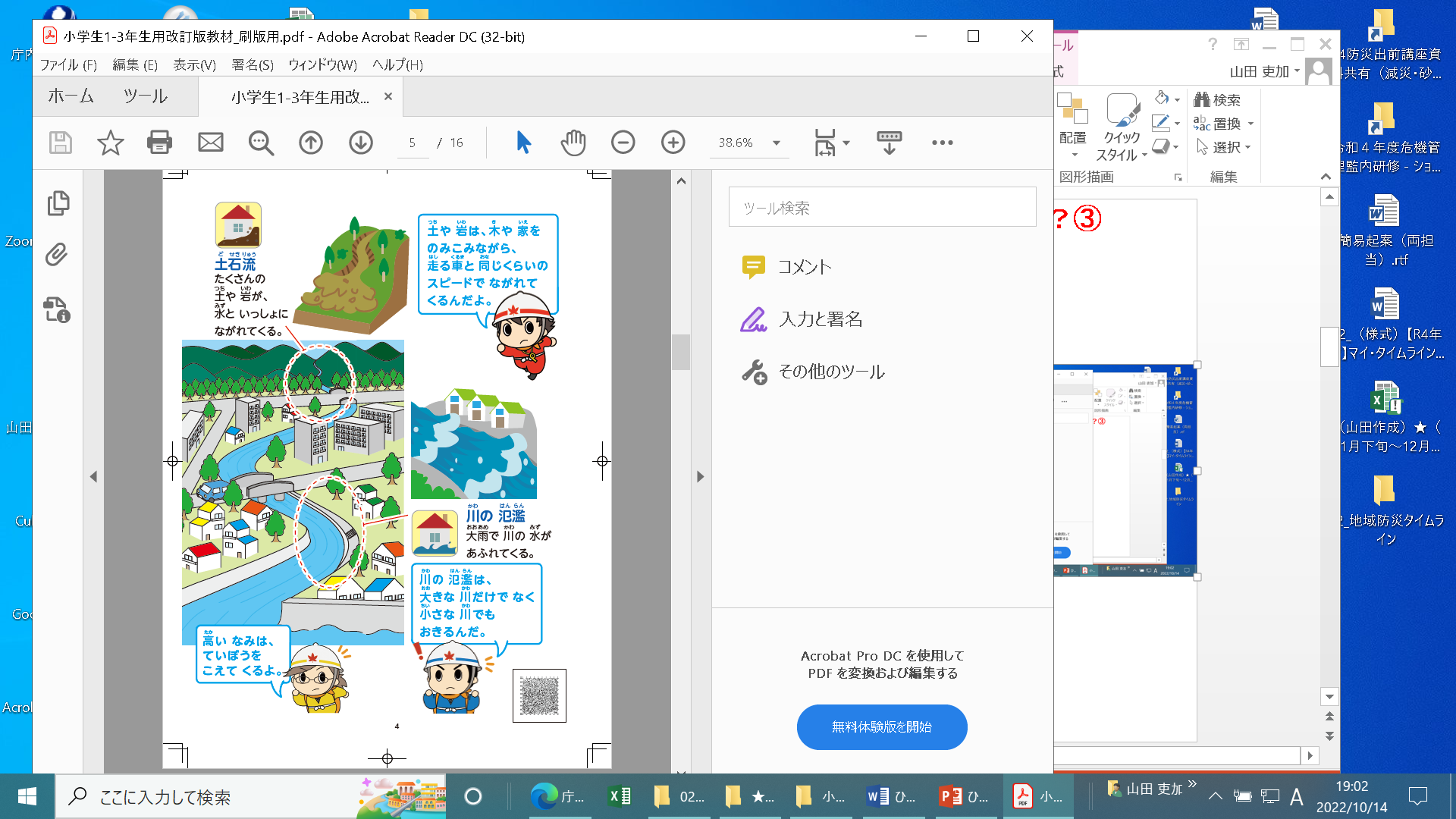 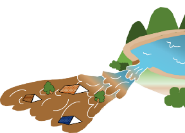 ✔
✔
✔
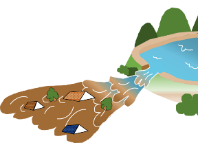 自宅の災害リスク
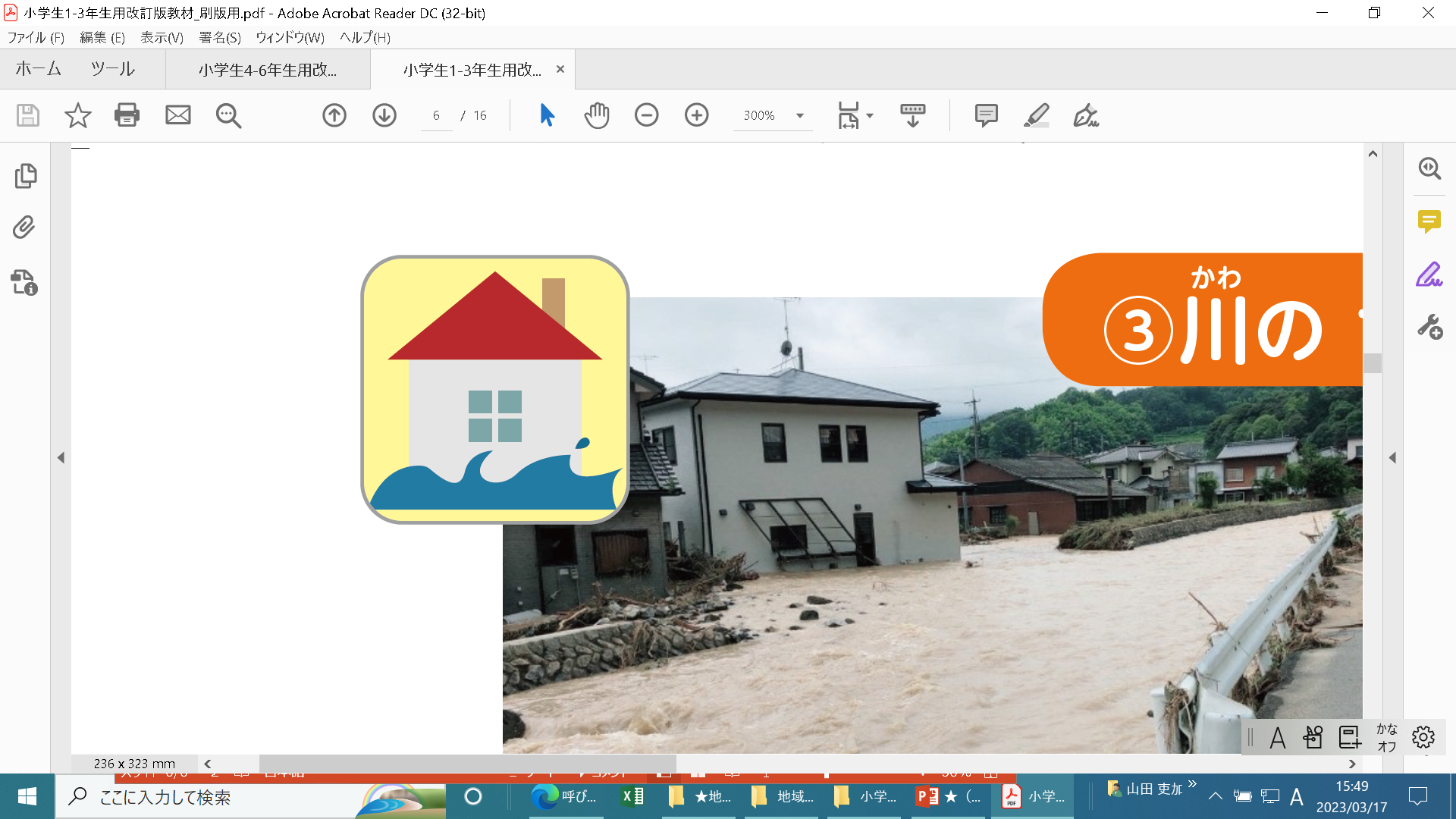 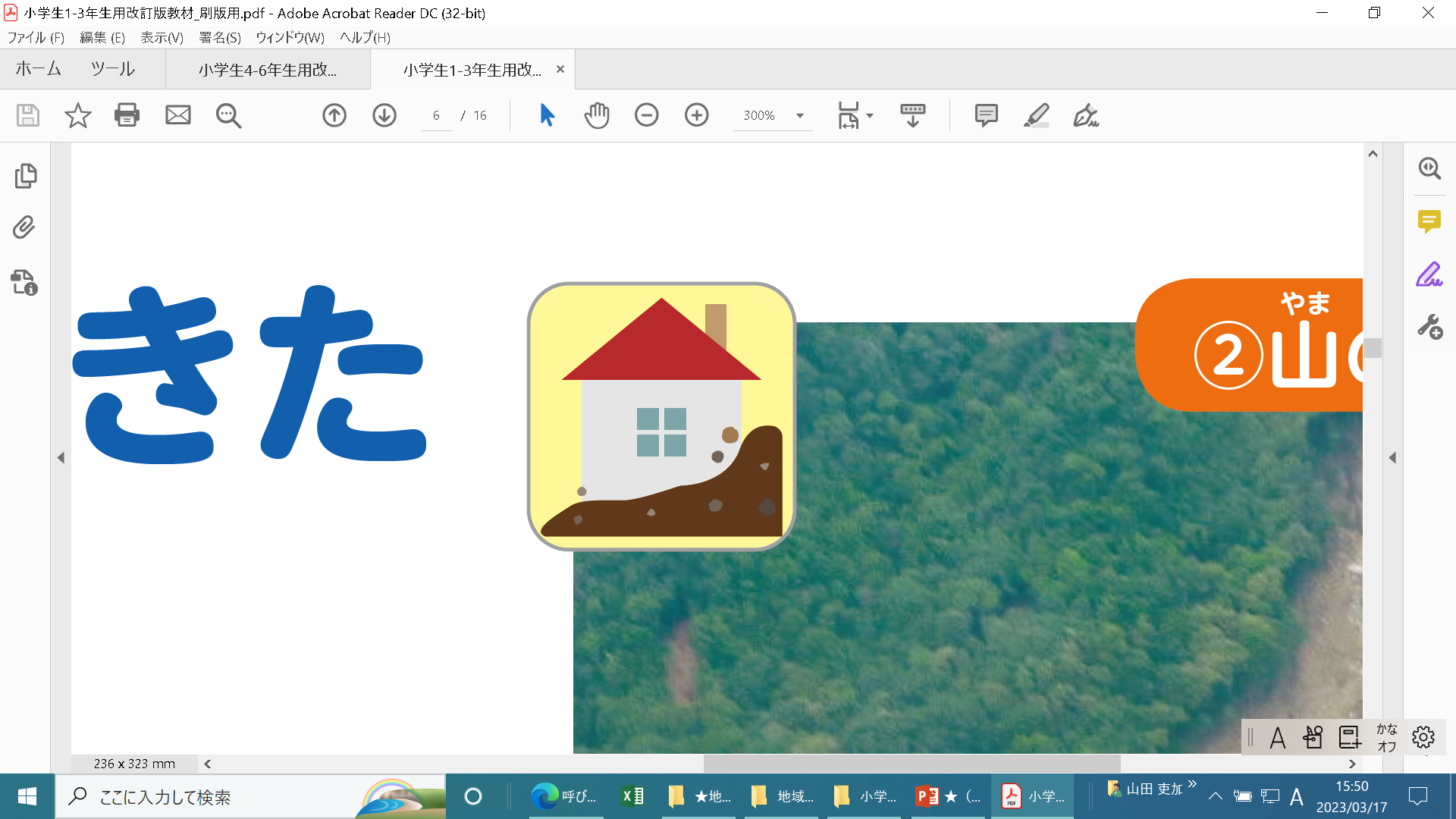 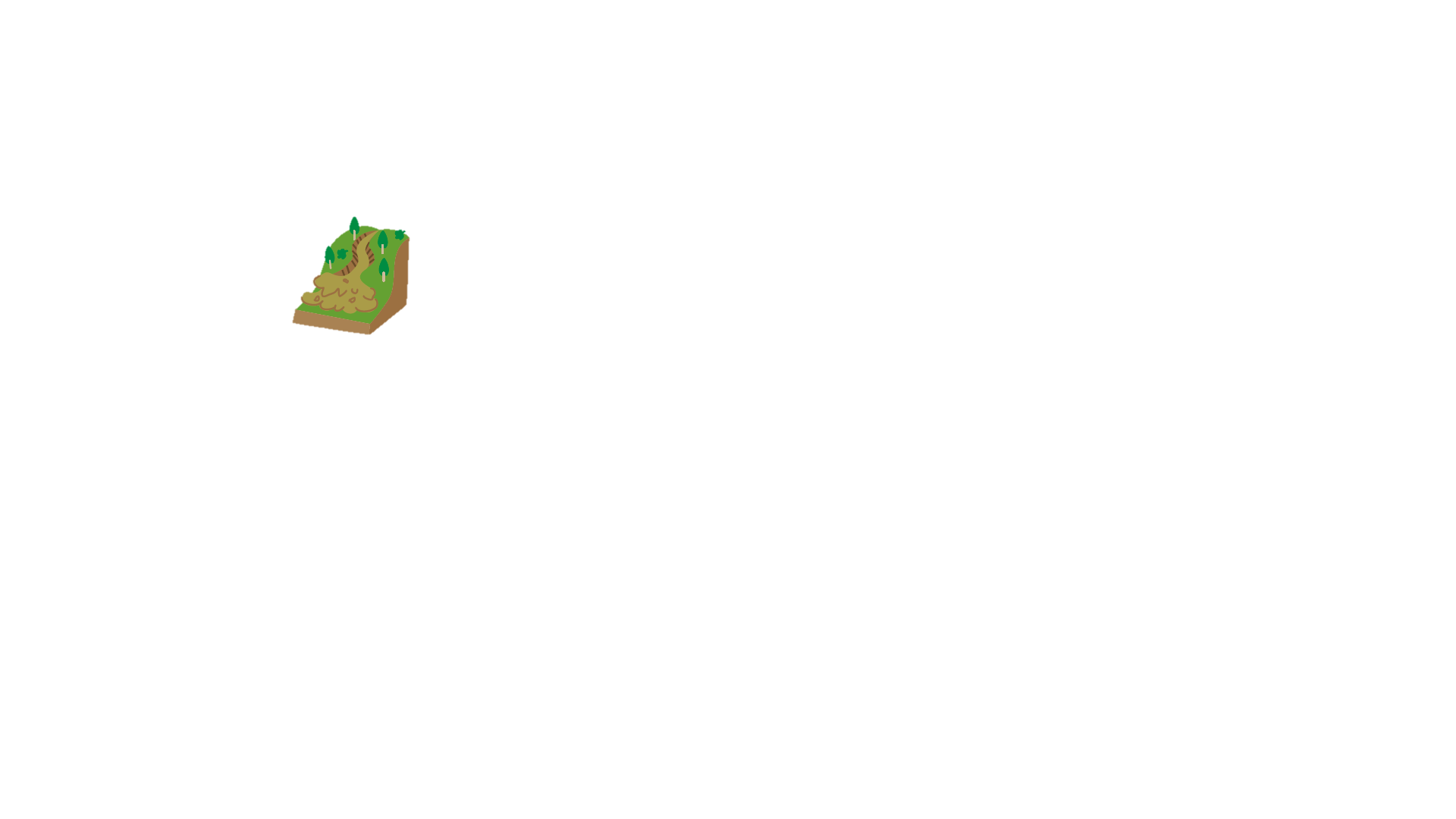 洪水
ため池決壊
✔
洪水
土石流・がけ崩れ
✔
災害が起こる可能性が高い時には、ご近所で声を掛けあって
早め早めに避難する
必要があります。
✔
ため池決壊
土砂災害
▲ ため池マップ
✔
が発生する危険があります。
✔
✔
まずはこれ！　防災グッズチェックリスト

□　飲料水（1日1人3ﾘｯﾄﾙ×3日）     □  防寒具・ｱﾙﾐﾌﾞﾗﾝｹｯﾄ　　　    
□　食料（人数×3日）　　　　　    □　ガムテープ・軍手（人数分）　　　　　
□　ﾓﾊﾞｲﾙﾊﾞｯﾃﾘｰ   □　靴・スリッパ 　□　簡易トイレ　 
□　携帯ラジオ     □　ホイッスル　   □　救急セット　　　　　　                                                         　　　　　　　　　　　　　　　　　　　　　　　　　　　　　　　　　
　　　　　　   　※　その他グッズ一覧は、右のQRコードを参照⇒
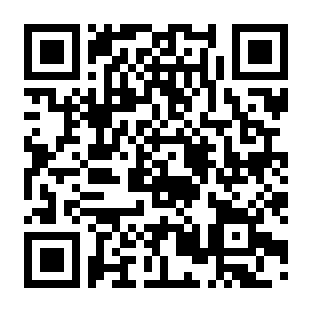 ✔
気象情報
避難情報の収集
情報収集ツール
避難に支援が
必要な人
（高齢者、障がいのある方、
乳幼児、妊婦など）
いる 警戒レベル３高齢者等避難で避難
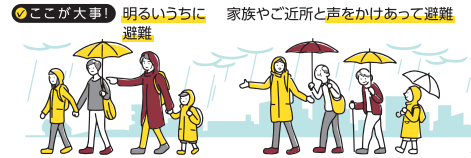 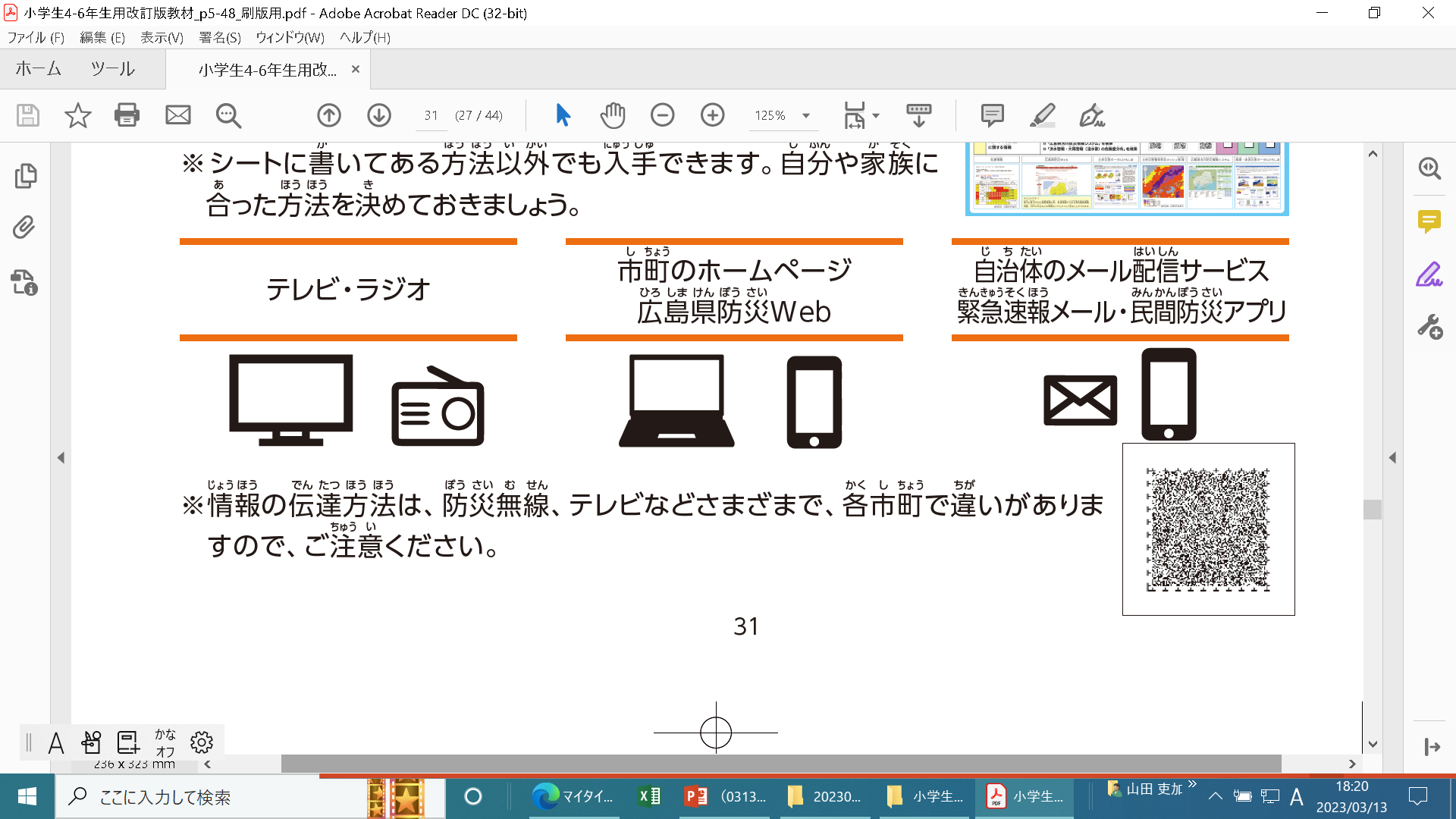 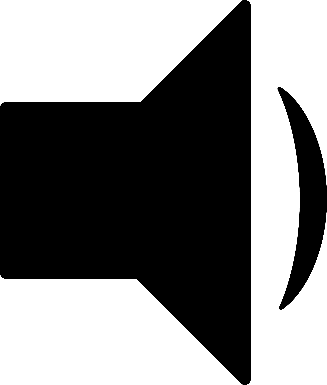 いない 警戒レベル４避難指示で避難
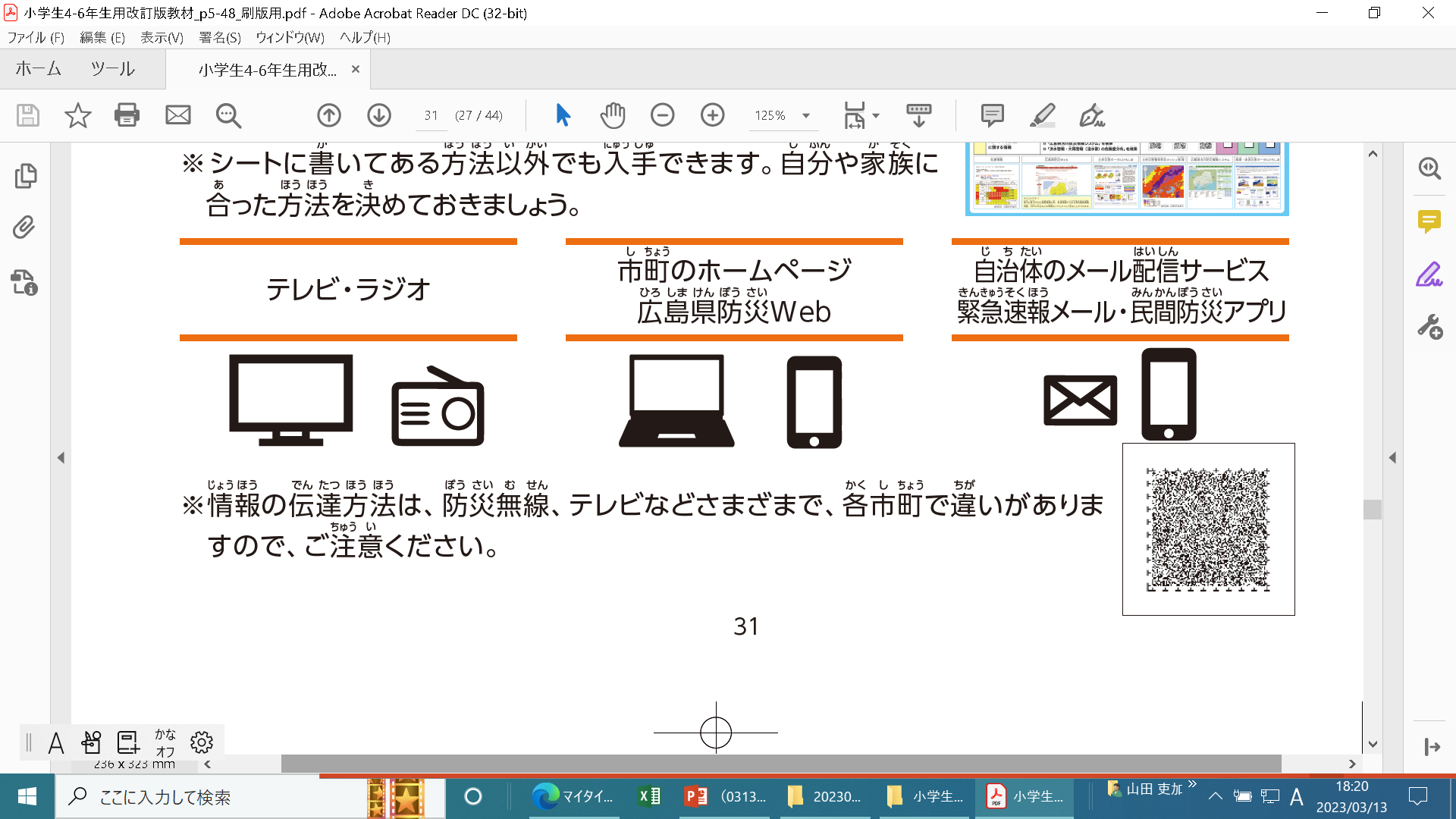 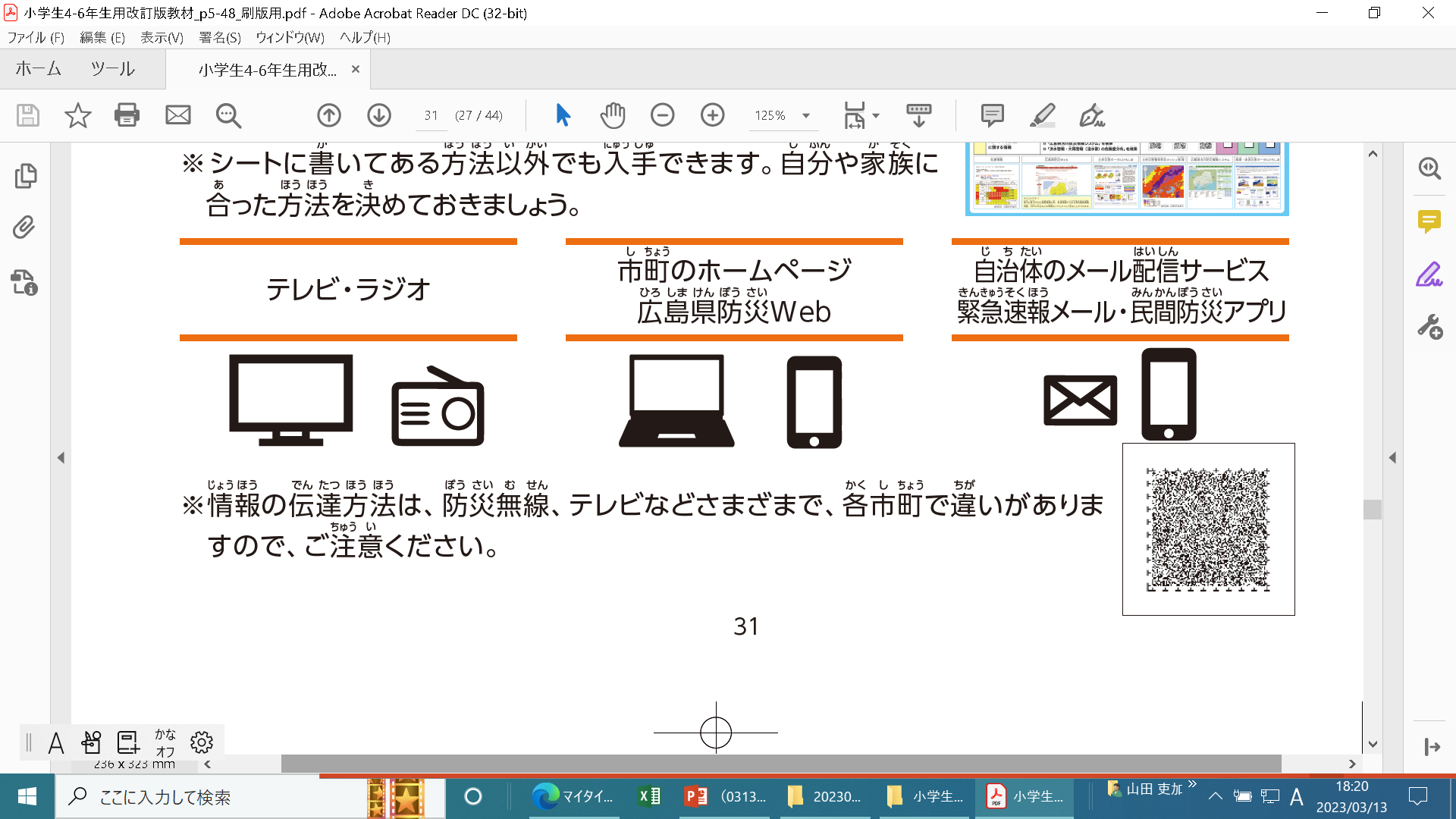 （例）
（例）
特に、高齢者等には警戒レベル３で声かけを
山折り
テレビ・ラジオ
防災アプリ
防災メール
防災行政無線
避難する際の声掛け先
▶ 避難先は２つ以上確保しておきましょう。
▶ 安全な場所にある、親戚・知人宅やホテルなども避難先になります。
例）電話・戸別訪問など
と
避難のタイミング
～避難訓練などの際に、この用紙を活用してください～
避難する場所
連絡方法
氏　名
連絡方法
氏　名
(サンプル)
地域防災タイムライン
ご自身の避難について考えてみましょう！
この地域では、大雨が降った際に、
日頃からの備え
〇〇自主防災会
▶ ハザードマップ上で自宅周辺に色が塗られて
  いる場合は、□に”✔”してください。
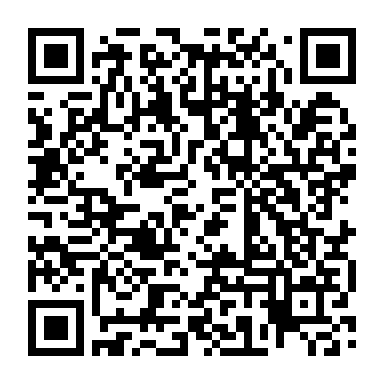 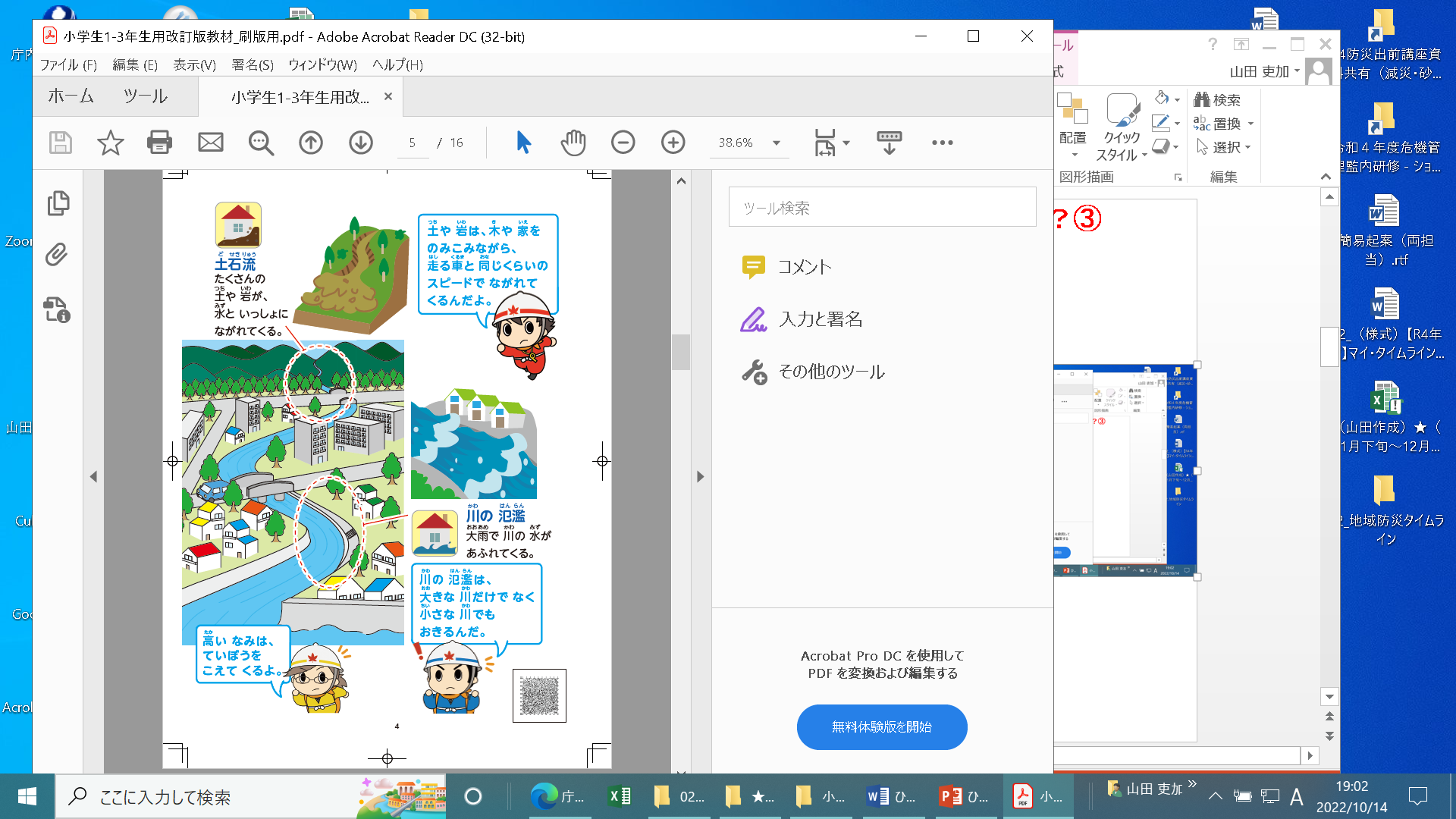 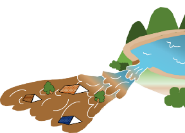 ✔
✔
✔
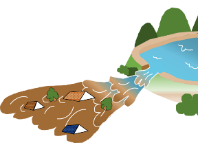 自宅の災害リスク
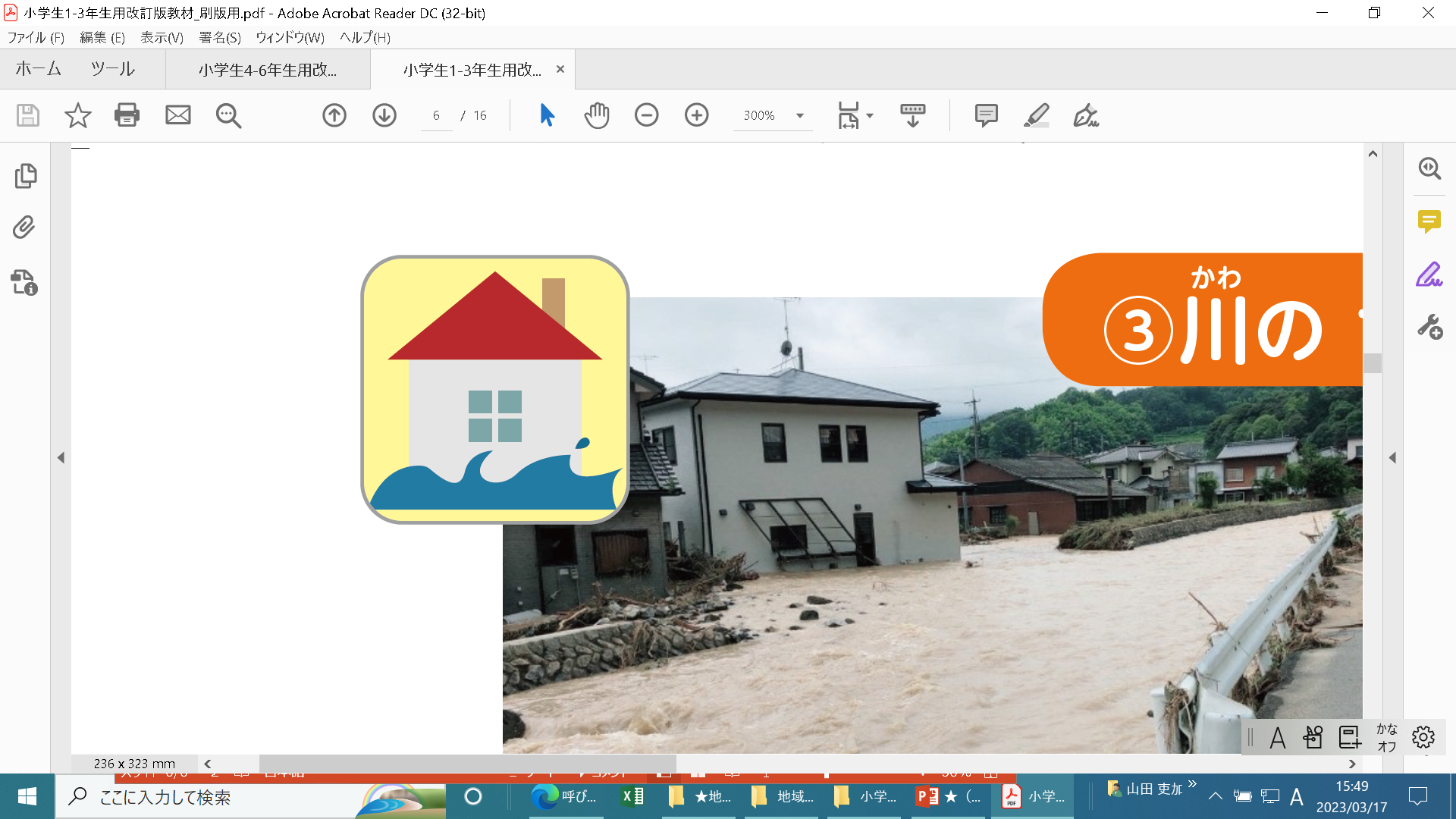 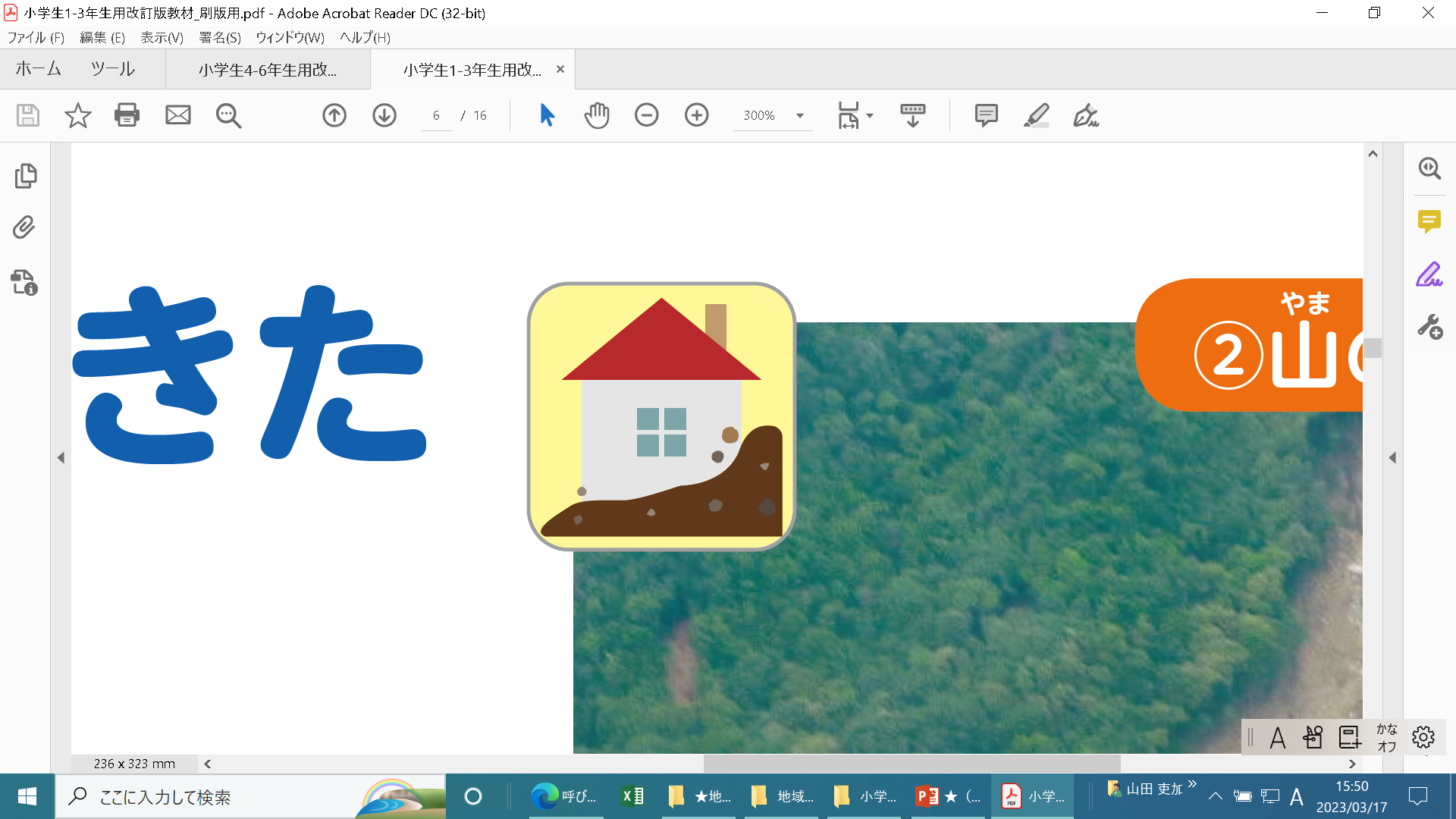 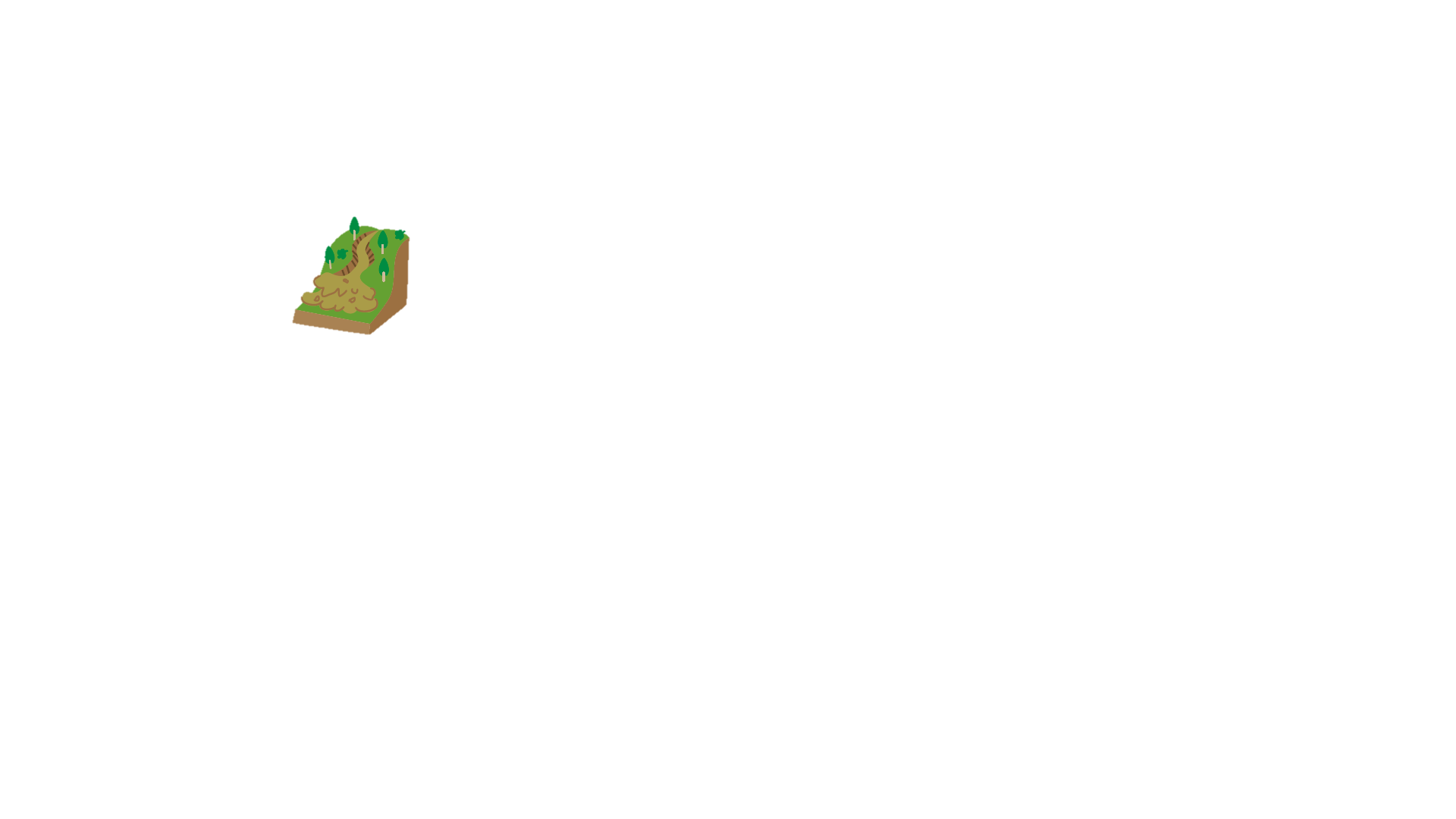 洪水
ため池決壊
✔
洪水
土石流・がけ崩れ
✔
災害が起こる可能性が高い時には、ご近所で声を掛けあって
早め早めに避難する
必要があります。
✔
ため池決壊
土砂災害
▲ ため池マップ
✔
が発生する危険があります。
✔
✔
まずはこれ！　防災グッズチェックリスト

□　飲料水（1日1人3ﾘｯﾄﾙ×3日）     □  防寒具・ｱﾙﾐﾌﾞﾗﾝｹｯﾄ　　　    
□　食料（人数×3日）　　　　　    □　ガムテープ・軍手（人数分）　　　　　
□　ﾓﾊﾞｲﾙﾊﾞｯﾃﾘｰ   □　靴・スリッパ 　□　簡易トイレ　 
□　携帯ラジオ     □　ホイッスル　   □　救急セット　　　　　　                                                         　　　　　　　　　　　　　　　　　　　　　　　　　　　　　　　　　
　　　　　　   　※　その他グッズ一覧は、右のQRコードを参照⇒
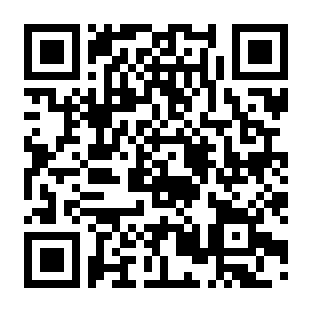 ✔
気象情報
避難情報の収集
情報収集ツール
避難に支援が
必要な人
（高齢者、障がいのある方、
乳幼児、妊婦など）
いる 警戒レベル３高齢者等避難で避難
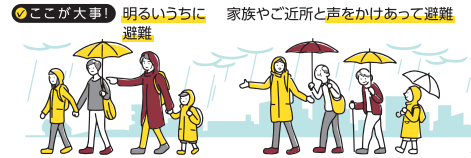 ✔
✔
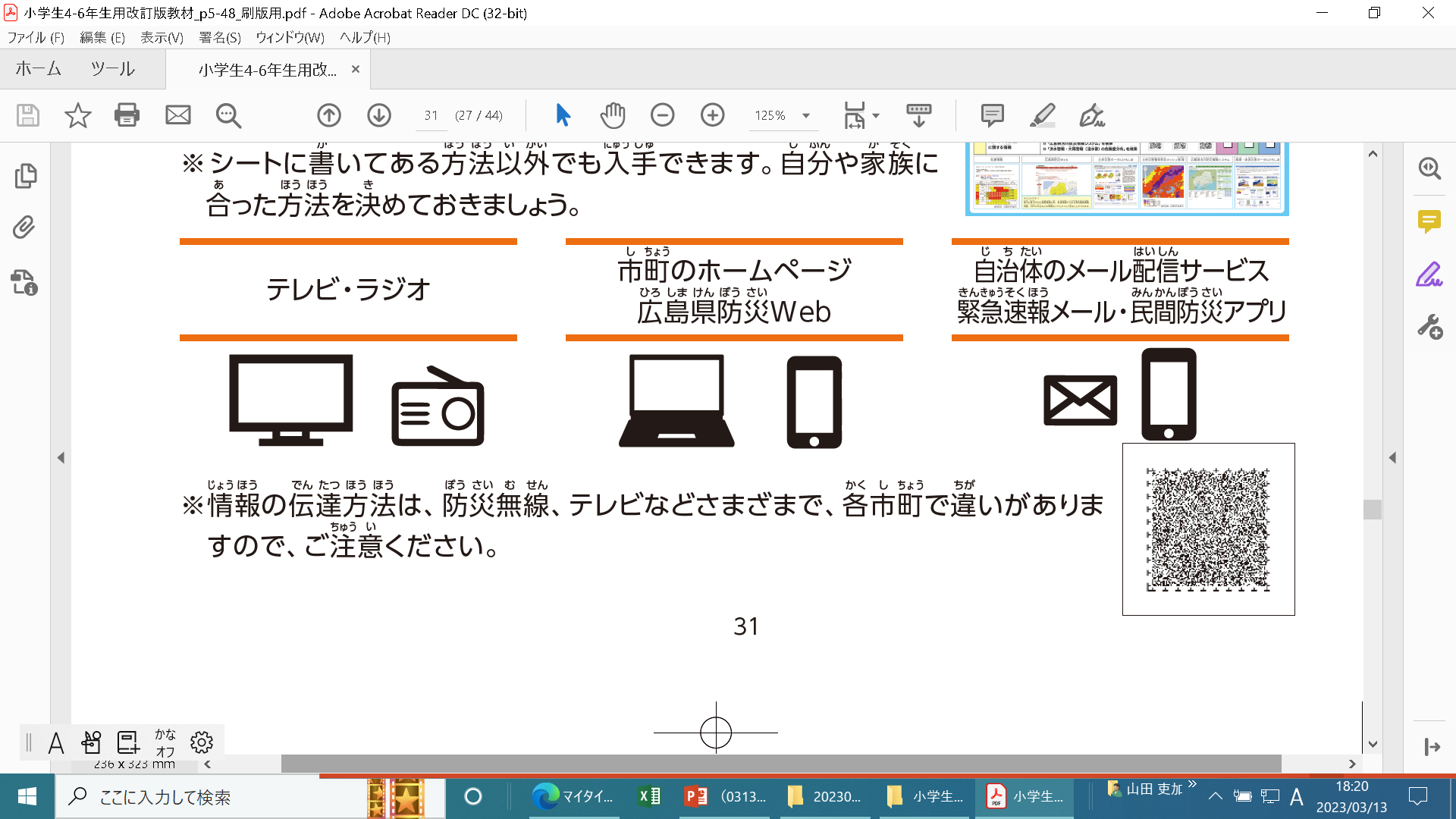 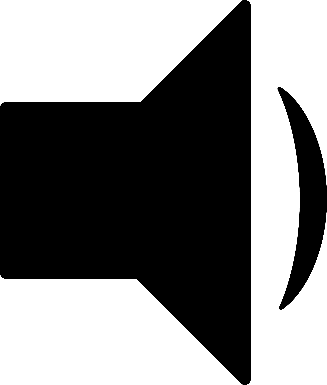 ✔
いない 警戒レベル４避難指示で避難
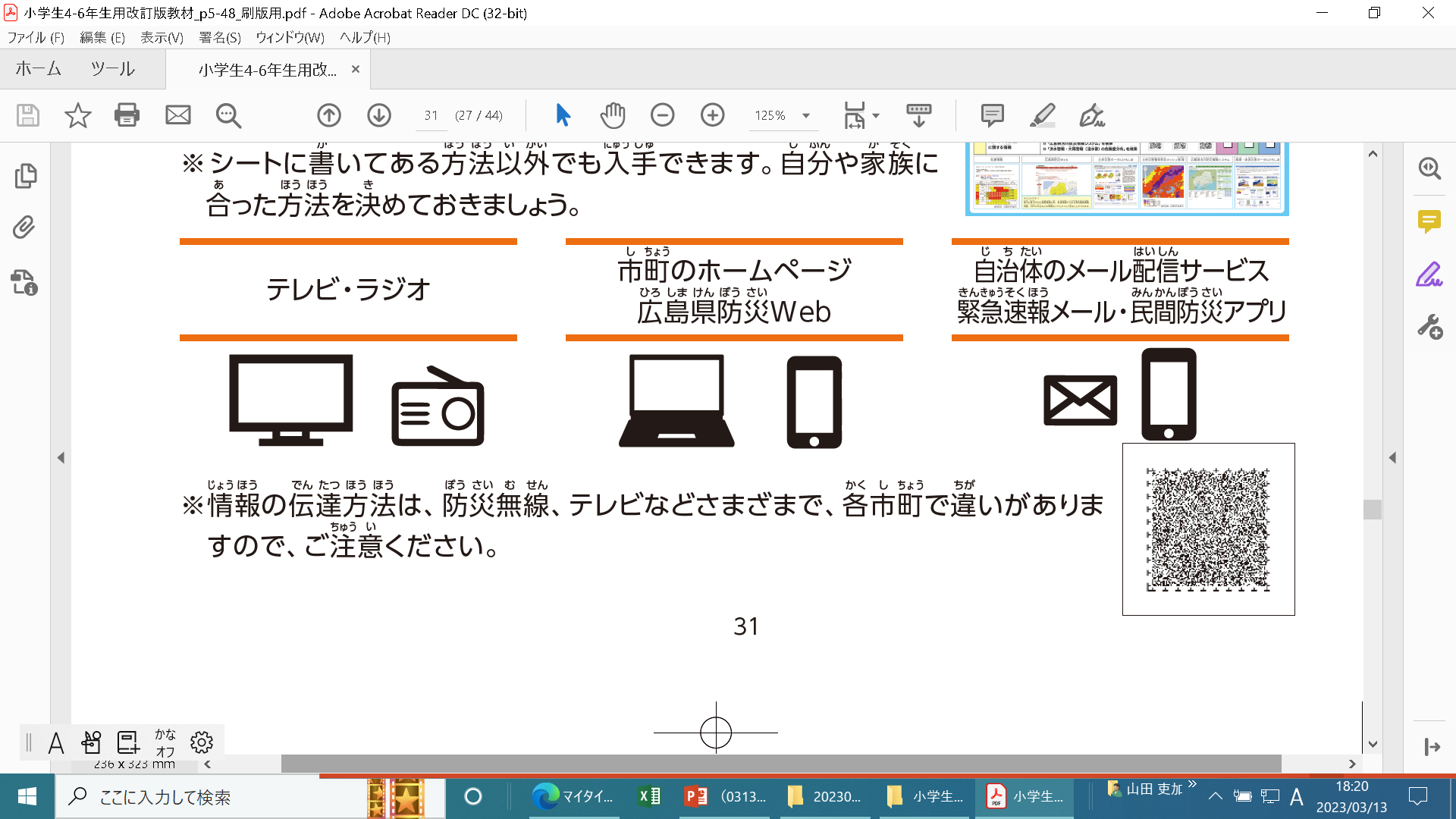 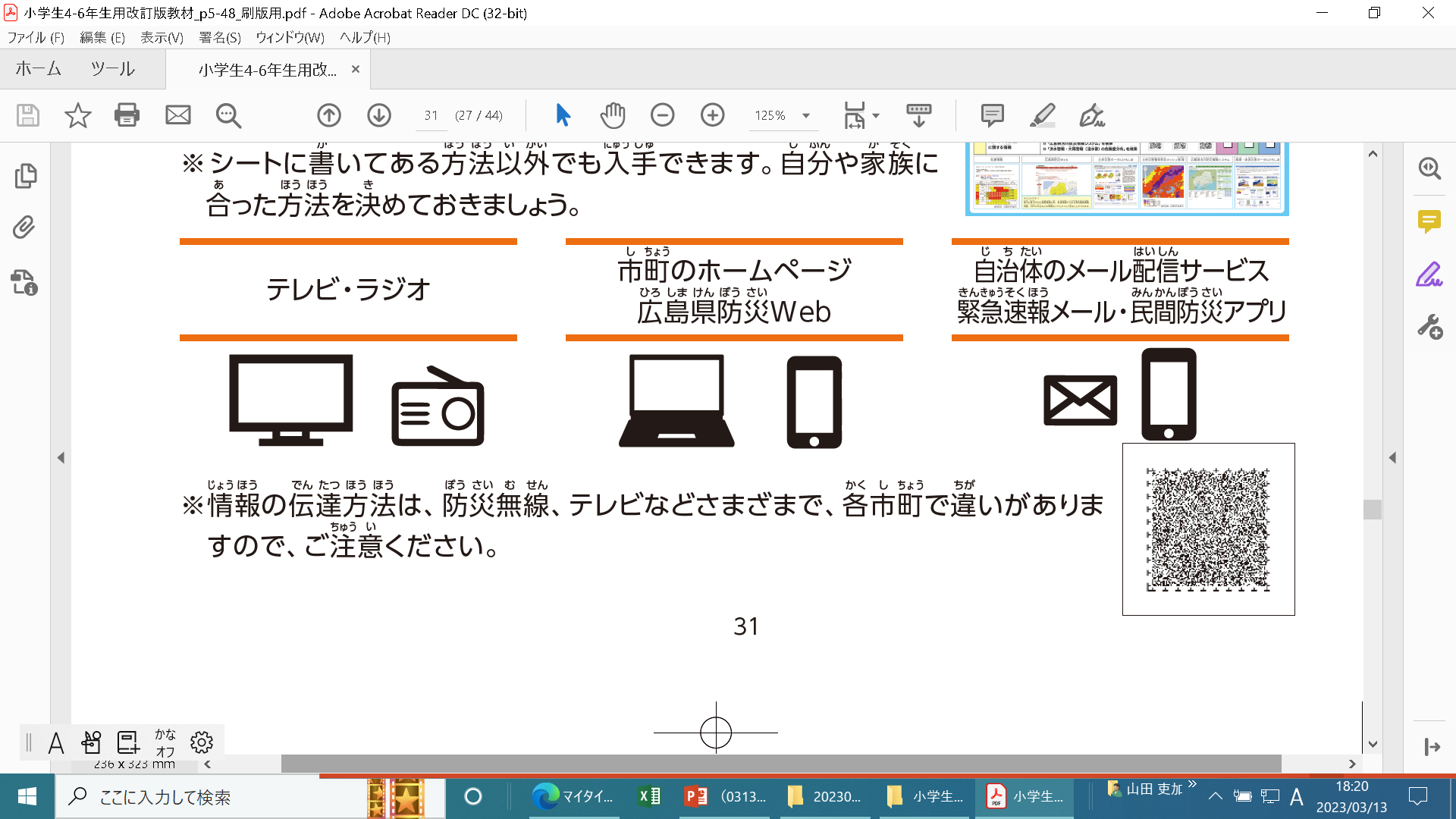 （例）
（例）
特に、高齢者等には警戒レベル３で声かけを
山折り
テレビ・ラジオ
防災アプリ
防災メール
防災行政無線
避難する際の声掛け先
▶ 避難先は２つ以上確保しておきましょう。
▶ 安全な場所にある、親戚・知人宅やホテルなども避難先になります。
例）電話・戸別訪問など
と
避難のタイミング
～避難訓練などの際に、この用紙を活用してください～
避難する場所
連絡方法
氏　名
連絡方法
氏　名
(サンプル)
地域防災タイムライン
ご自身の避難について考えてみましょう！
この地域では、大雨が降った際に、
日頃からの備え
〇〇自主防災会
▶ ハザードマップ上で自宅周辺に色が塗られて
  いる場合は、□に”✔”してください。
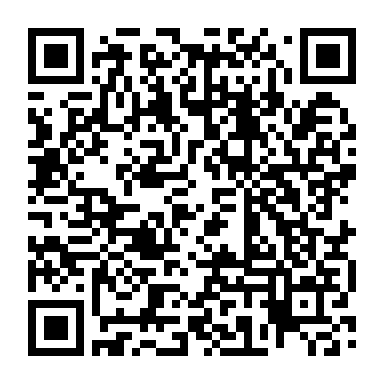 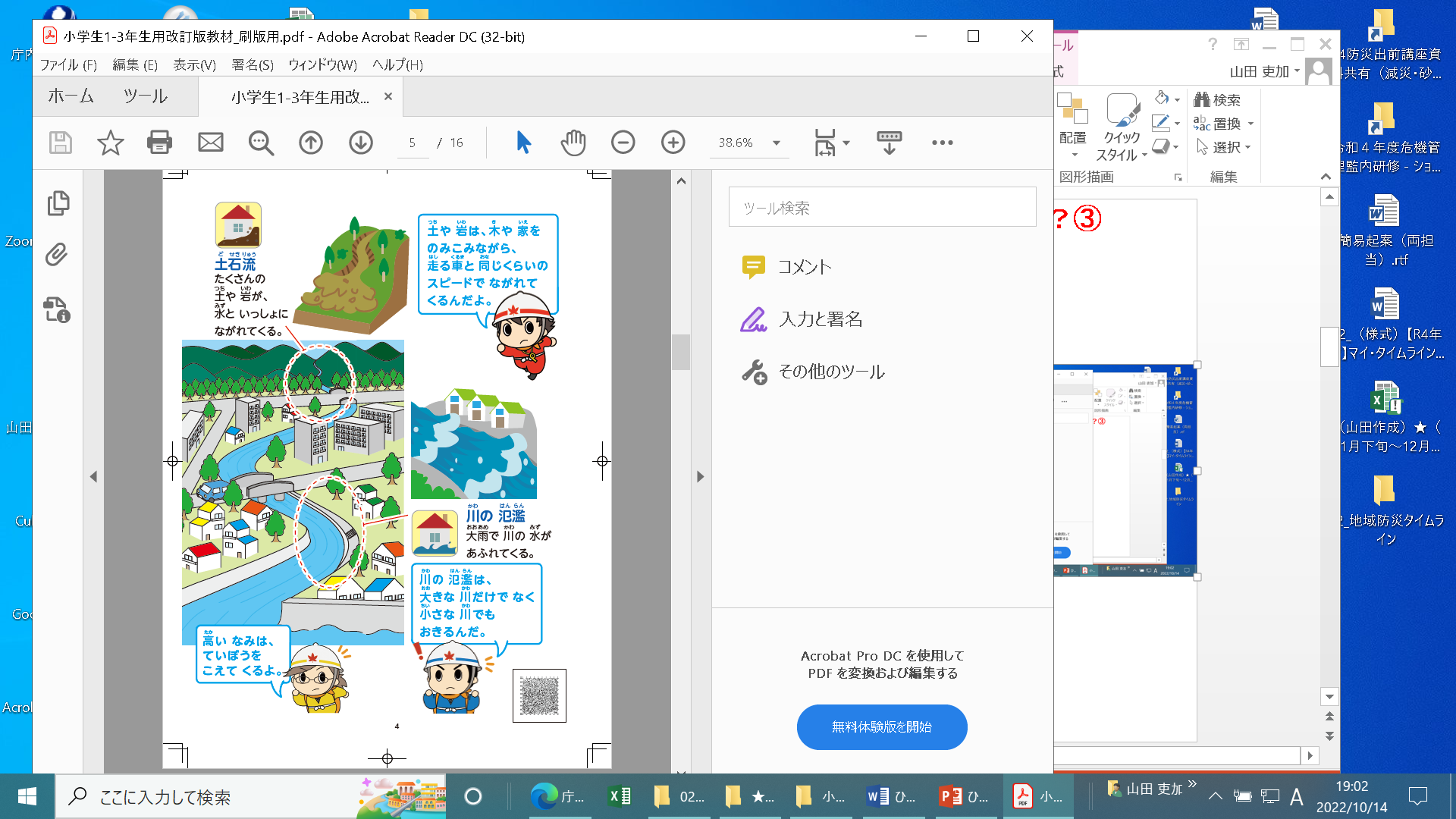 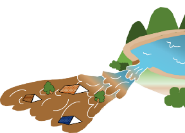 ✔
✔
✔
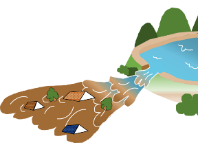 自宅の災害リスク
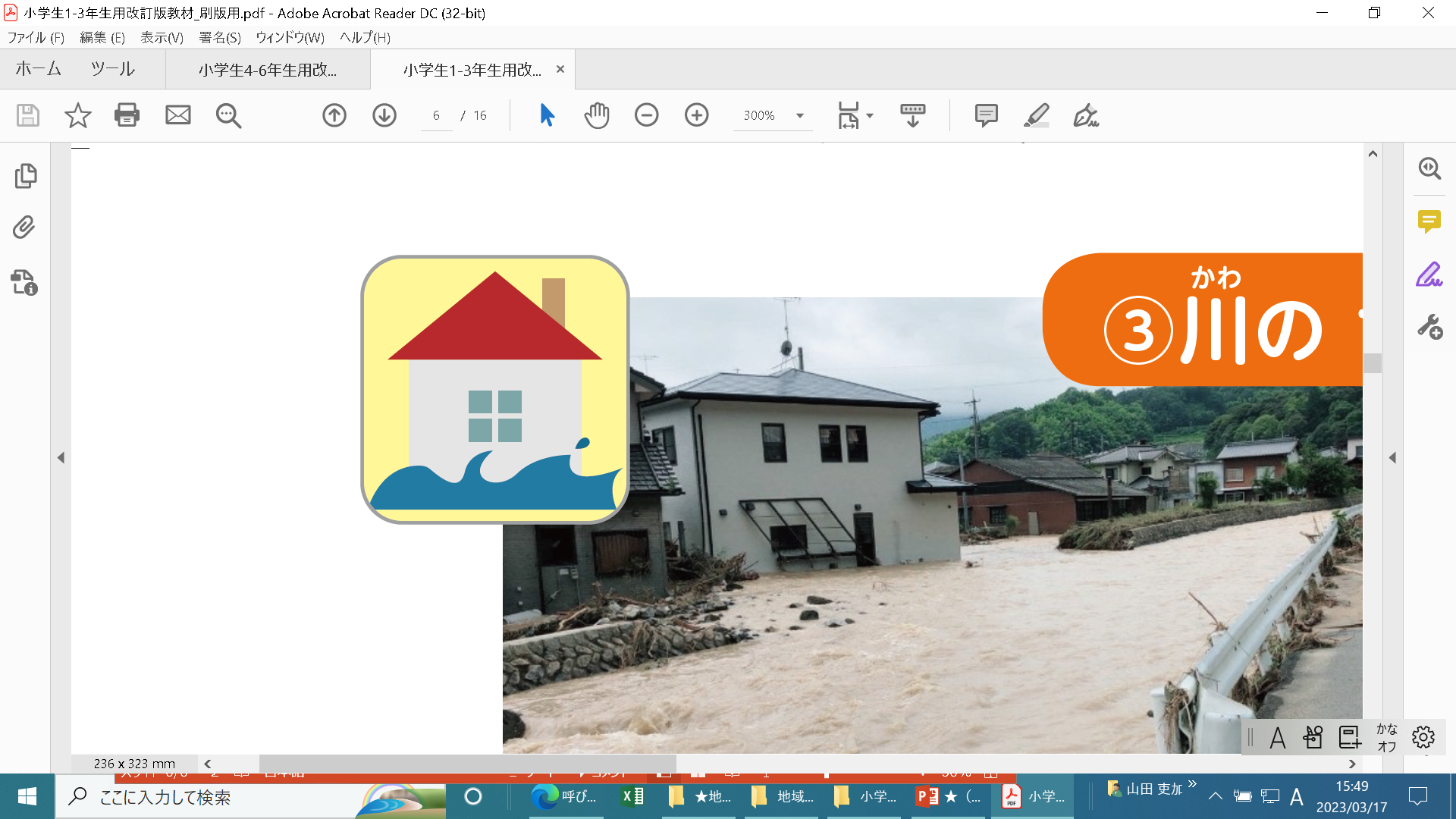 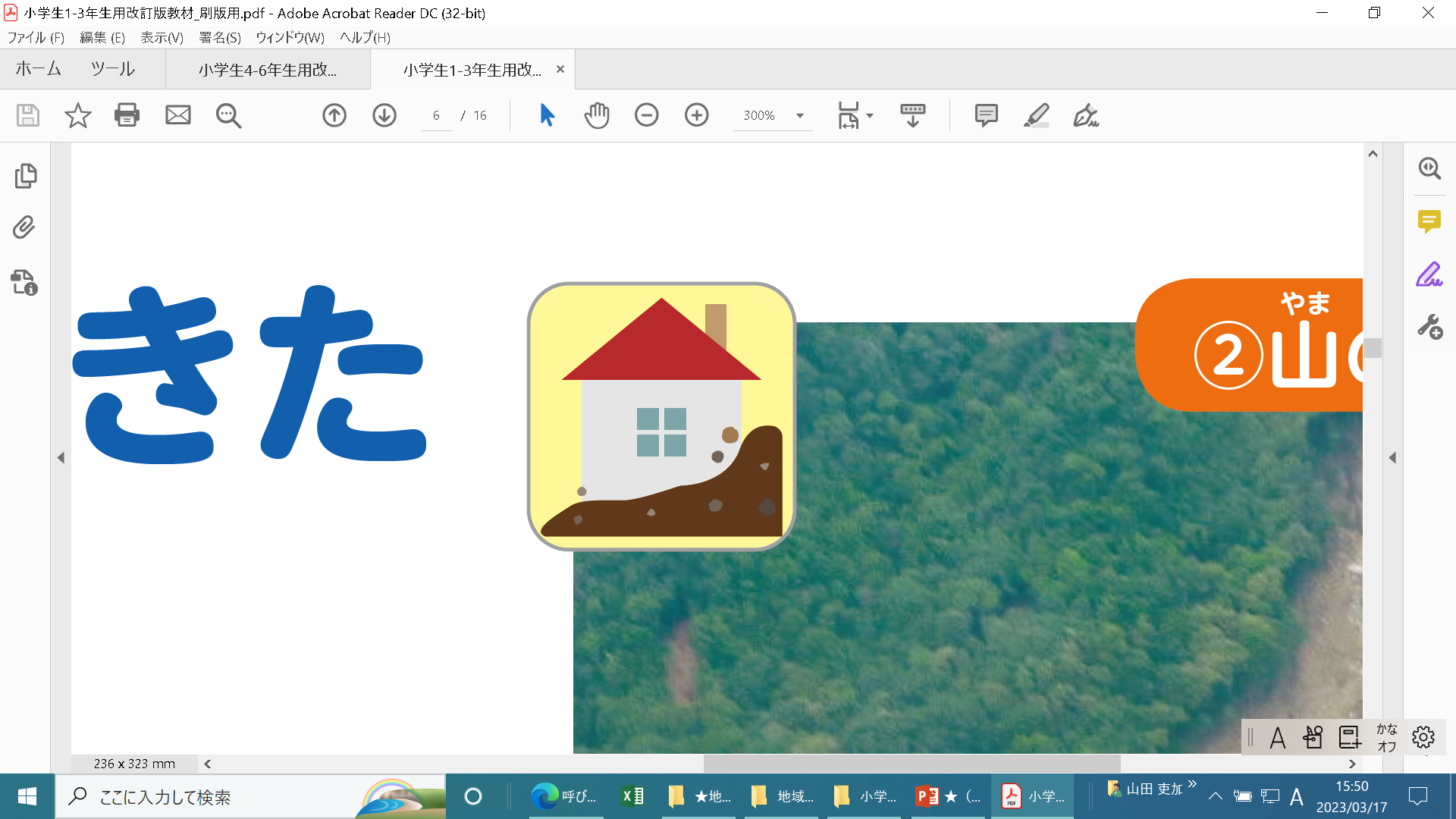 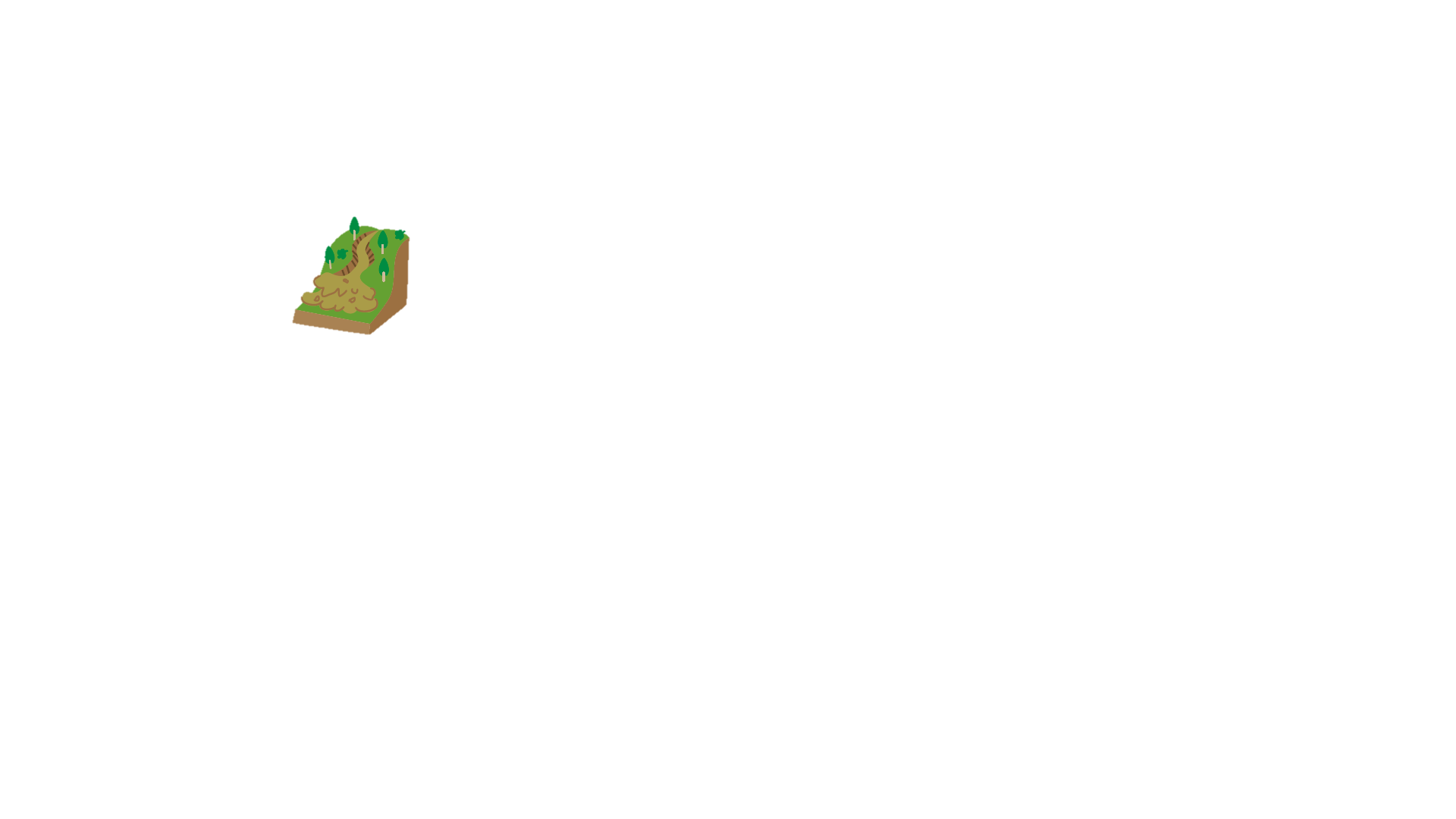 洪水
ため池決壊
✔
洪水
土石流・がけ崩れ
✔
災害が起こる可能性が高い時には、ご近所で声を掛けあって
早め早めに避難する
必要があります。
✔
ため池決壊
土砂災害
▲ ため池マップ
✔
が発生する危険があります。
✔
✔
まずはこれ！　防災グッズチェックリスト

□　飲料水（1日1人3ﾘｯﾄﾙ×3日）     □  防寒具・ｱﾙﾐﾌﾞﾗﾝｹｯﾄ　　　    
□　食料（人数×3日）　　　　　    □　ガムテープ・軍手（人数分）　　　　　
□　ﾓﾊﾞｲﾙﾊﾞｯﾃﾘｰ   □　靴・スリッパ 　□　簡易トイレ　 
□　携帯ラジオ     □　ホイッスル　   □　救急セット　　　　　　                                                         　　　　　　　　　　　　　　　　　　　　　　　　　　　　　　　　　
　　　　　　   　※　その他グッズ一覧は、右のQRコードを参照⇒
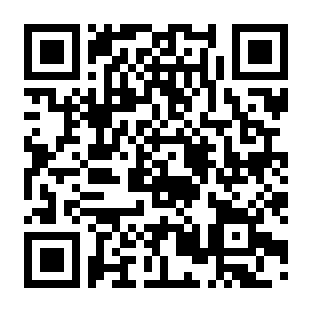 ✔
気象情報
避難情報の収集
情報収集ツール
避難に支援が
必要な人
（高齢者、障がいのある方、
乳幼児、妊婦など）
いる 警戒レベル３高齢者等避難で避難
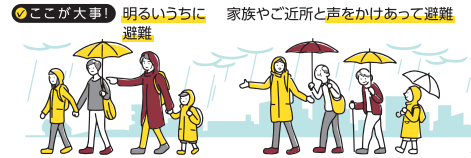 ✔
✔
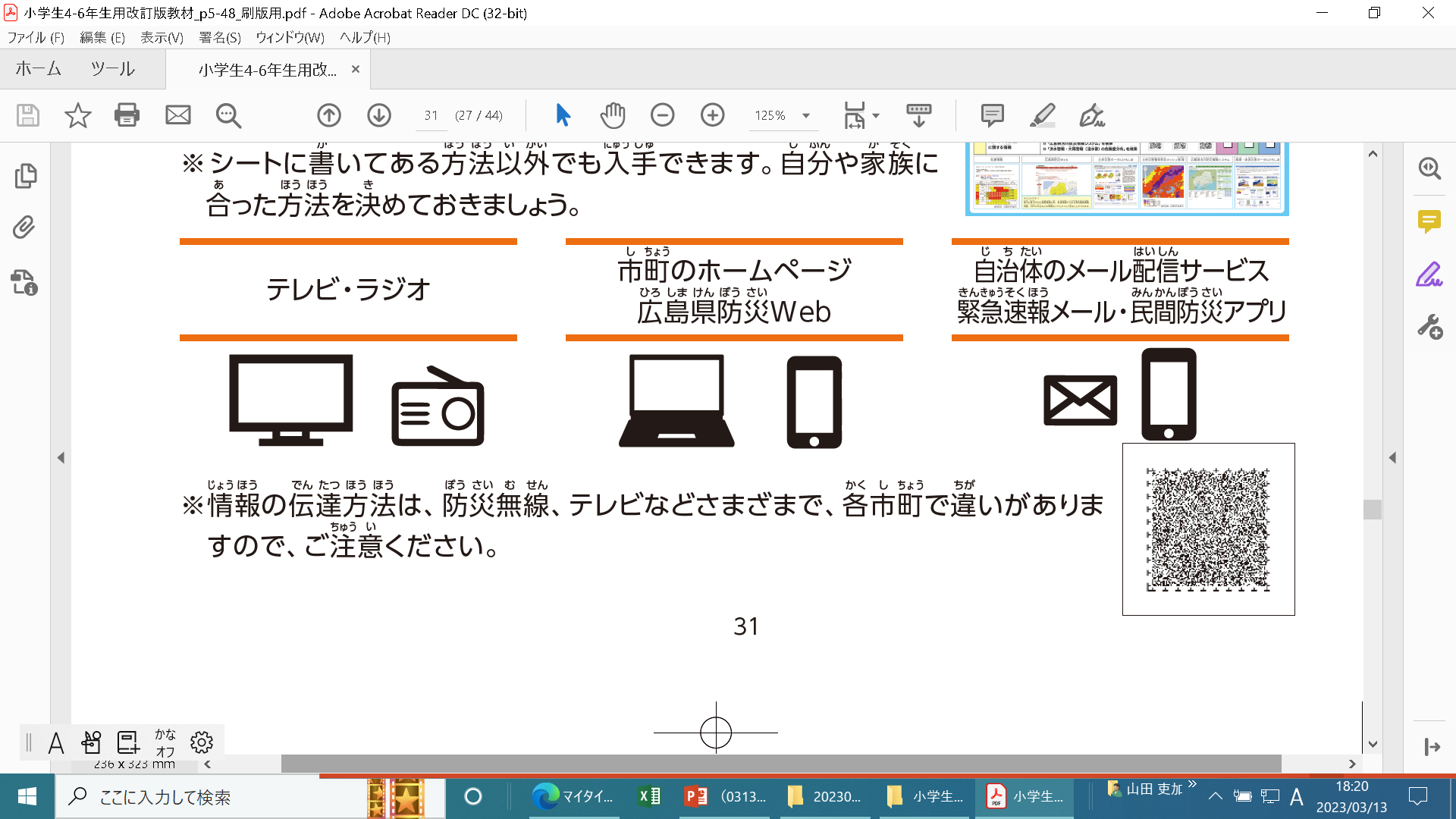 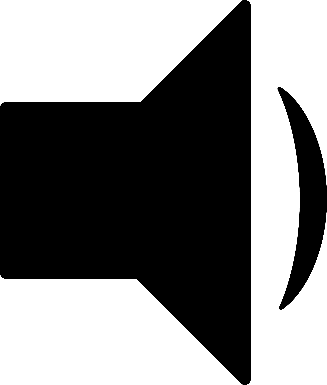 ✔
いない 警戒レベル４避難指示で避難
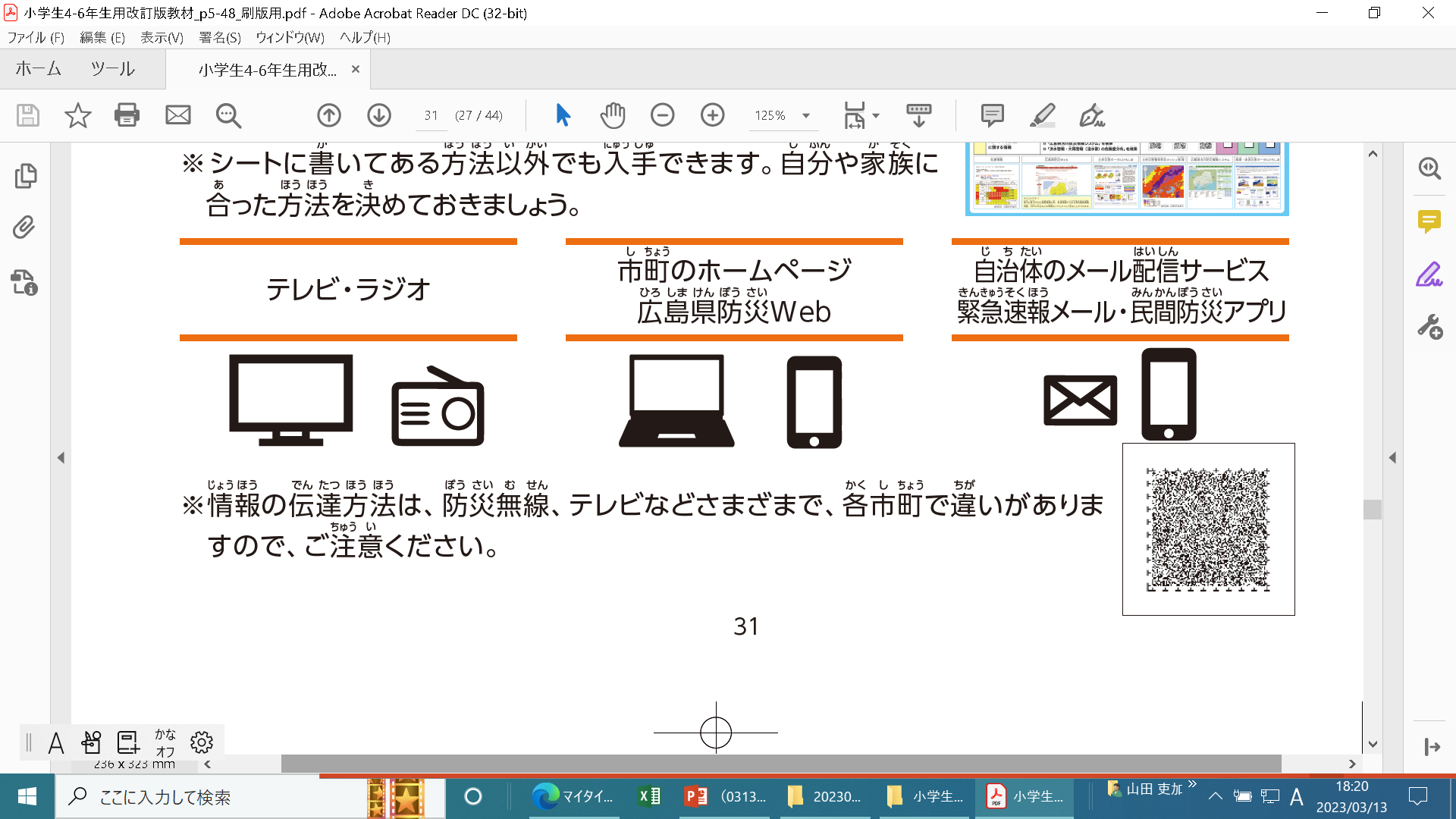 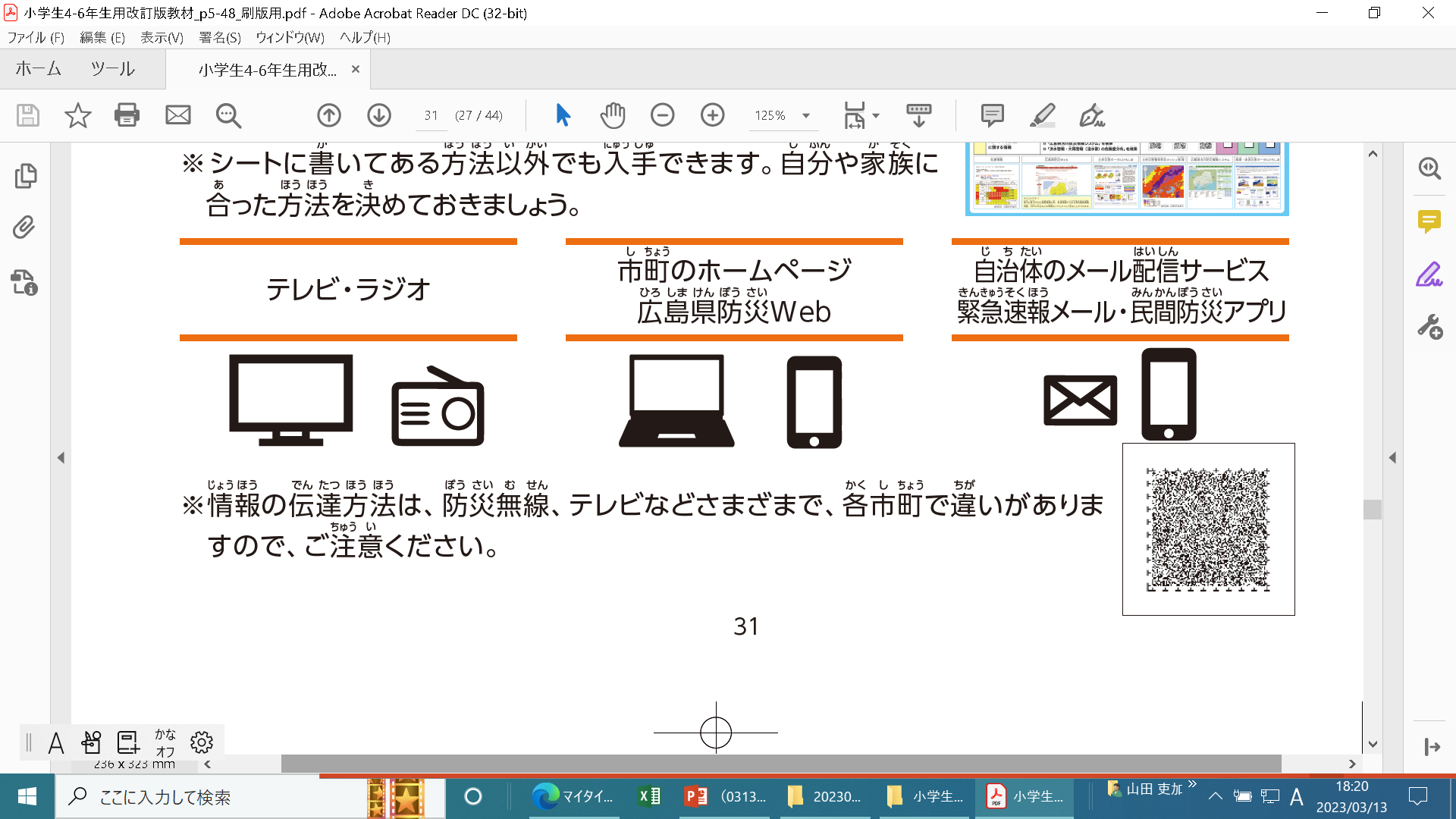 （例）
（例）
特に、高齢者等には警戒レベル３で声かけを
山折り
テレビ・ラジオ
防災アプリ
防災メール
防災行政無線
避難する際の声掛け先
▶ 避難先は２つ以上確保しておきましょう。
▶ 安全な場所にある、親戚・知人宅やホテルなども避難先になります。
例）電話・戸別訪問など
と
避難のタイミング
～避難訓練などの際に、この用紙を活用してください～
避難する場所
連絡方法
氏　名
連絡方法
氏　名
(サンプル)
地域防災タイムライン
ご自身の避難について考えてみましょう！
この地域では、大雨が降った際に、
日頃からの備え
〇〇自主防災会
▶ ハザードマップ上で自宅周辺に色が塗られて
  いる場合は、□に”✔”してください。
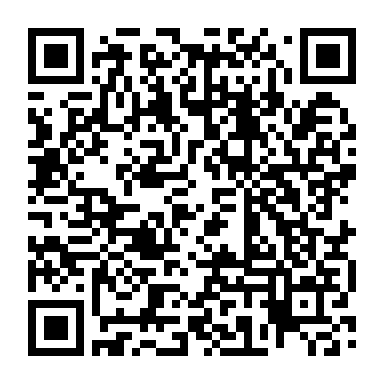 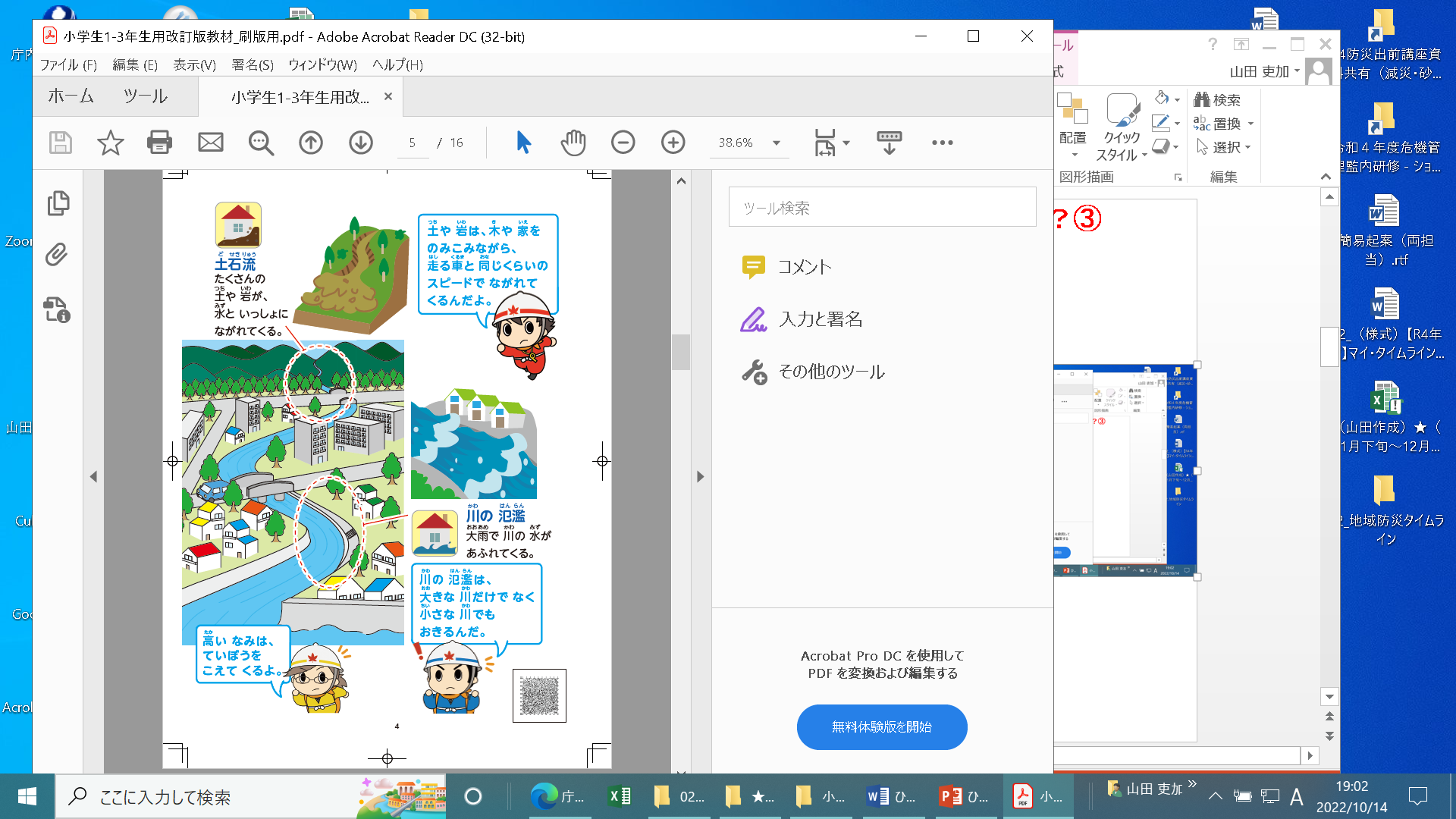 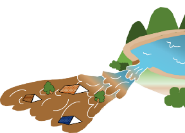 ✔
✔
✔
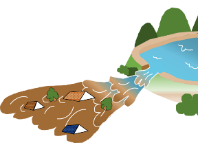 自宅の災害リスク
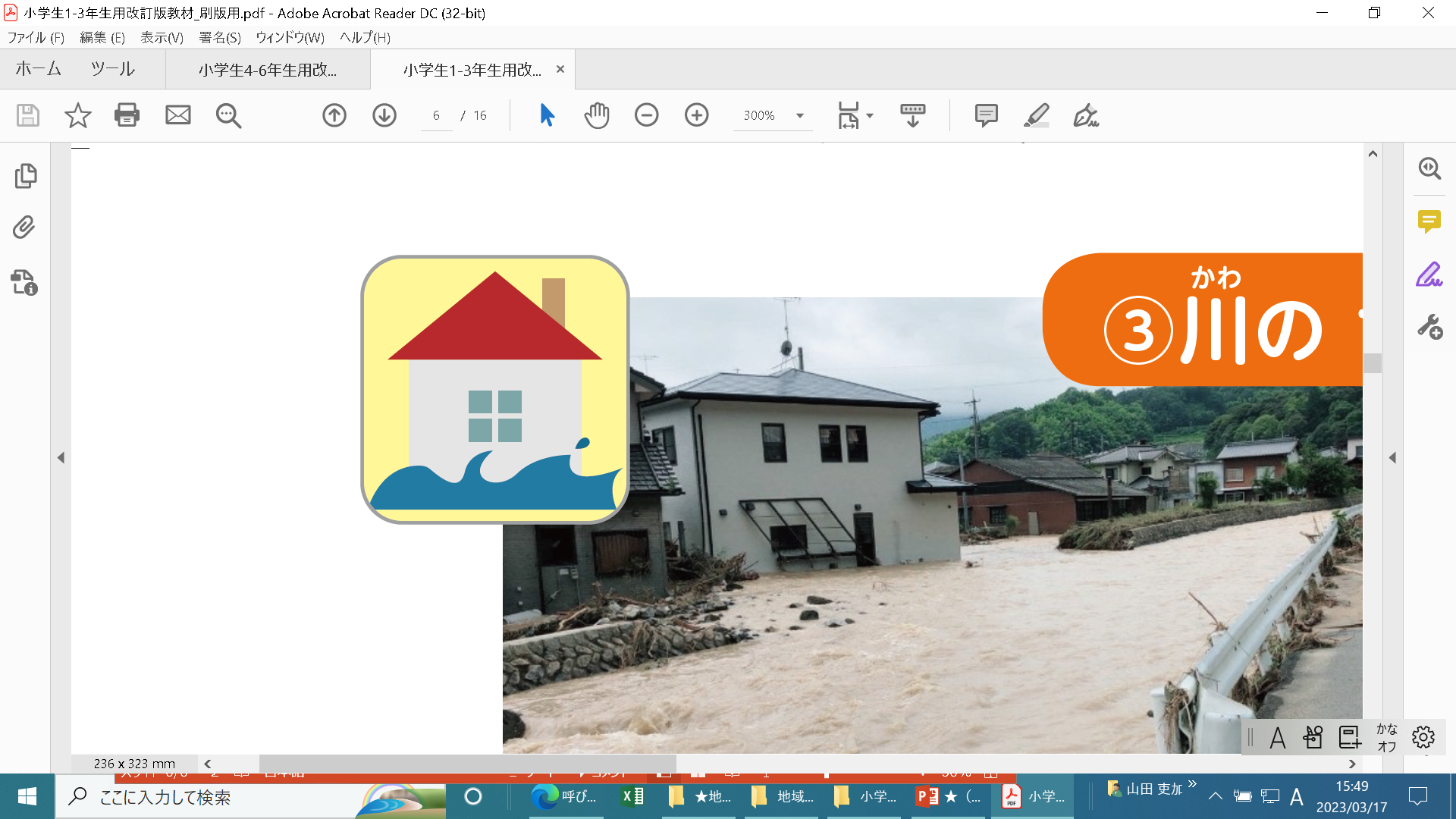 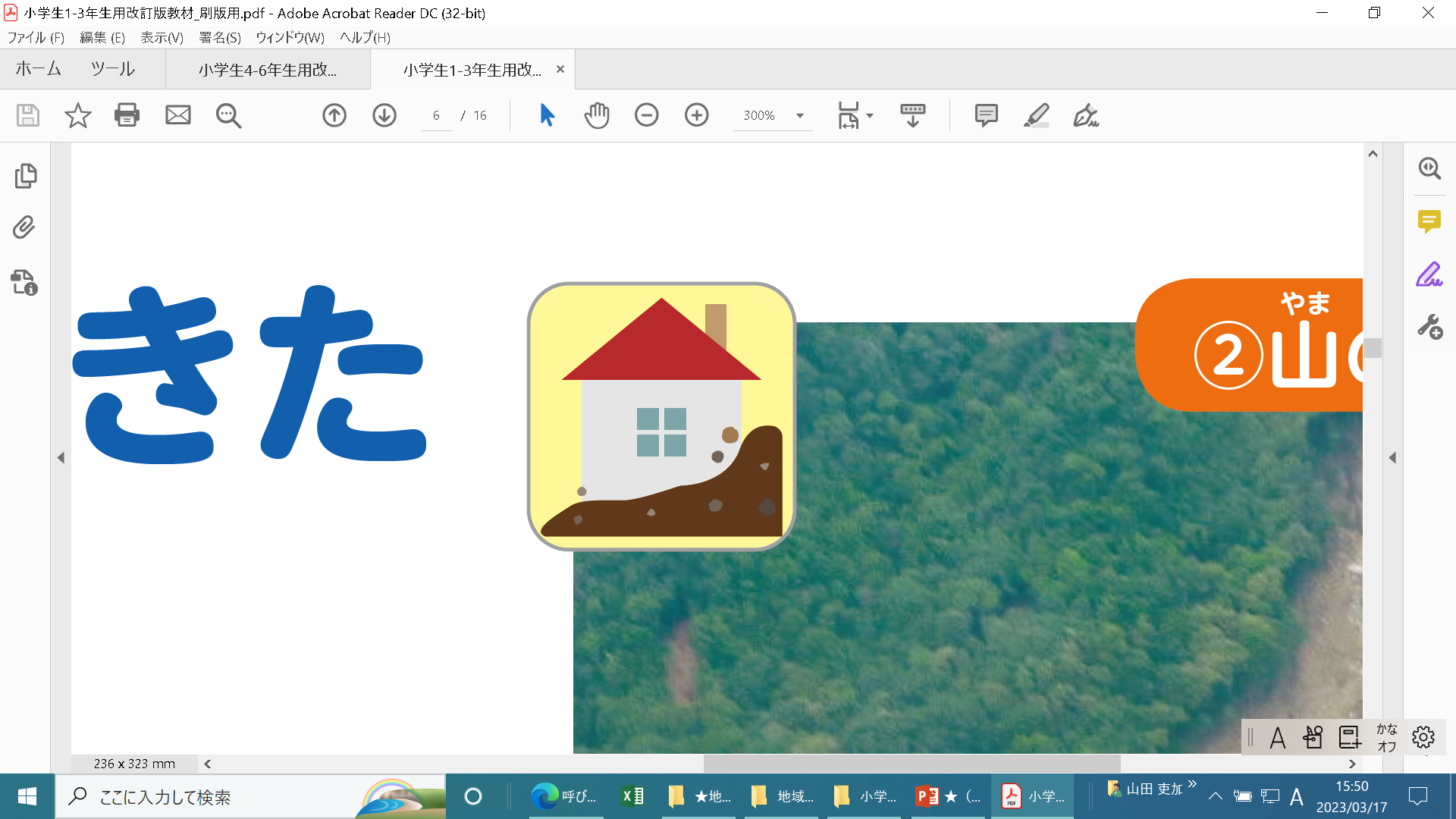 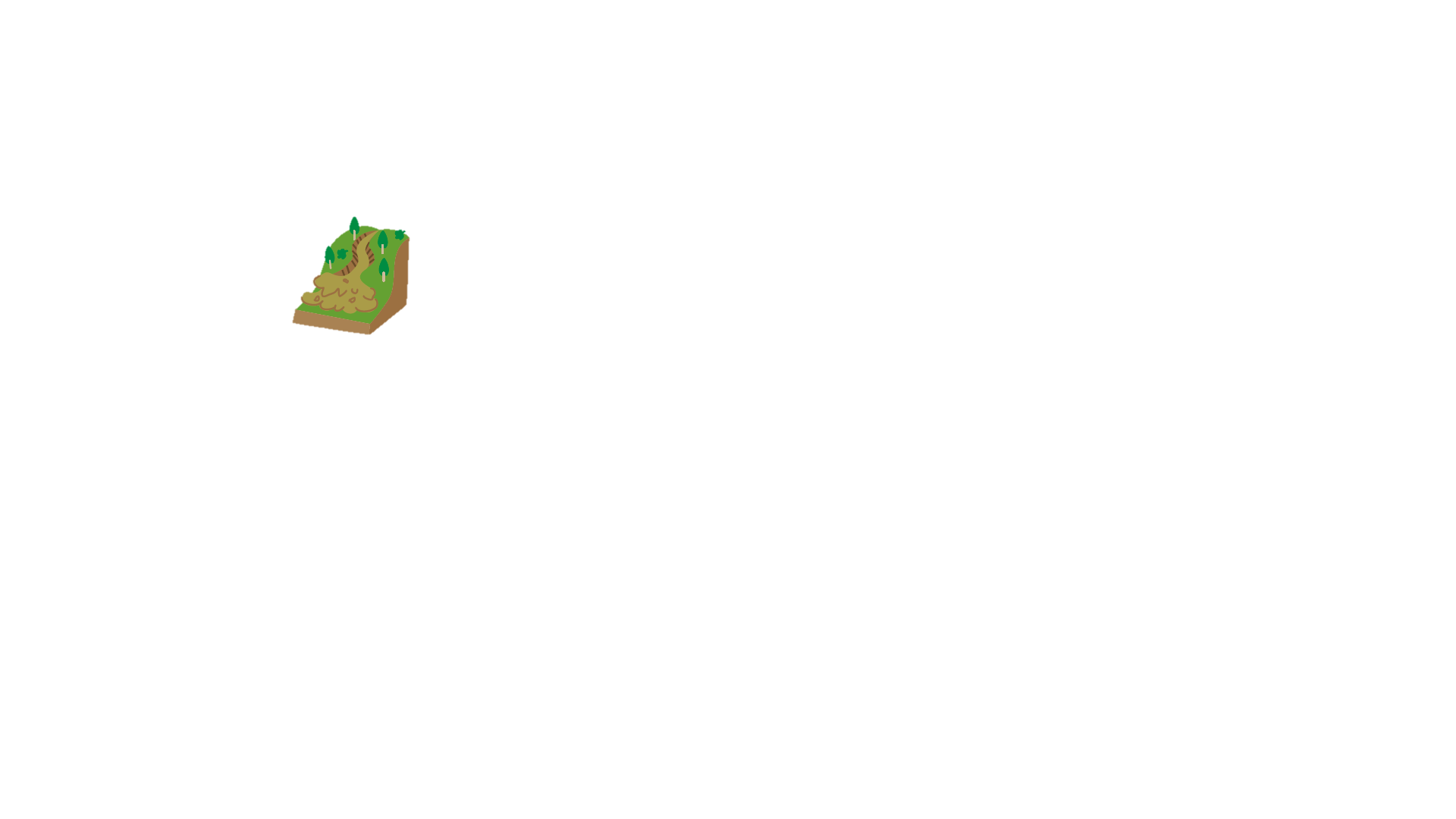 洪水
ため池決壊
✔
洪水
土石流・がけ崩れ
✔
災害が起こる可能性が高い時には、ご近所で声を掛けあって
早め早めに避難する
必要があります。
✔
ため池決壊
土砂災害
▲ ため池マップ
✔
が発生する危険があります。
✔
✔
まずはこれ！　防災グッズチェックリスト

□　飲料水（1日1人3ﾘｯﾄﾙ×3日）     □  防寒具・ｱﾙﾐﾌﾞﾗﾝｹｯﾄ　　　    
□　食料（人数×3日）　　　　　    □　ガムテープ・軍手（人数分）　　　　　
□　ﾓﾊﾞｲﾙﾊﾞｯﾃﾘｰ   □　靴・スリッパ 　□　簡易トイレ　 
□　携帯ラジオ     □　ホイッスル　   □　救急セット　　　　　　                                                         　　　　　　　　　　　　　　　　　　　　　　　　　　　　　　　　　
　　　　　　   　※　その他グッズ一覧は、右のQRコードを参照⇒
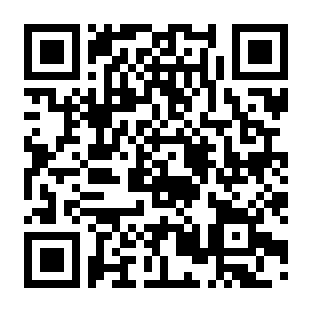 ✔
気象情報
避難情報の収集
情報収集ツール
避難に支援が
必要な人
（高齢者、障がいのある方、
乳幼児、妊婦など）
いる 警戒レベル３高齢者等避難で避難
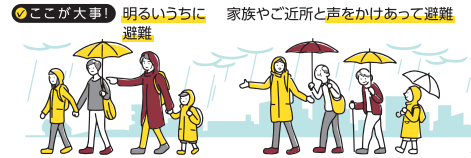 ✔
✔
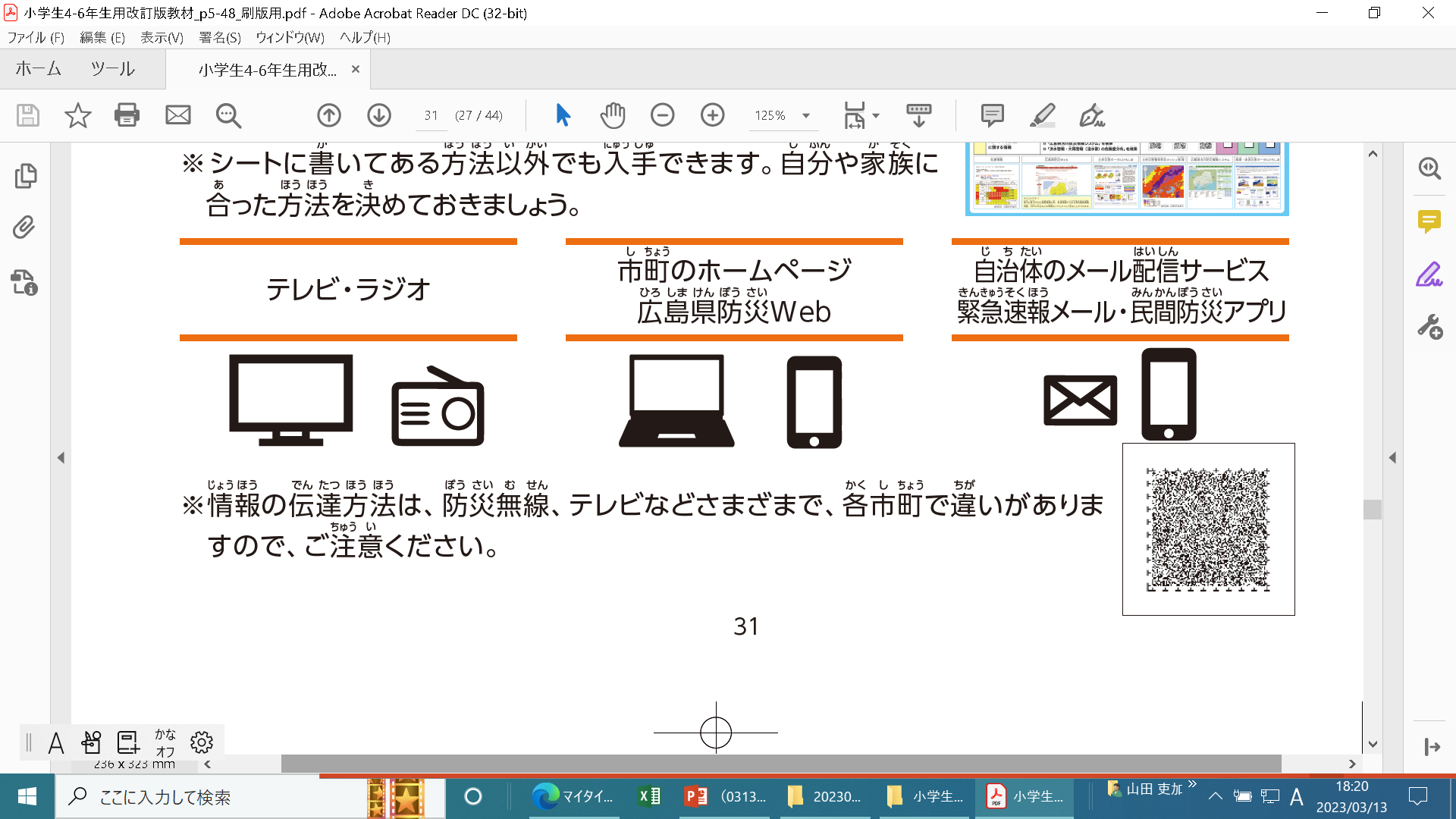 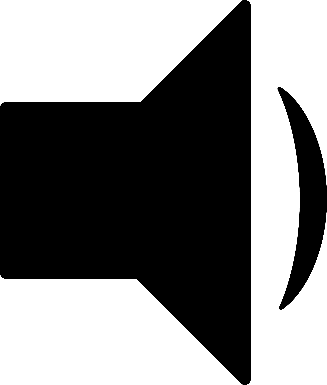 ✔
いない 警戒レベル４避難指示で避難
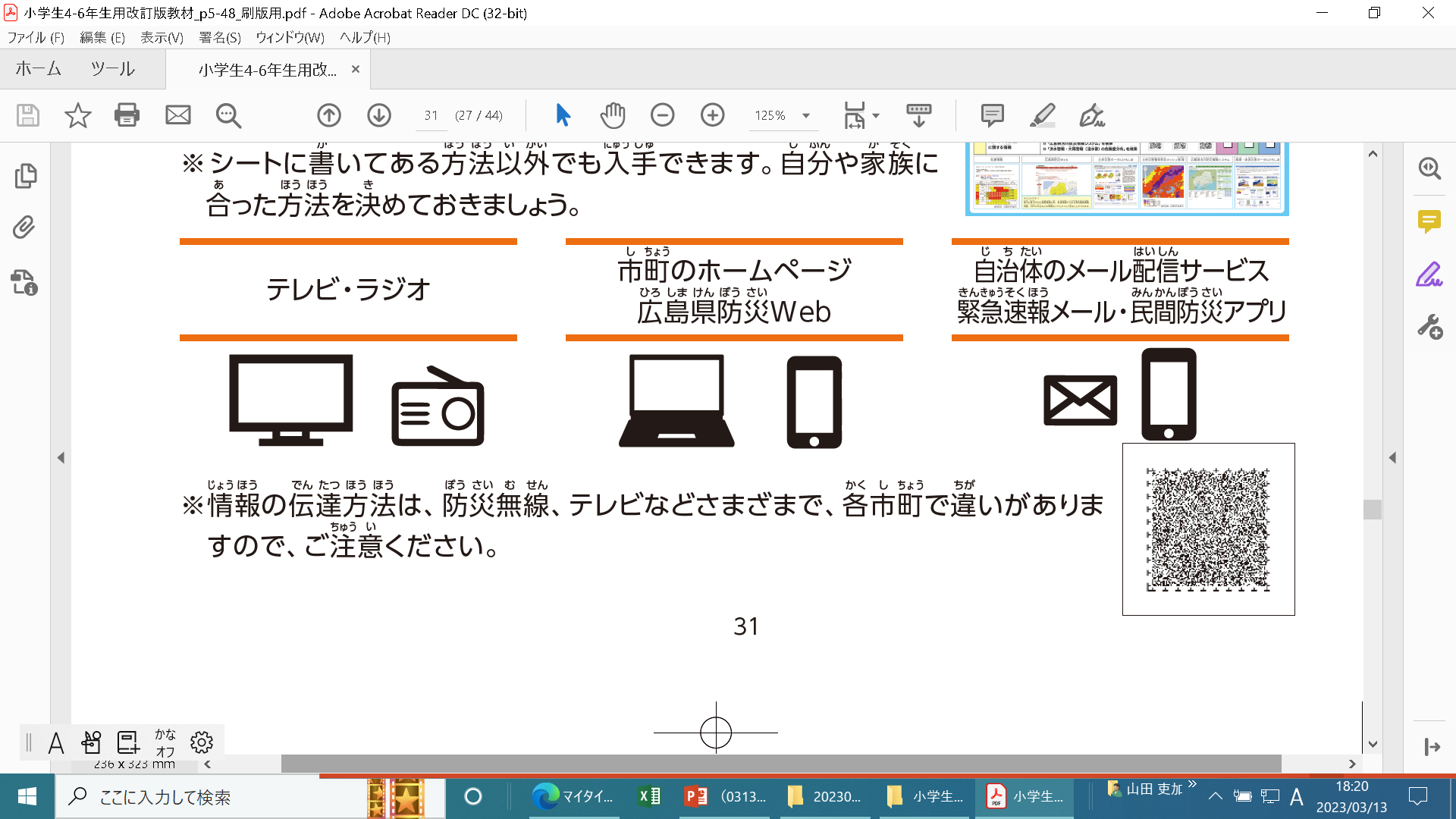 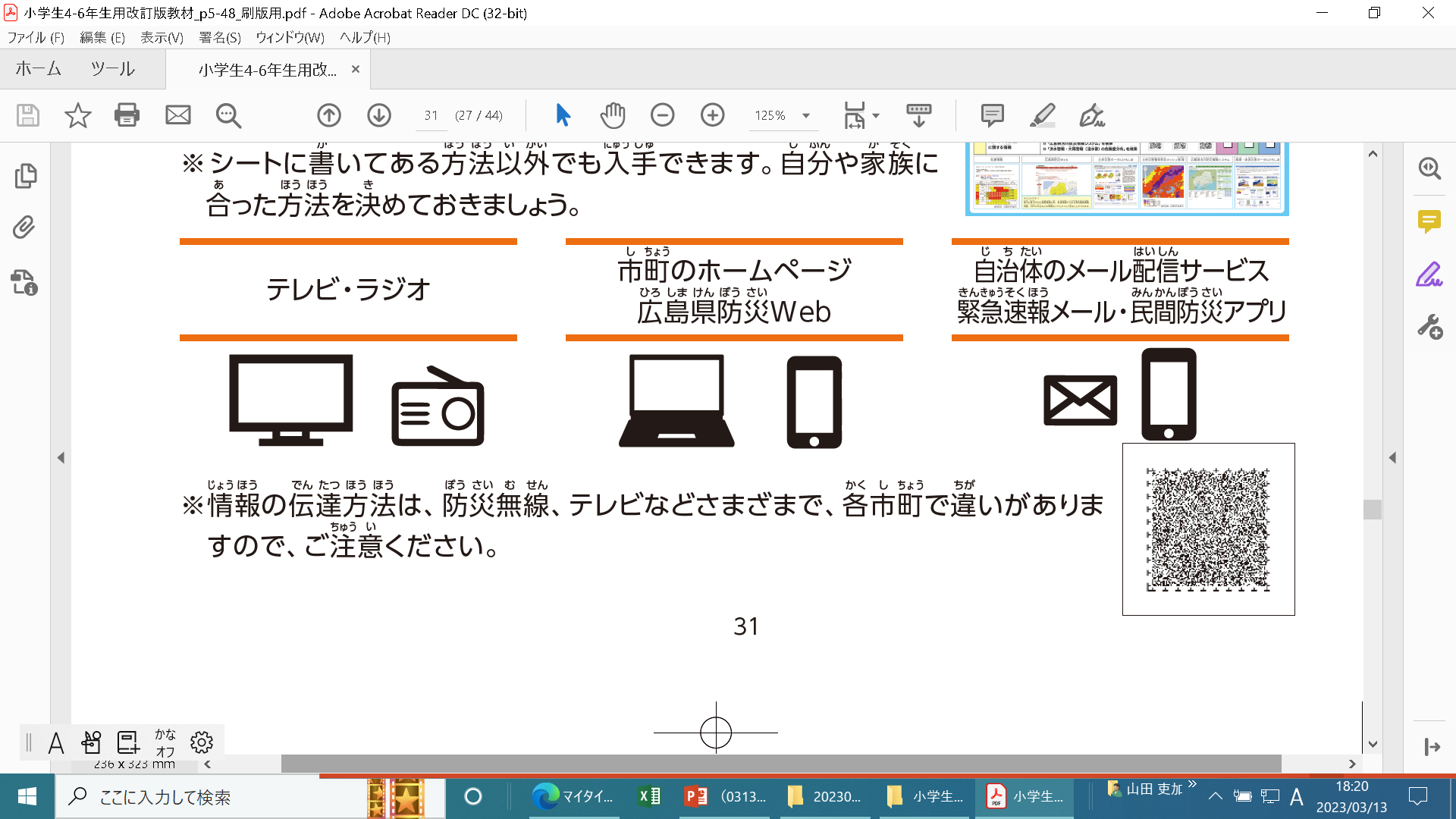 （例）
（例）
✔
特に、高齢者等には警戒レベル３で声かけを
山折り
テレビ・ラジオ
防災アプリ
防災メール
防災行政無線
避難する際の声掛け先
▶ 避難先は２つ以上確保しておきましょう。
▶ 安全な場所にある、親戚・知人宅やホテルなども避難先になります。
例）電話・戸別訪問など
と
避難のタイミング
～避難訓練などの際に、この用紙を活用してください～
避難する場所
連絡方法
氏　名
連絡方法
氏　名
避難のタイミング
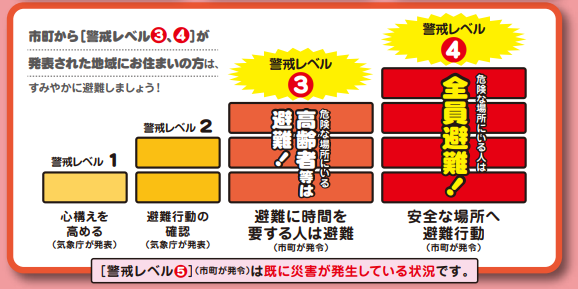 避難行動のポイント
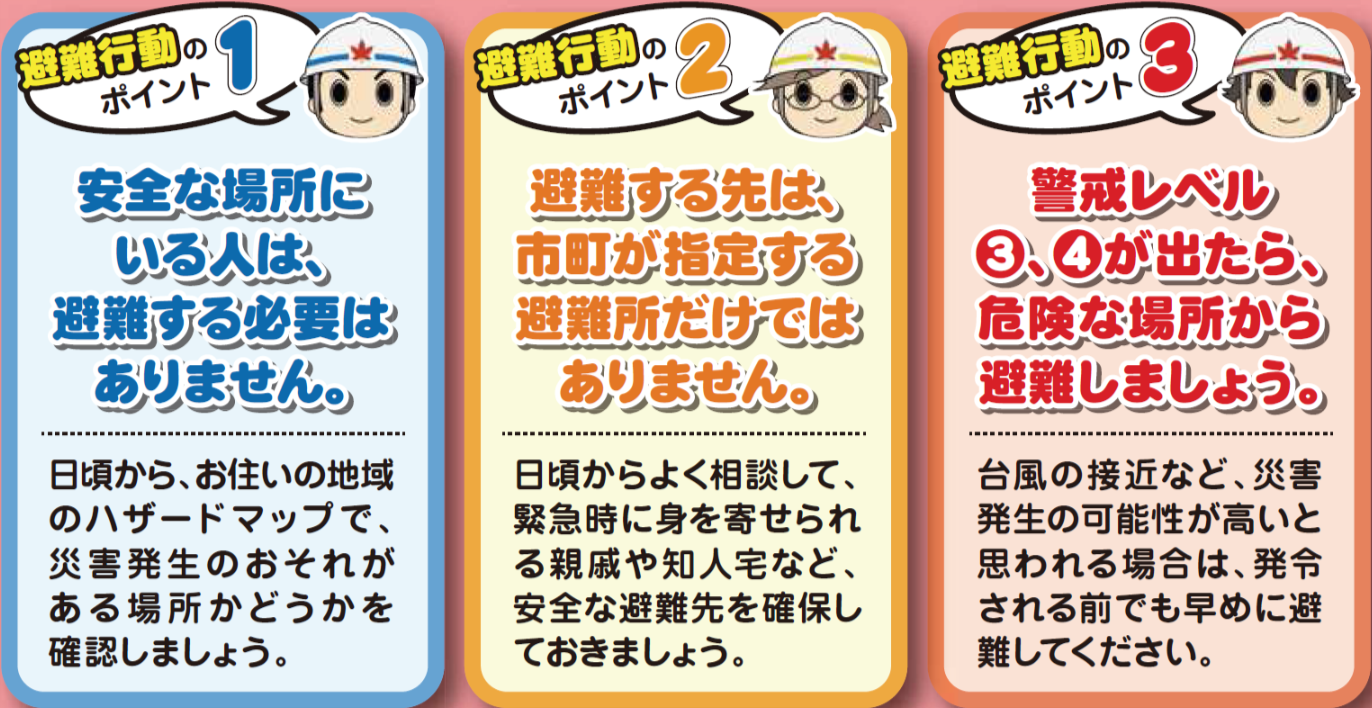 (サンプル)
地域防災タイムライン
ご自身の避難について考えてみましょう！
この地域では、大雨が降った際に、
日頃からの備え
〇〇自主防災会
▶ ハザードマップ上で自宅周辺に色が塗られて
  いる場合は、□に”✔”してください。
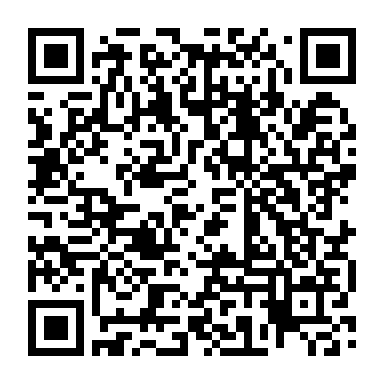 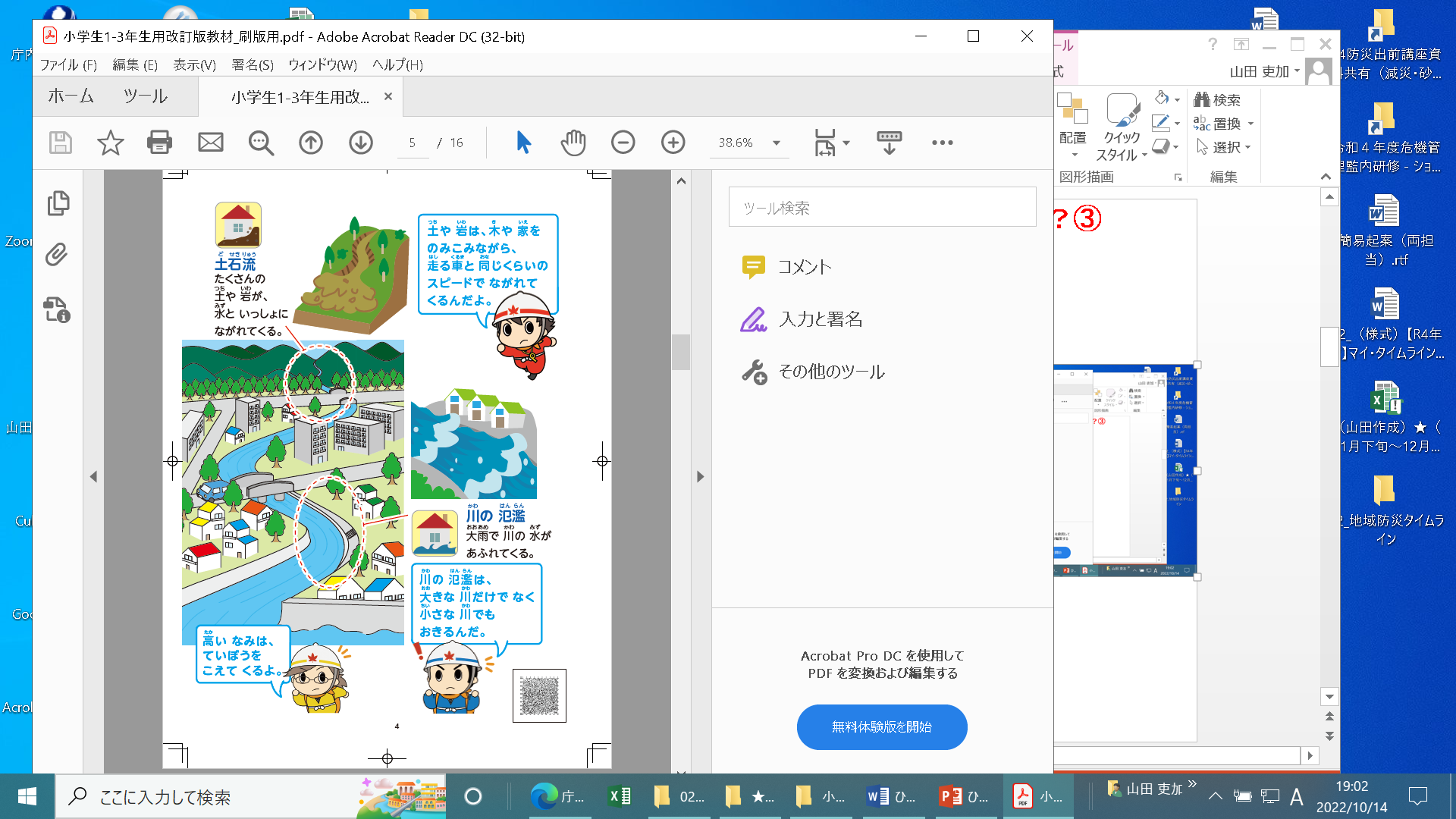 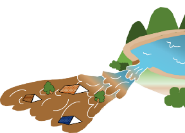 ✔
✔
✔
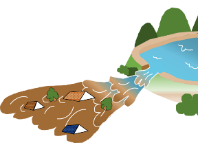 自宅の災害リスク
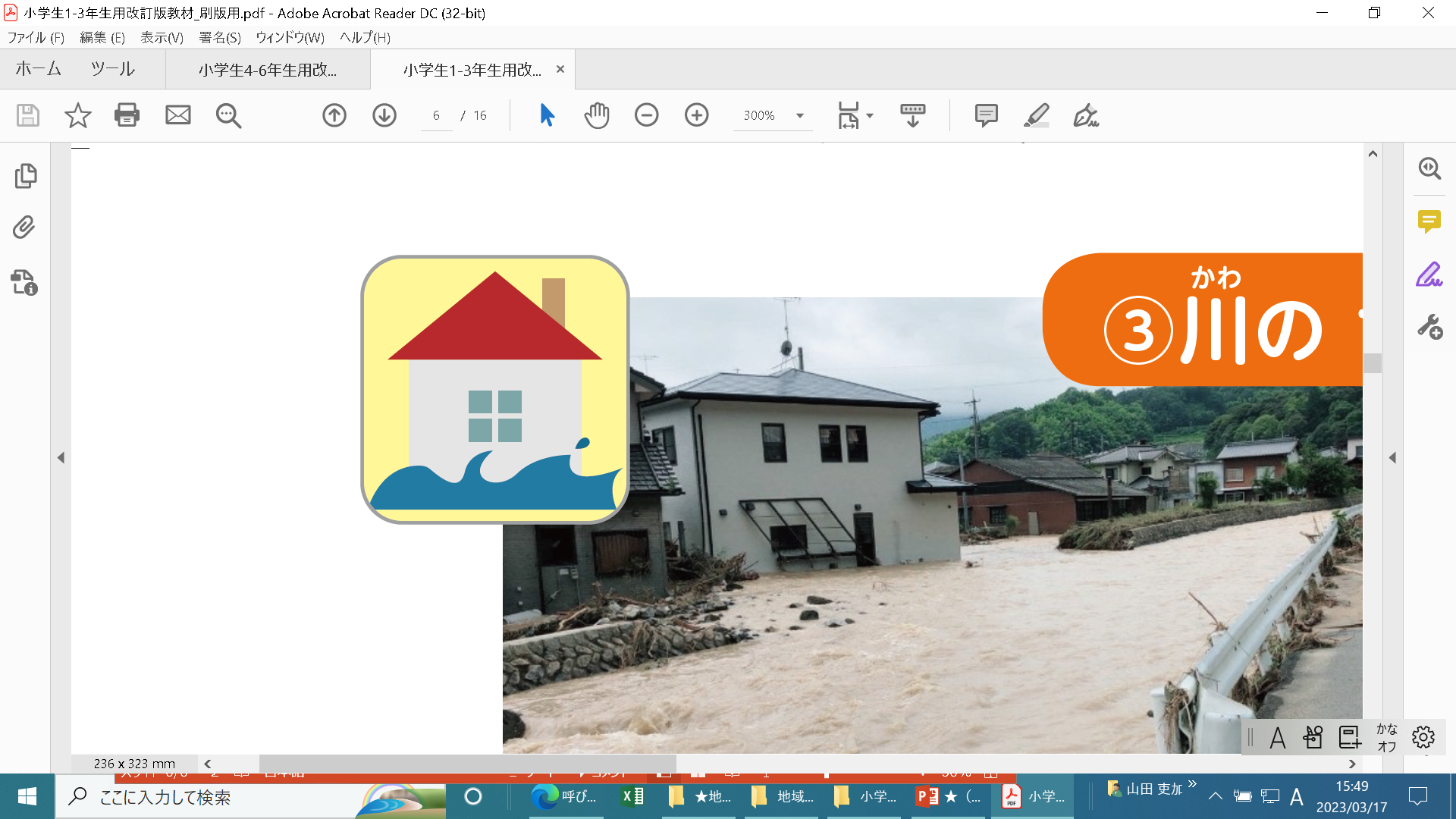 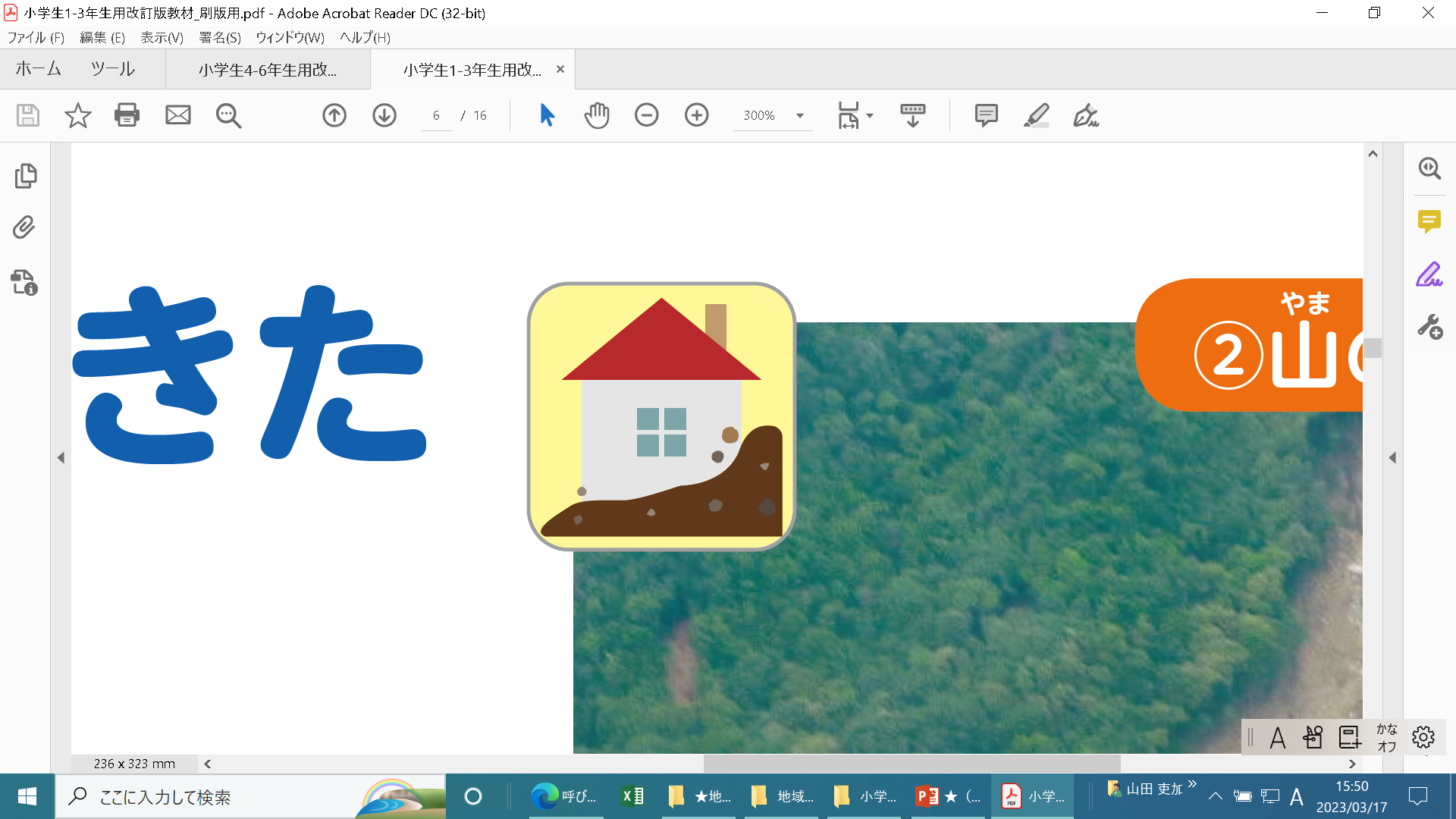 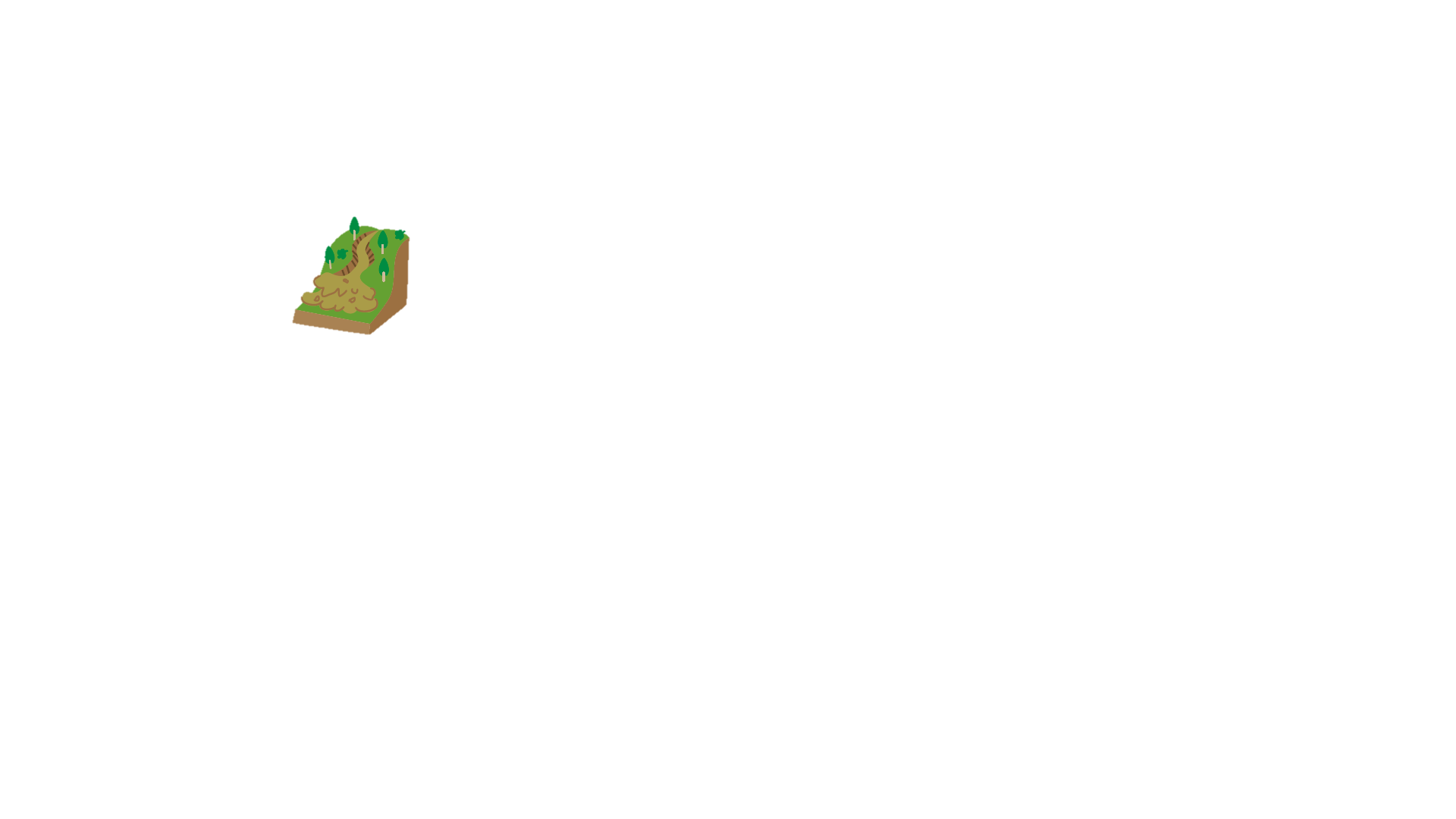 洪水
ため池決壊
✔
洪水
土石流・がけ崩れ
✔
災害が起こる可能性が高い時には、ご近所で声を掛けあって
早め早めに避難する
必要があります。
✔
ため池決壊
土砂災害
▲ ため池マップ
✔
が発生する危険があります。
✔
✔
まずはこれ！　防災グッズチェックリスト

□　飲料水（1日1人3ﾘｯﾄﾙ×3日）     □  防寒具・ｱﾙﾐﾌﾞﾗﾝｹｯﾄ　　　    
□　食料（人数×3日）　　　　　    □　ガムテープ・軍手（人数分）　　　　　
□　ﾓﾊﾞｲﾙﾊﾞｯﾃﾘｰ   □　靴・スリッパ 　□　簡易トイレ　 
□　携帯ラジオ     □　ホイッスル　   □　救急セット　　　　　　                                                         　　　　　　　　　　　　　　　　　　　　　　　　　　　　　　　　　
　　　　　　   　※　その他グッズ一覧は、右のQRコードを参照⇒
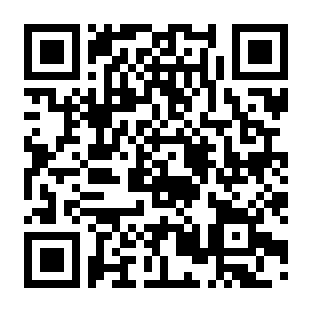 ✔
気象情報
避難情報の収集
情報収集ツール
避難に支援が
必要な人
（高齢者、障がいのある方、
乳幼児、妊婦など）
いる 警戒レベル３高齢者等避難で避難
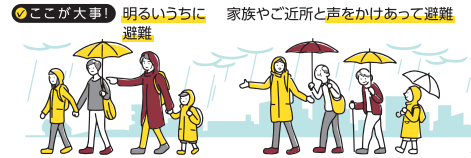 ✔
✔
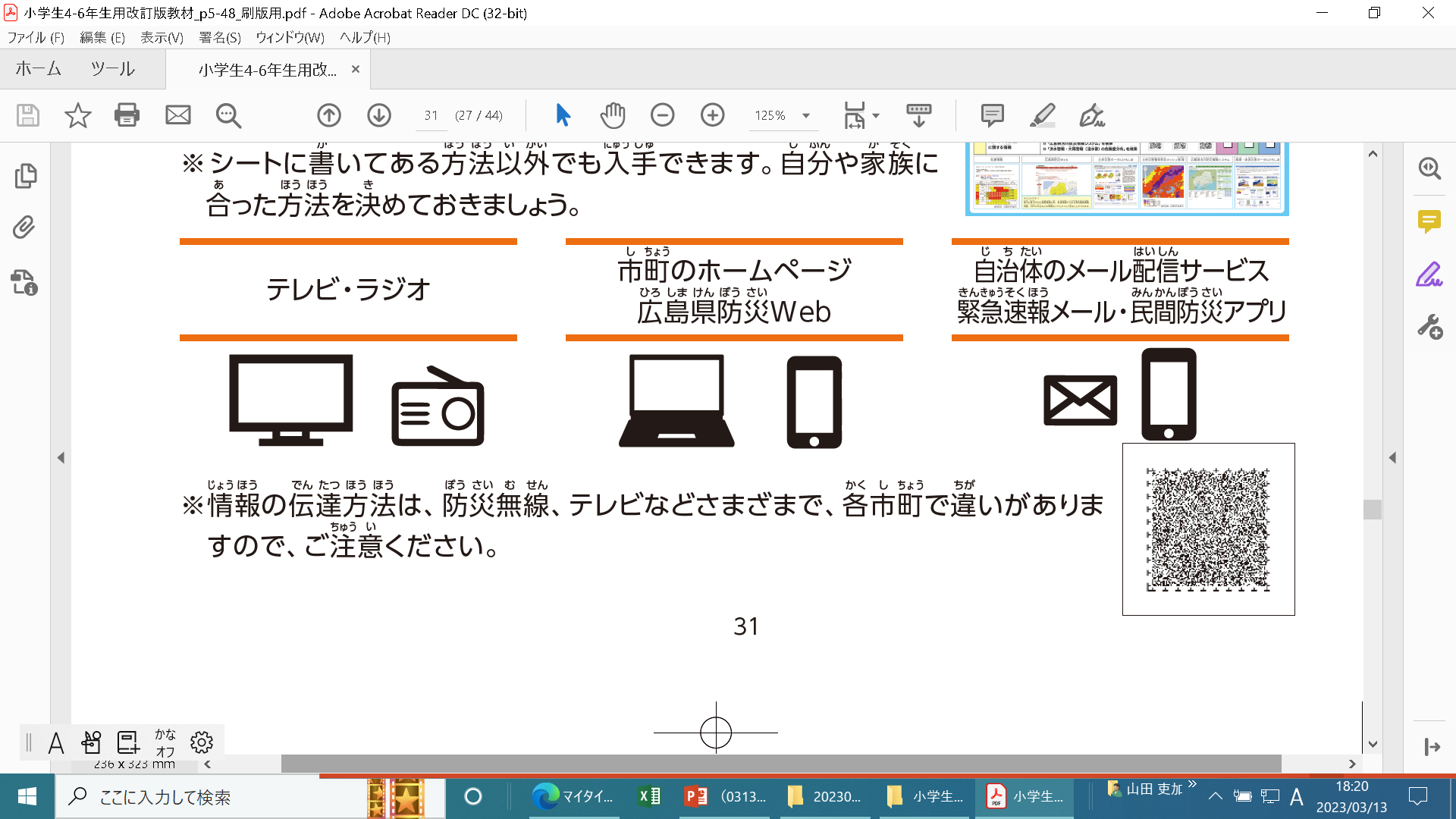 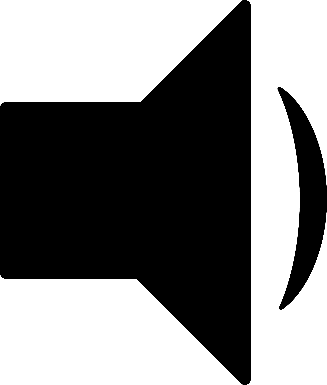 ✔
いない 警戒レベル４避難指示で避難
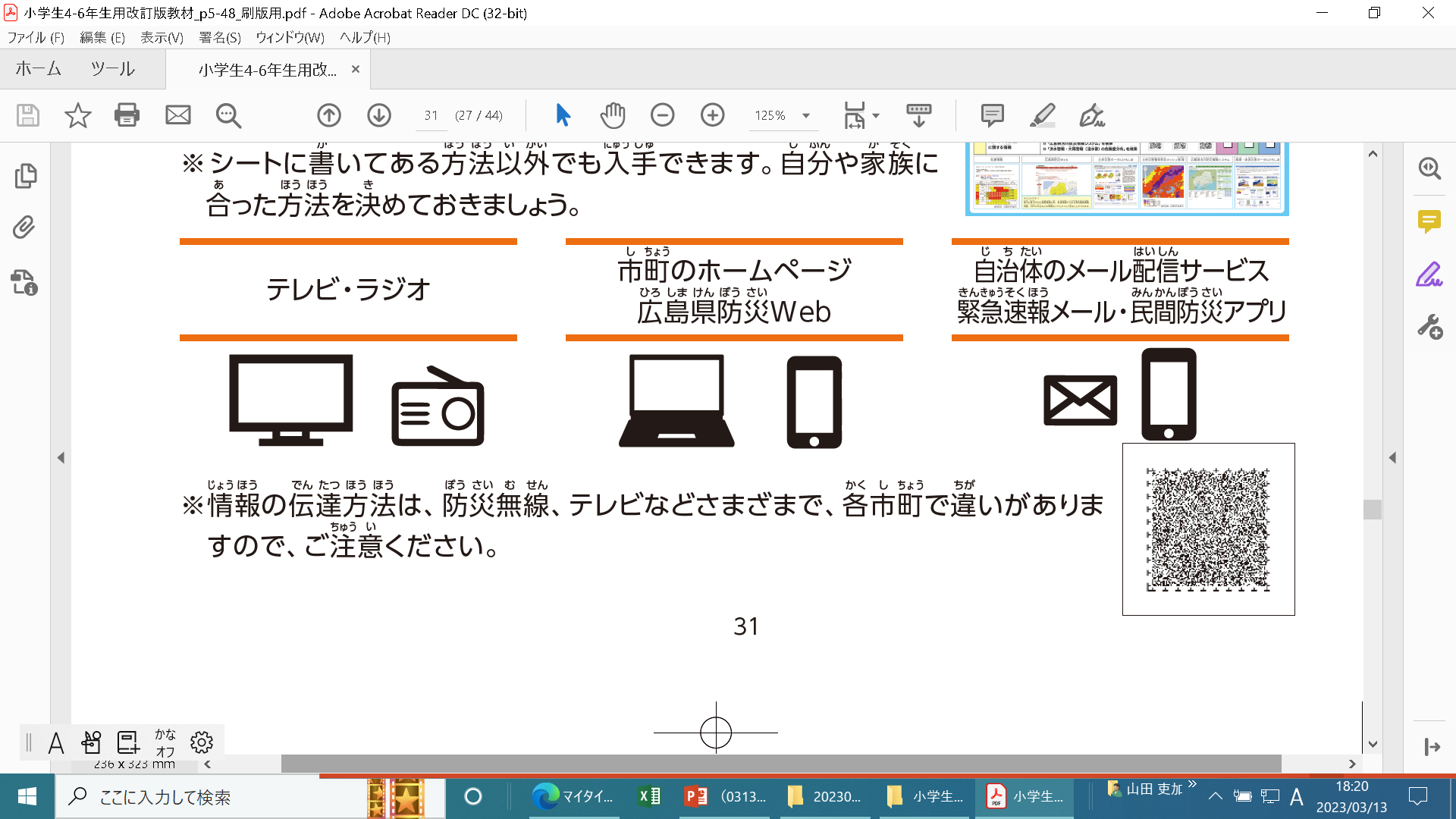 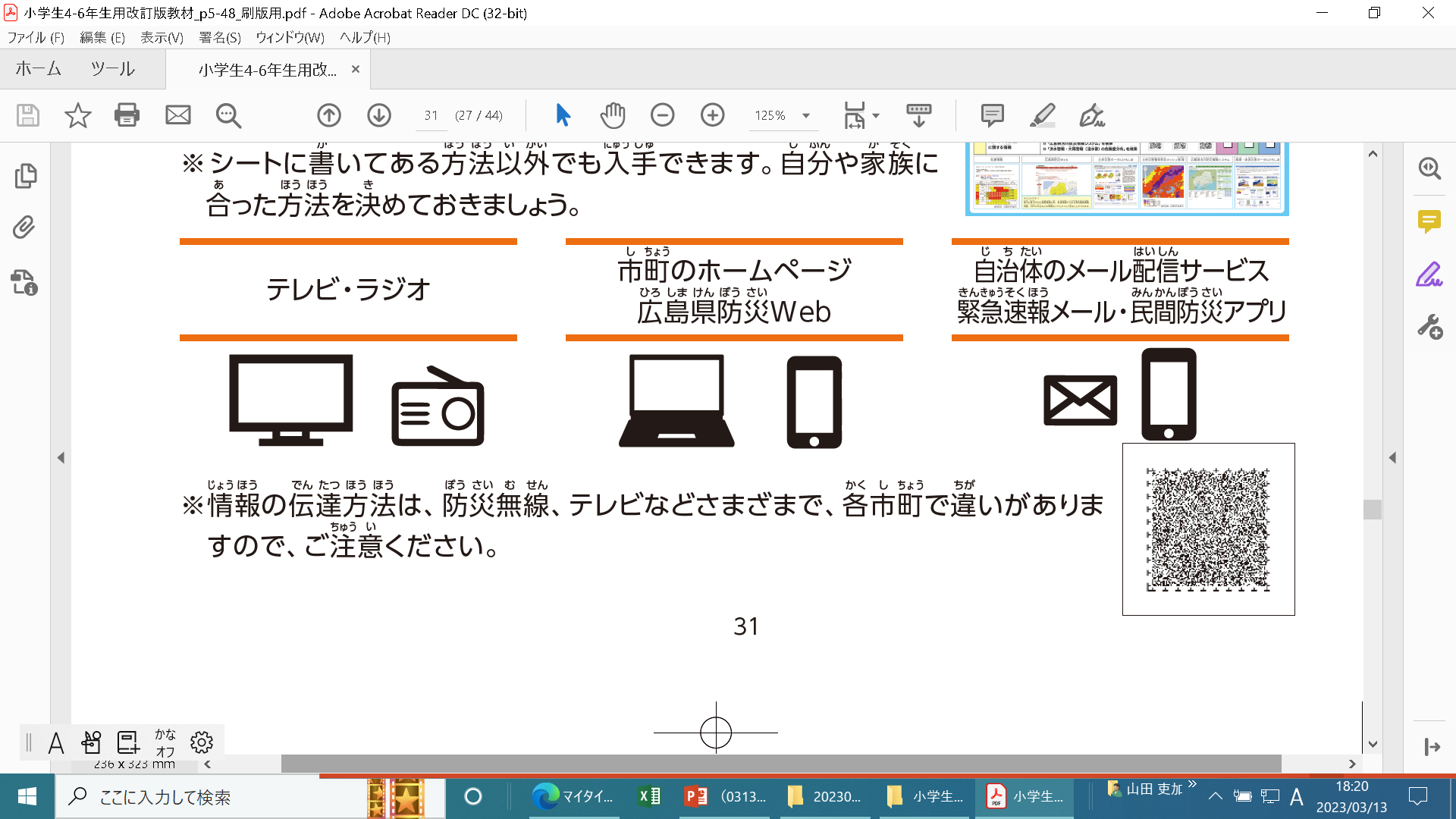 （例）
（例）
✔
特に、高齢者等には警戒レベル３で声かけを
山折り
テレビ・ラジオ
防災アプリ
防災メール
防災行政無線
避難する際の声掛け先
▶ 避難先は２つ以上確保しておきましょう。
▶ 安全な場所にある、親戚・知人宅やホテルなども避難先になります。
例）電話・戸別訪問など
と
避難のタイミング
～避難訓練などの際に、この用紙を活用してください～
避難する場所
連絡方法
氏　名
連絡方法
氏　名
(サンプル)
地域防災タイムライン
ご自身の避難について考えてみましょう！
この地域では、大雨が降った際に、
日頃からの備え
〇〇自主防災会
▶ ハザードマップ上で自宅周辺に色が塗られて
  いる場合は、□に”✔”してください。
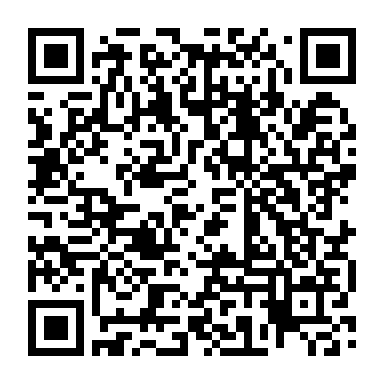 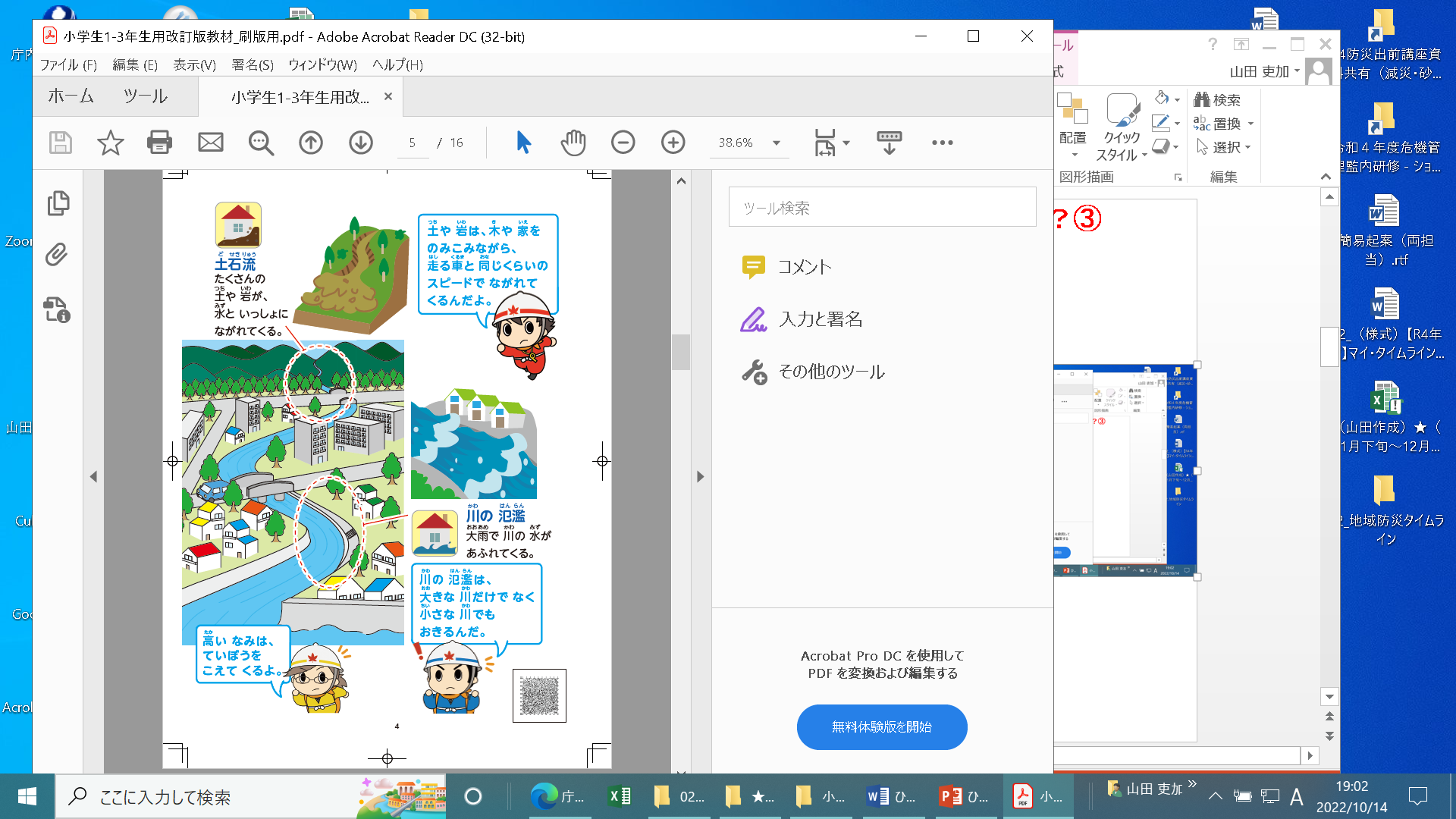 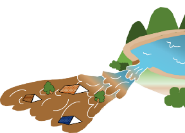 ✔
✔
✔
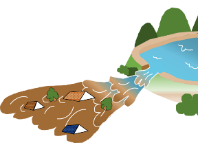 自宅の災害リスク
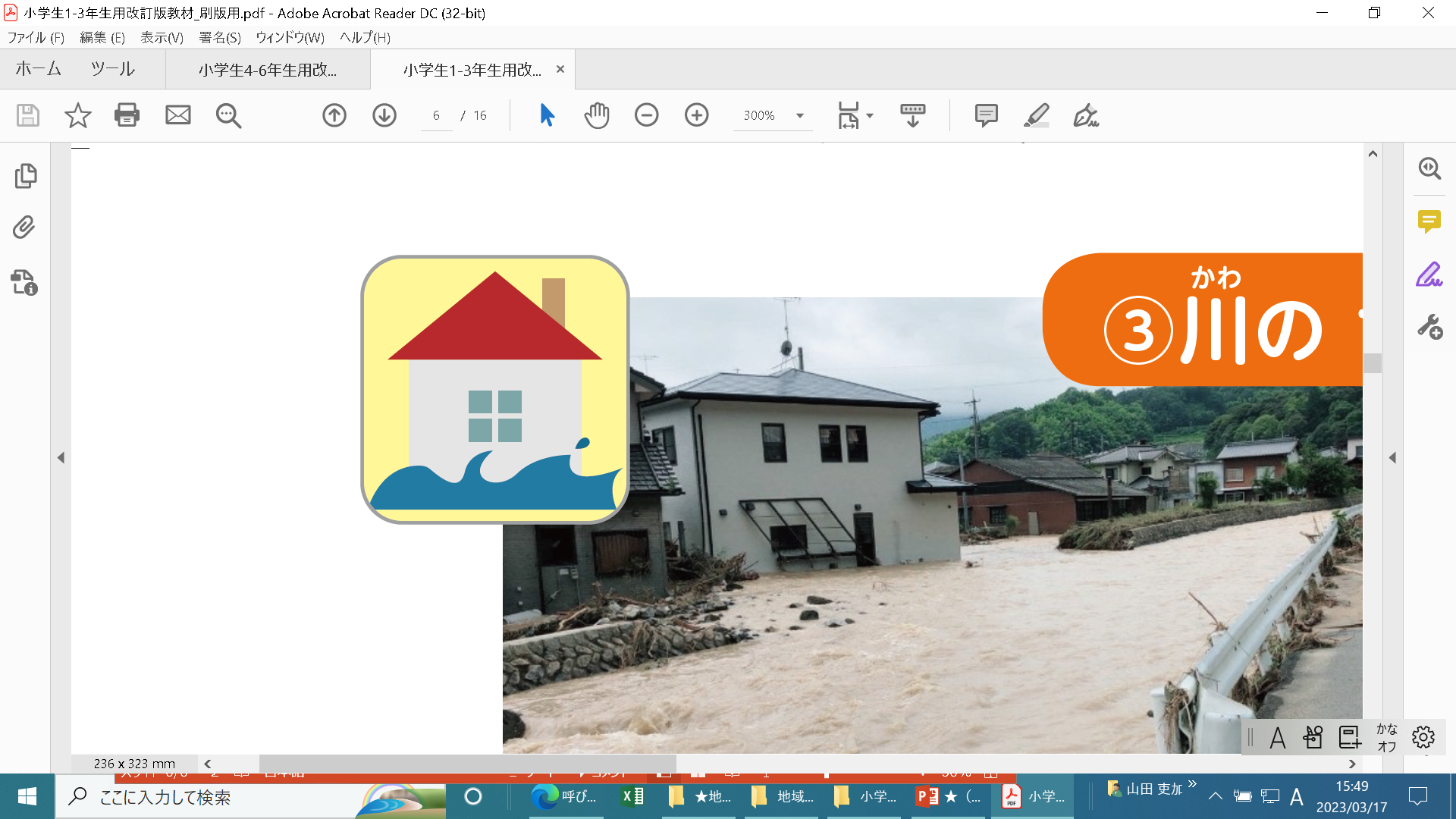 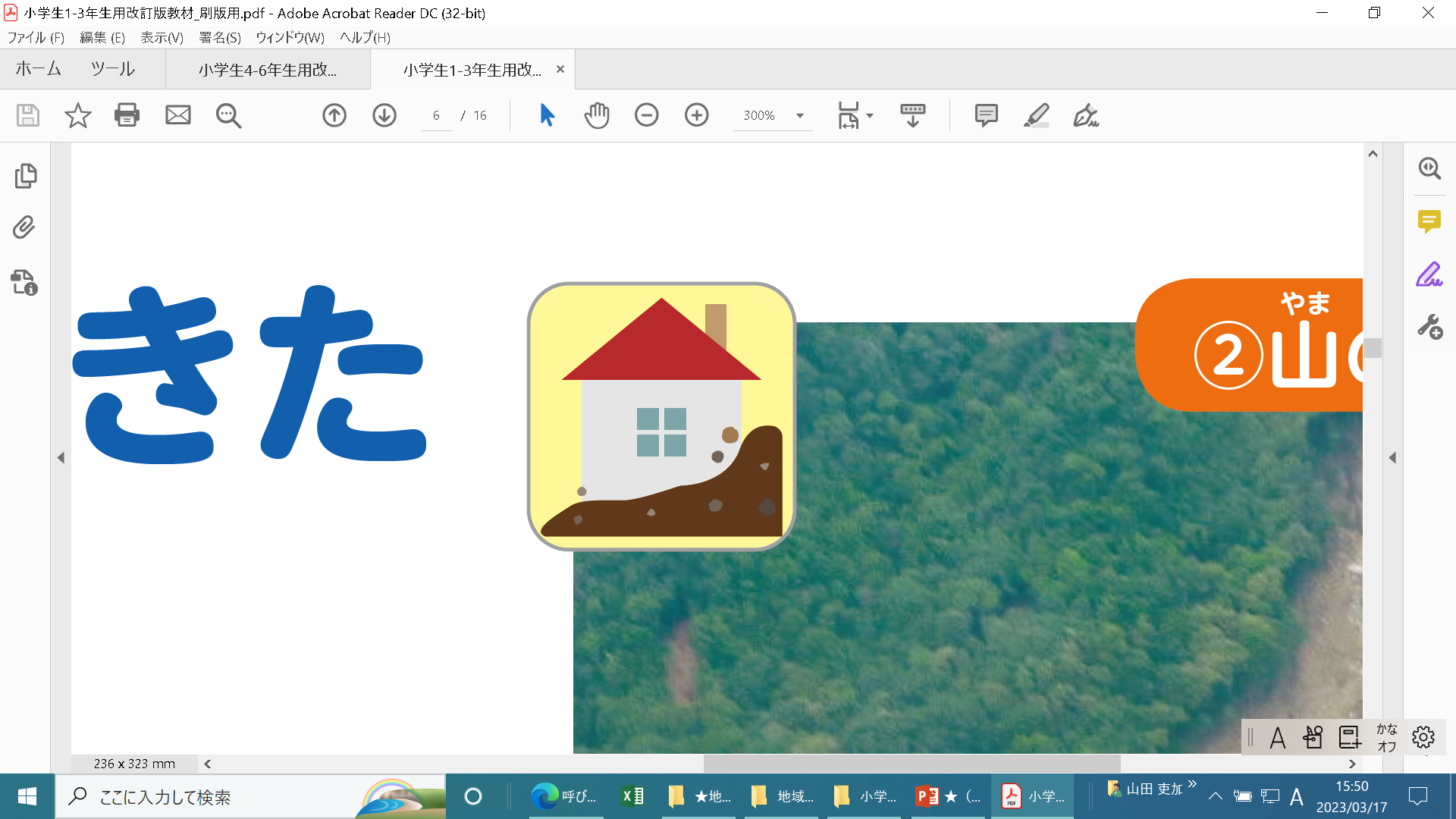 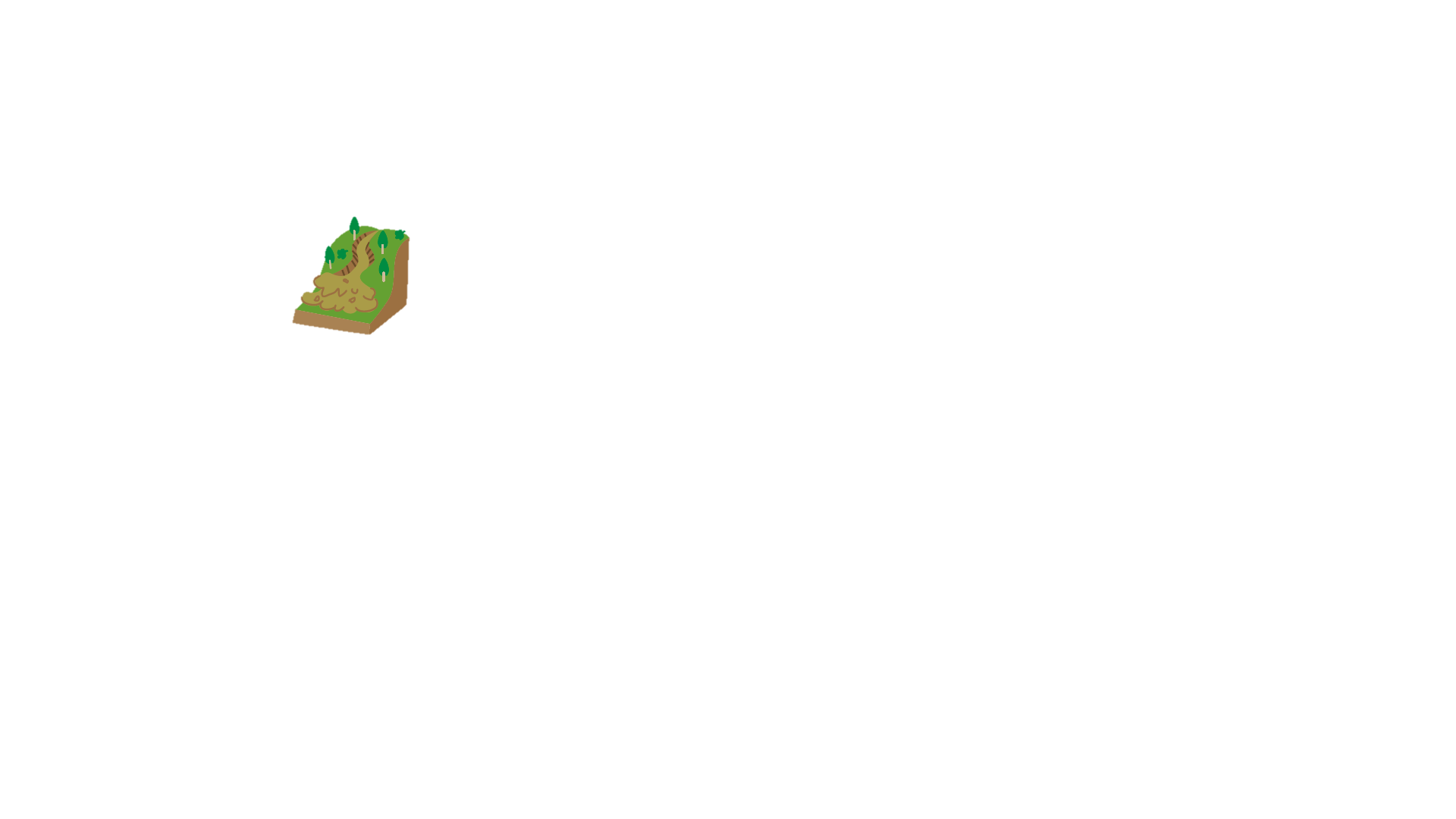 洪水
ため池決壊
✔
洪水
土石流・がけ崩れ
✔
災害が起こる可能性が高い時には、ご近所で声を掛けあって
早め早めに避難する
必要があります。
✔
ため池決壊
土砂災害
▲ ため池マップ
✔
が発生する危険があります。
✔
✔
まずはこれ！　防災グッズチェックリスト

□　飲料水（1日1人3ﾘｯﾄﾙ×3日）     □  防寒具・ｱﾙﾐﾌﾞﾗﾝｹｯﾄ　　　    
□　食料（人数×3日）　　　　　    □　ガムテープ・軍手（人数分）　　　　　
□　ﾓﾊﾞｲﾙﾊﾞｯﾃﾘｰ   □　靴・スリッパ 　□　簡易トイレ　 
□　携帯ラジオ     □　ホイッスル　   □　救急セット　　　　　　                                                         　　　　　　　　　　　　　　　　　　　　　　　　　　　　　　　　　
　　　　　　   　※　その他グッズ一覧は、右のQRコードを参照⇒
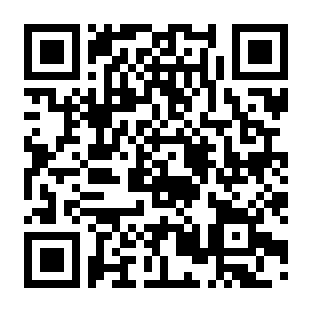 ✔
気象情報
避難情報の収集
情報収集ツール
避難に支援が
必要な人
（高齢者、障がいのある方、
乳幼児、妊婦など）
いる 警戒レベル３高齢者等避難で避難
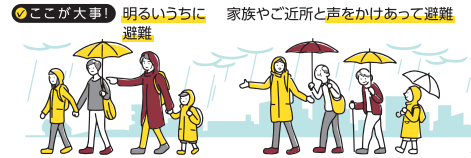 ✔
✔
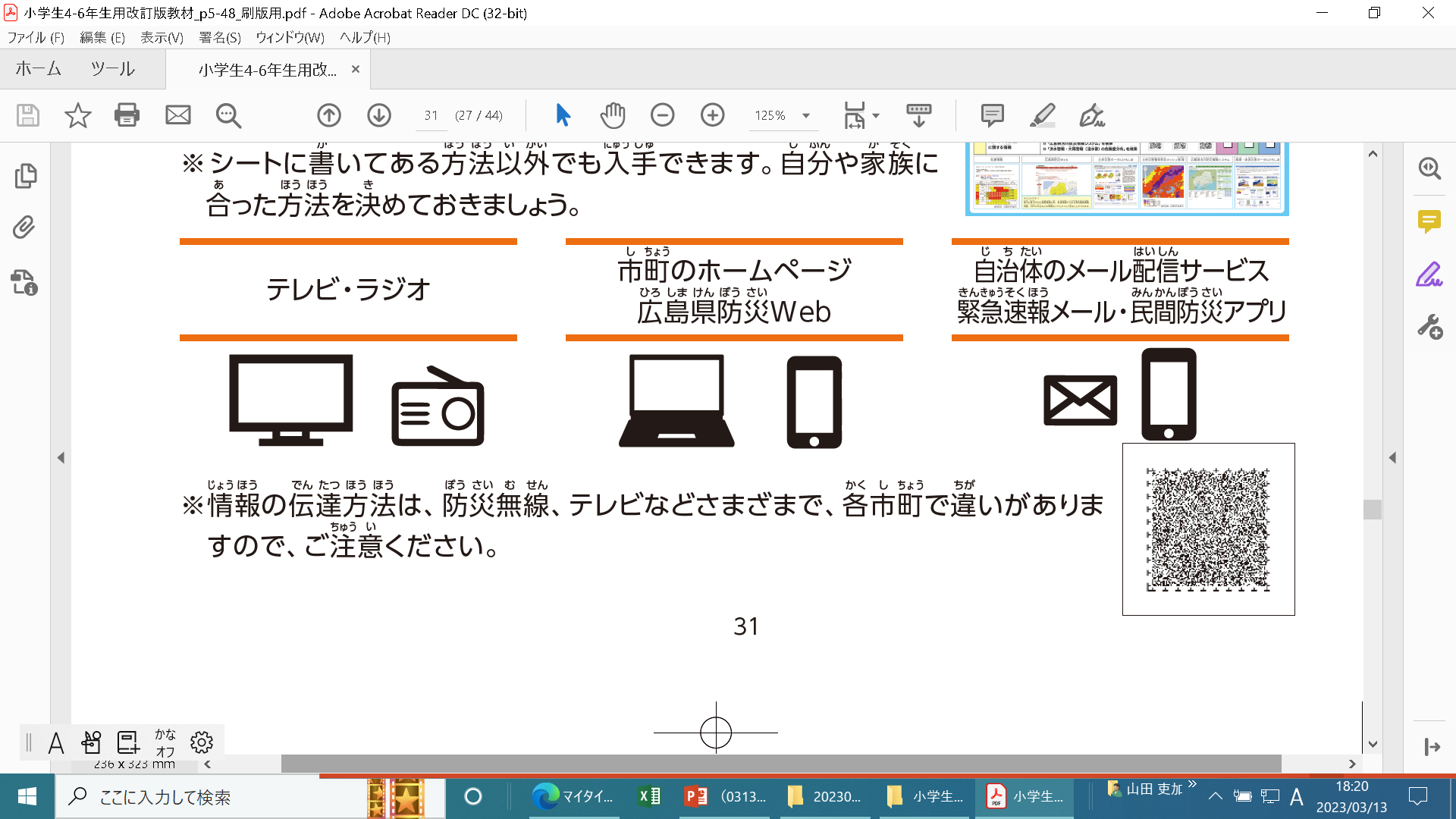 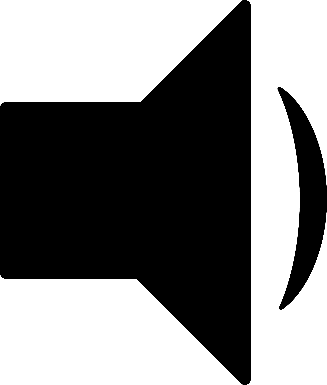 ✔
いない 警戒レベル４避難指示で避難
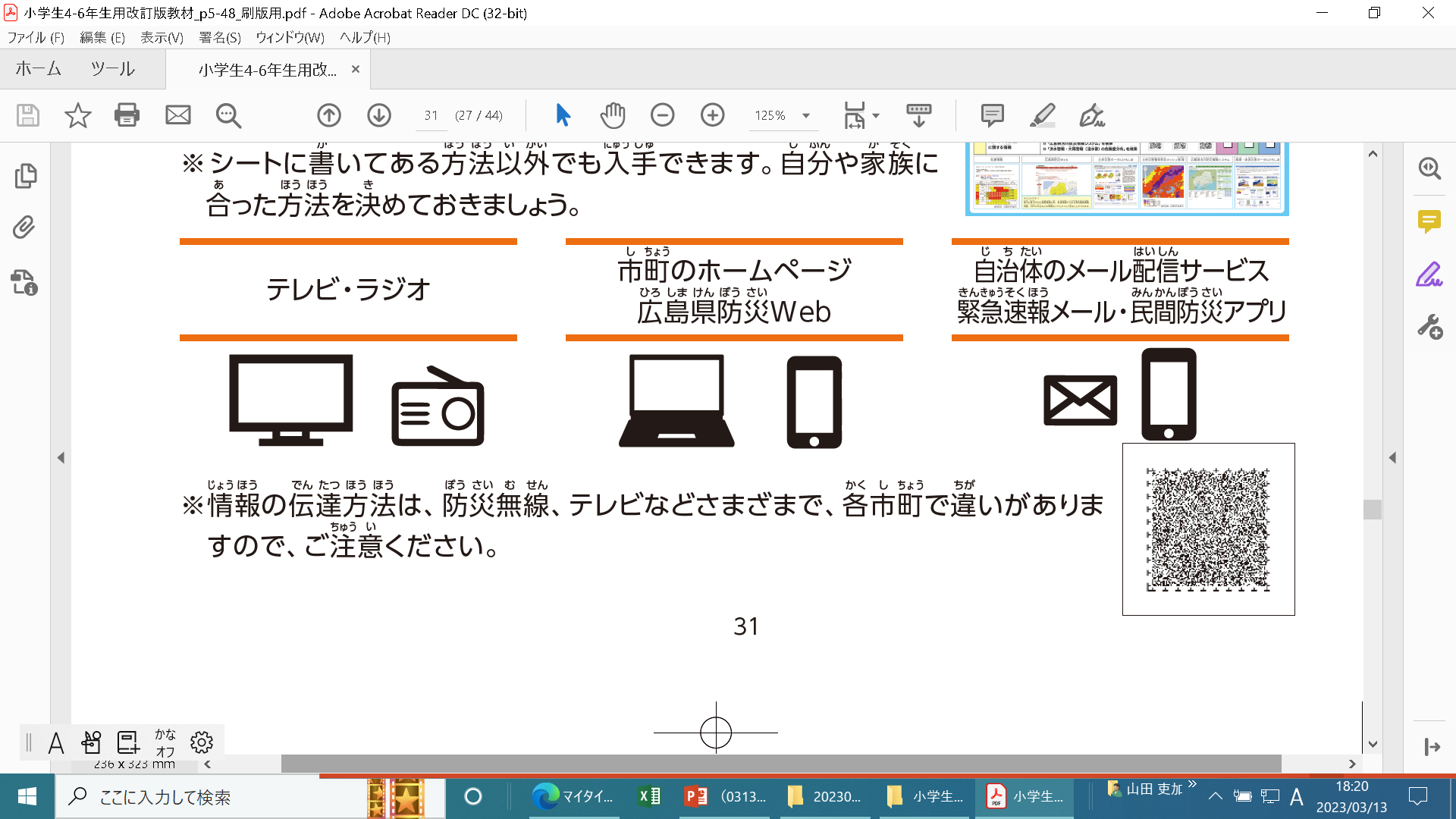 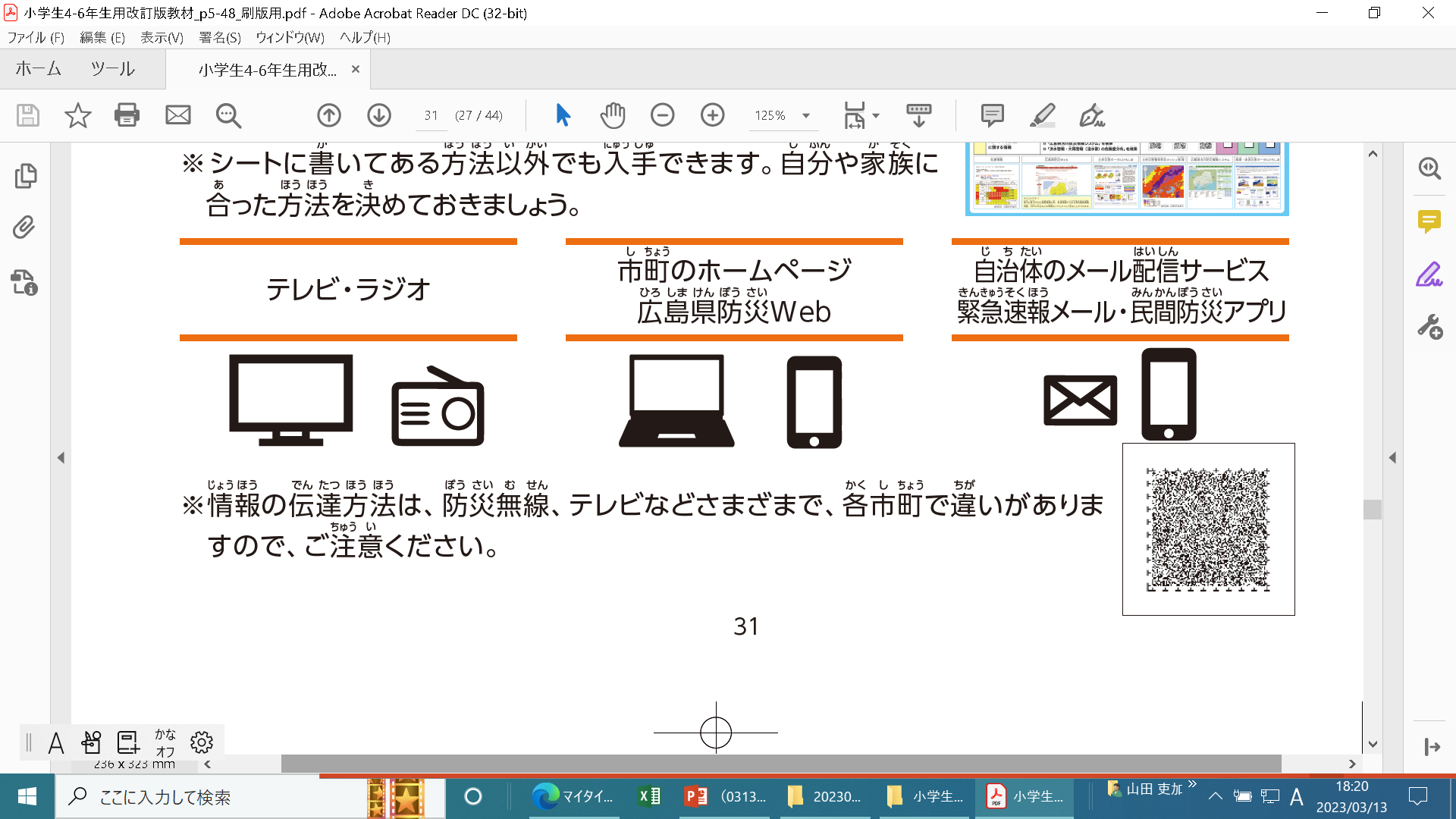 （例）
（例）
✔
特に、高齢者等には警戒レベル３で声かけを
山折り
テレビ・ラジオ
防災アプリ
防災メール
防災行政無線
避難する際の声掛け先
▶ 避難先は２つ以上確保しておきましょう。
▶ 安全な場所にある、親戚・知人宅やホテルなども避難先になります。
例）電話・戸別訪問など
〇〇さんの家
〇〇小学校
と
避難のタイミング
～避難訓練などの際に、この用紙を活用してください～
避難する場所
連絡方法
氏　名
連絡方法
氏　名
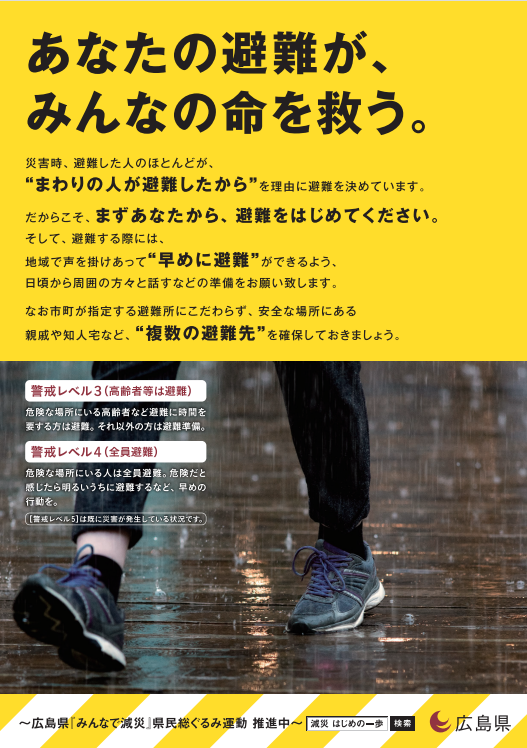 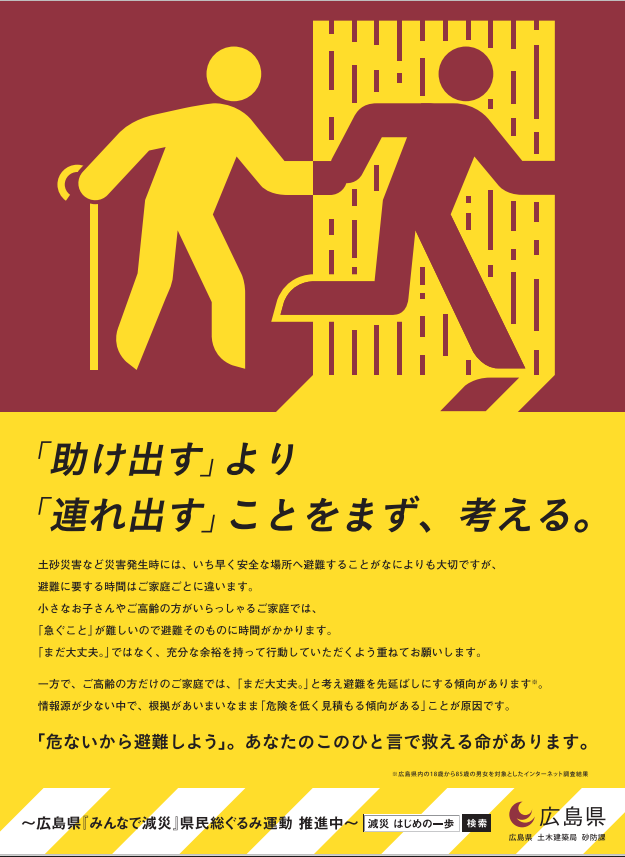 (サンプル)
地域防災タイムライン
ご自身の避難について考えてみましょう！
この地域では、大雨が降った際に、
日頃からの備え
〇〇自主防災会
▶ ハザードマップ上で自宅周辺に色が塗られて
  いる場合は、□に”✔”してください。
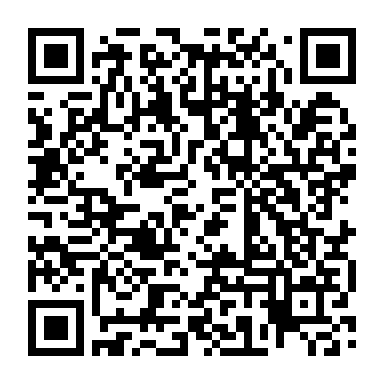 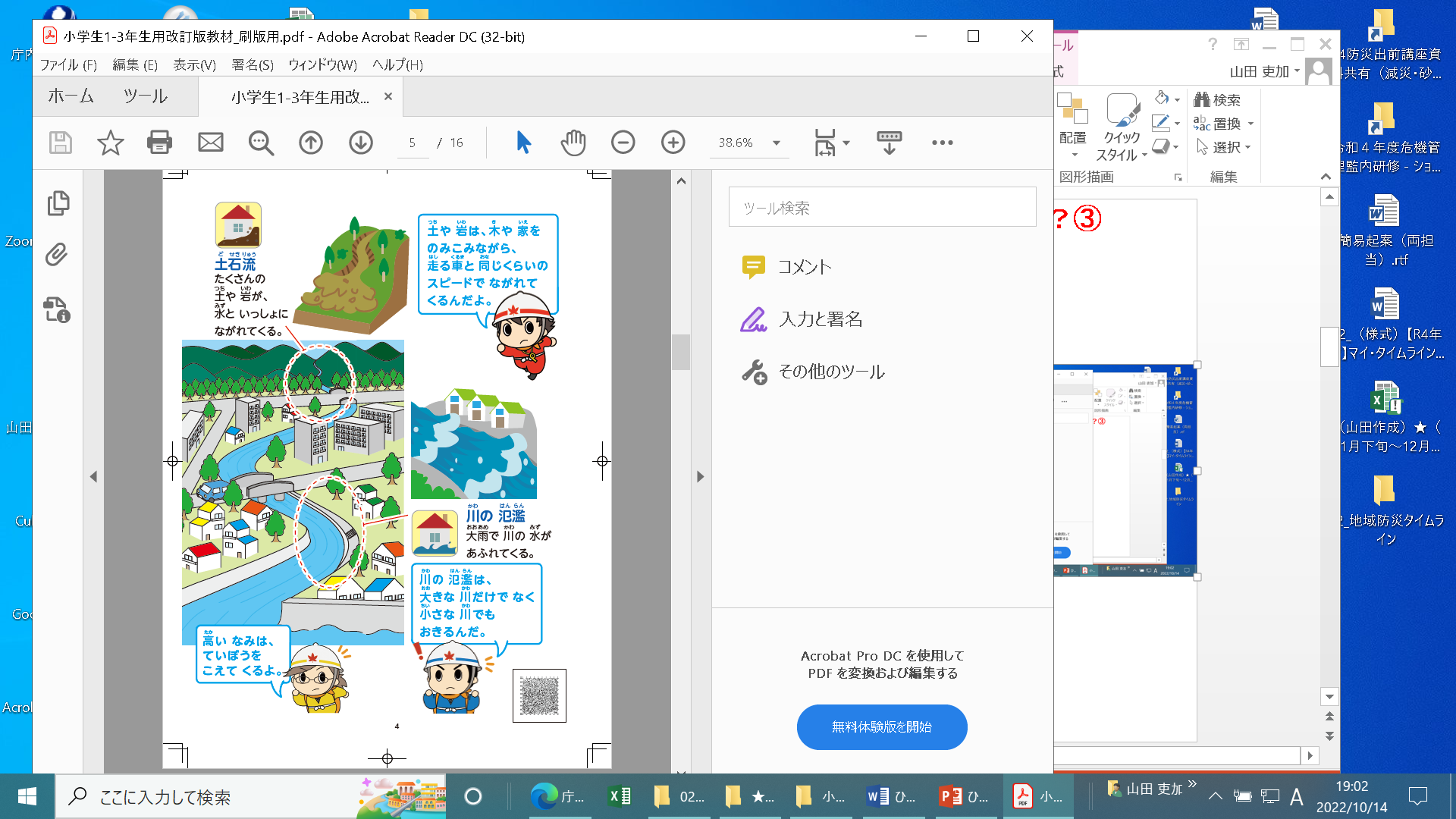 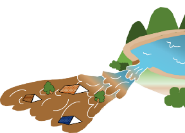 ✔
✔
✔
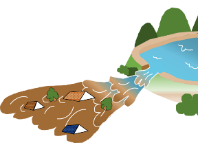 自宅の災害リスク
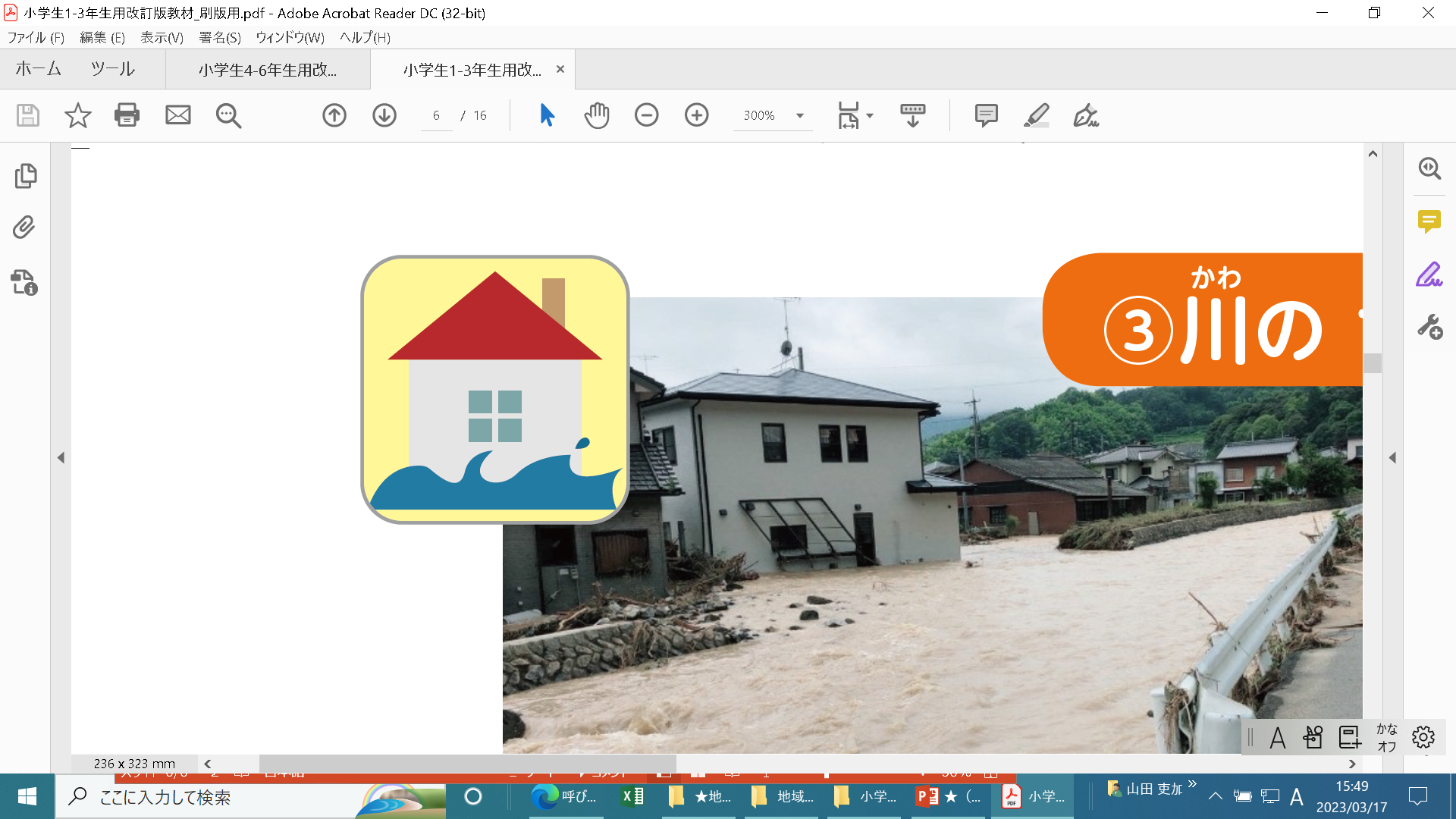 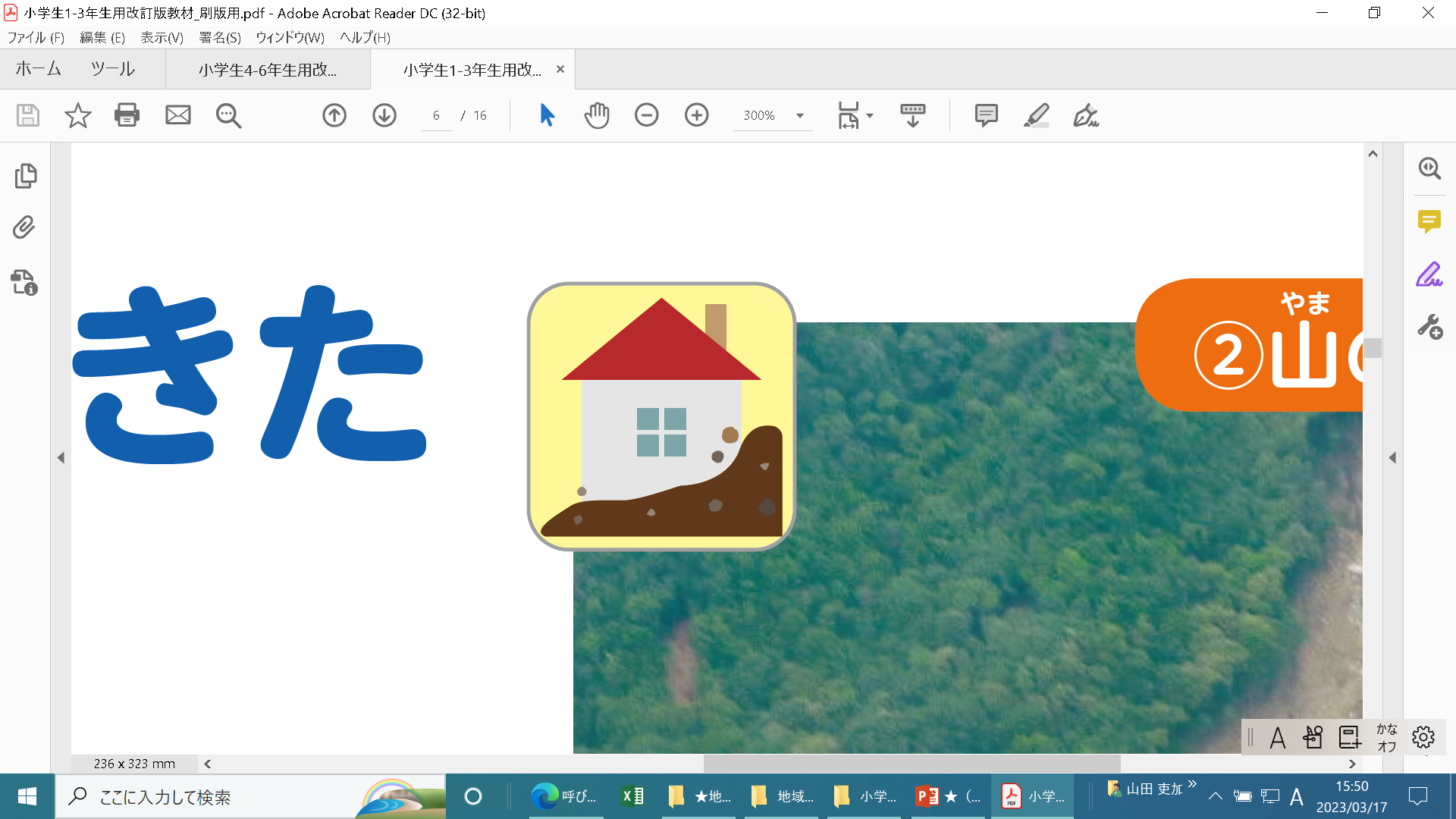 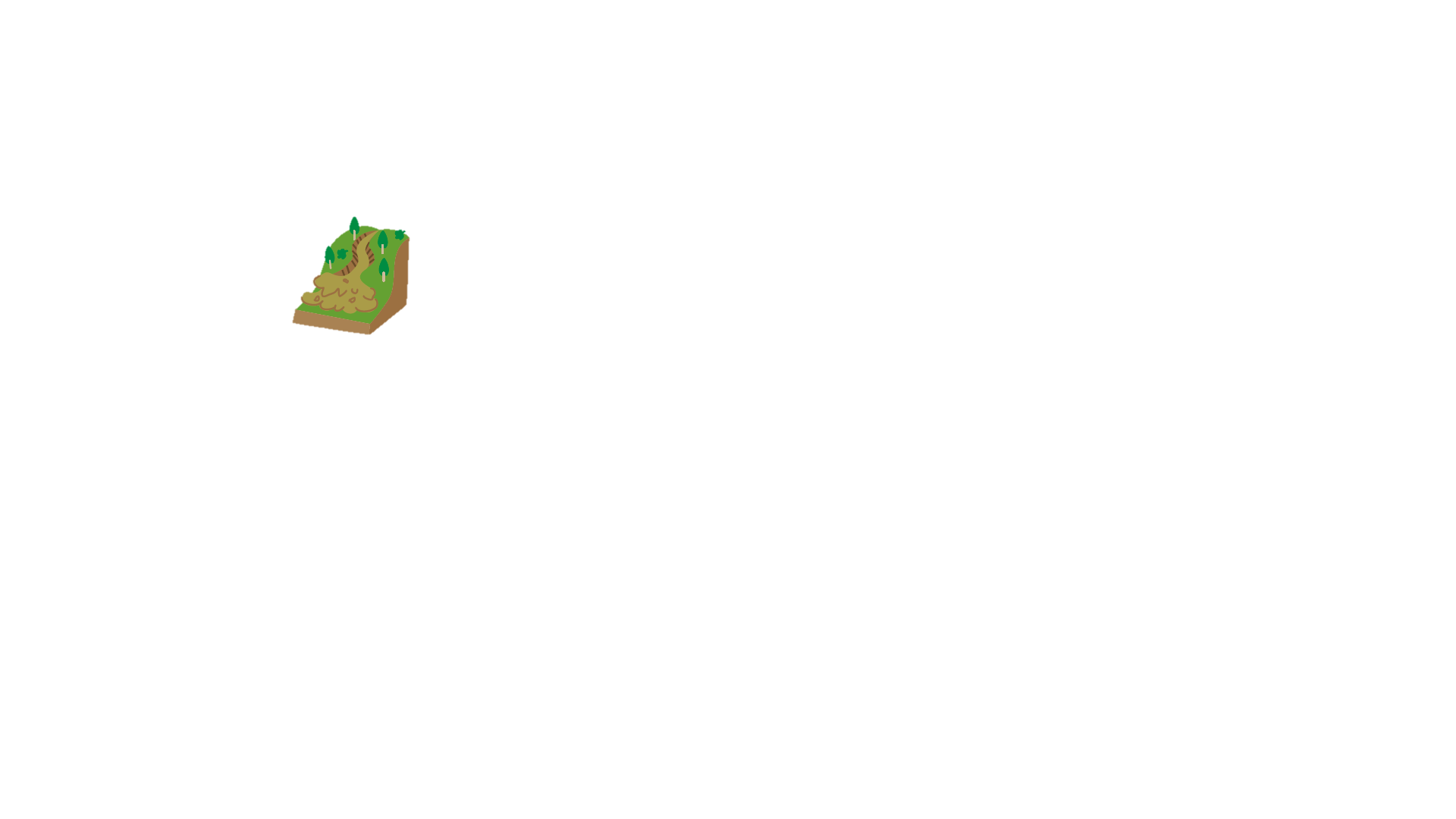 洪水
ため池決壊
✔
洪水
土石流・がけ崩れ
✔
災害が起こる可能性が高い時には、ご近所で声を掛けあって
早め早めに避難する
必要があります。
✔
ため池決壊
土砂災害
▲ ため池マップ
✔
が発生する危険があります。
✔
✔
まずはこれ！　防災グッズチェックリスト

□　飲料水（1日1人3ﾘｯﾄﾙ×3日）     □  防寒具・ｱﾙﾐﾌﾞﾗﾝｹｯﾄ　　　    
□　食料（人数×3日）　　　　　    □　ガムテープ・軍手（人数分）　　　　　
□　ﾓﾊﾞｲﾙﾊﾞｯﾃﾘｰ   □　靴・スリッパ 　□　簡易トイレ　 
□　携帯ラジオ     □　ホイッスル　   □　救急セット　　　　　　                                                         　　　　　　　　　　　　　　　　　　　　　　　　　　　　　　　　　
　　　　　　   　※　その他グッズ一覧は、右のQRコードを参照⇒
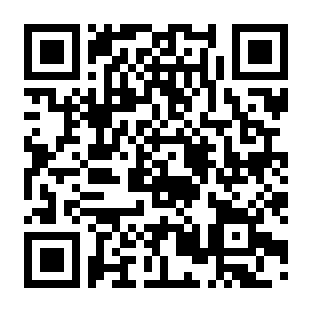 ✔
気象情報
避難情報の収集
情報収集ツール
避難に支援が
必要な人
（高齢者、障がいのある方、
乳幼児、妊婦など）
いる 警戒レベル３高齢者等避難で避難
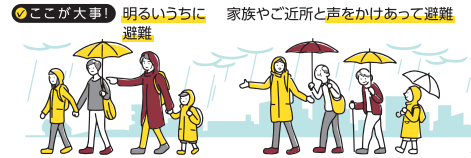 ✔
✔
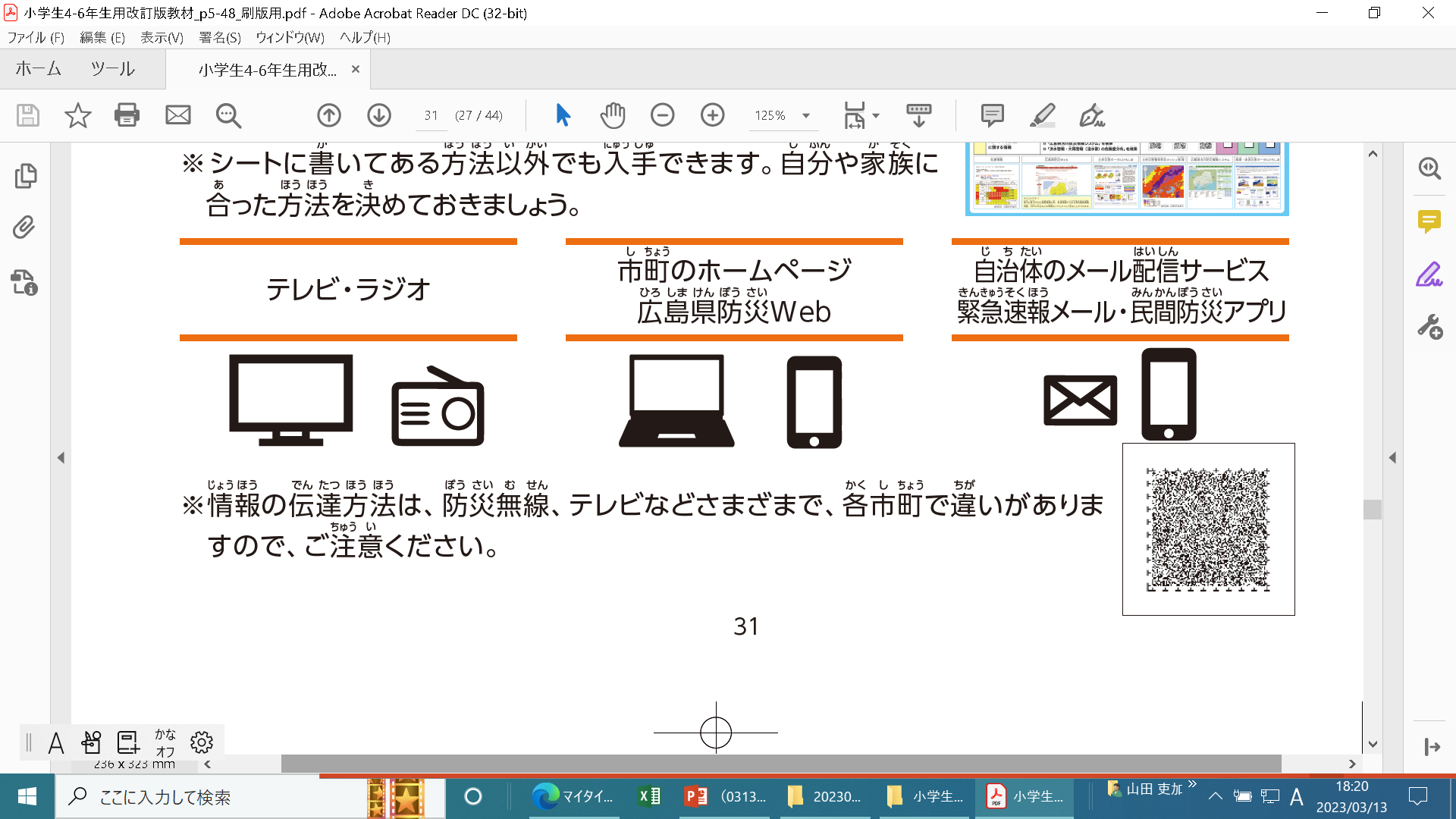 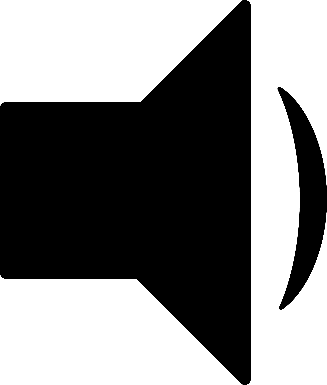 ✔
いない 警戒レベル４避難指示で避難
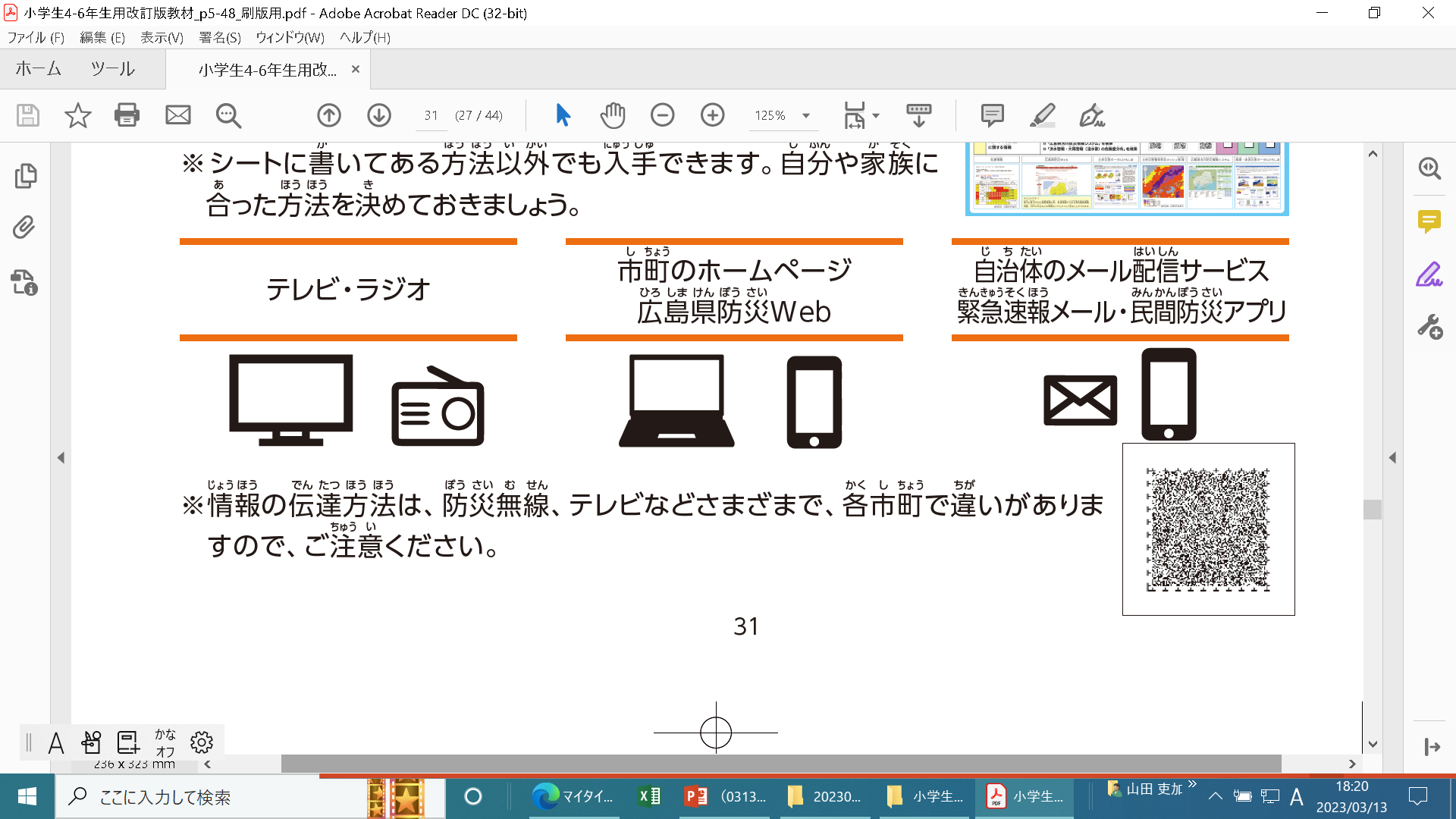 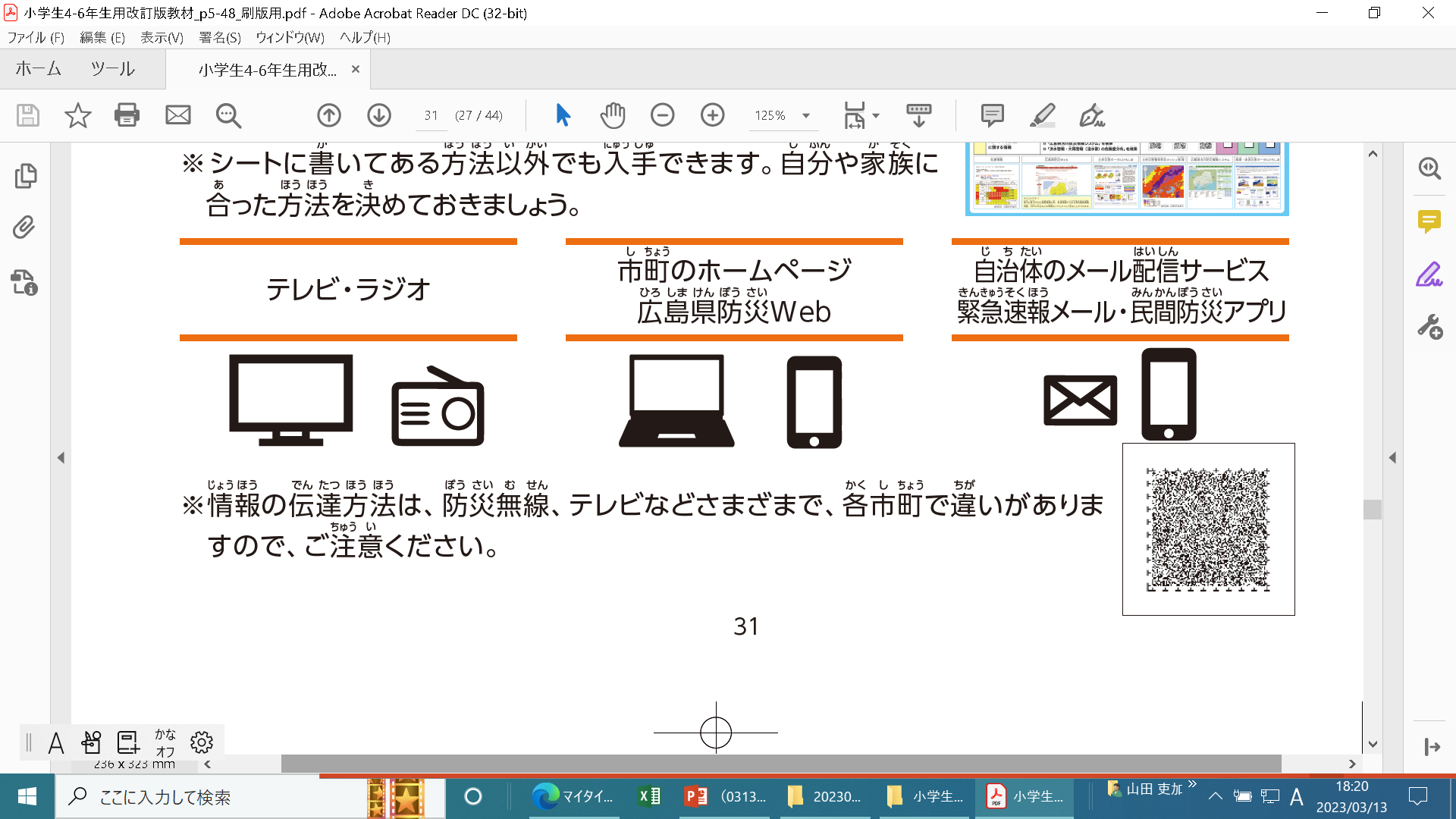 （例）
（例）
✔
特に、高齢者等には警戒レベル３で声かけを
山折り
テレビ・ラジオ
防災アプリ
防災メール
防災行政無線
避難する際の声掛け先
▶ 避難先は２つ以上確保しておきましょう。
▶ 安全な場所にある、親戚・知人宅やホテルなども避難先になります。
例）電話・戸別訪問など
〇〇さんの家
〇〇小学校
と
避難のタイミング
～避難訓練などの際に、この用紙を活用してください～
避難する場所
連絡方法
氏　名
連絡方法
氏　名
(サンプル)
地域防災タイムライン
ご自身の避難について考えてみましょう！
この地域では、大雨が降った際に、
日頃からの備え
〇〇自主防災会
▶ ハザードマップ上で自宅周辺に色が塗られて
  いる場合は、□に”✔”してください。
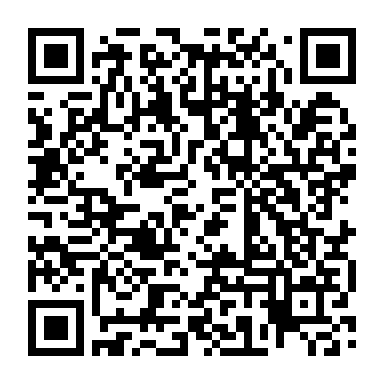 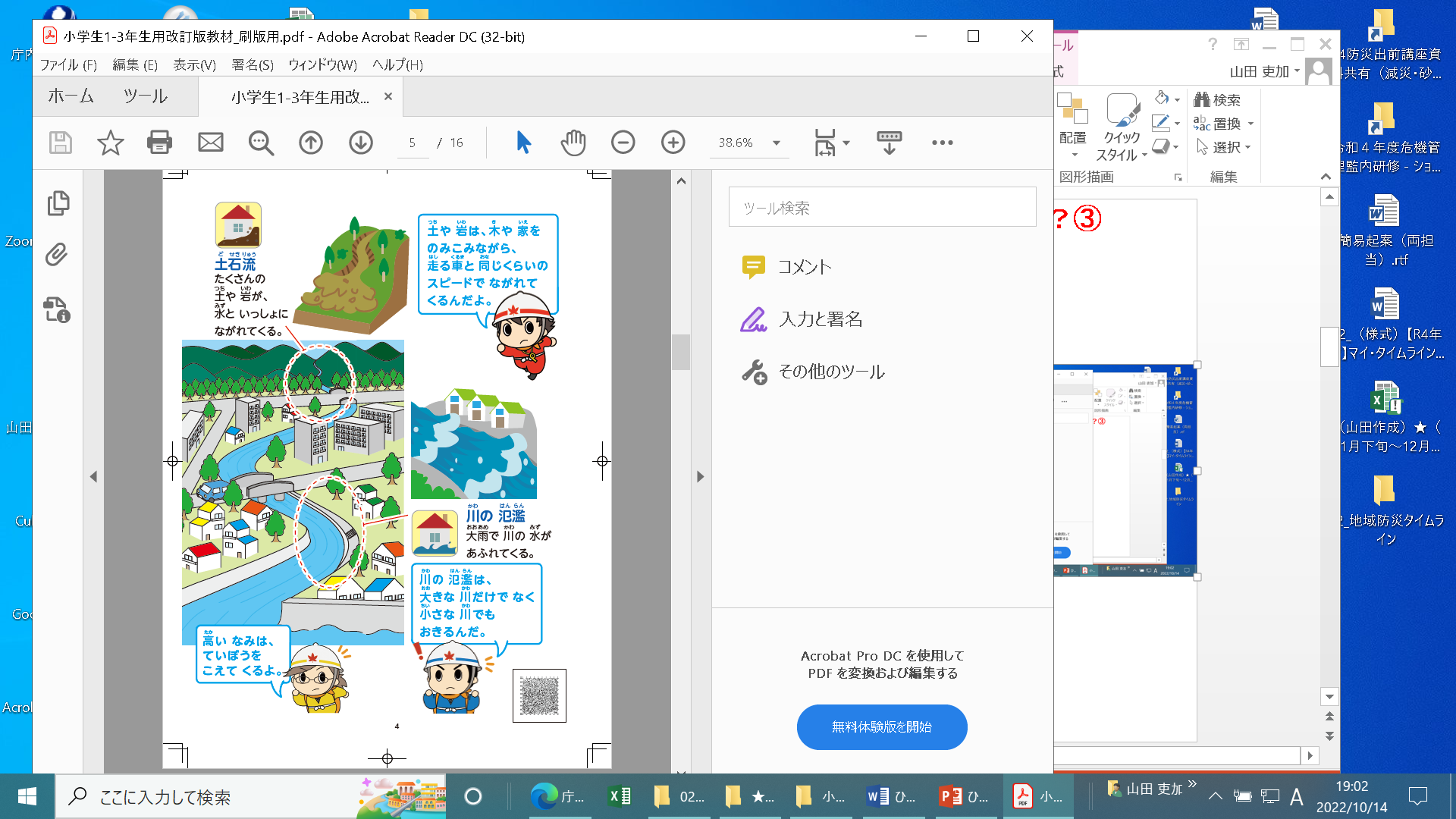 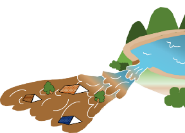 ✔
✔
✔
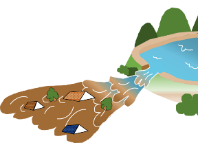 自宅の災害リスク
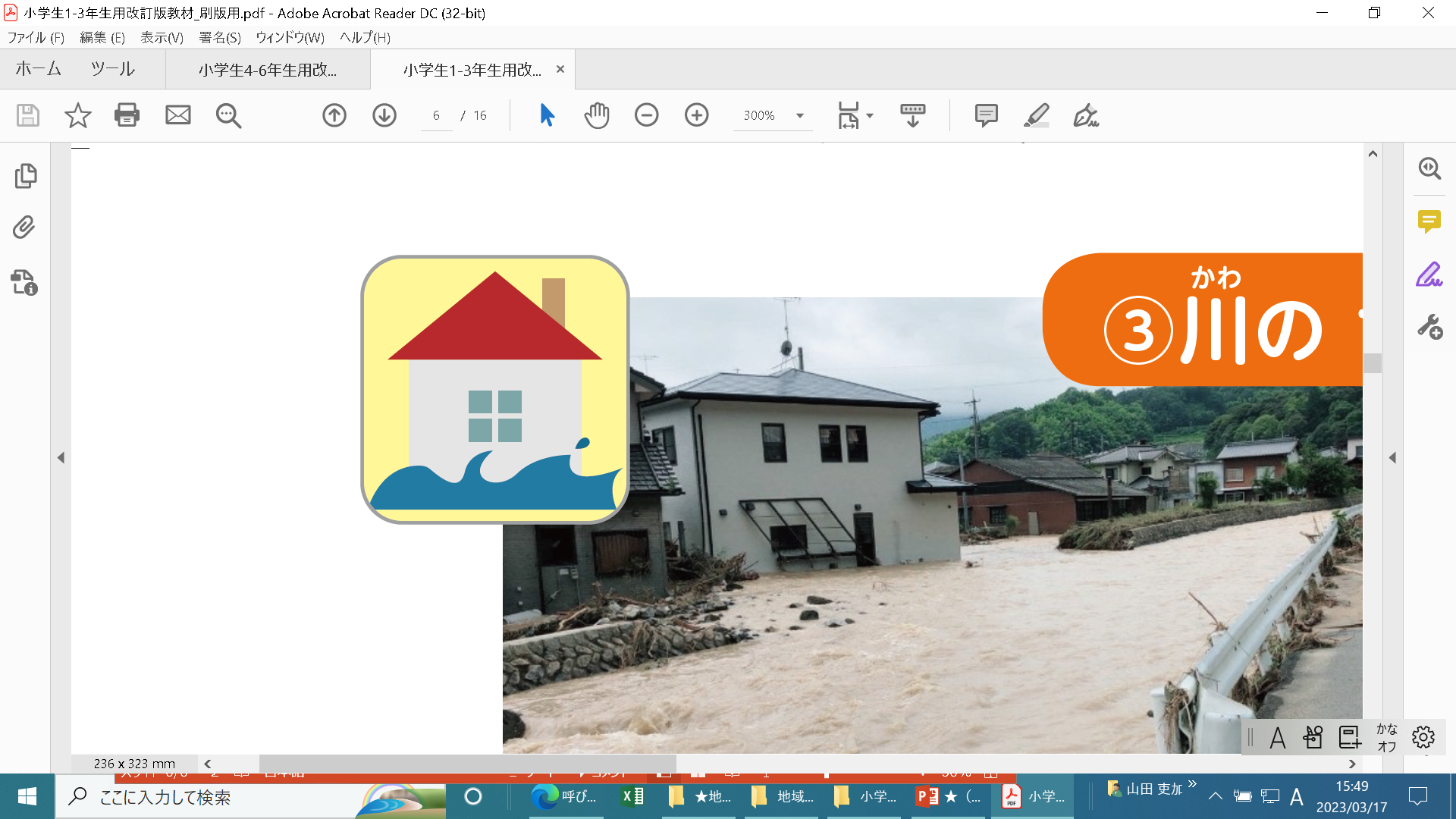 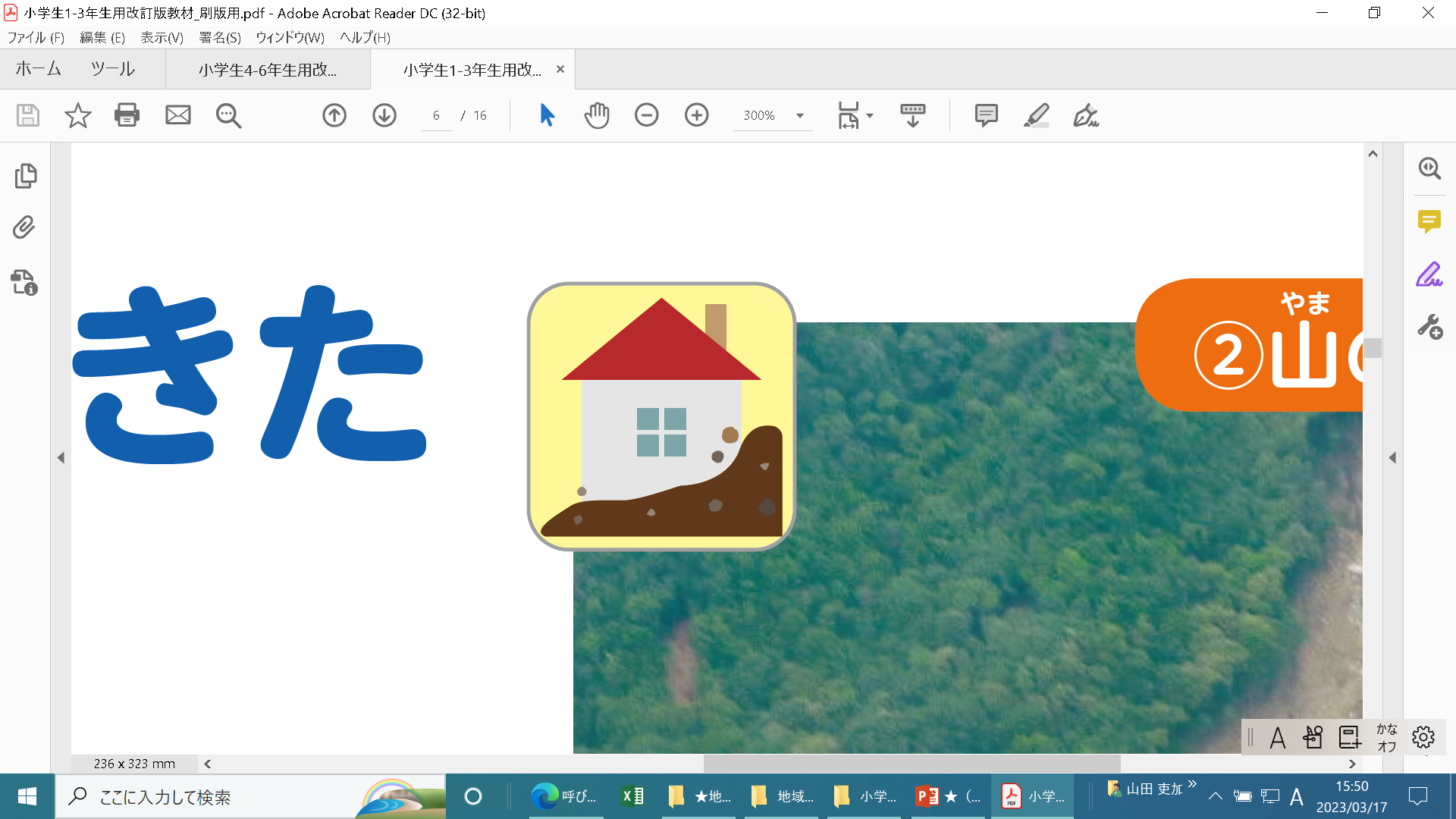 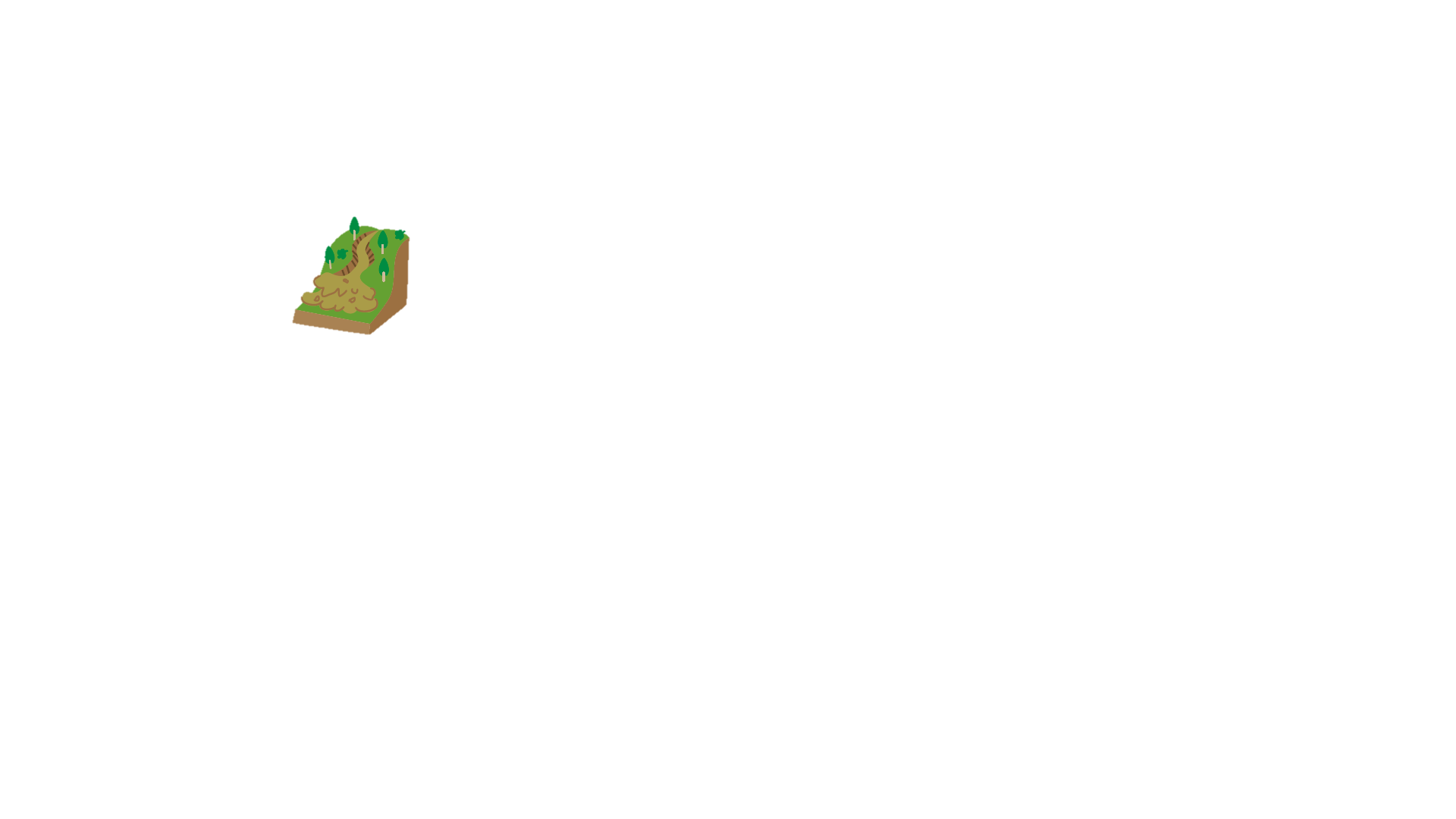 洪水
ため池決壊
✔
洪水
土石流・がけ崩れ
✔
災害が起こる可能性が高い時には、ご近所で声を掛けあって
早め早めに避難する
必要があります。
✔
ため池決壊
土砂災害
▲ ため池マップ
✔
が発生する危険があります。
✔
✔
まずはこれ！　防災グッズチェックリスト

□　飲料水（1日1人3ﾘｯﾄﾙ×3日）     □  防寒具・ｱﾙﾐﾌﾞﾗﾝｹｯﾄ　　　    
□　食料（人数×3日）　　　　　    □　ガムテープ・軍手（人数分）　　　　　
□　ﾓﾊﾞｲﾙﾊﾞｯﾃﾘｰ   □　靴・スリッパ 　□　簡易トイレ　 
□　携帯ラジオ     □　ホイッスル　   □　救急セット　　　　　　                                                         　　　　　　　　　　　　　　　　　　　　　　　　　　　　　　　　　
　　　　　　   　※　その他グッズ一覧は、右のQRコードを参照⇒
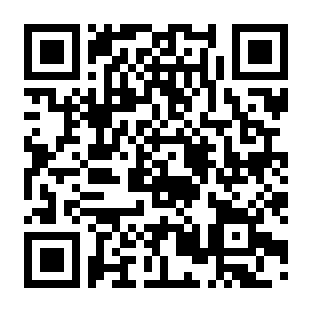 ✔
気象情報
避難情報の収集
情報収集ツール
避難に支援が
必要な人
（高齢者、障がいのある方、
乳幼児、妊婦など）
いる 警戒レベル３高齢者等避難で避難
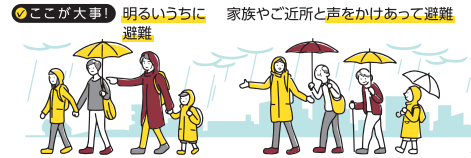 ✔
✔
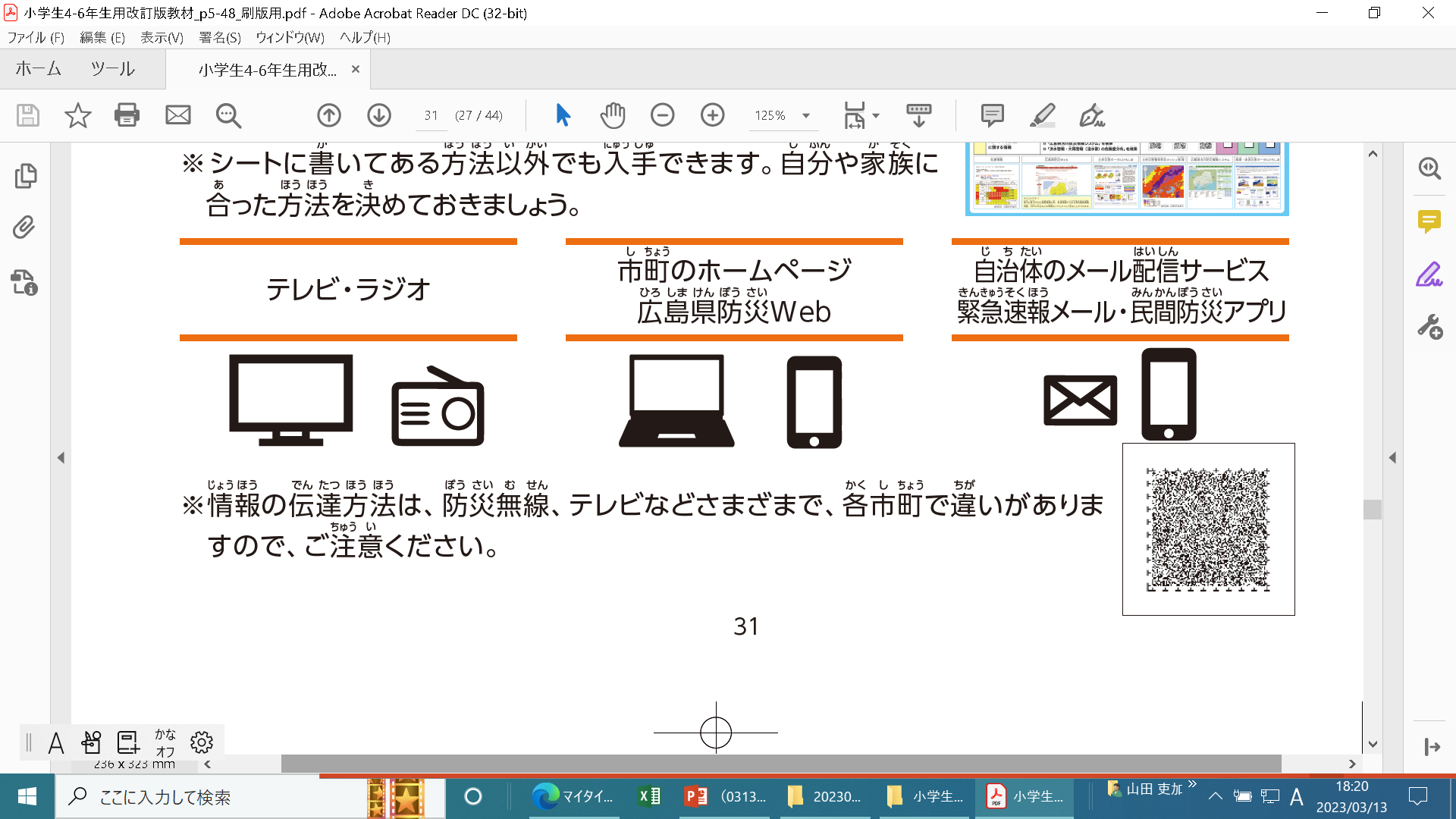 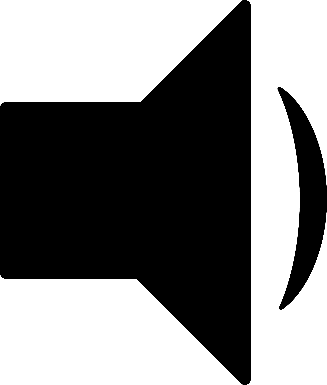 ✔
いない 警戒レベル４避難指示で避難
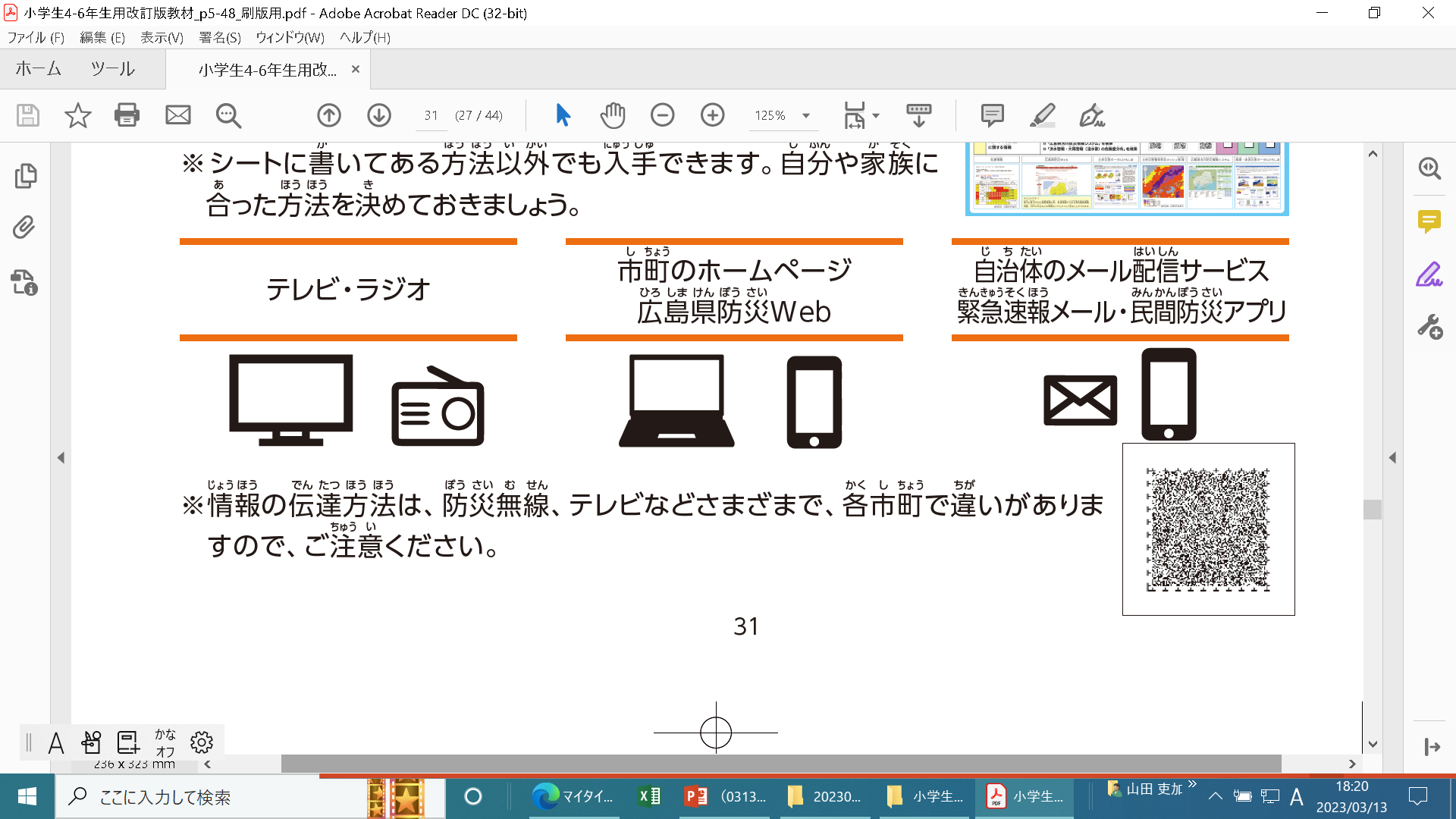 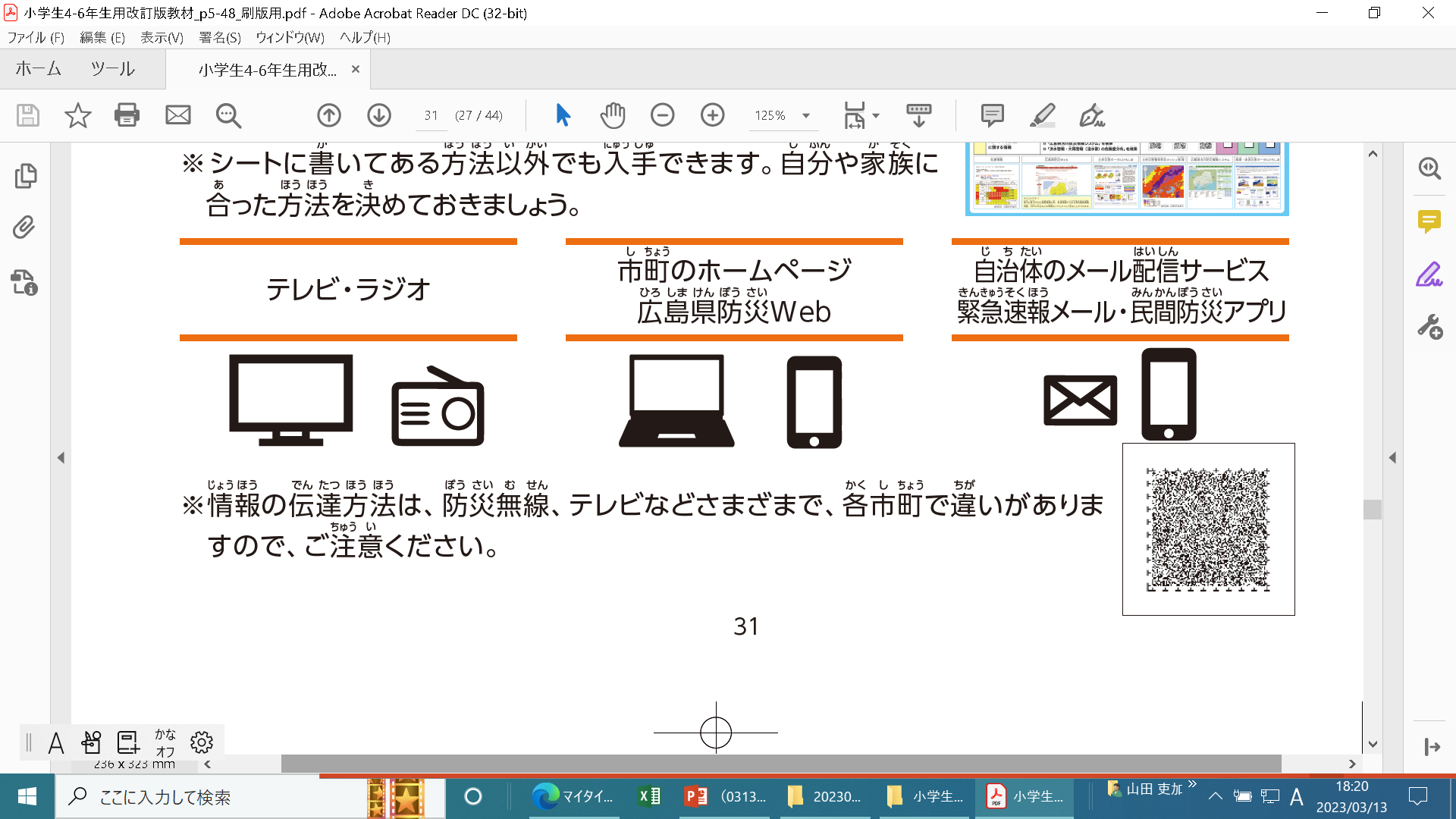 （例）
（例）
✔
特に、高齢者等には警戒レベル３で声かけを
山折り
テレビ・ラジオ
防災アプリ
防災メール
防災行政無線
避難する際の声掛け先
▶ 避難先は２つ以上確保しておきましょう。
▶ 安全な場所にある、親戚・知人宅やホテルなども避難先になります。
例）電話・戸別訪問など
訪問
向かいのおじいさん
〇〇さんの家
〇〇小学校
隣町のおばあさん
電話
と
避難のタイミング
～避難訓練などの際に、この用紙を活用してください～
避難する場所
連絡方法
氏　名
連絡方法
氏　名
(サンプル)
地域防災タイムライン
ご自身の避難について考えてみましょう！
完成版
この地域では、大雨が降った際に、
日頃からの備え
〇〇自主防災会
▶ ハザードマップ上で自宅周辺に色が塗られて
  いる場合は、□に”✔”してください。
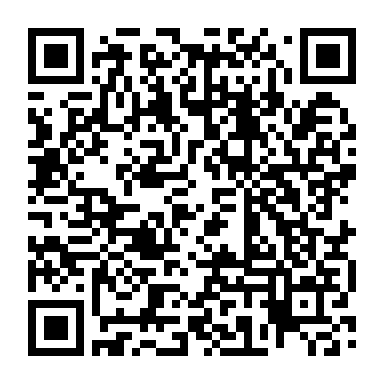 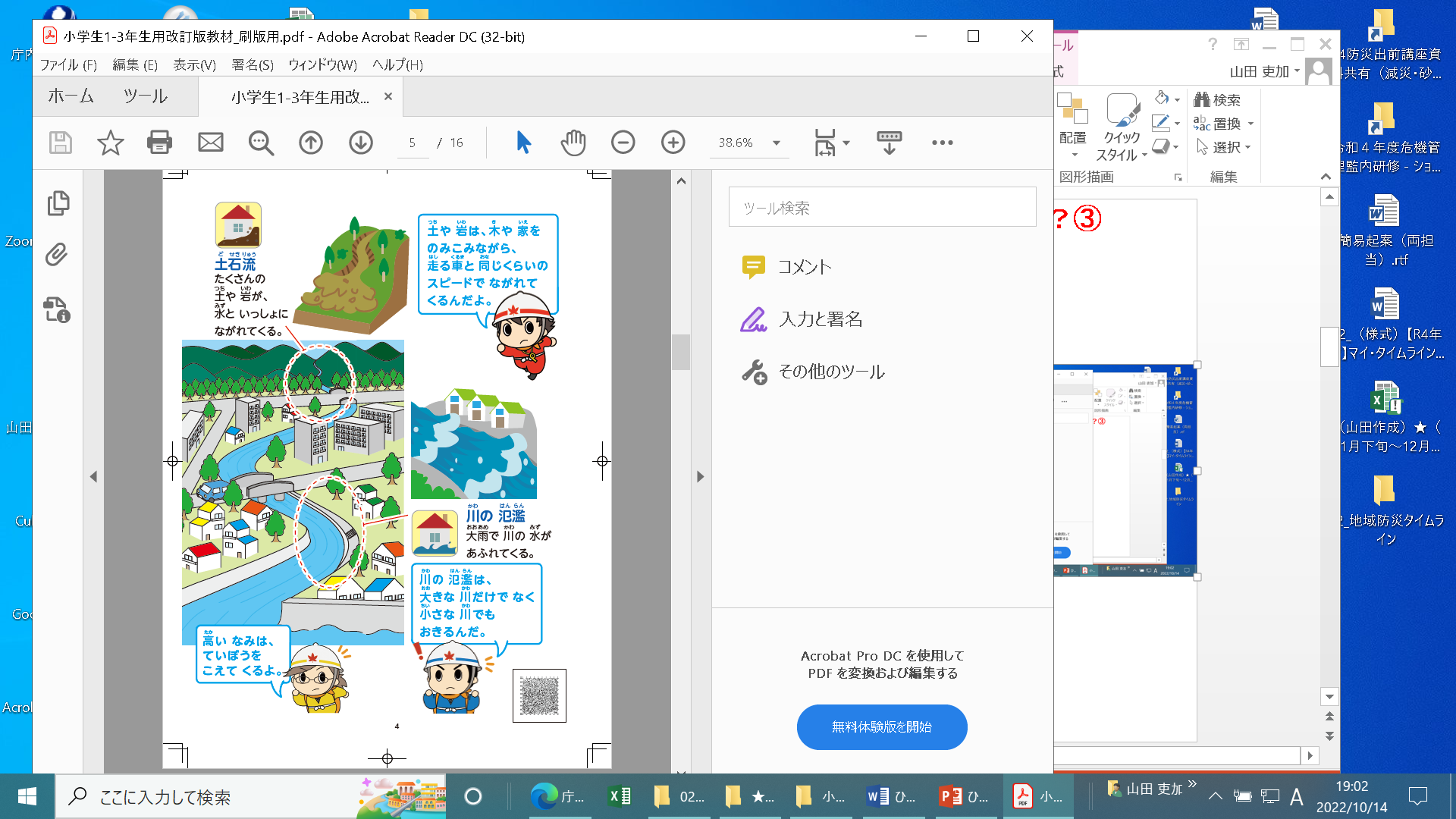 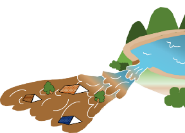 ✔
✔
✔
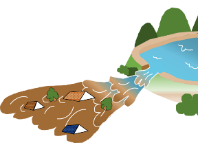 自宅の災害リスク
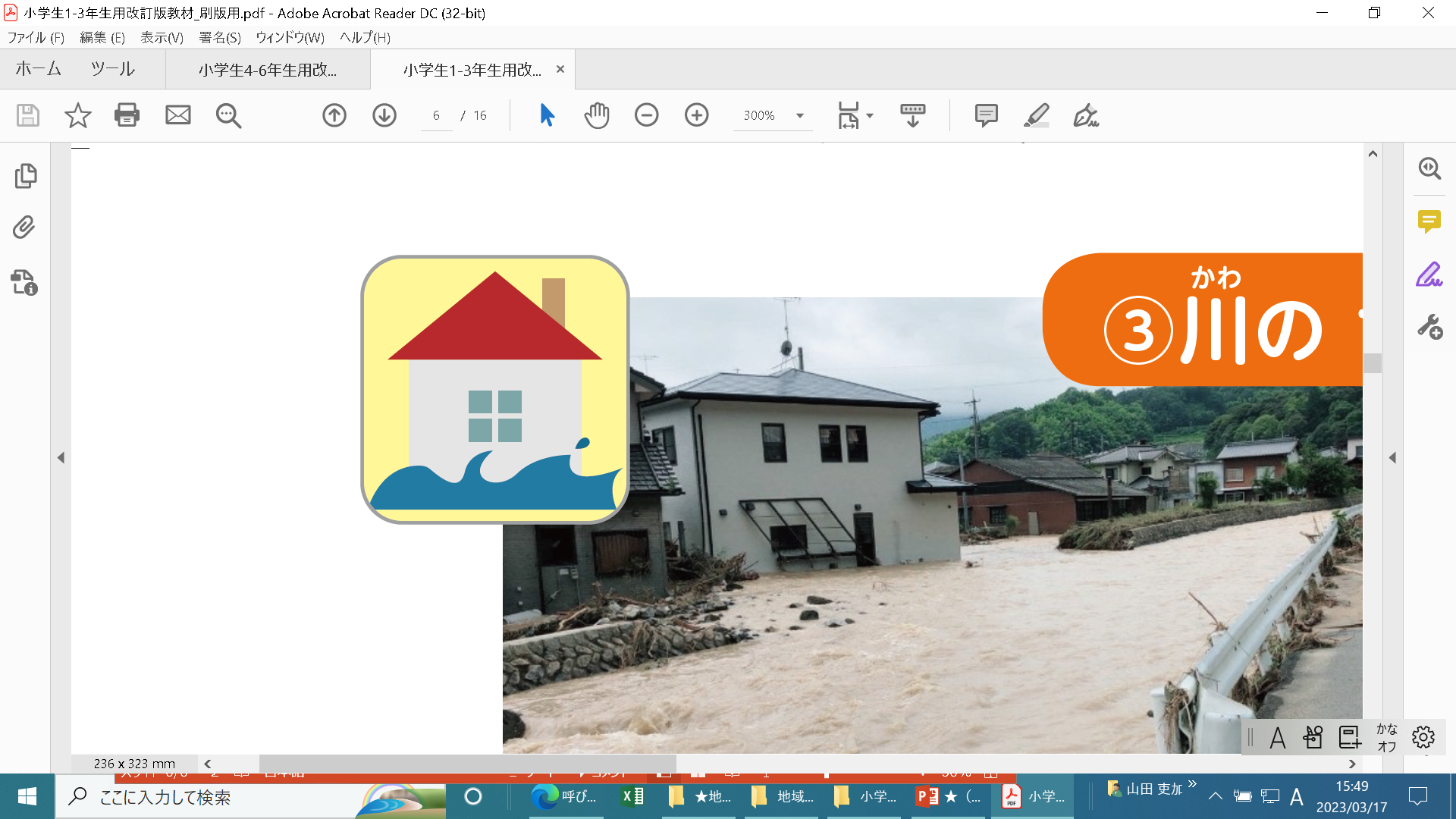 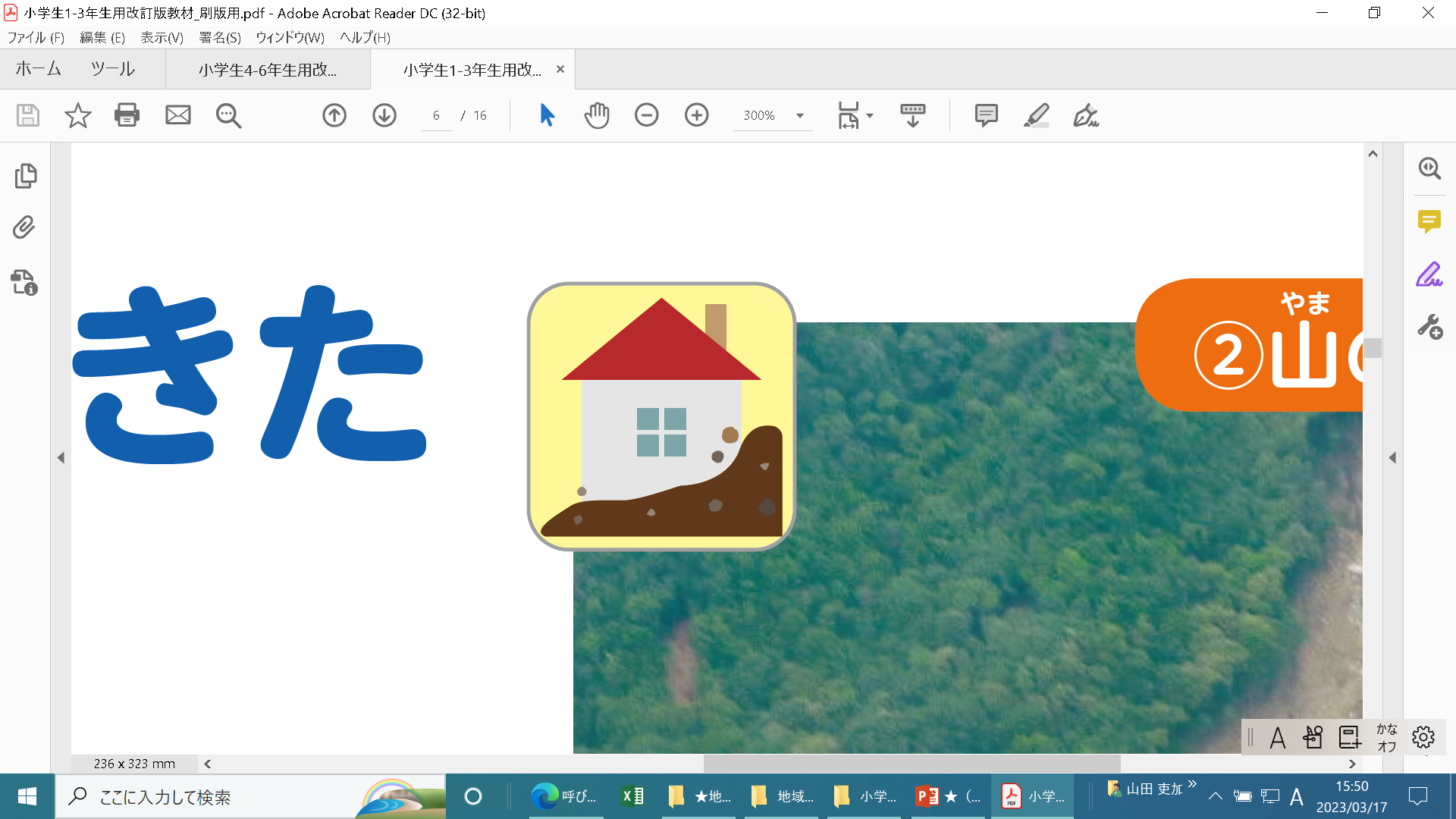 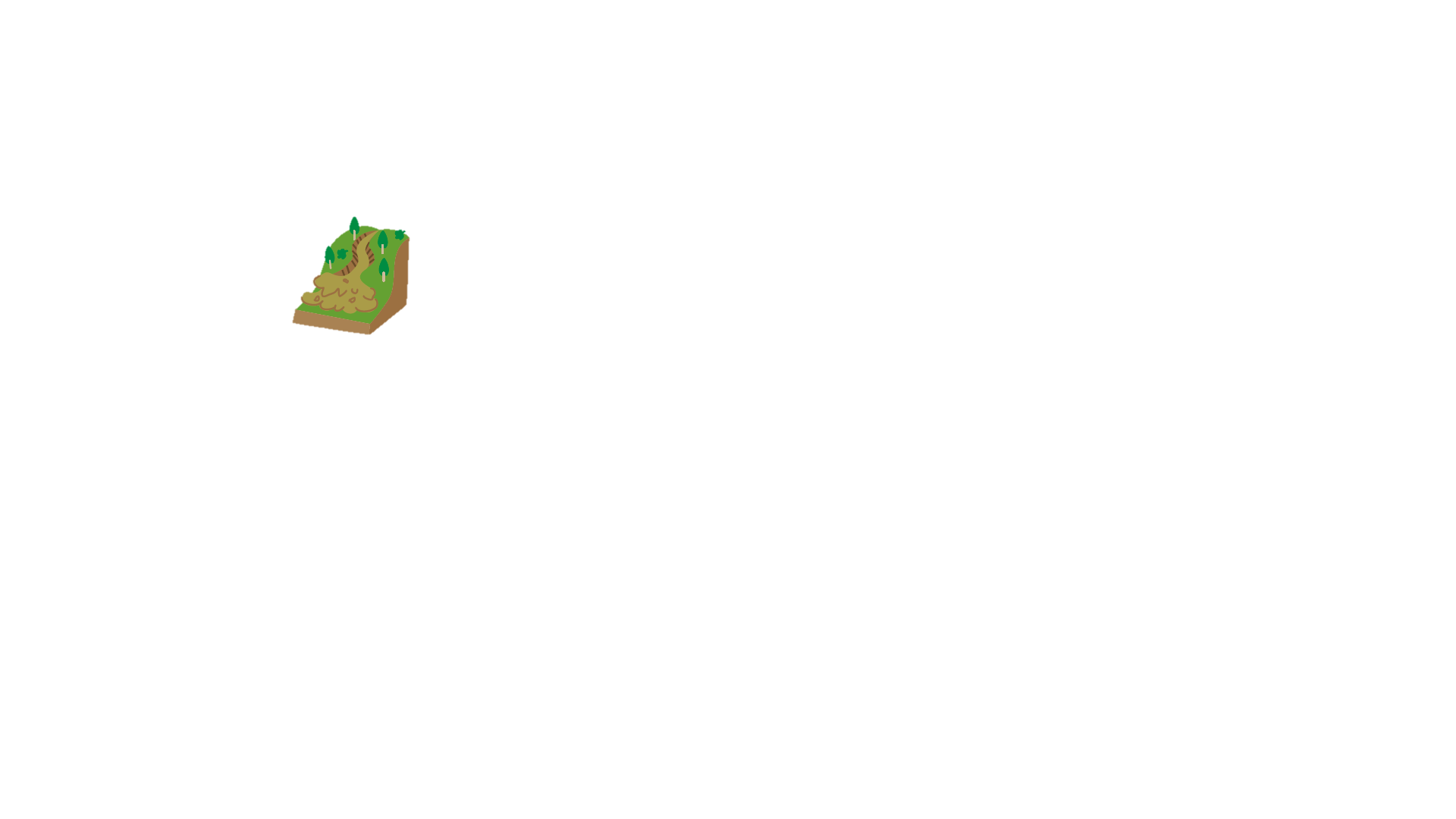 洪水
ため池決壊
✔
洪水
土石流・がけ崩れ
✔
災害が起こる可能性が高い時には、ご近所で声を掛けあって
早め早めに避難する
必要があります。
✔
ため池決壊
土砂災害
▲ ため池マップ
✔
が発生する危険があります。
✔
✔
まずはこれ！　防災グッズチェックリスト

□　飲料水（1日1人3ﾘｯﾄﾙ×3日）     □  防寒具・ｱﾙﾐﾌﾞﾗﾝｹｯﾄ　　　    
□　食料（人数×3日）　　　　　    □　ガムテープ・軍手（人数分）　　　　　
□　ﾓﾊﾞｲﾙﾊﾞｯﾃﾘｰ   □　靴・スリッパ 　□　簡易トイレ　 
□　携帯ラジオ     □　ホイッスル　   □　救急セット　　　　　　                                                         　　　　　　　　　　　　　　　　　　　　　　　　　　　　　　　　　
　　　　　　   　※　その他グッズ一覧は、右のQRコードを参照⇒
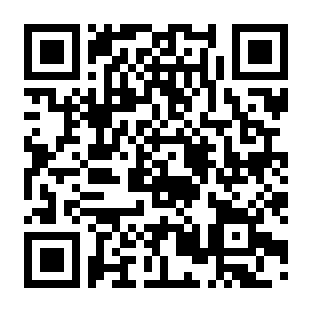 ✔
気象情報
避難情報の収集
情報収集ツール
避難に支援が
必要な人
（高齢者、障がいのある方、
乳幼児、妊婦など）
いる 警戒レベル３高齢者等避難で避難
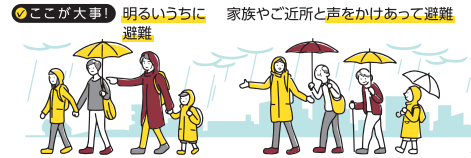 ✔
✔
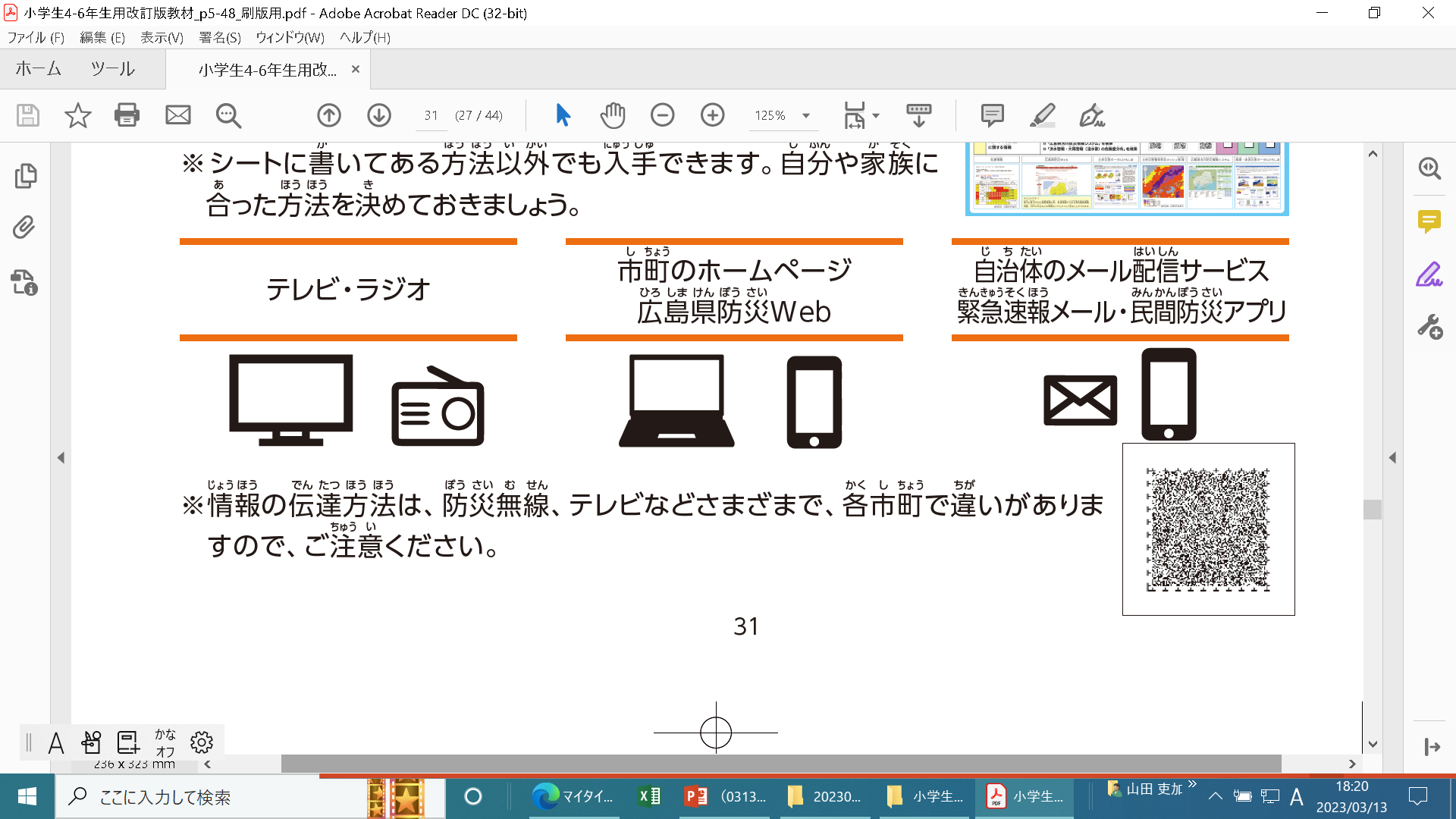 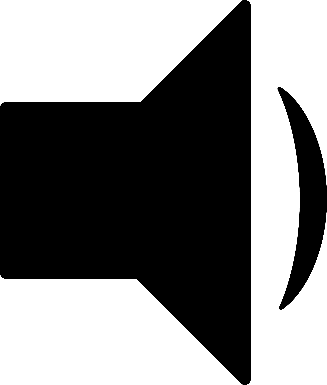 ✔
いない 警戒レベル４避難指示で避難
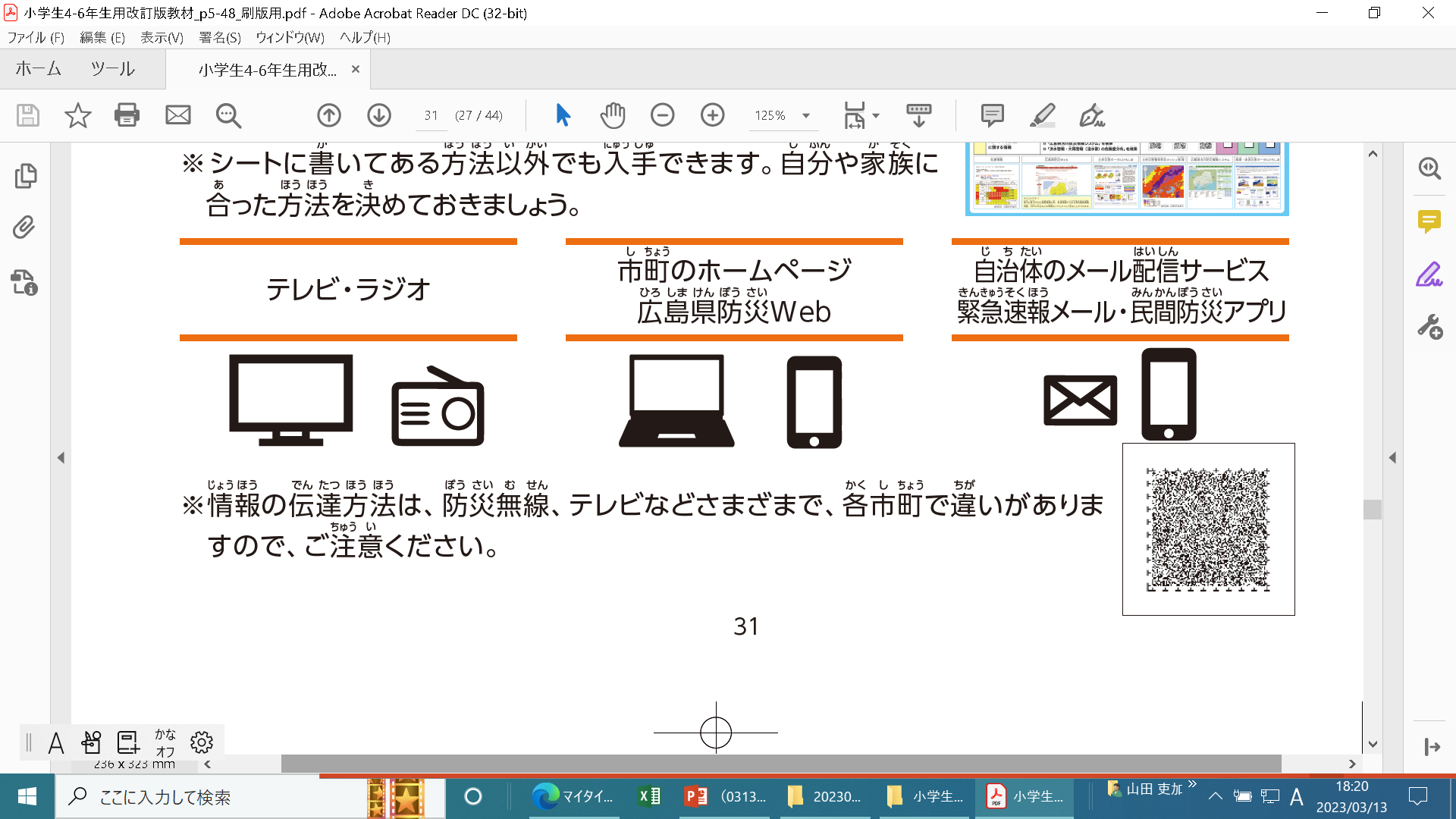 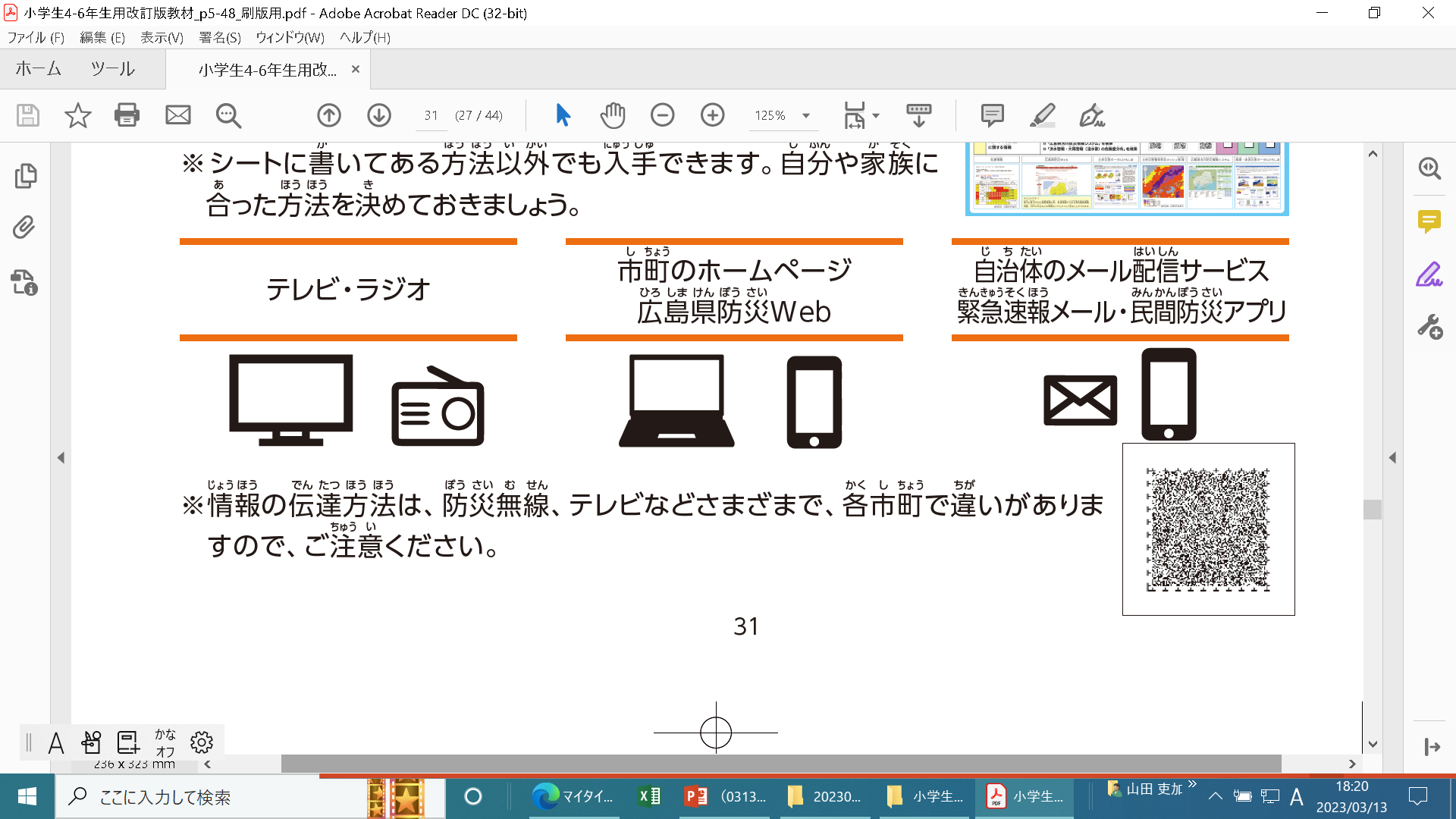 （例）
（例）
✔
特に、高齢者等には警戒レベル３で声かけを
山折り
テレビ・ラジオ
防災アプリ
防災メール
防災行政無線
避難する際の声掛け先
▶ 避難先は２つ以上確保しておきましょう。
▶ 安全な場所にある、親戚・知人宅やホテルなども避難先になります。
例）電話・戸別訪問など
訪問
向かいのおじいさん
〇〇さんの家
〇〇小学校
隣町のおばあさん
電話
と
避難のタイミング
～避難訓練などの際に、この用紙を活用してください～
避難する場所
連絡方法
氏　名
連絡方法
氏　名
おわりに
今回作成した地域防災タイムラインを活用して…

✔　防災グッズや避難先などの見直し
✔　いざというときに備え、ご家族への共有

などを実施し、日ごろから災害に備えてください。

また、災害が起こる可能性が高い時には、

✔　ご近所で声を掛けあって
✔　早め早めに避難するようお願いします。
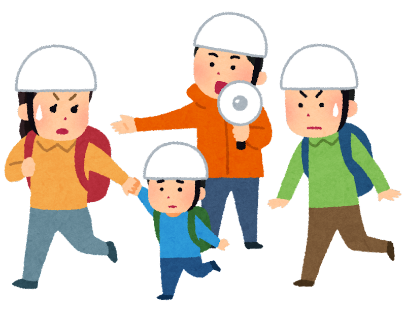 ご清聴ありがとうございました